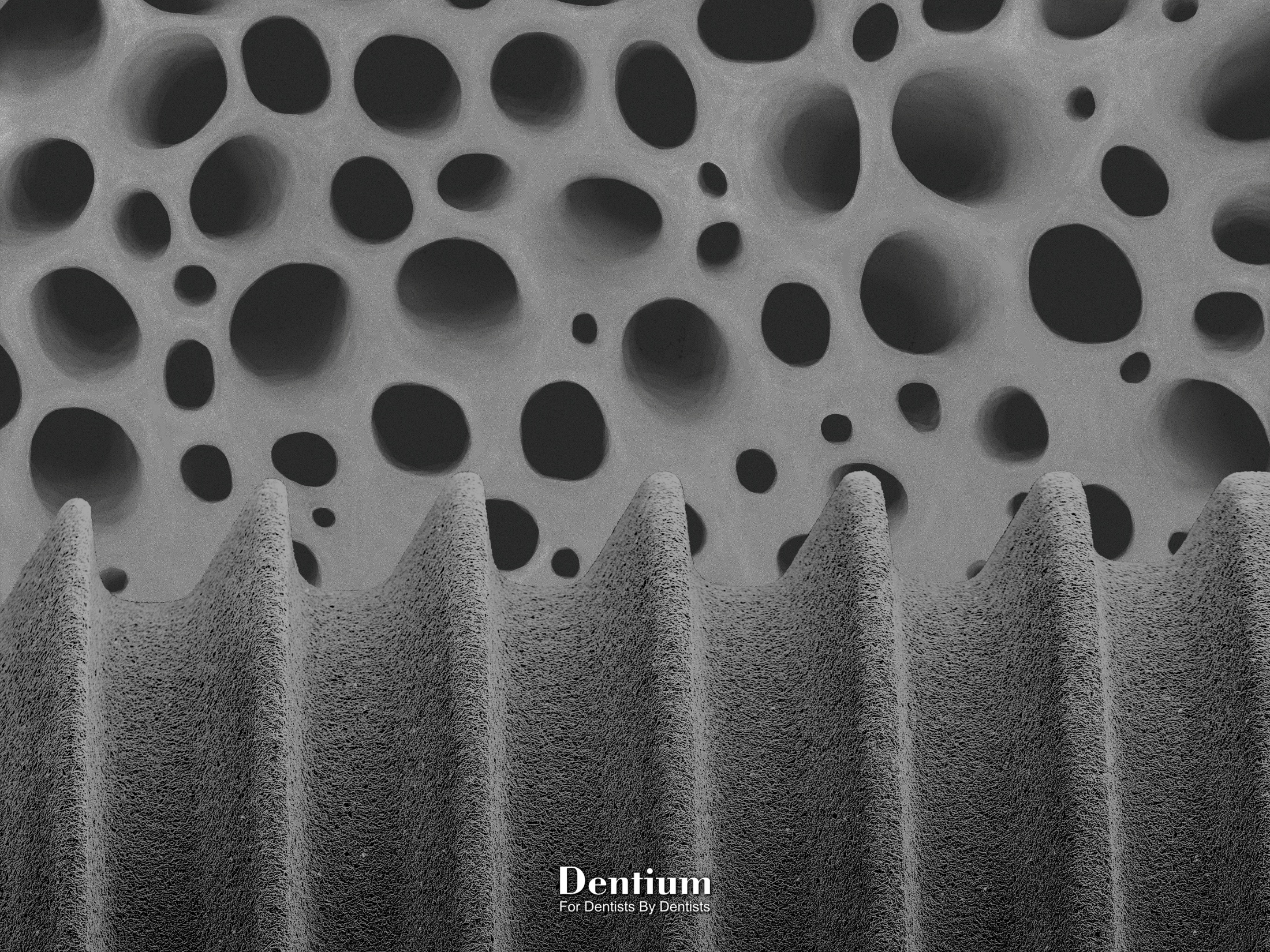 Prosthetic part
Abutment level impression Ⅰ
Combi abutment/Dual abutment – Multi units
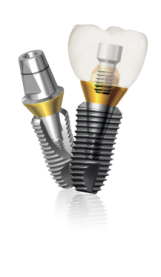 Prosthetic part
Remove Cover screw
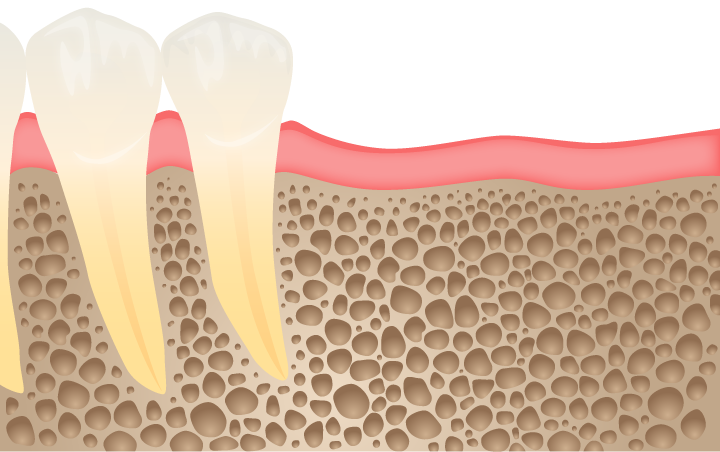 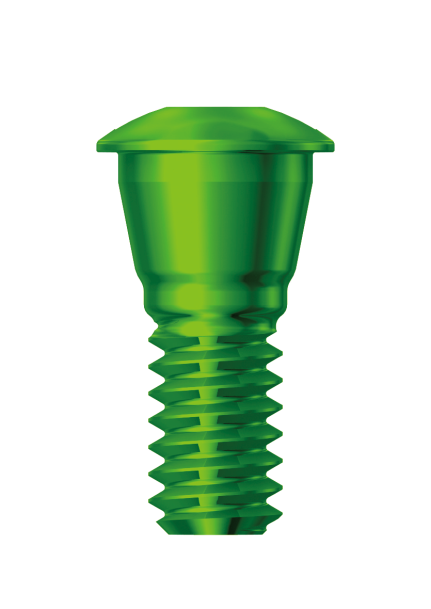 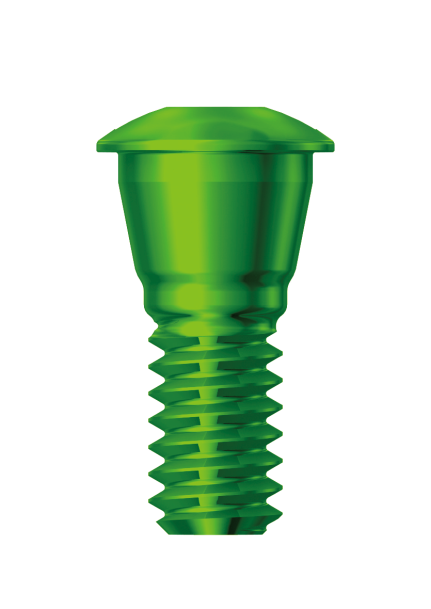 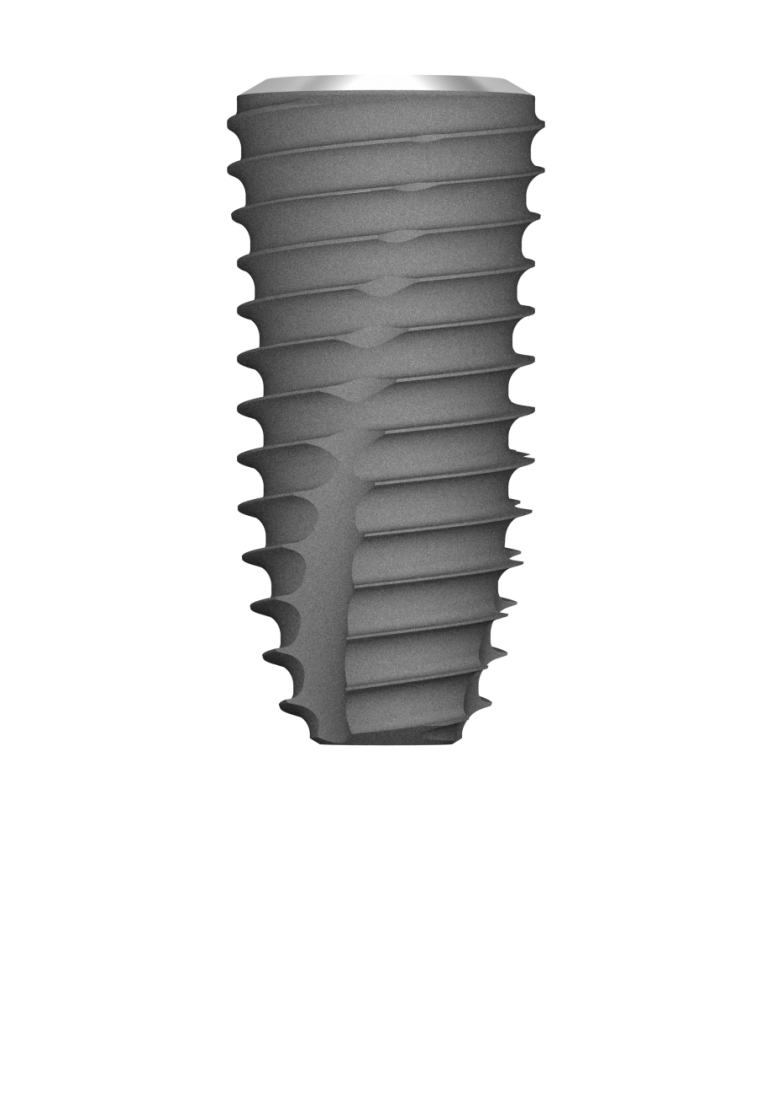 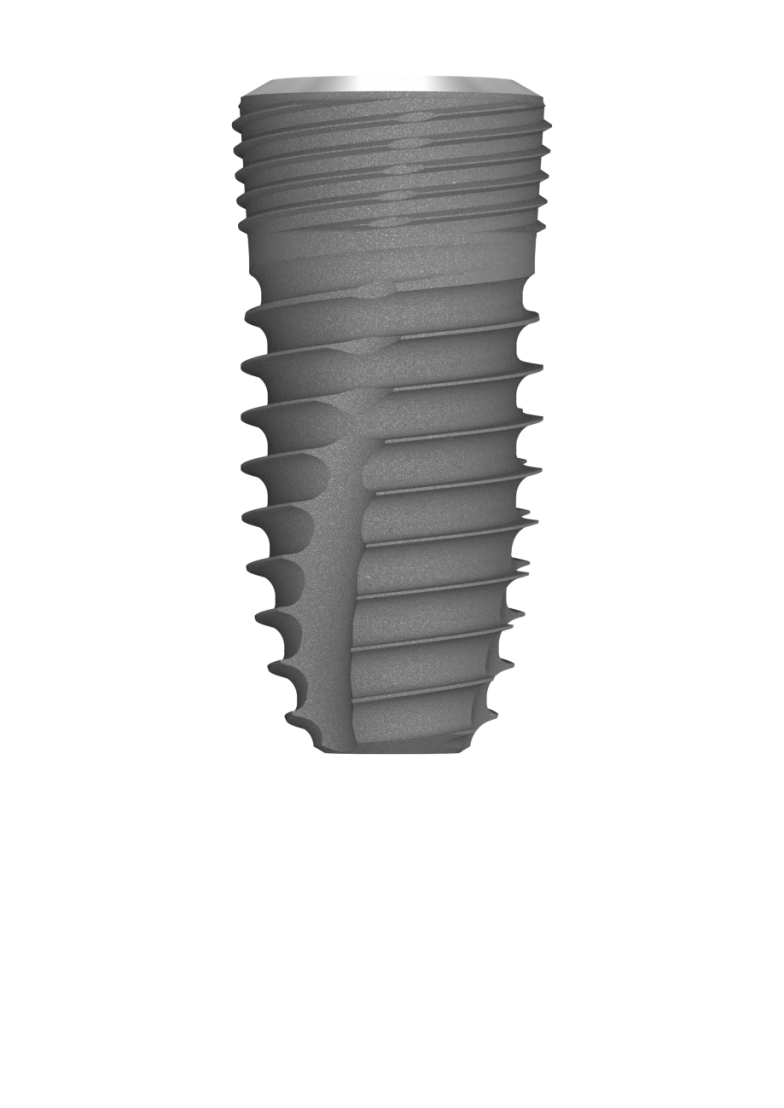 Prosthetic part
Remove Healing abutment
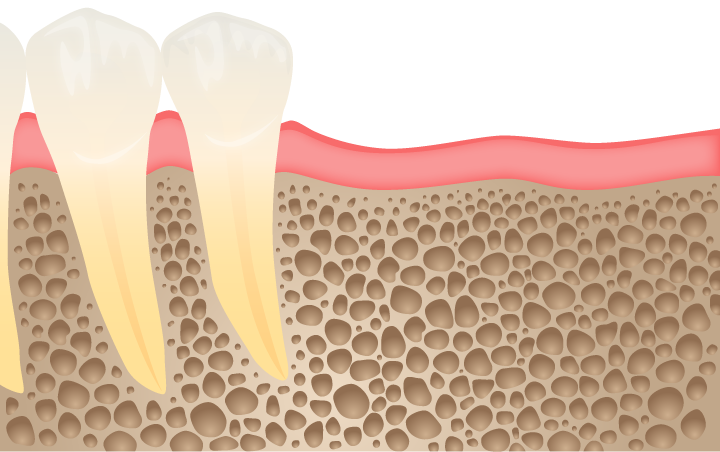 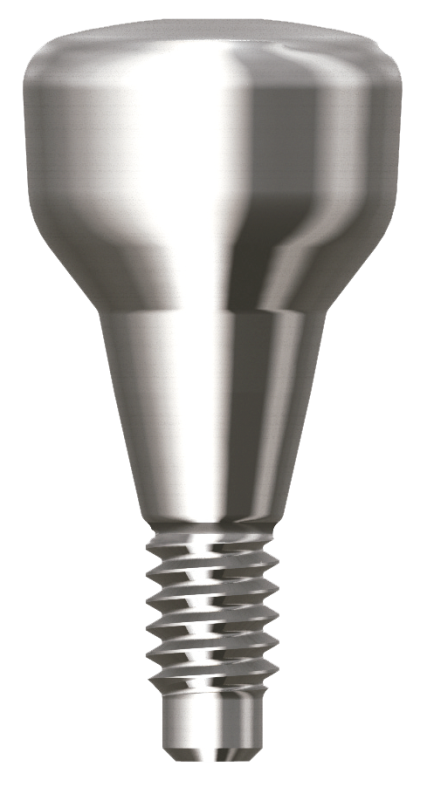 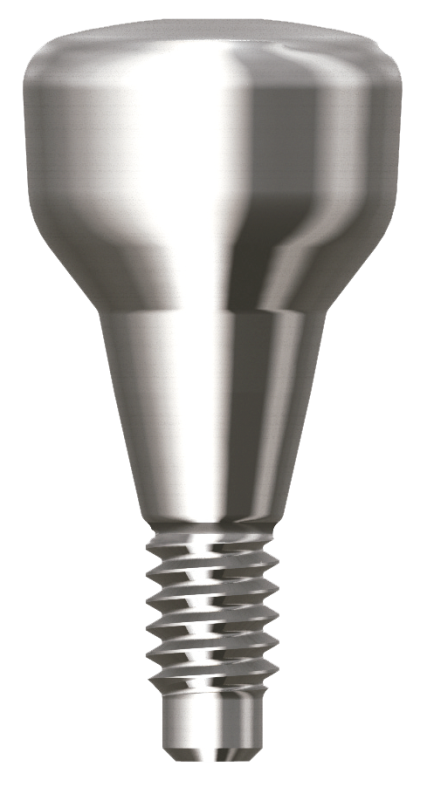 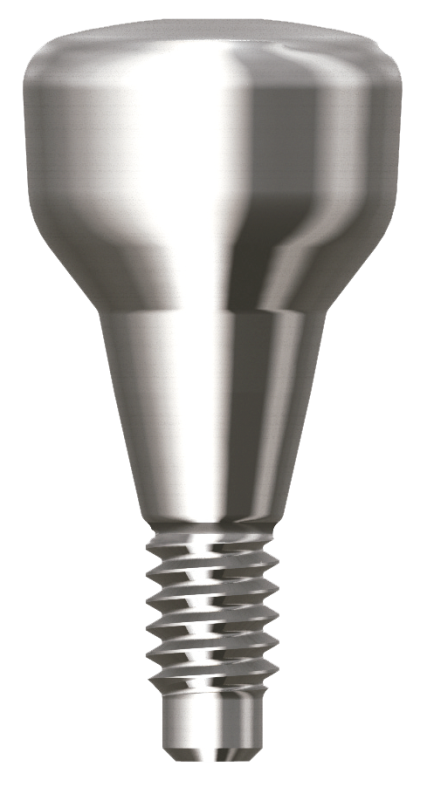 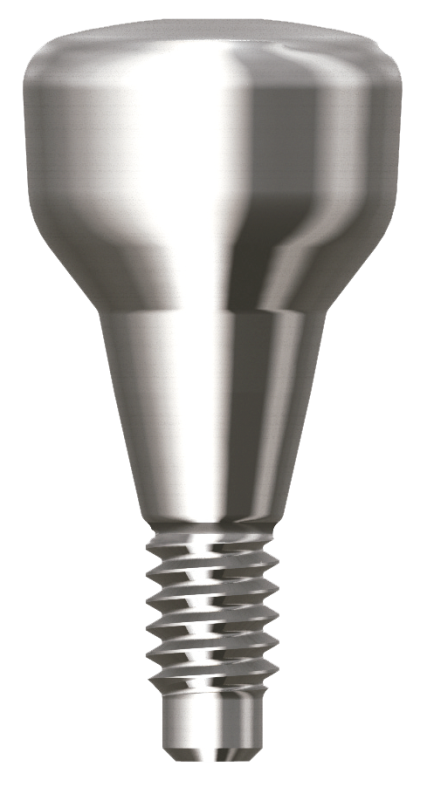 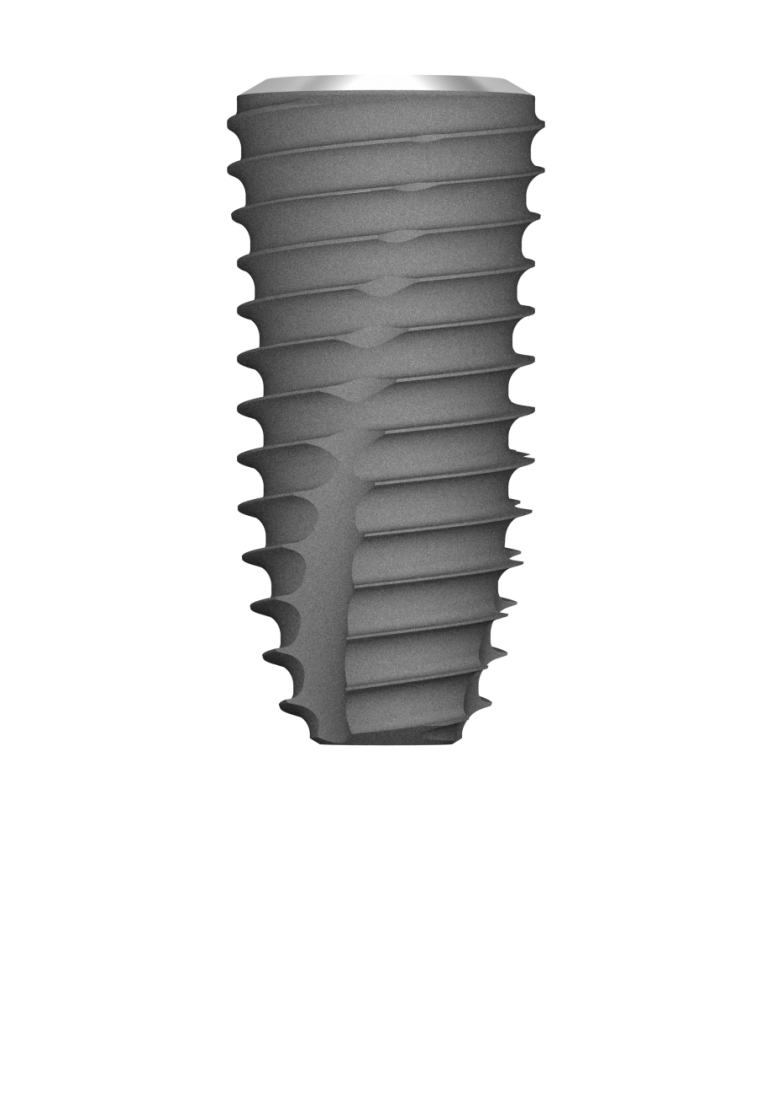 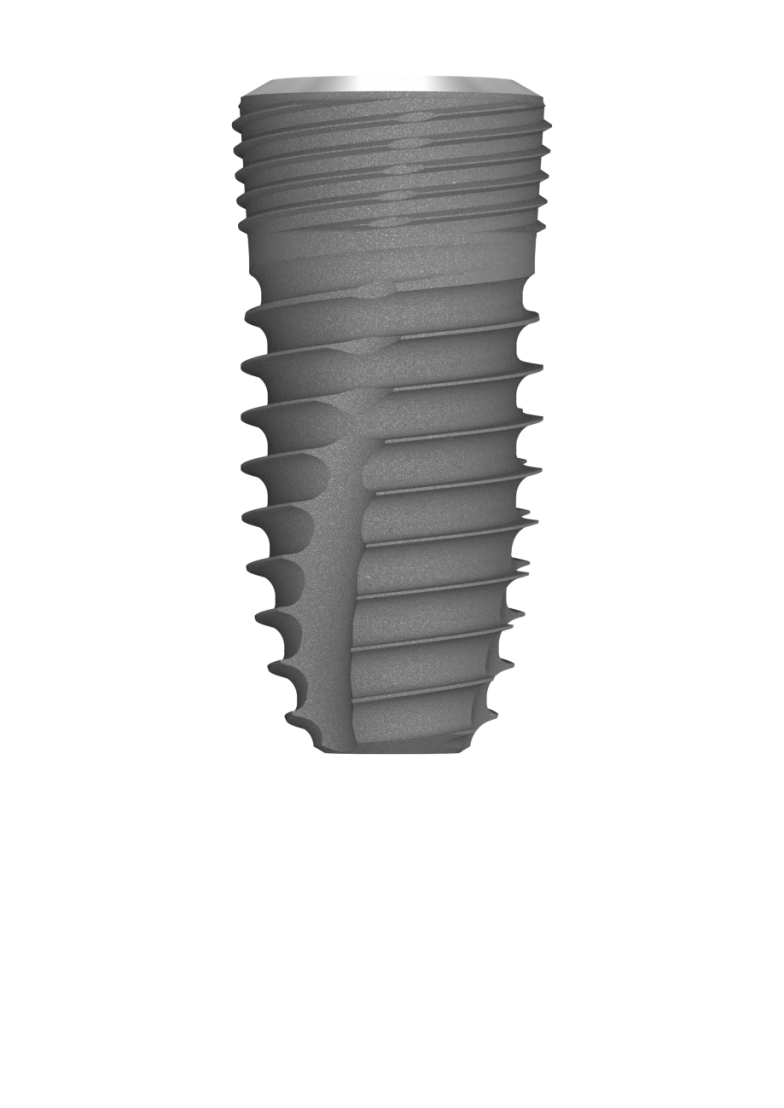 Prosthetic part
Select suitable Combi abutment, then tighten it to 25~30N.cm 
[Re-tighten after 15 minutes]
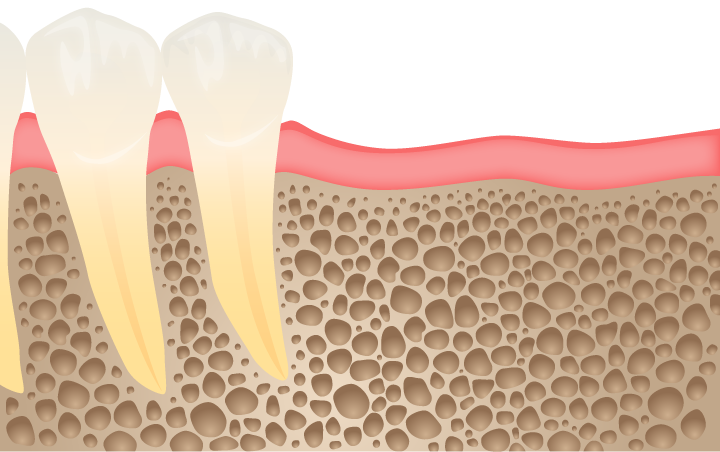 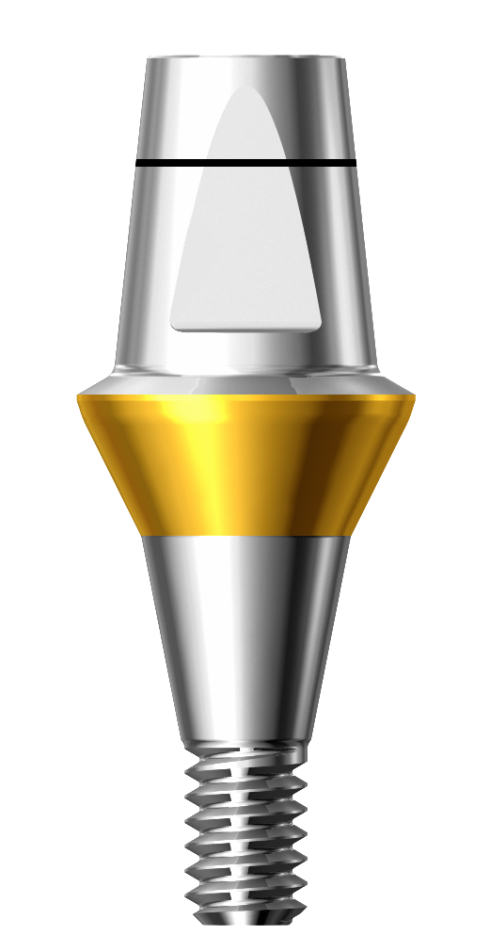 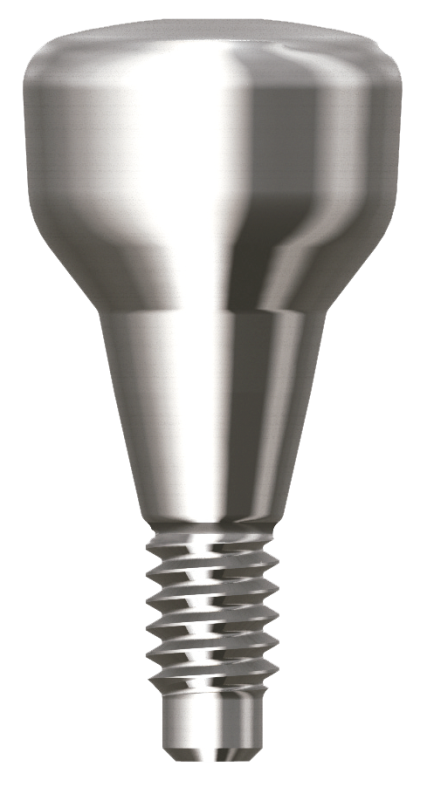 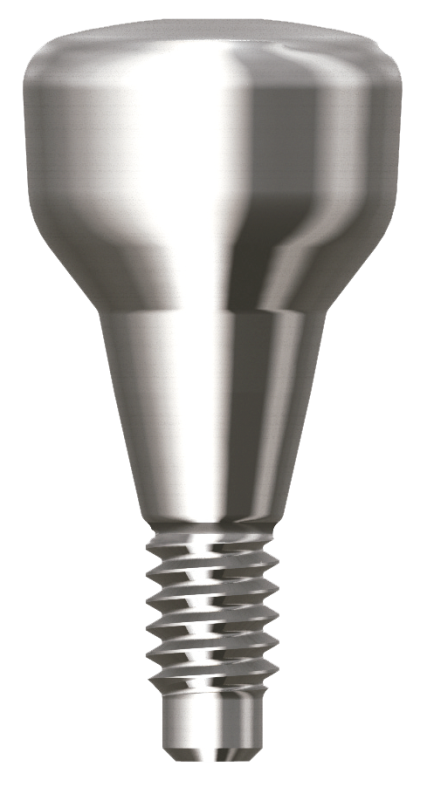 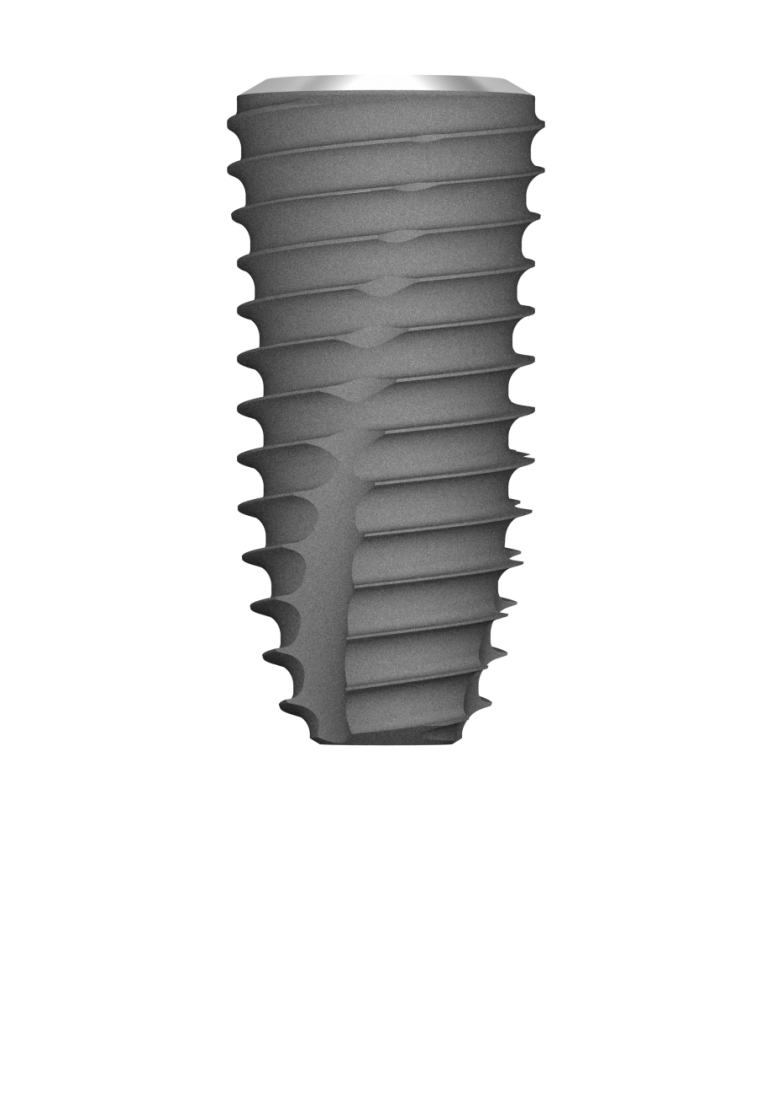 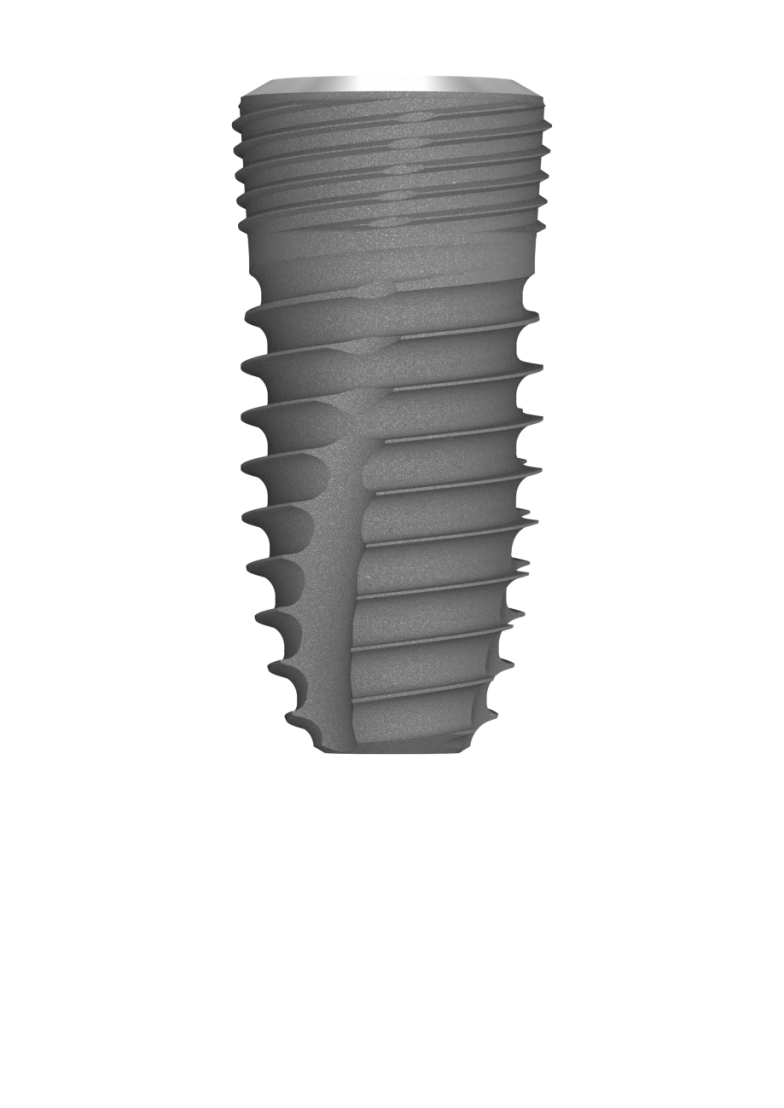 Prosthetic part
Connect Impression coping over the Abutment firmly 
[Snap-on mechanism]
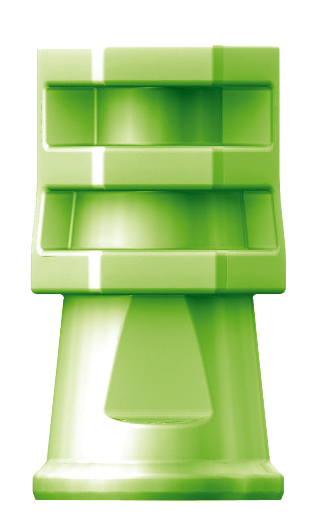 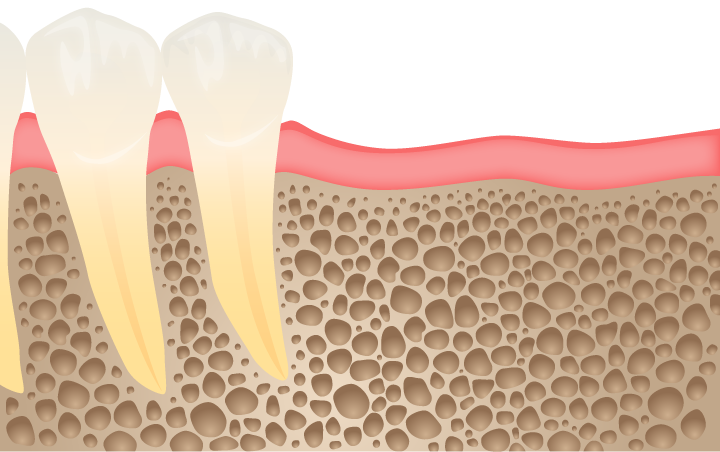 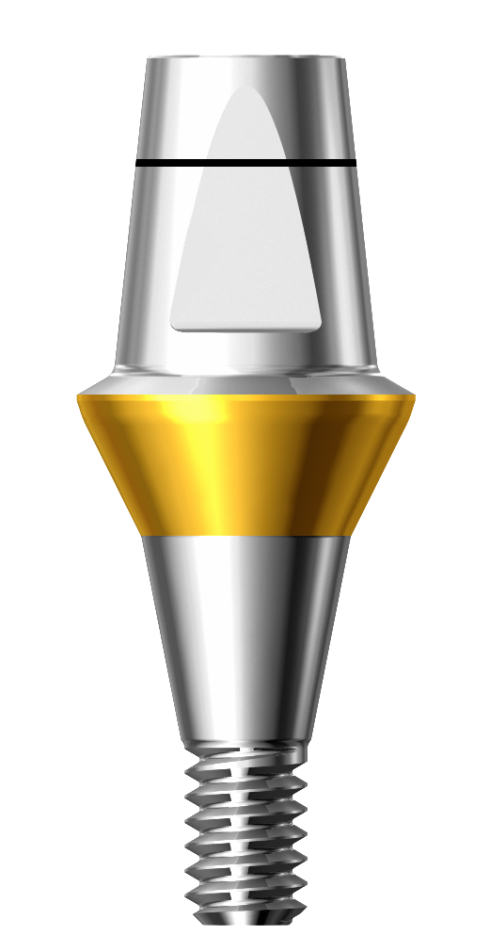 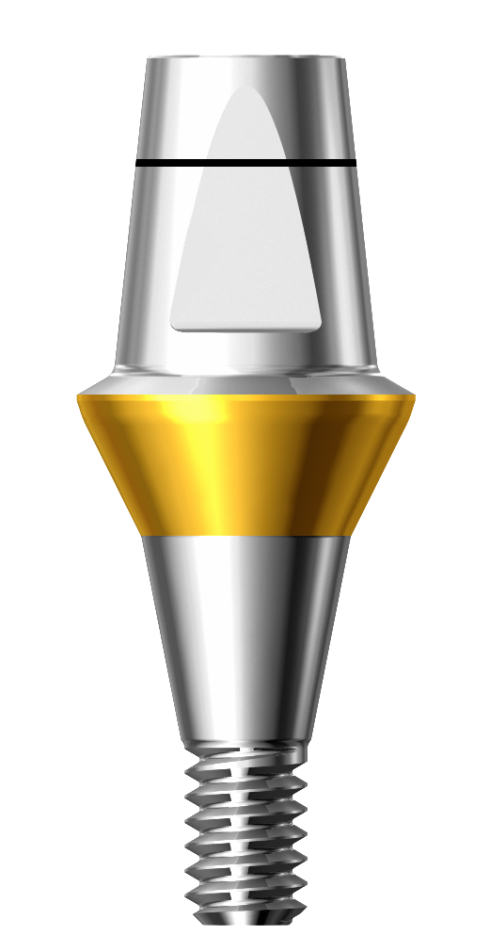 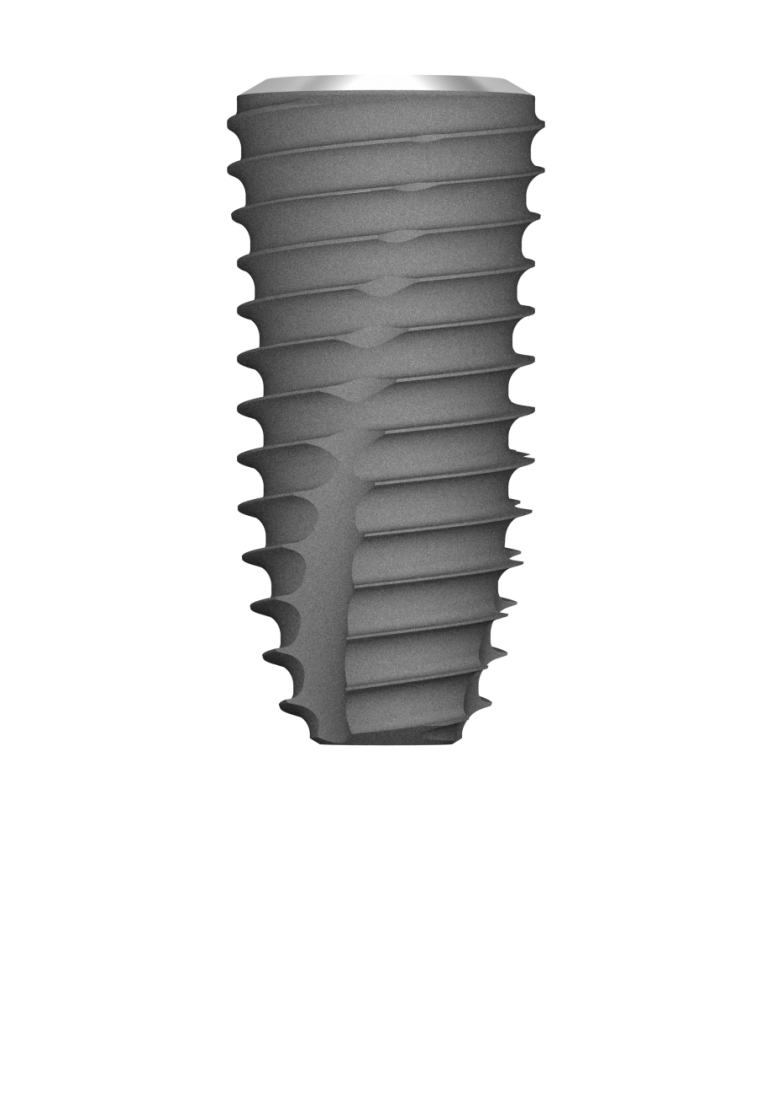 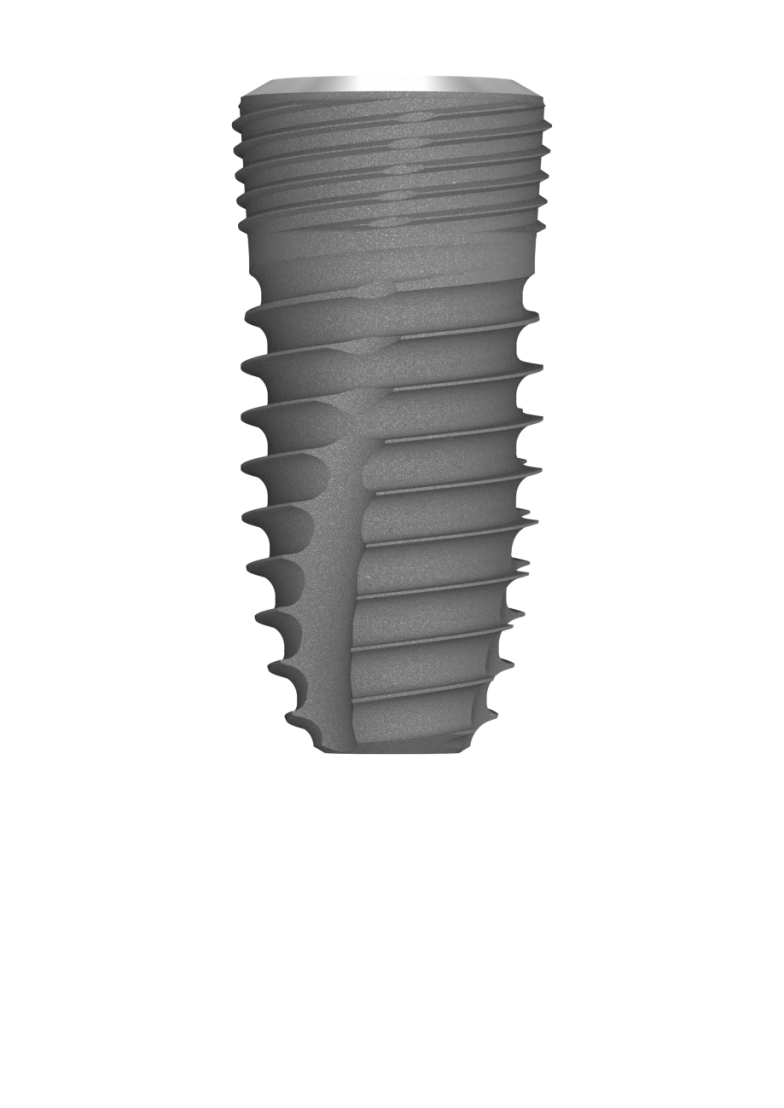 Prosthetic part
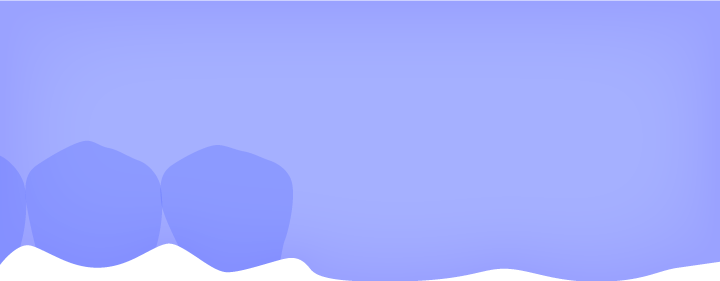 Take Impression [closed tray]
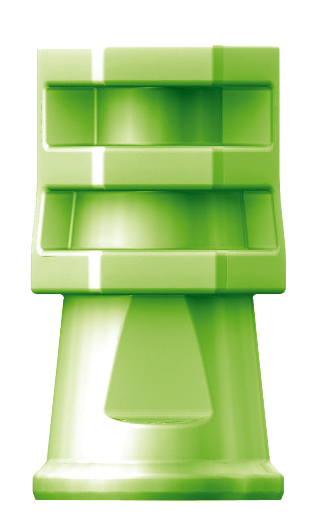 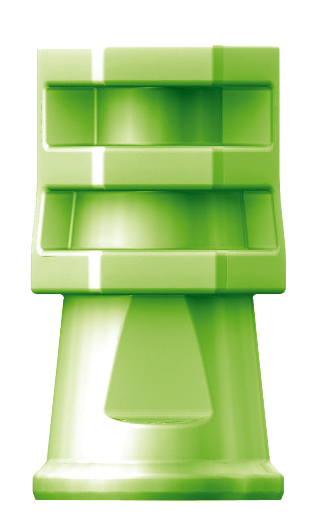 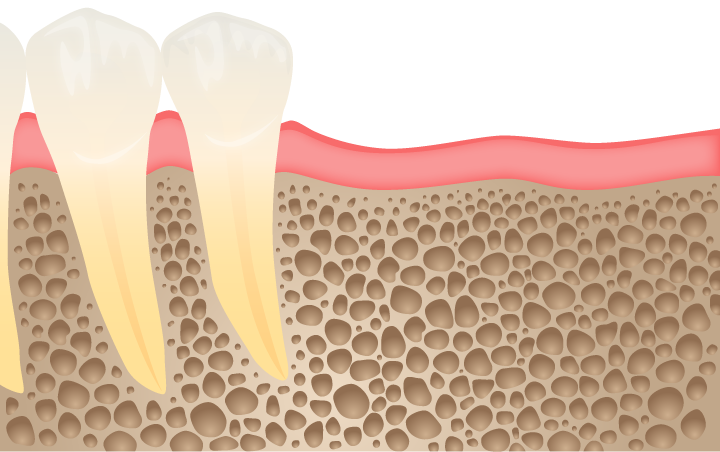 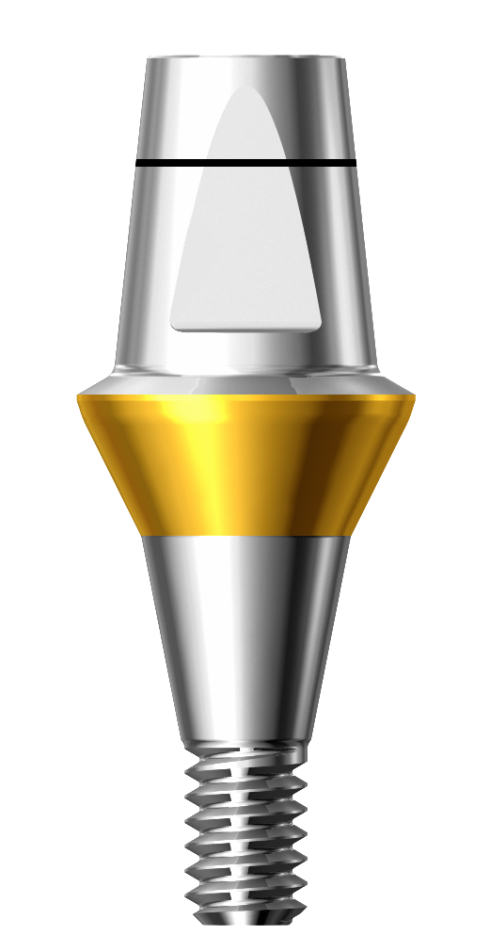 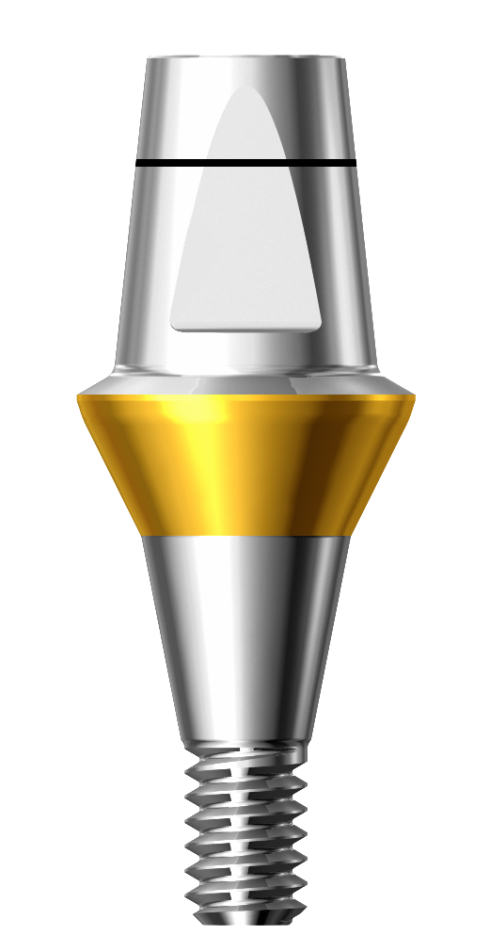 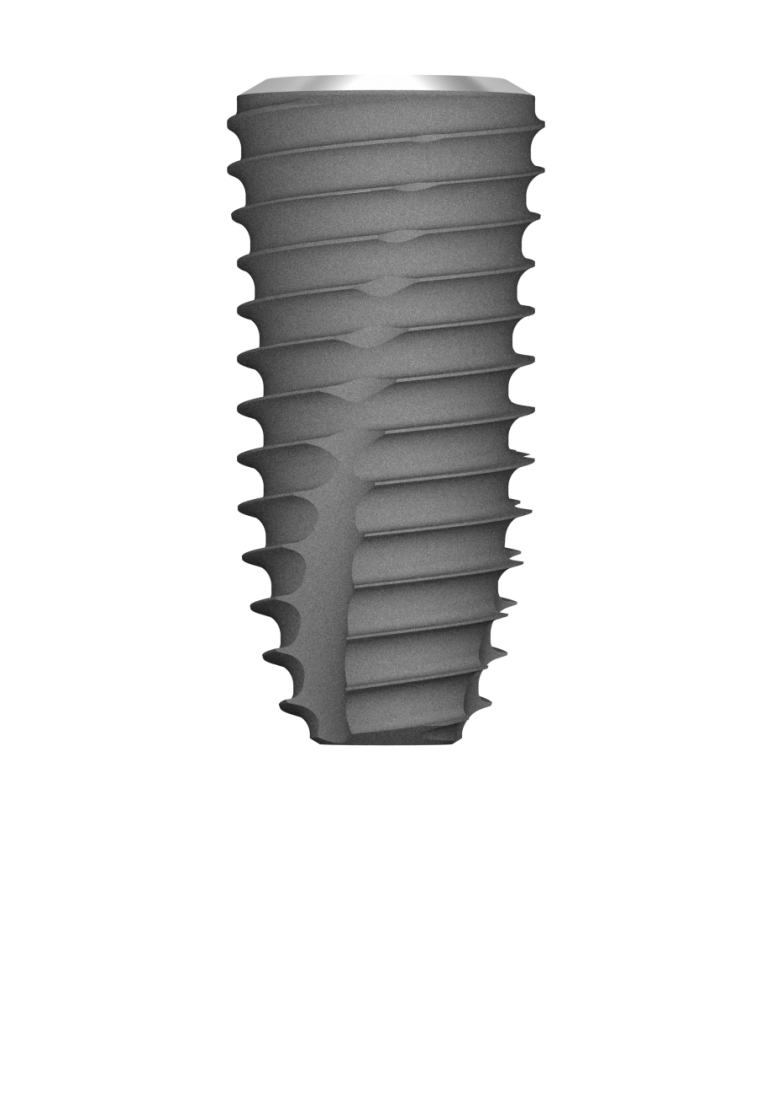 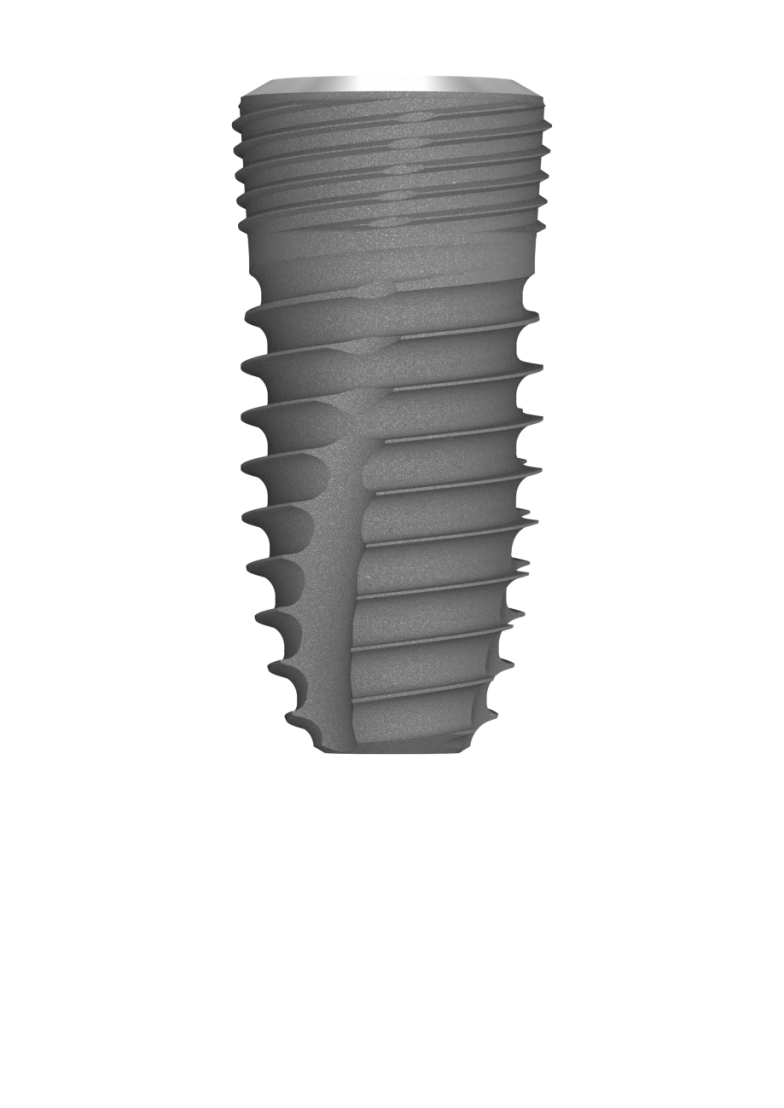 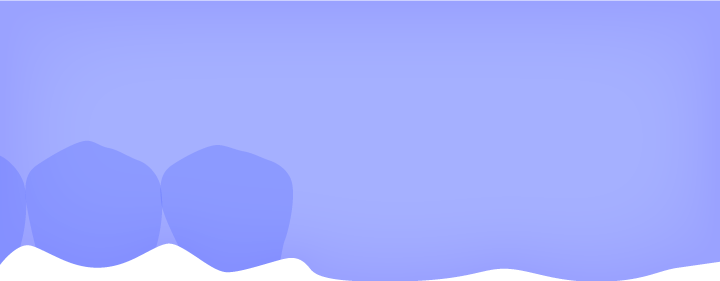 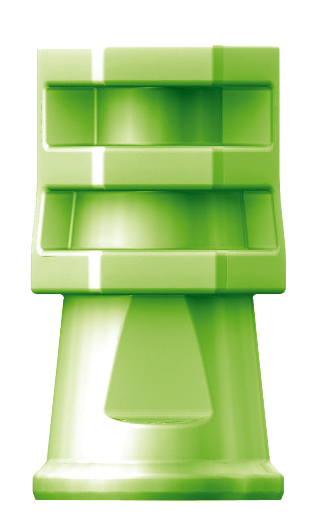 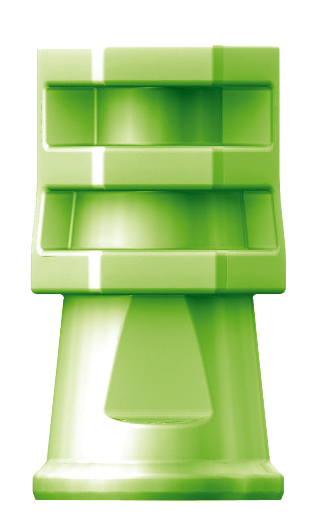 Prosthetic part
Take Impression [closed tray]
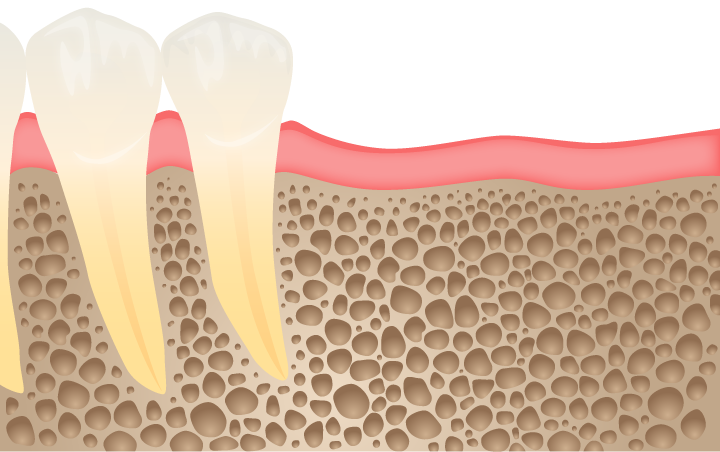 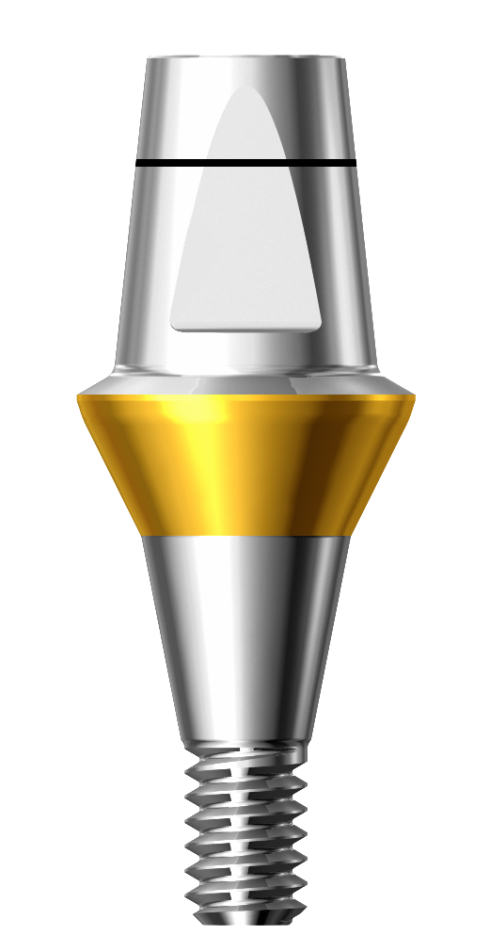 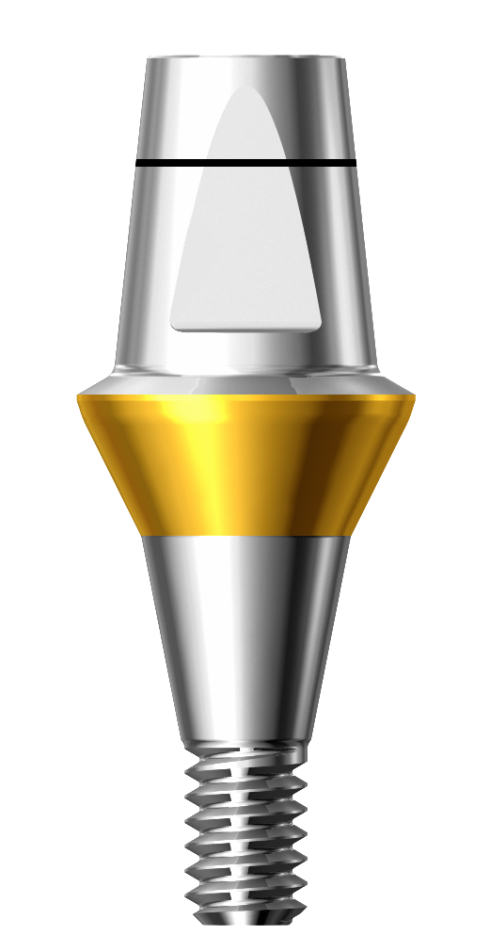 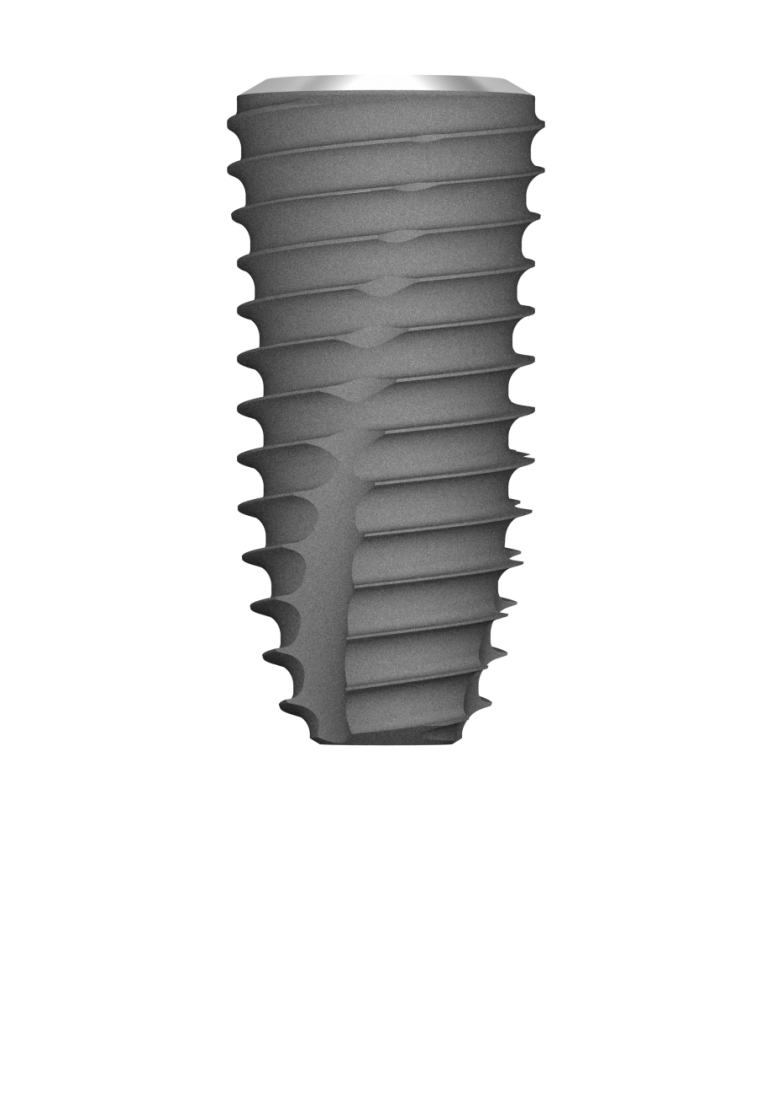 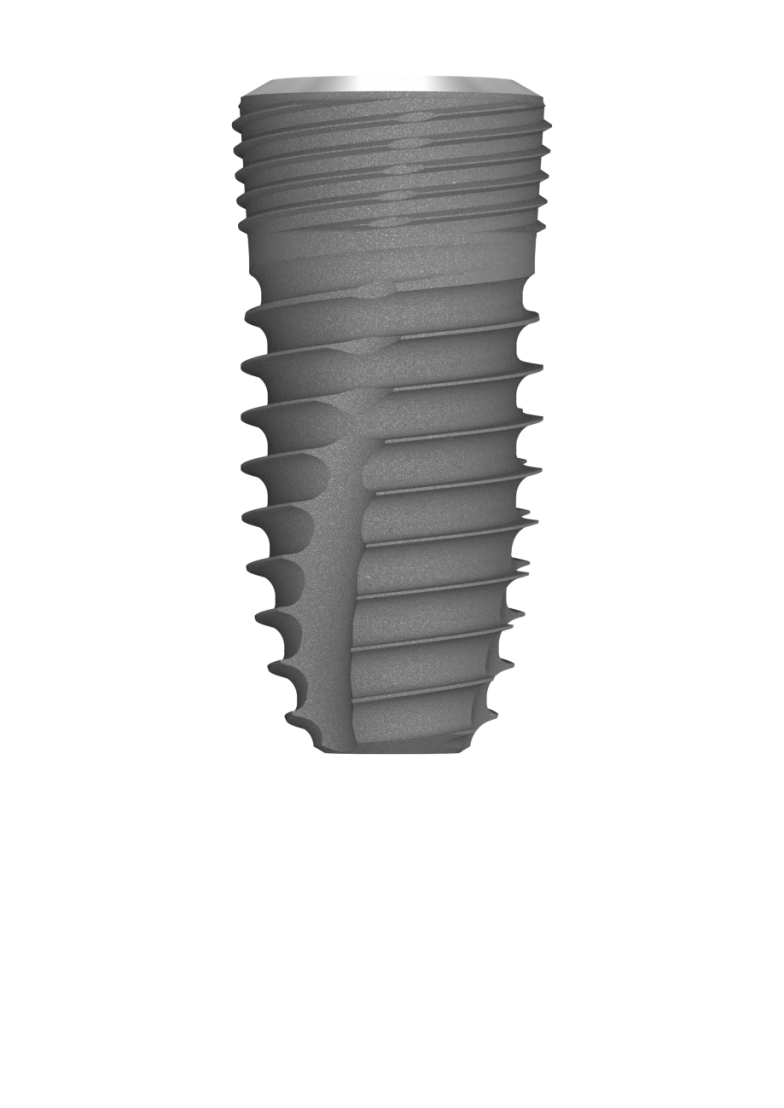 Prosthetic part
Fabricate provisional restoration, or use Comfort cap
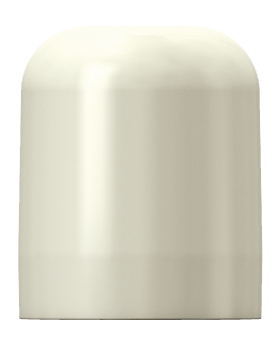 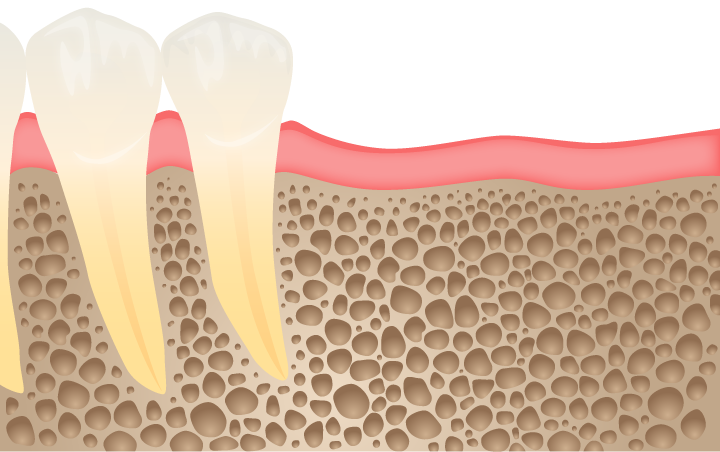 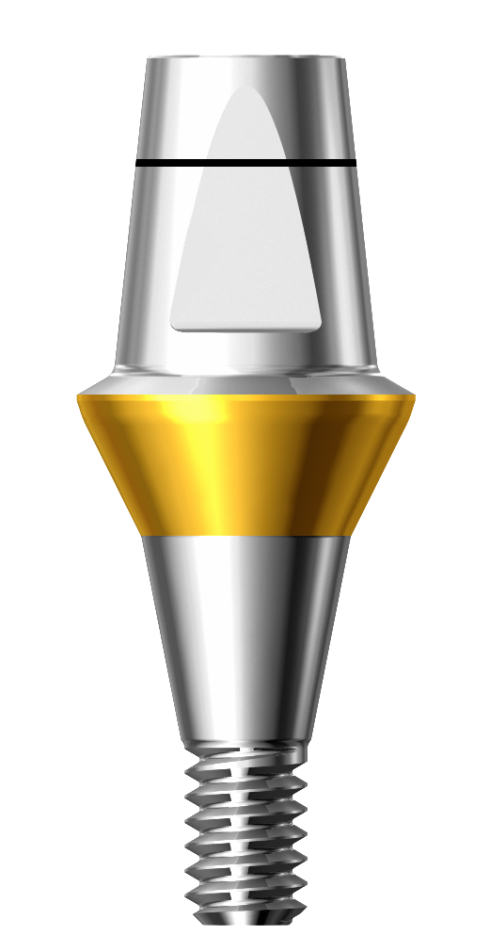 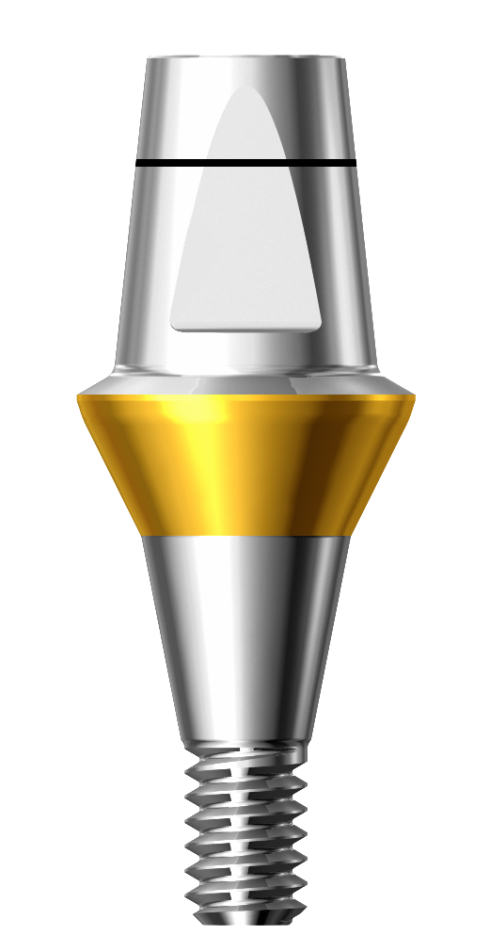 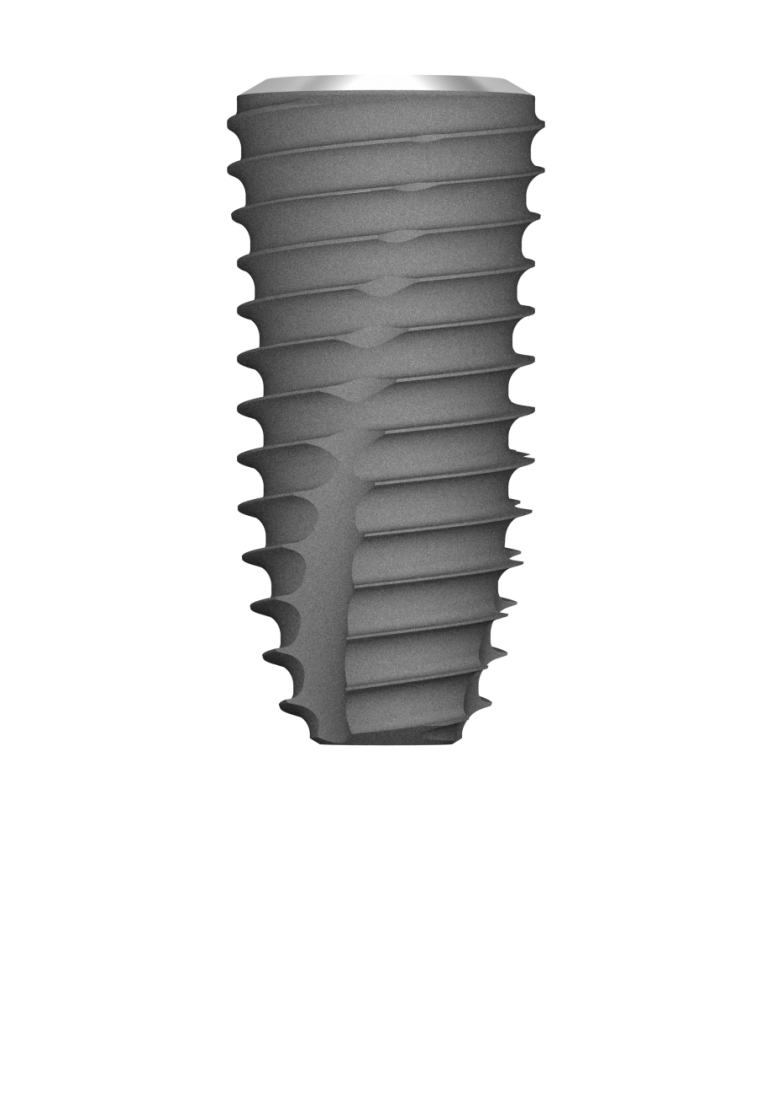 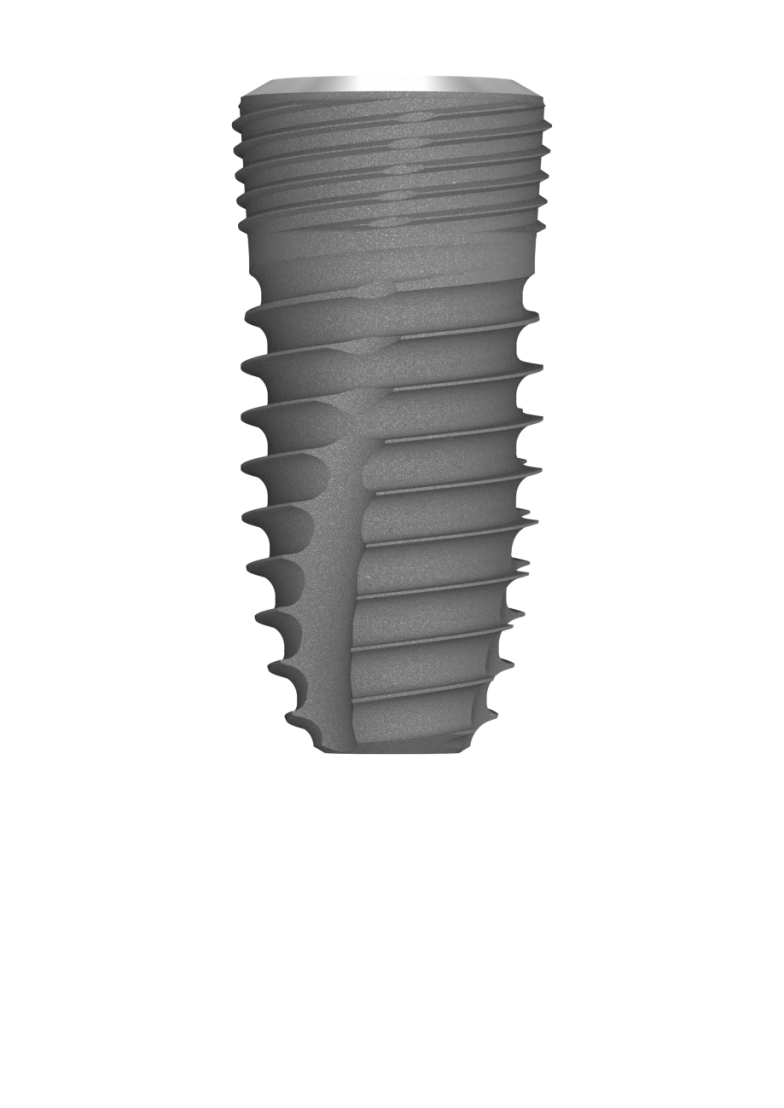 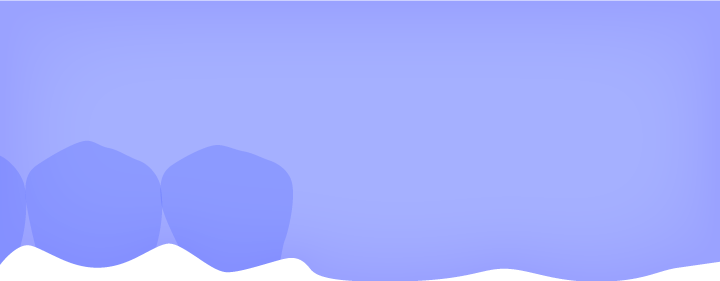 Prosthetic part
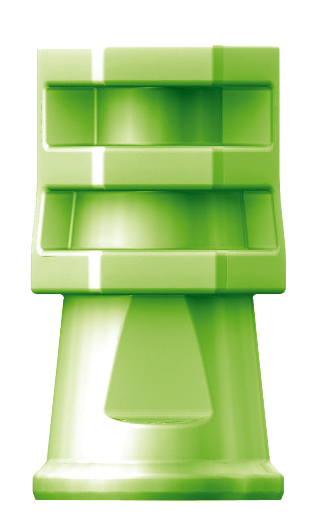 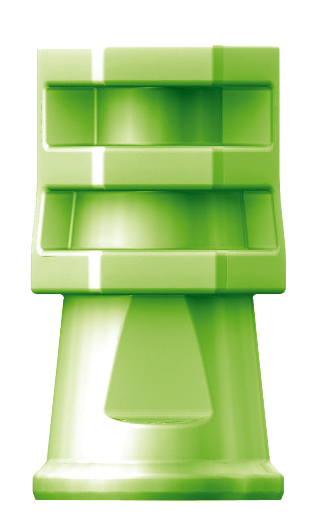 Insert Lab analog into Impression coping
[Match flat side of both analog & coping]
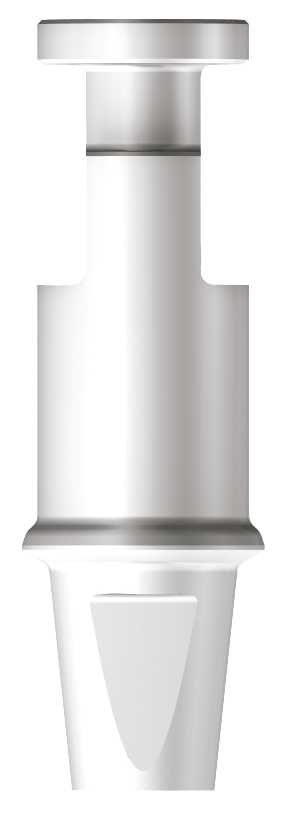 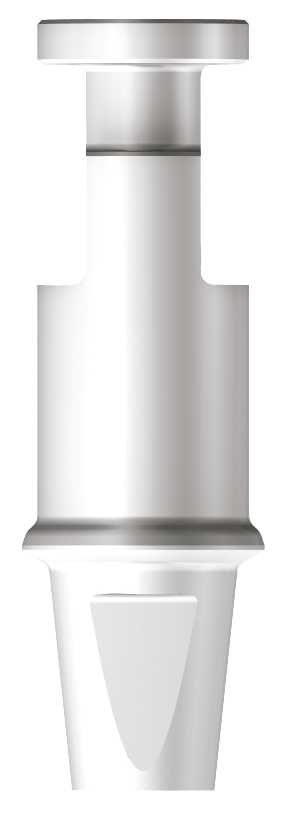 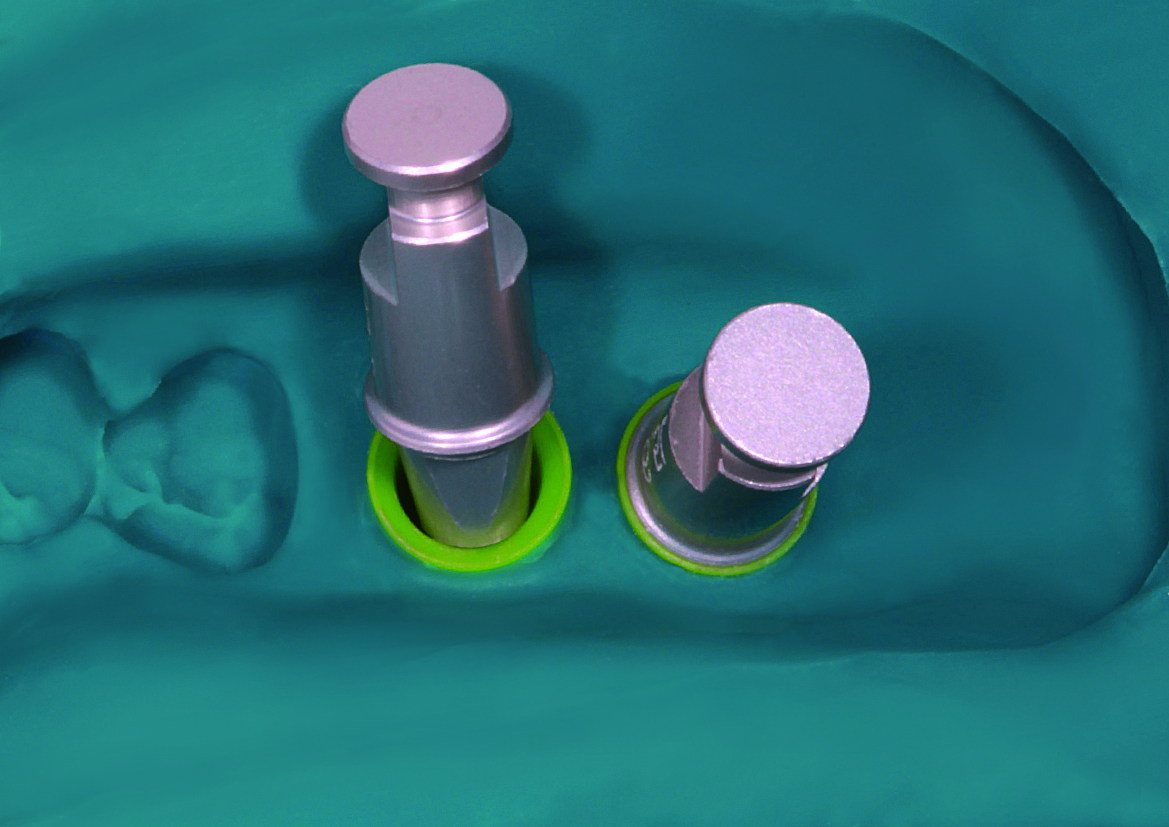 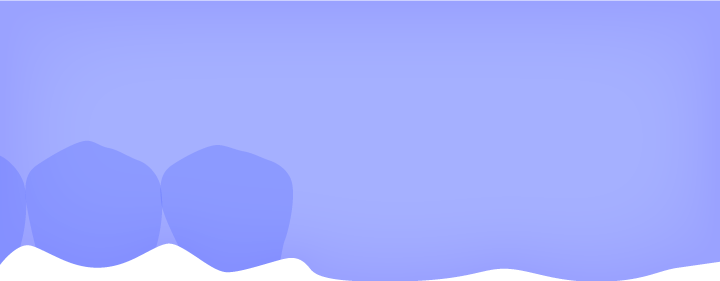 Prosthetic part
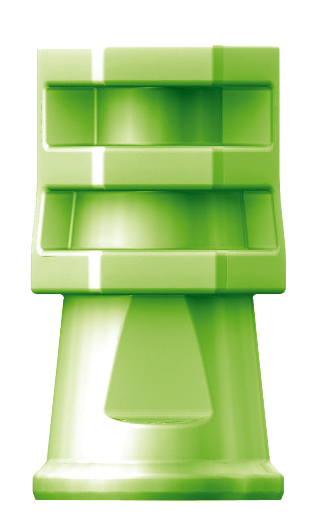 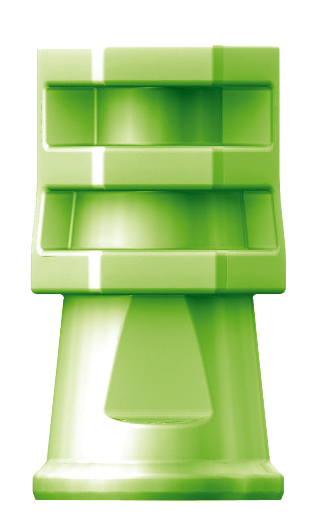 Fabricate soft tissue model
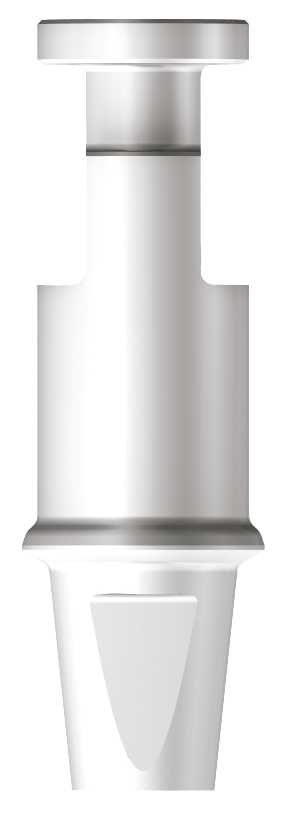 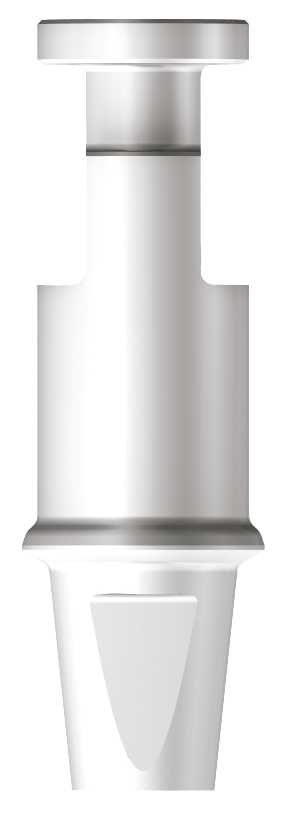 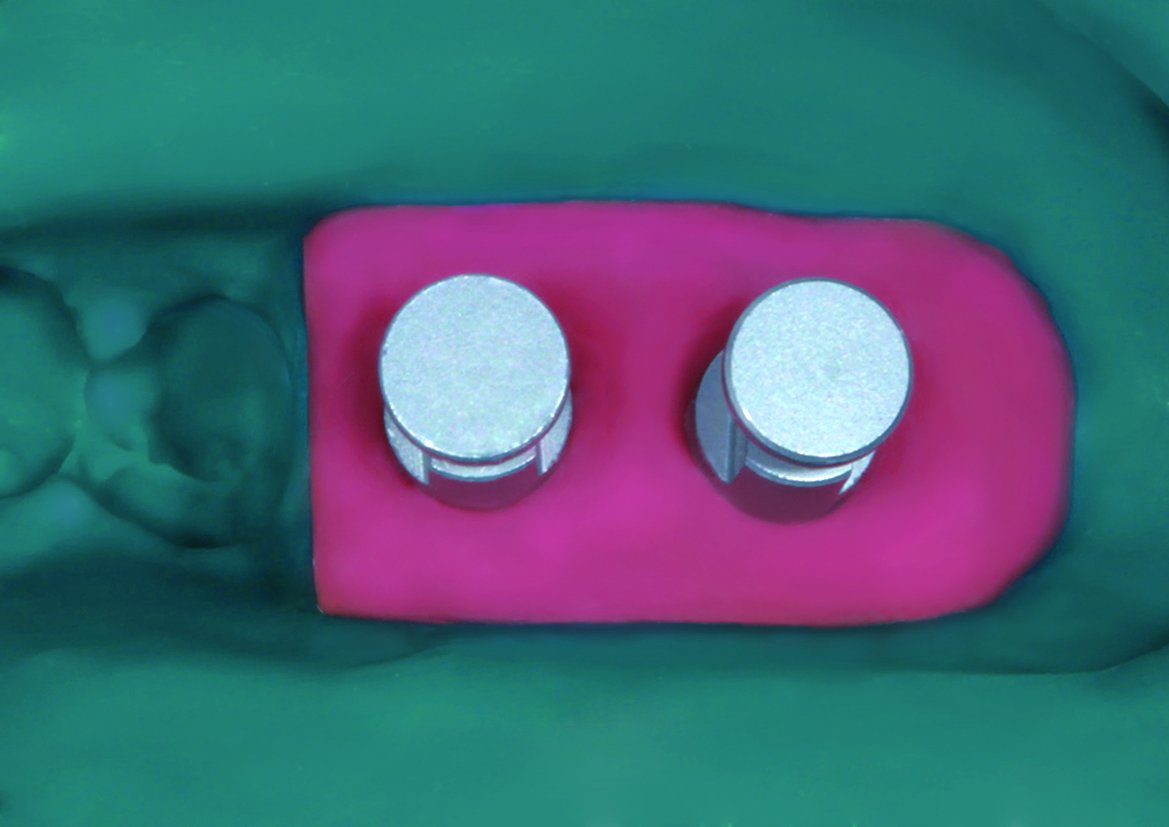 Prosthetic part
Fabricate master cast
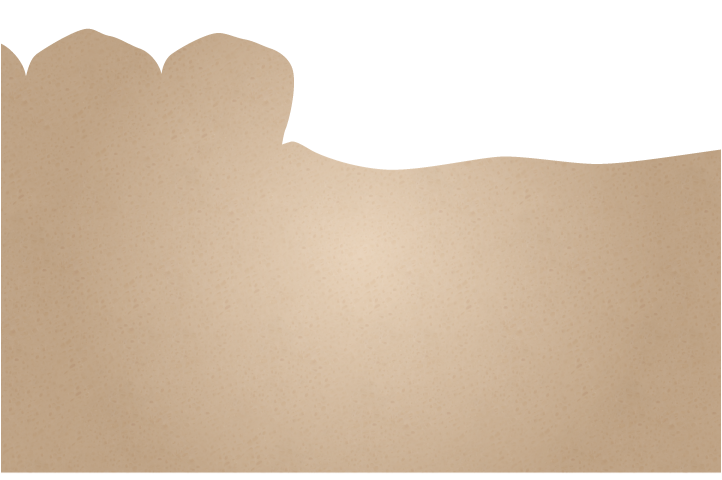 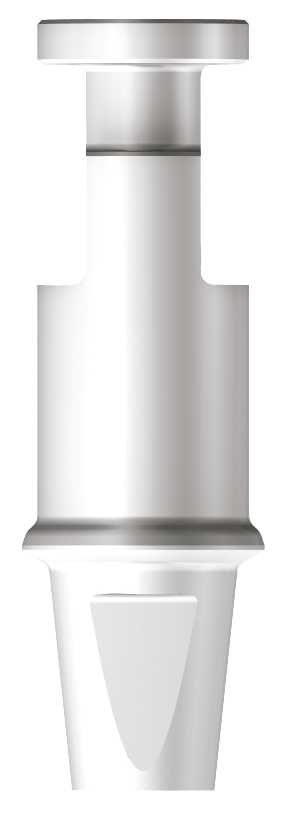 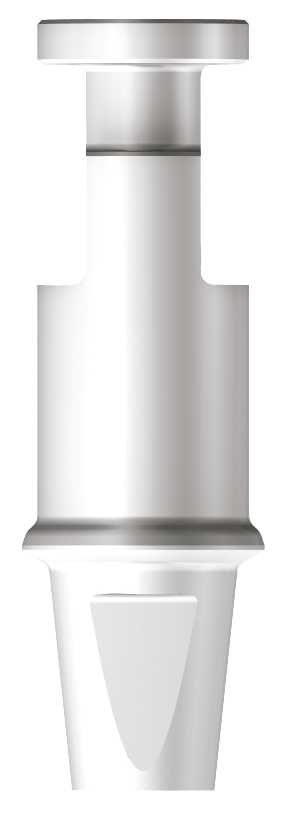 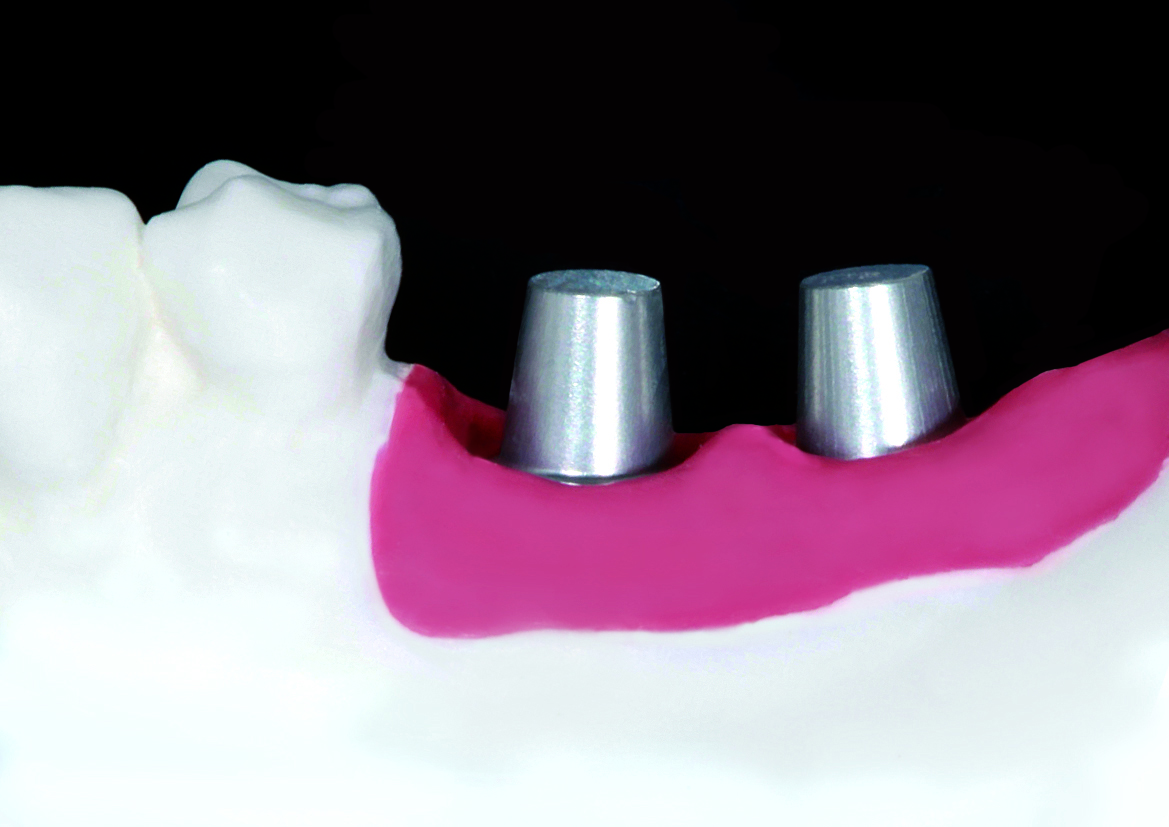 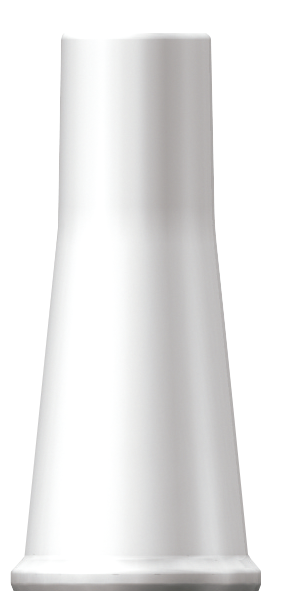 Prosthetic part
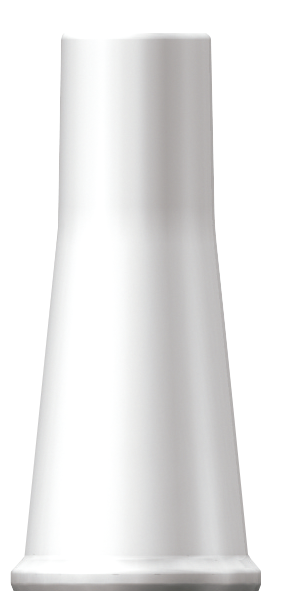 PFM prosthesis:

Seat  Burn-out cylinder securely 
into Lab analog
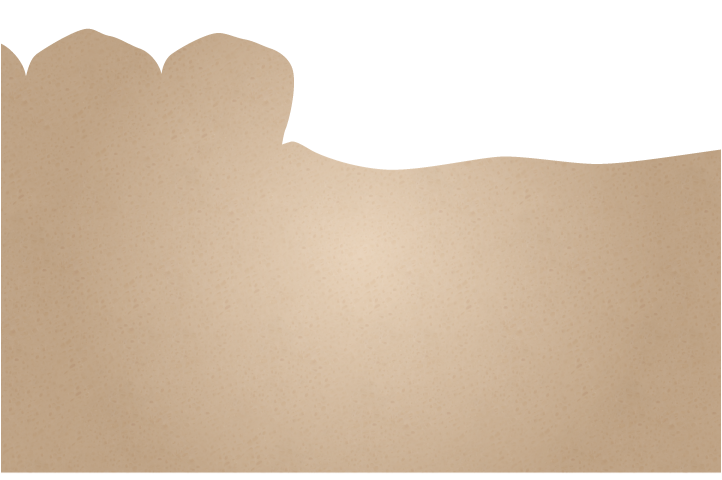 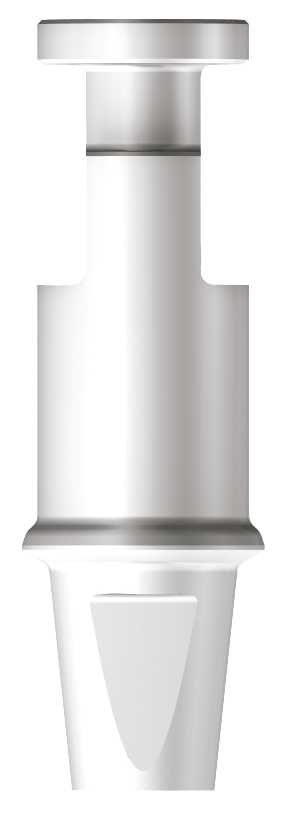 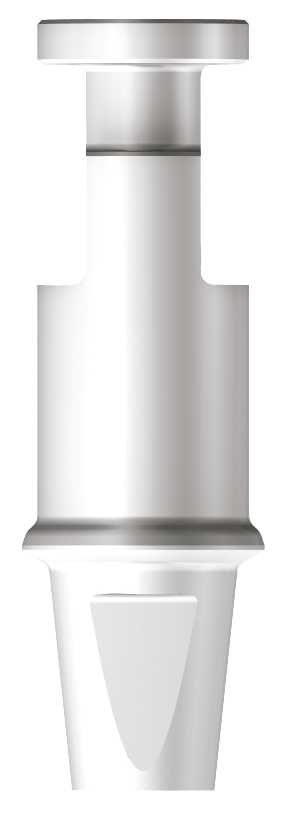 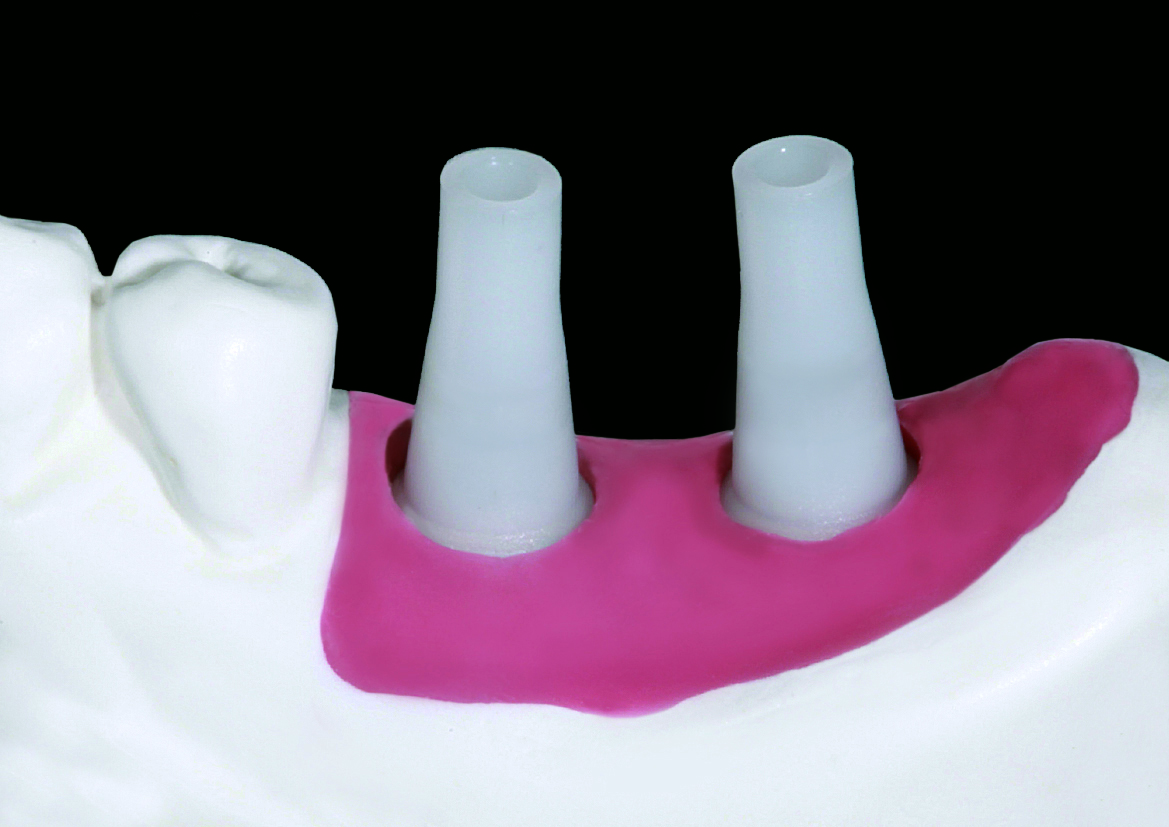 Prosthetic part
Wax-up
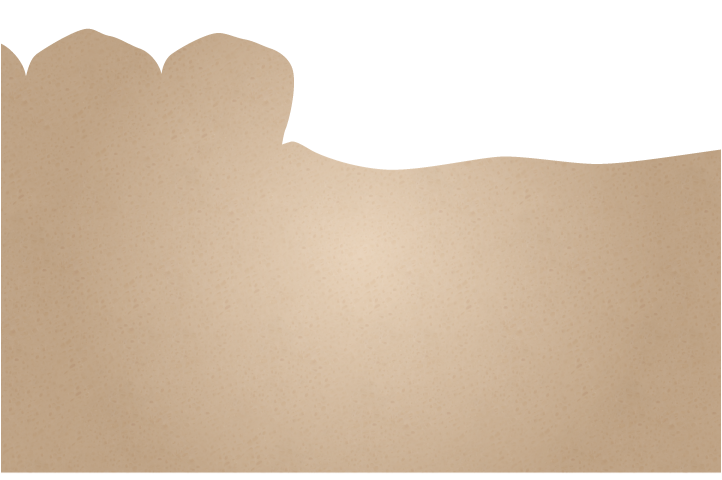 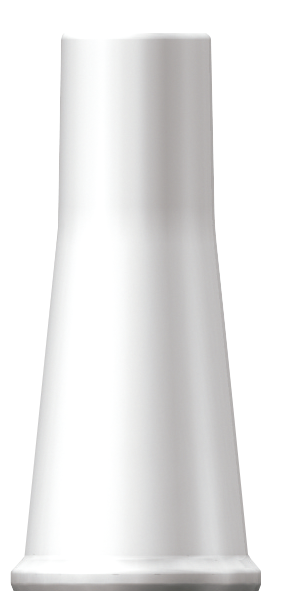 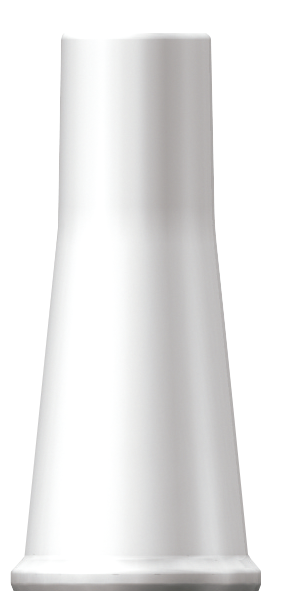 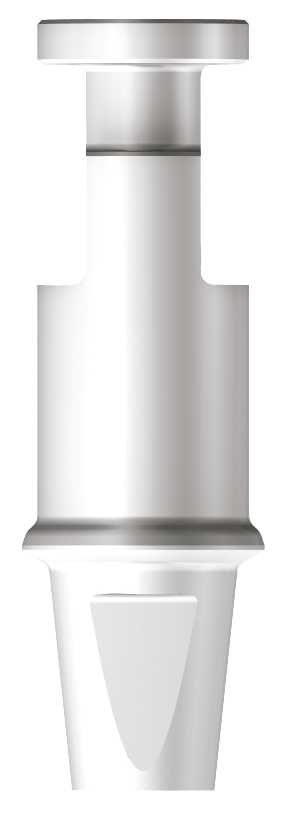 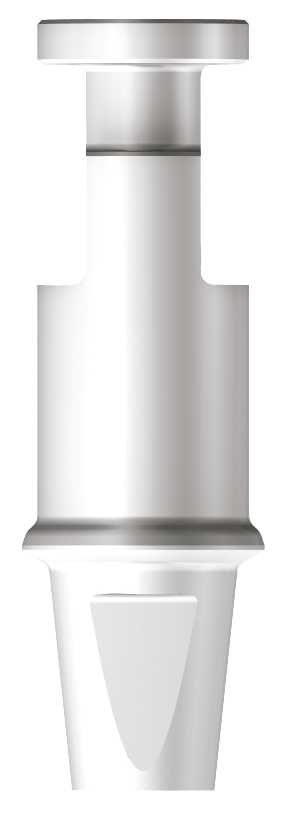 Prosthetic part
Cut-back
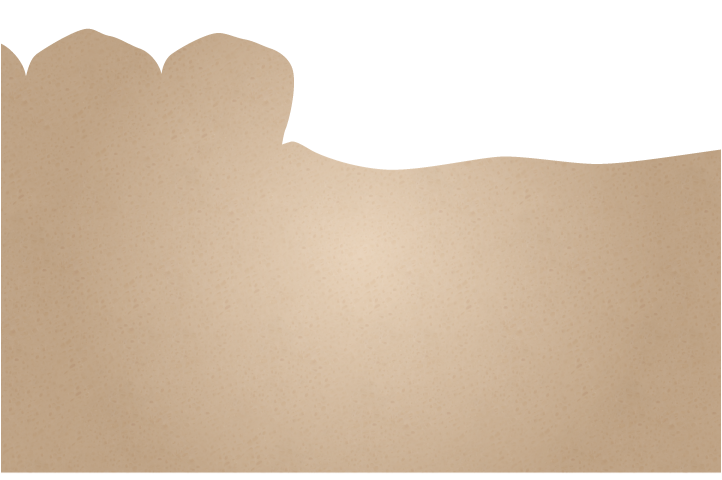 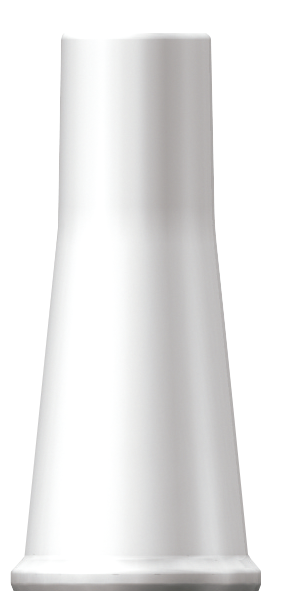 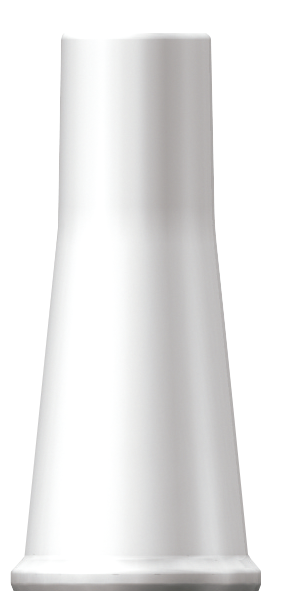 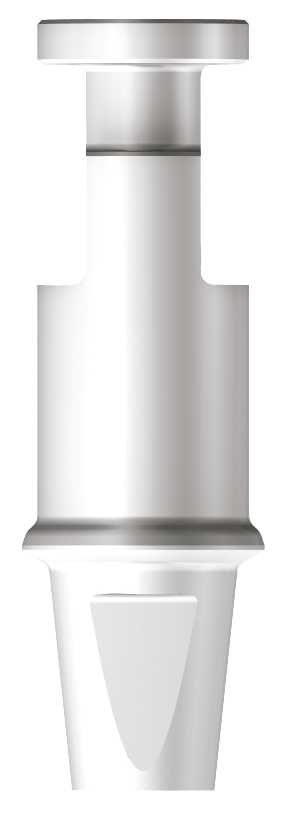 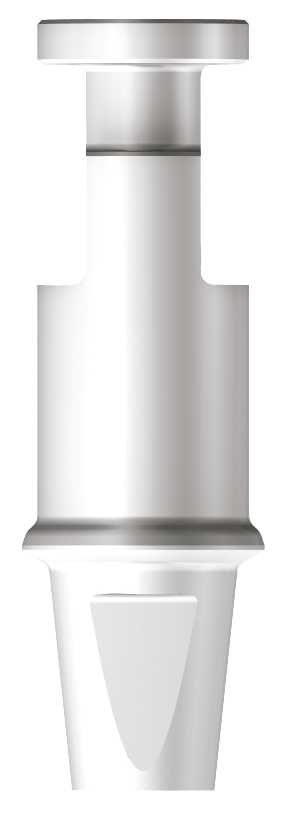 Prosthetic part
Metal framework
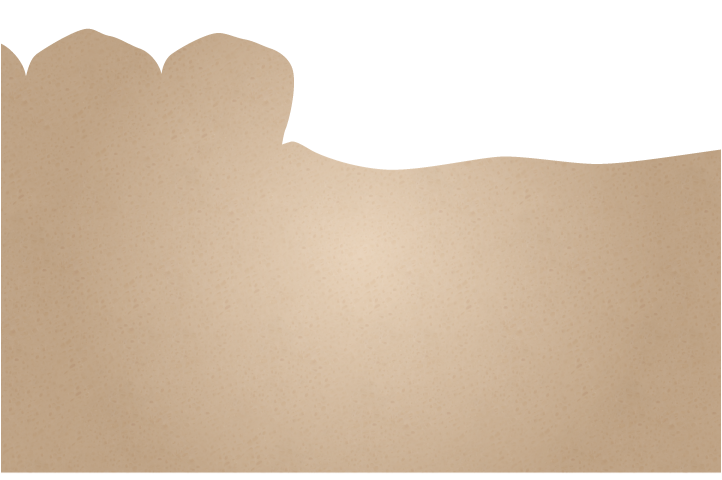 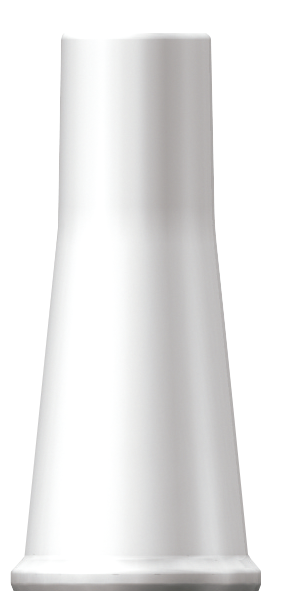 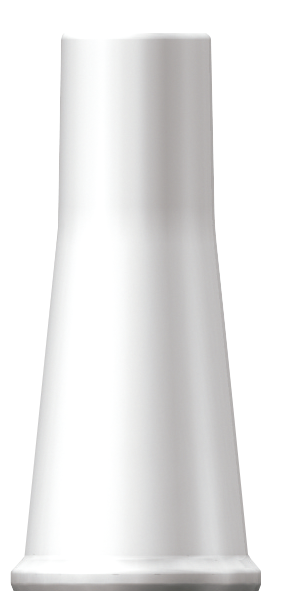 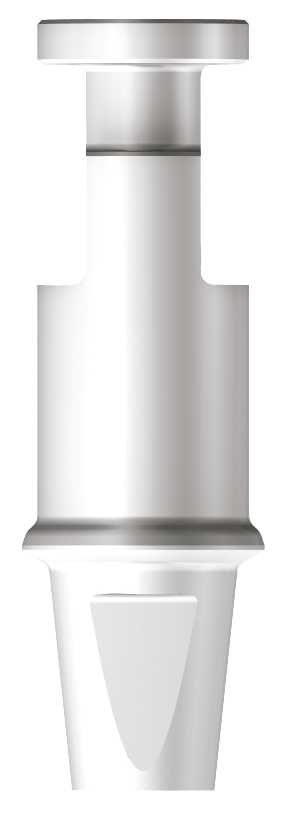 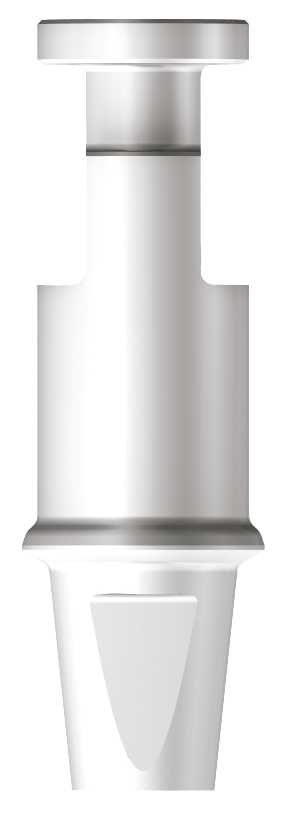 Prosthetic part
Opaque
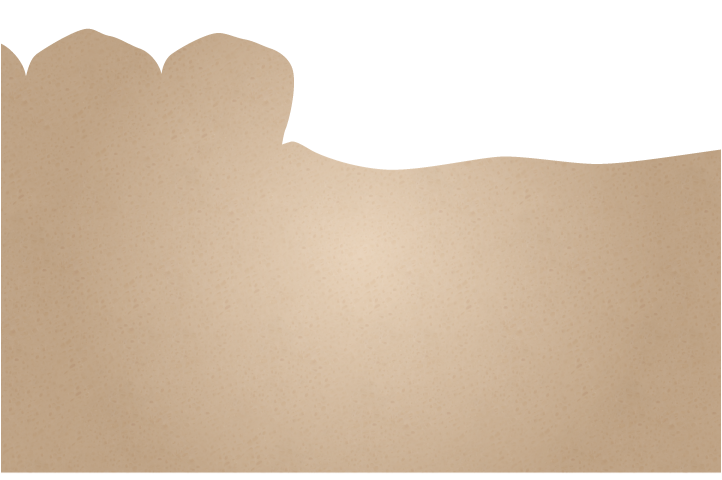 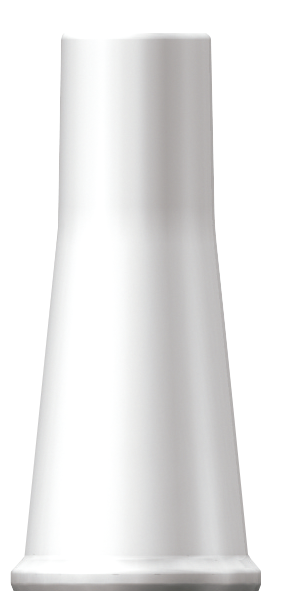 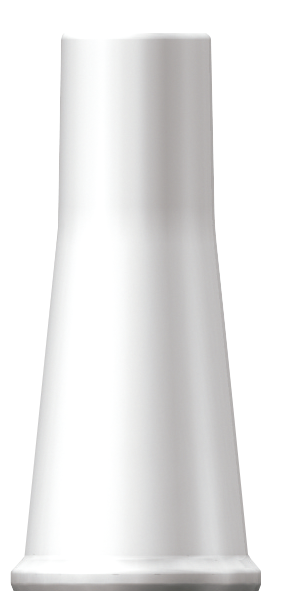 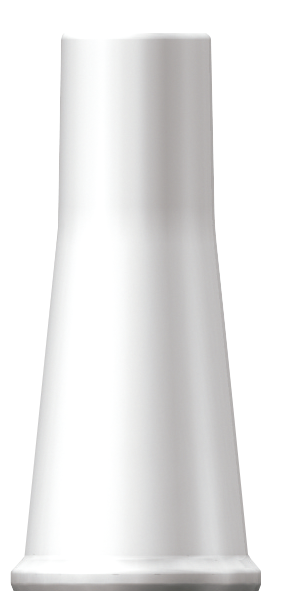 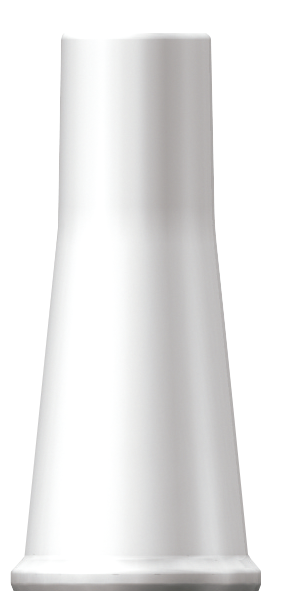 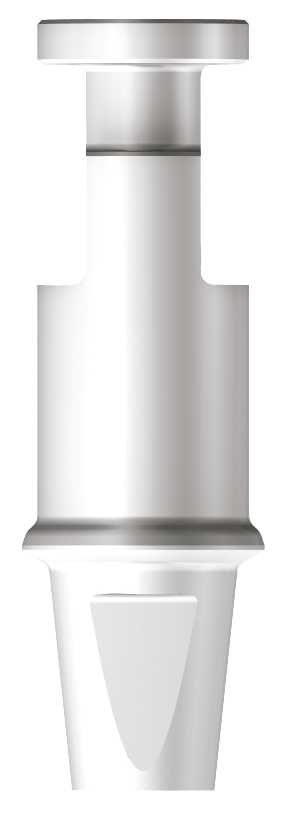 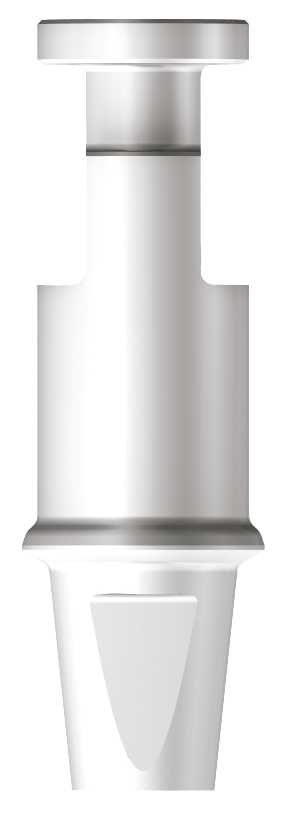 Prosthetic part
Porcelain build-up
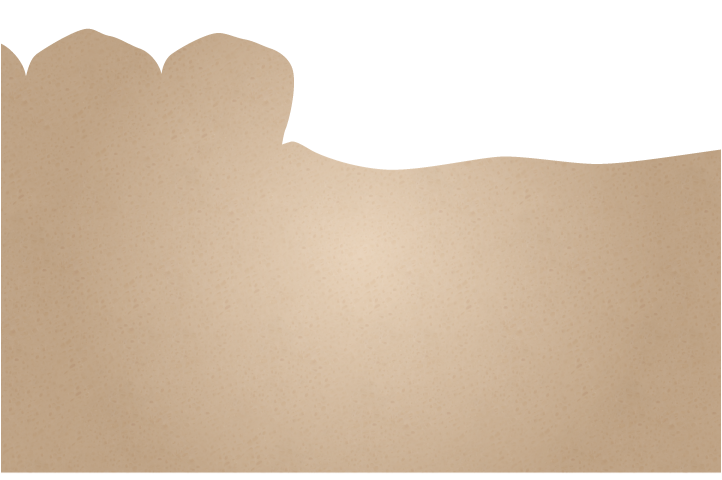 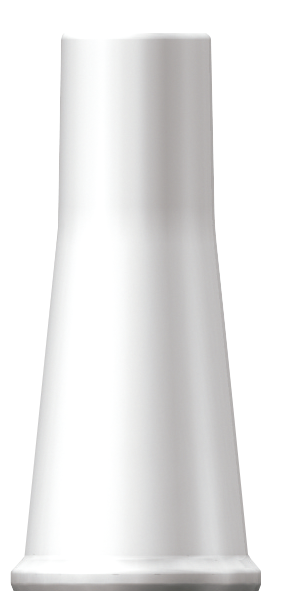 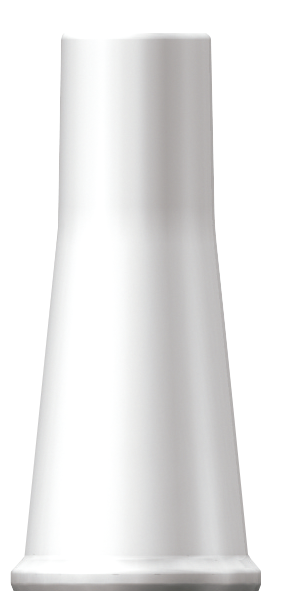 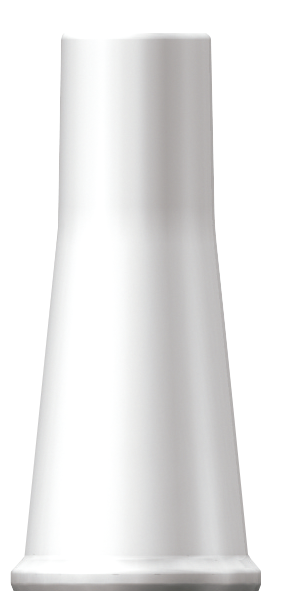 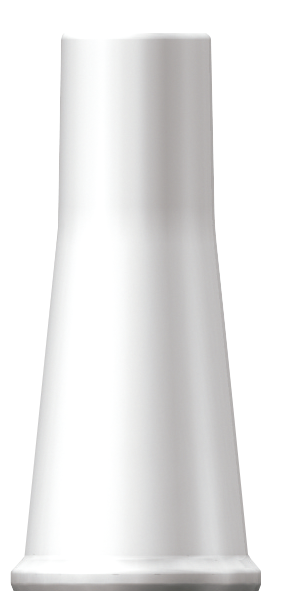 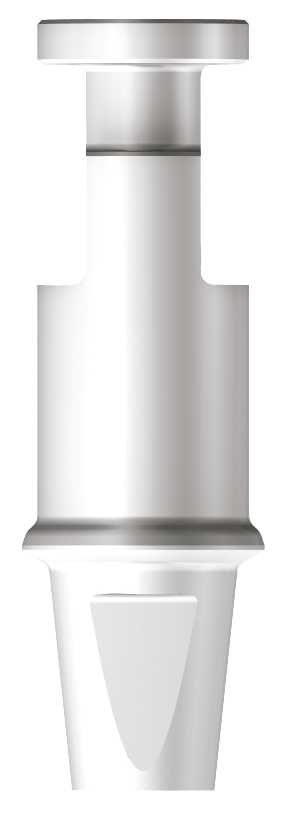 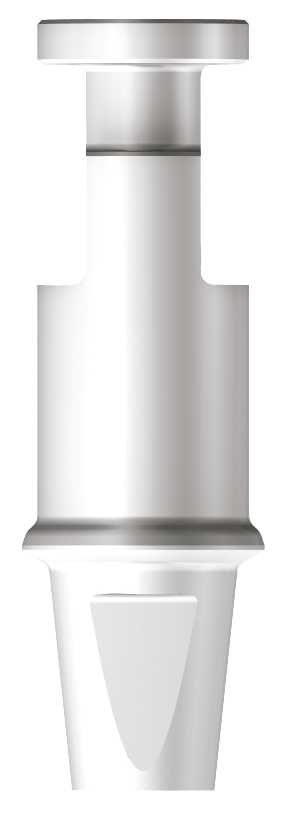 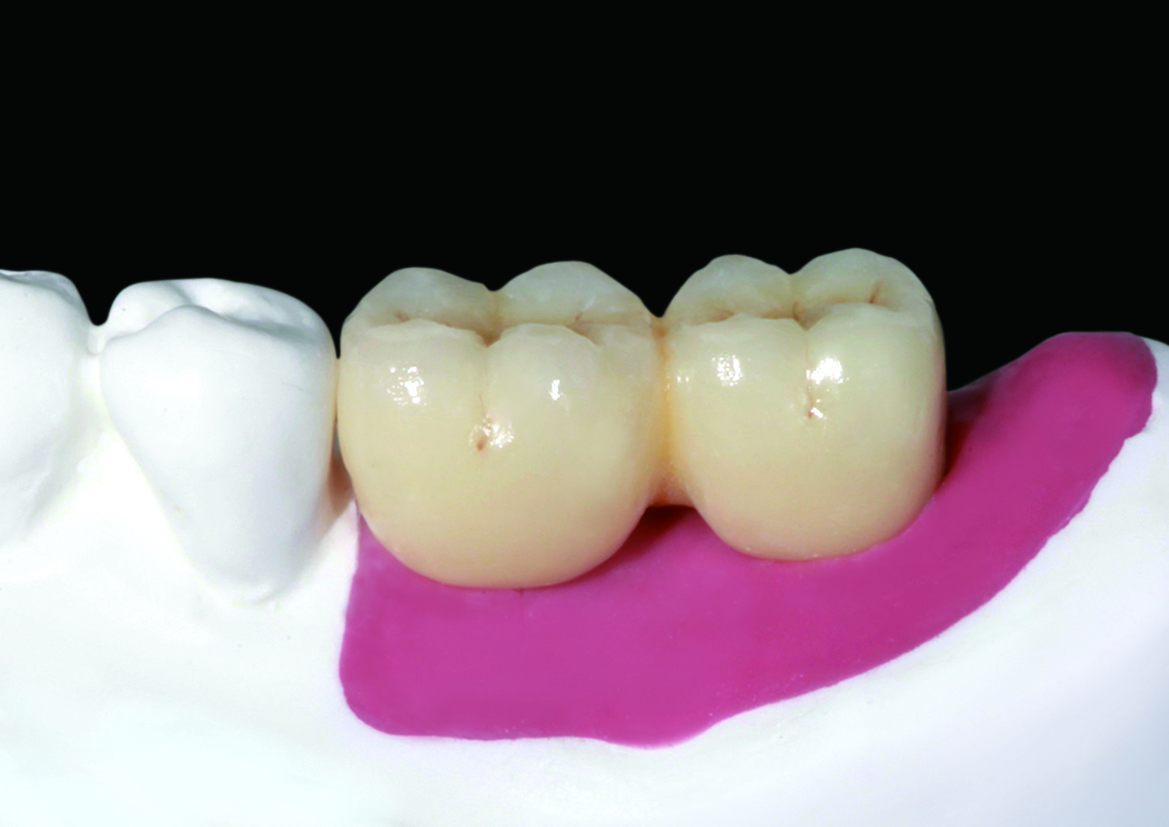 Prosthetic part
Before delivery of final prosthesis
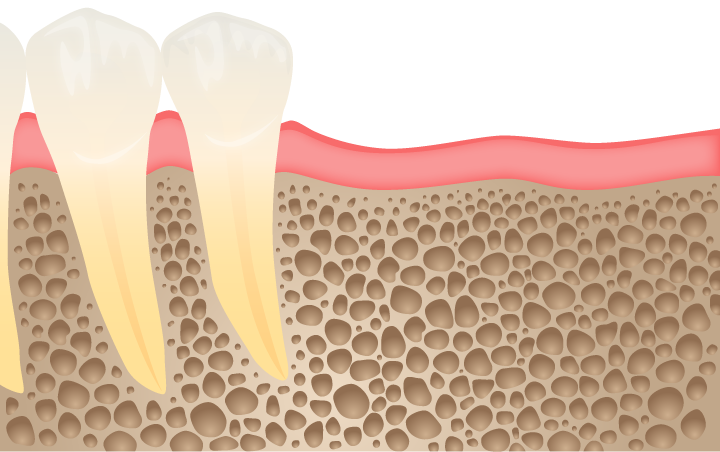 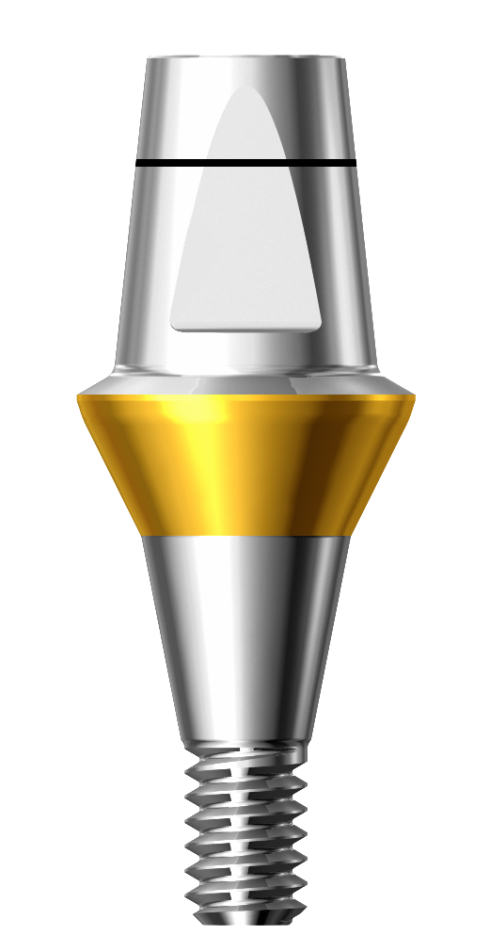 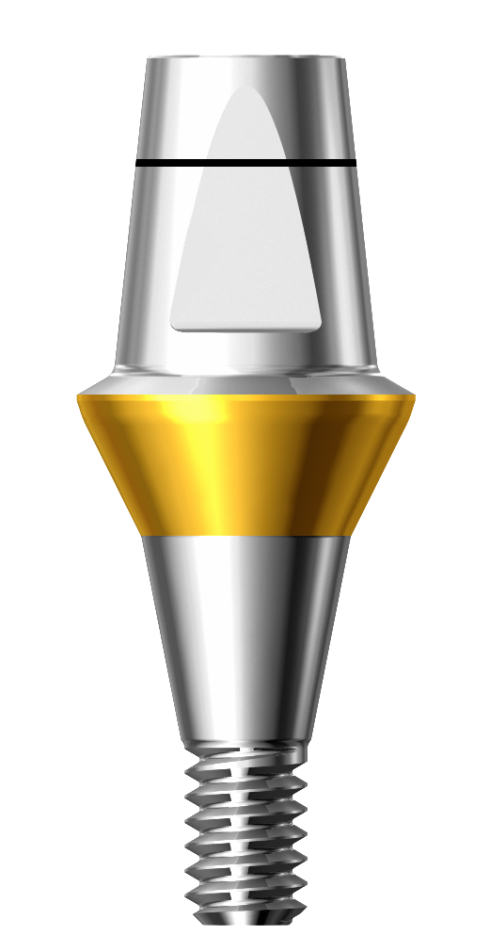 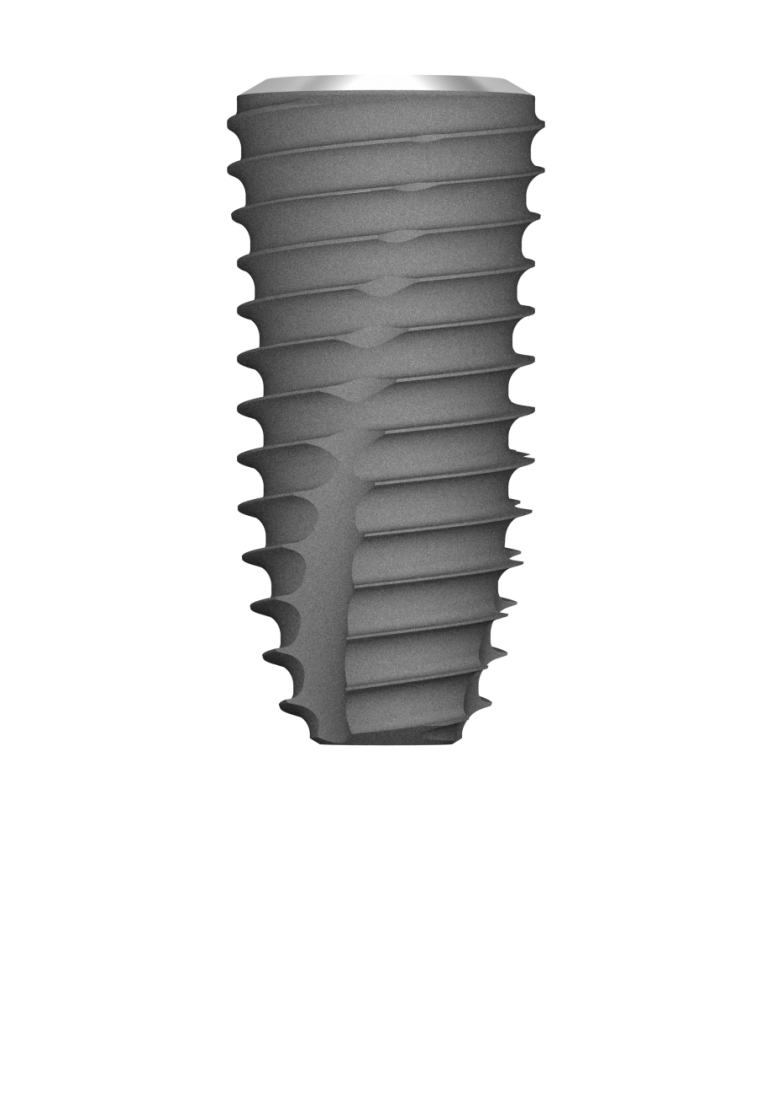 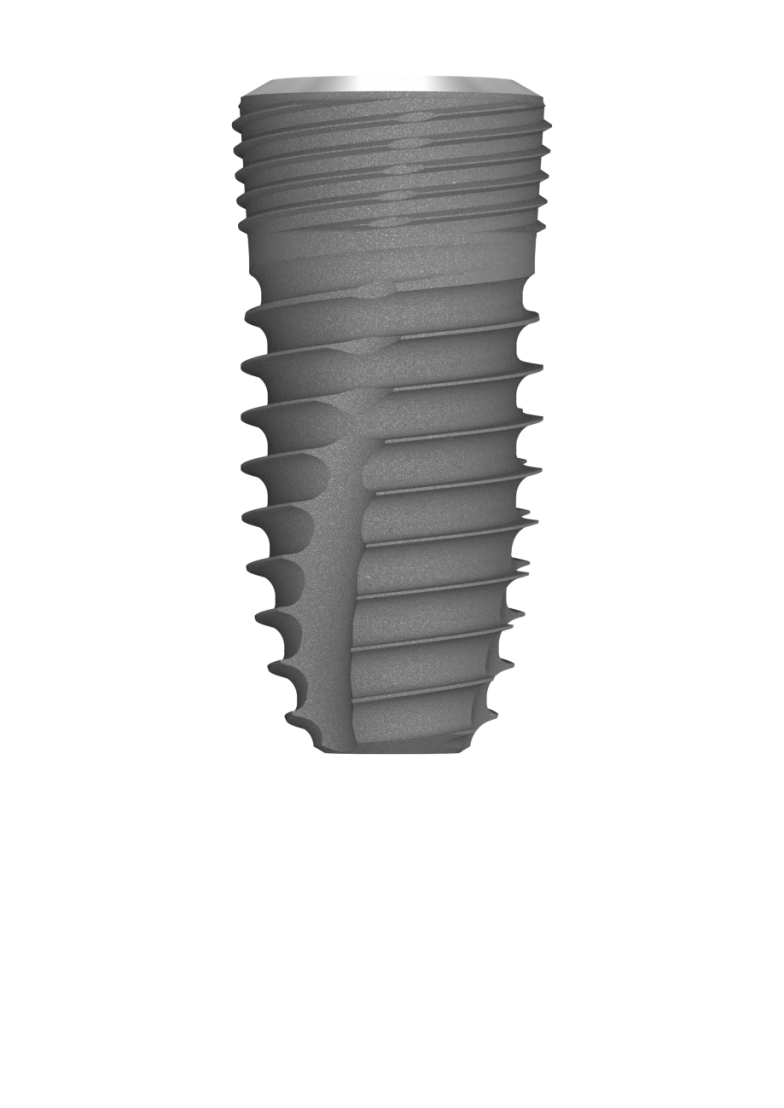 Prosthetic part
Delivery of final prosthesis
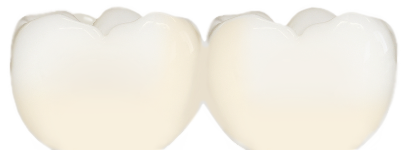 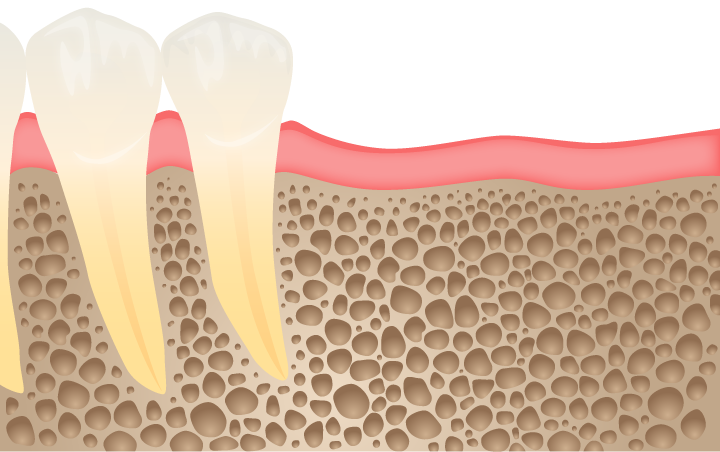 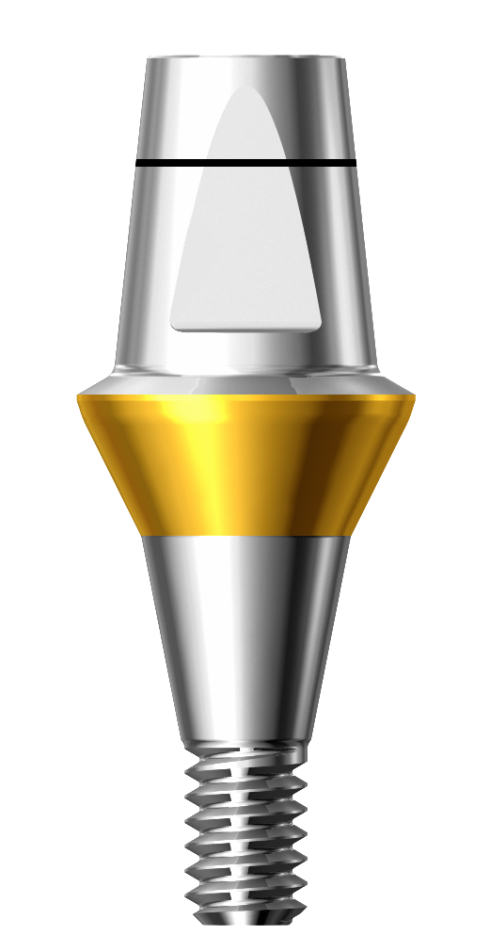 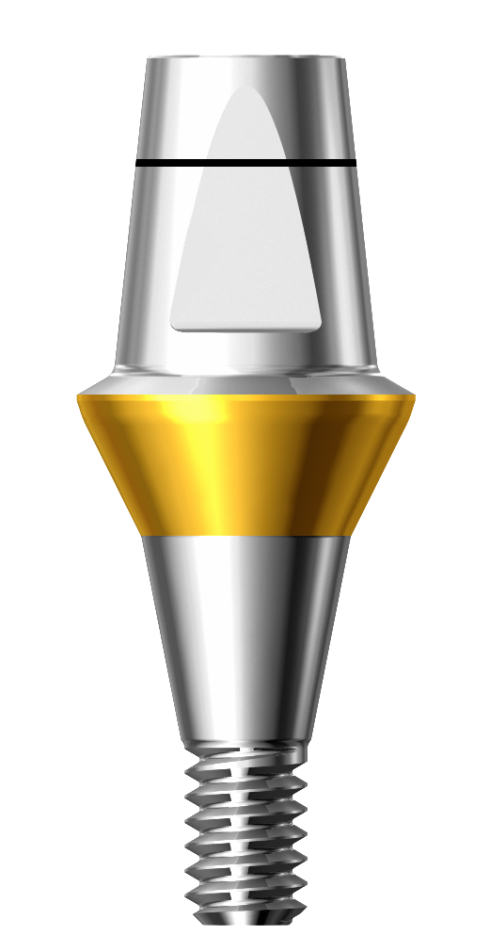 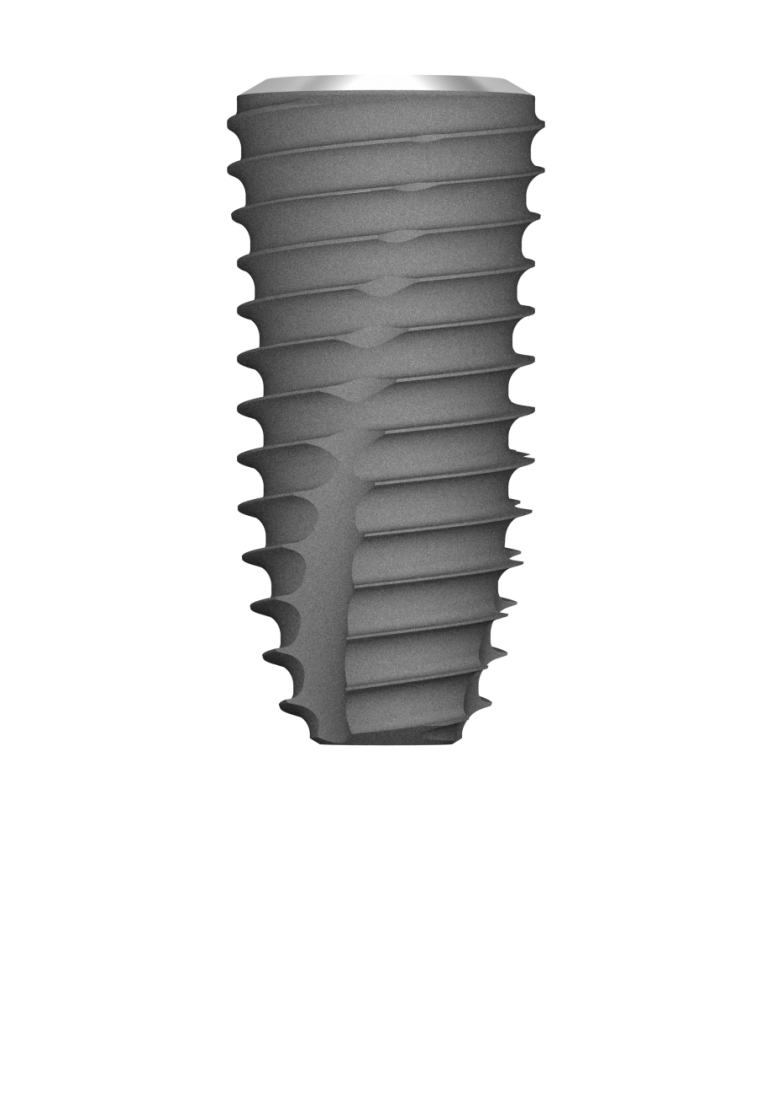 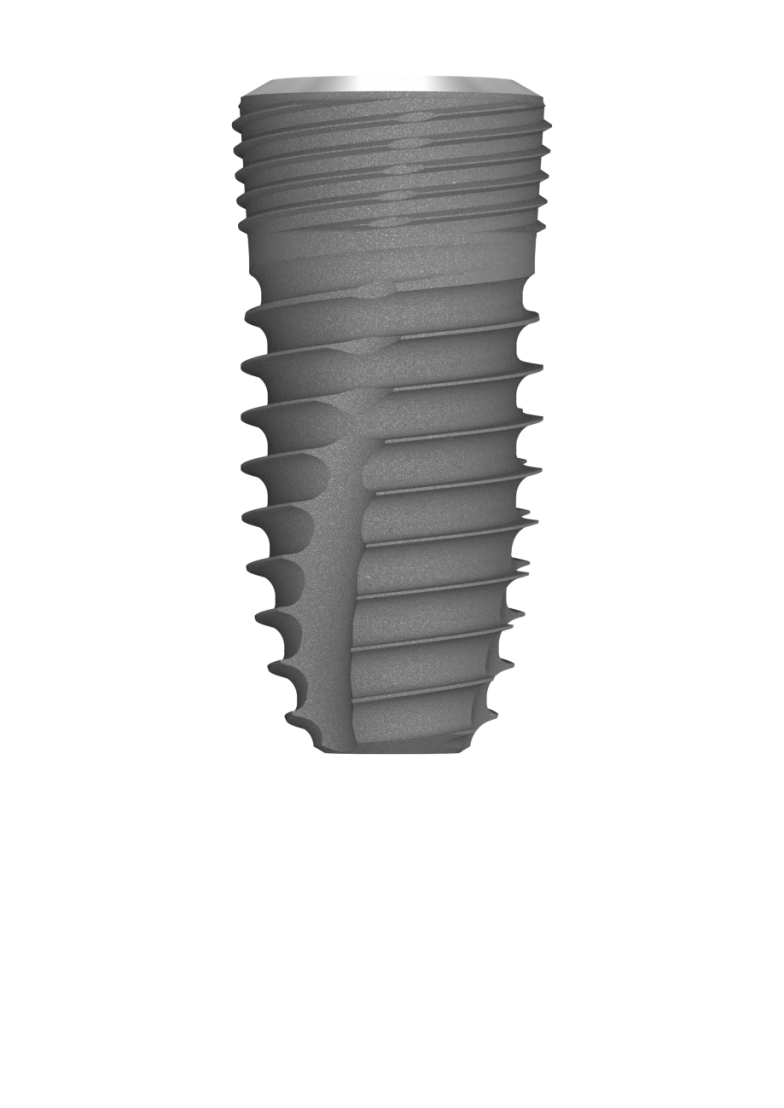 Prosthetic part
Zirconia prosthesis:

Scanning of Lab analogs and adjacent teeth on master cast
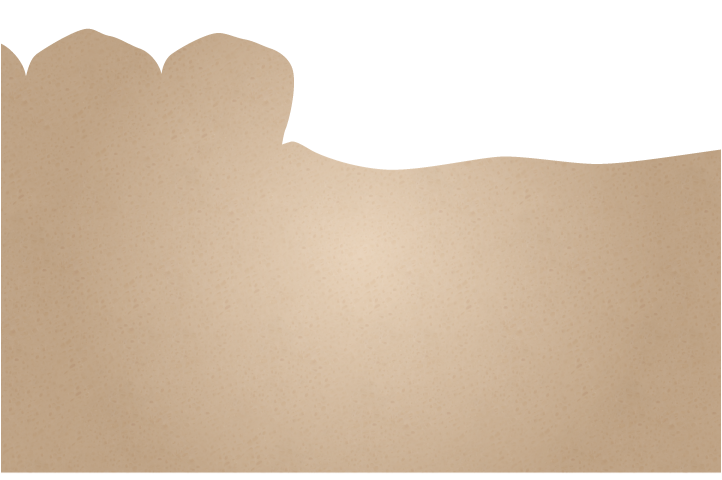 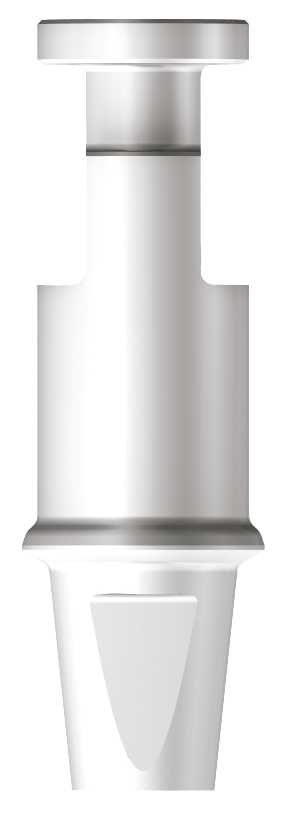 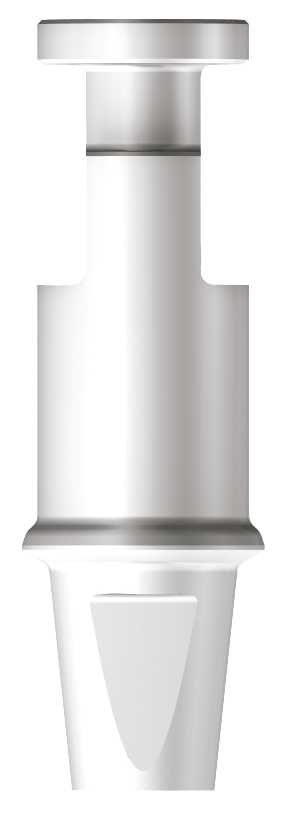 Prosthetic part
Scanning of Lab analogs and adjacent teeth on master cast
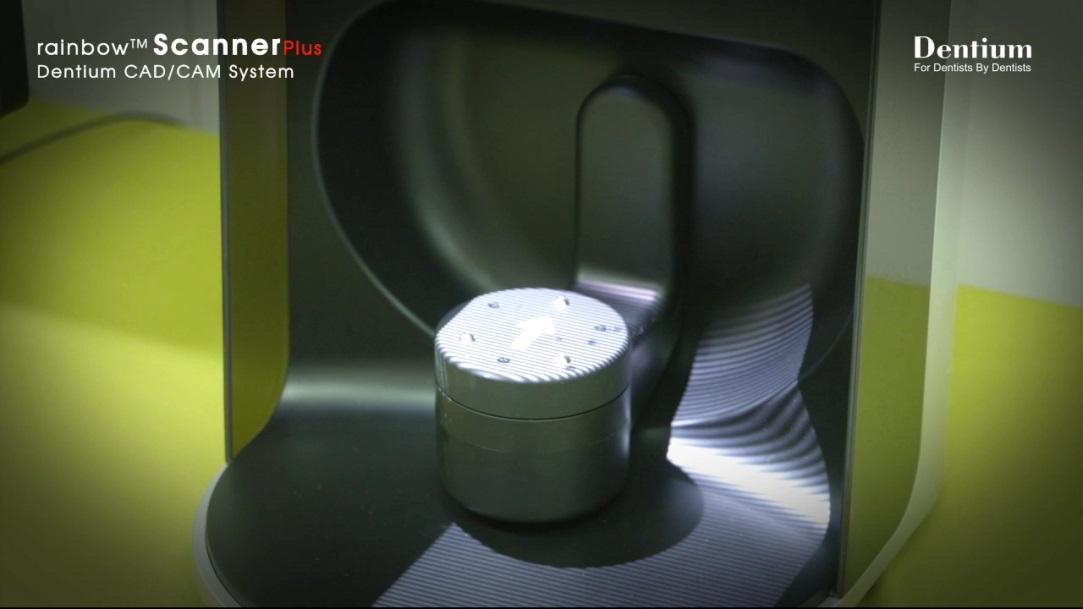 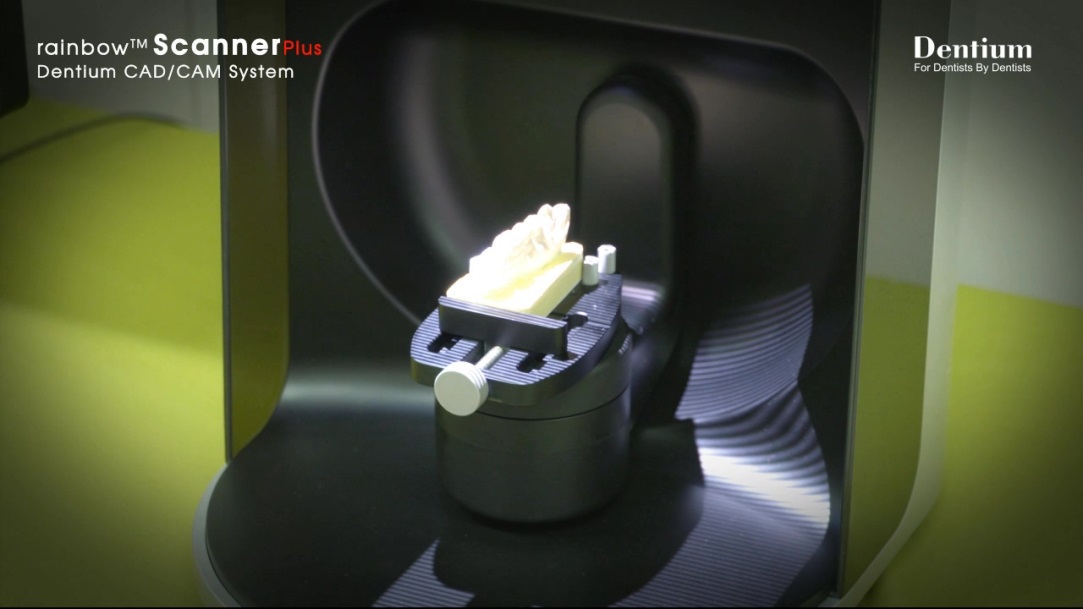 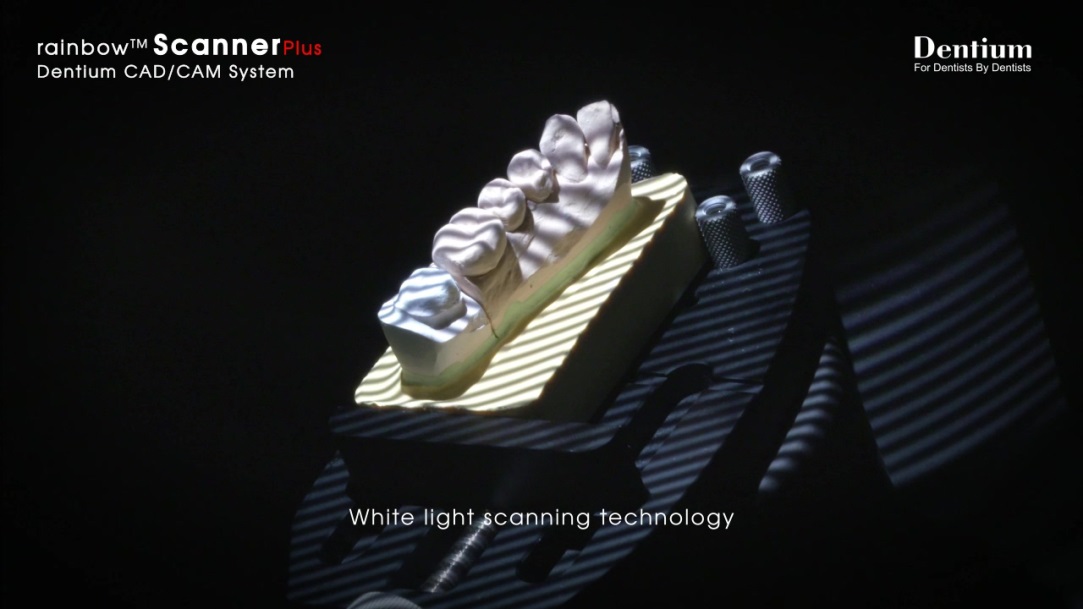 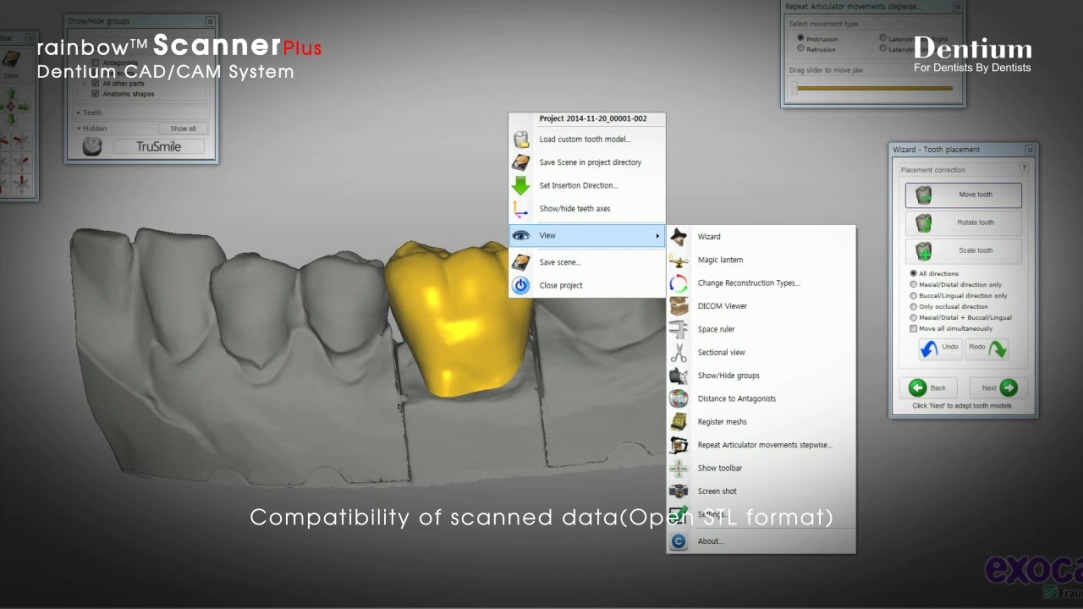 Prosthetic part
Wax-up
Cut-back
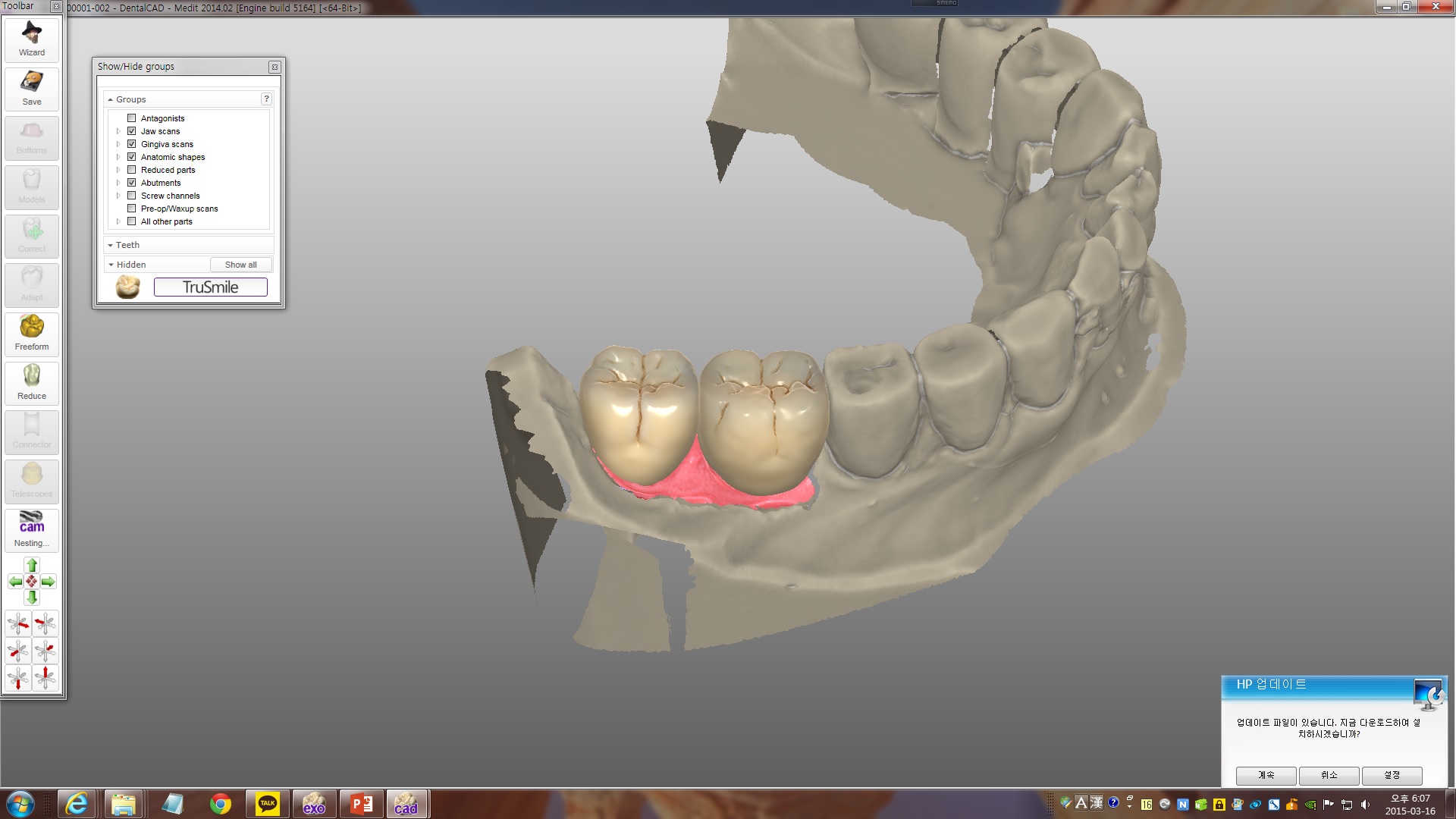 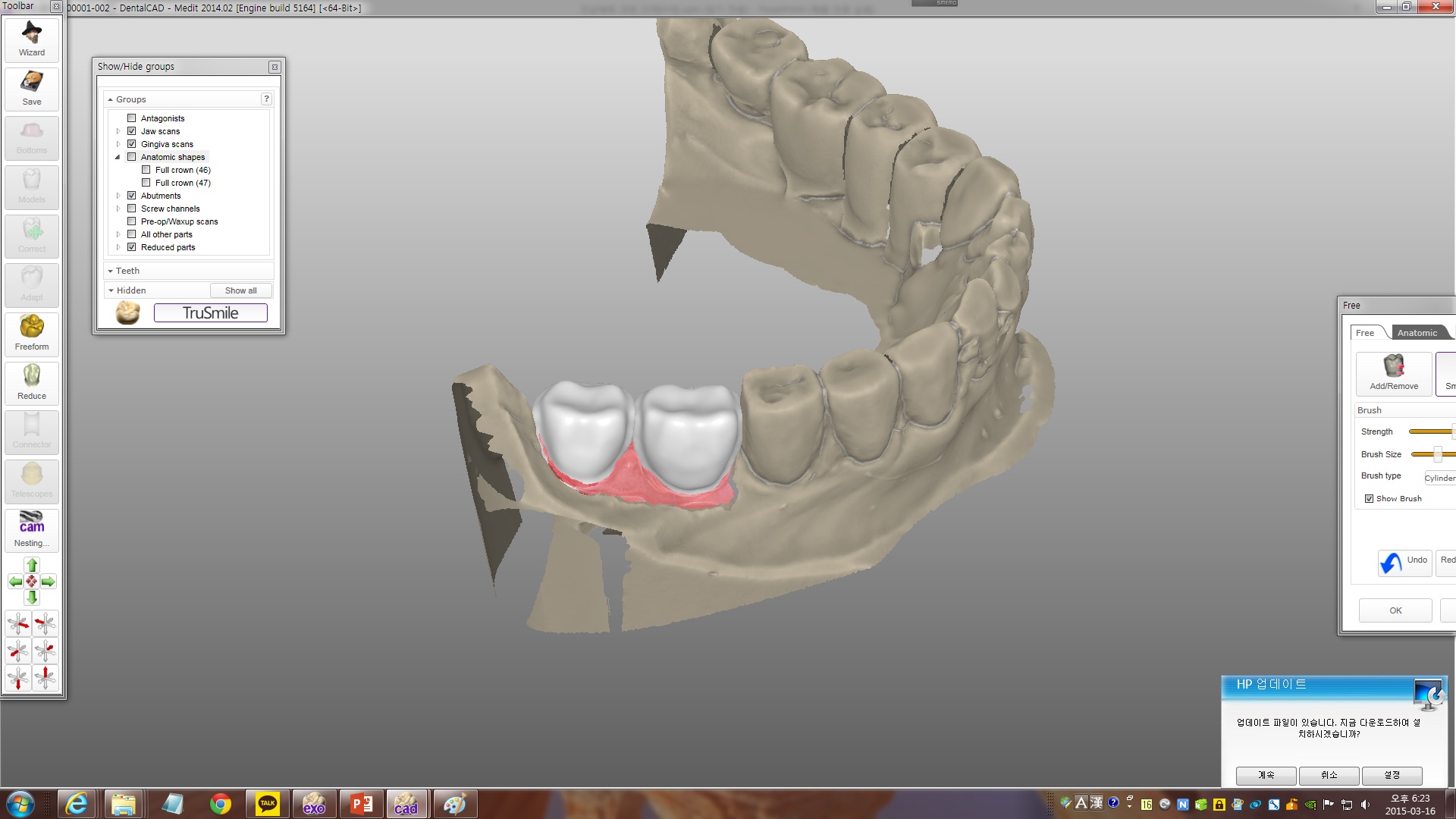 Prosthetic part
Zirconia framework
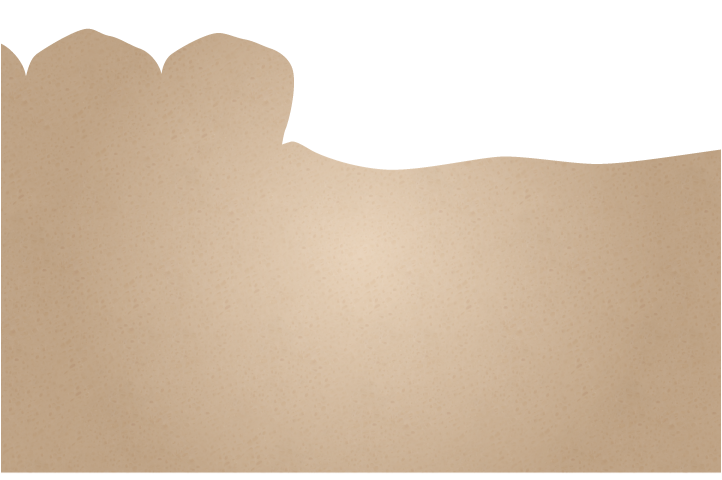 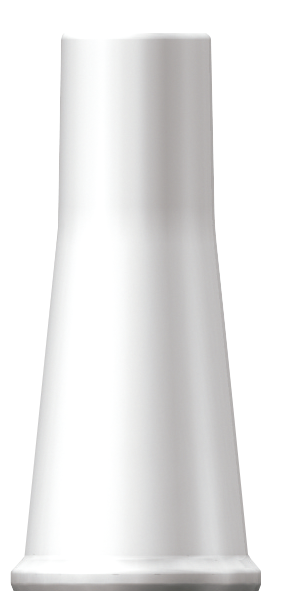 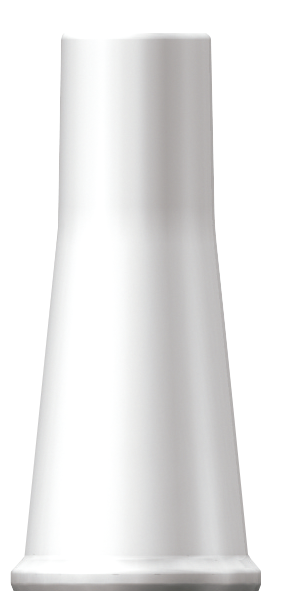 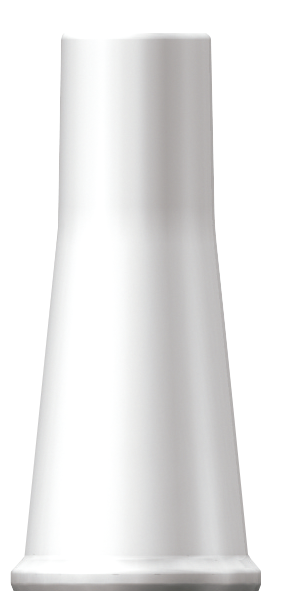 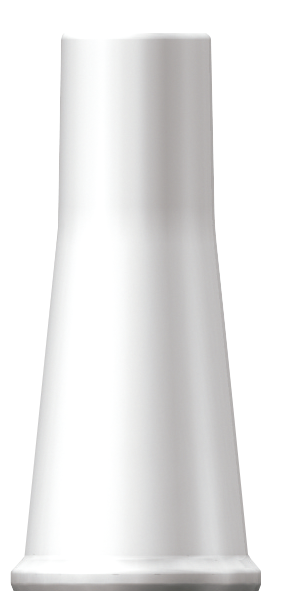 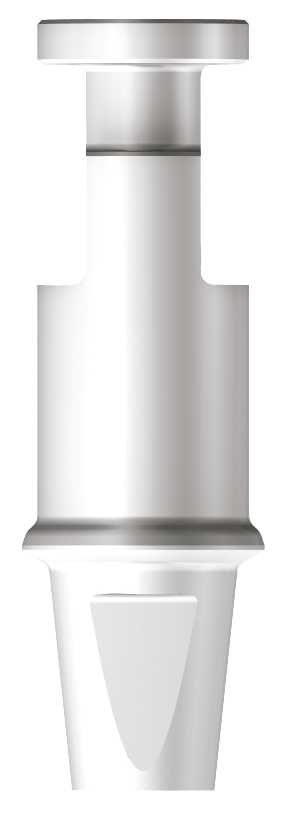 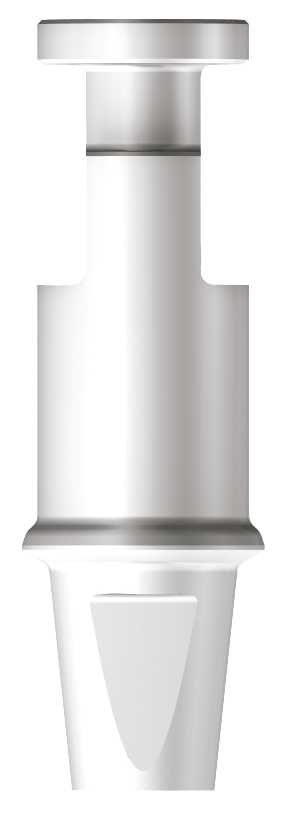 Prosthetic part
Porcelain build-up
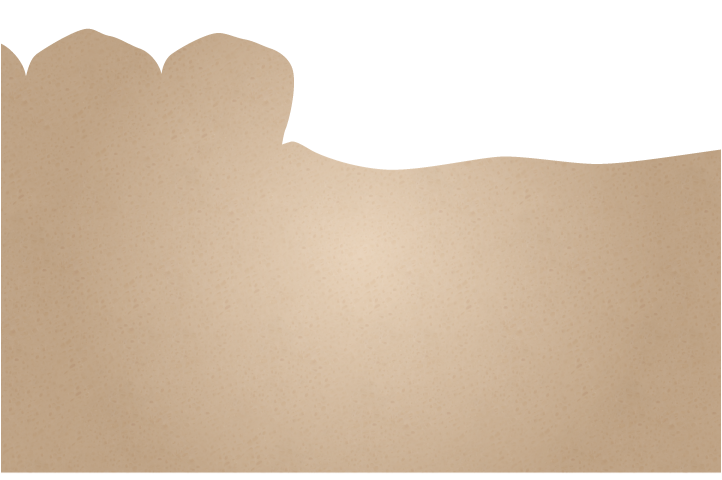 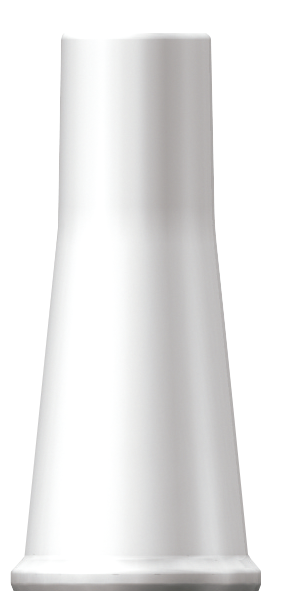 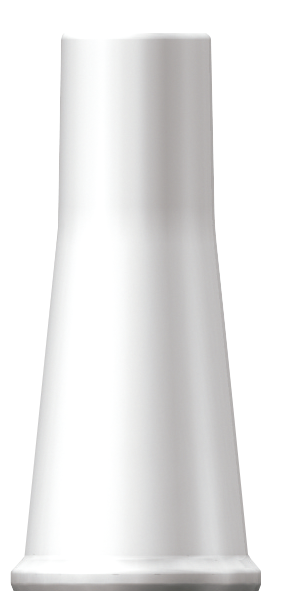 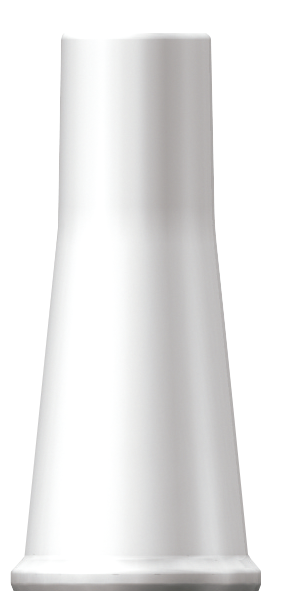 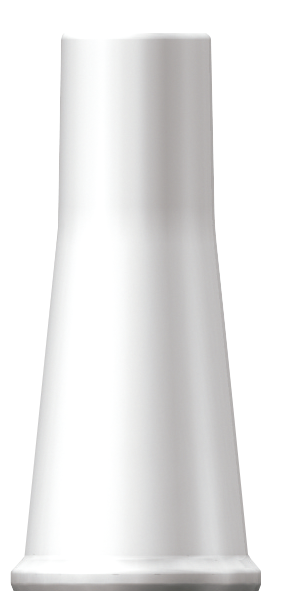 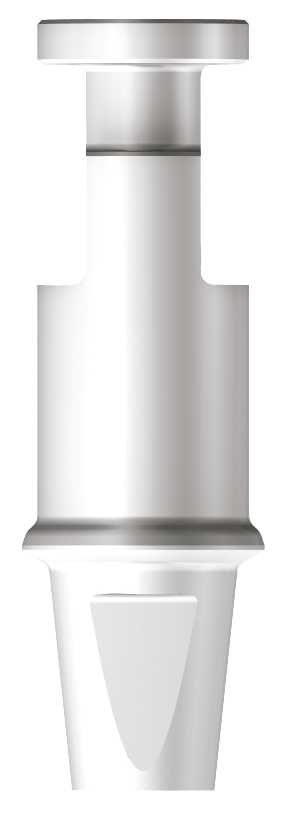 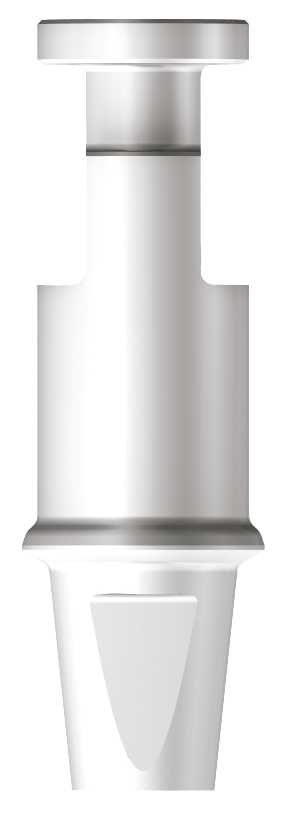 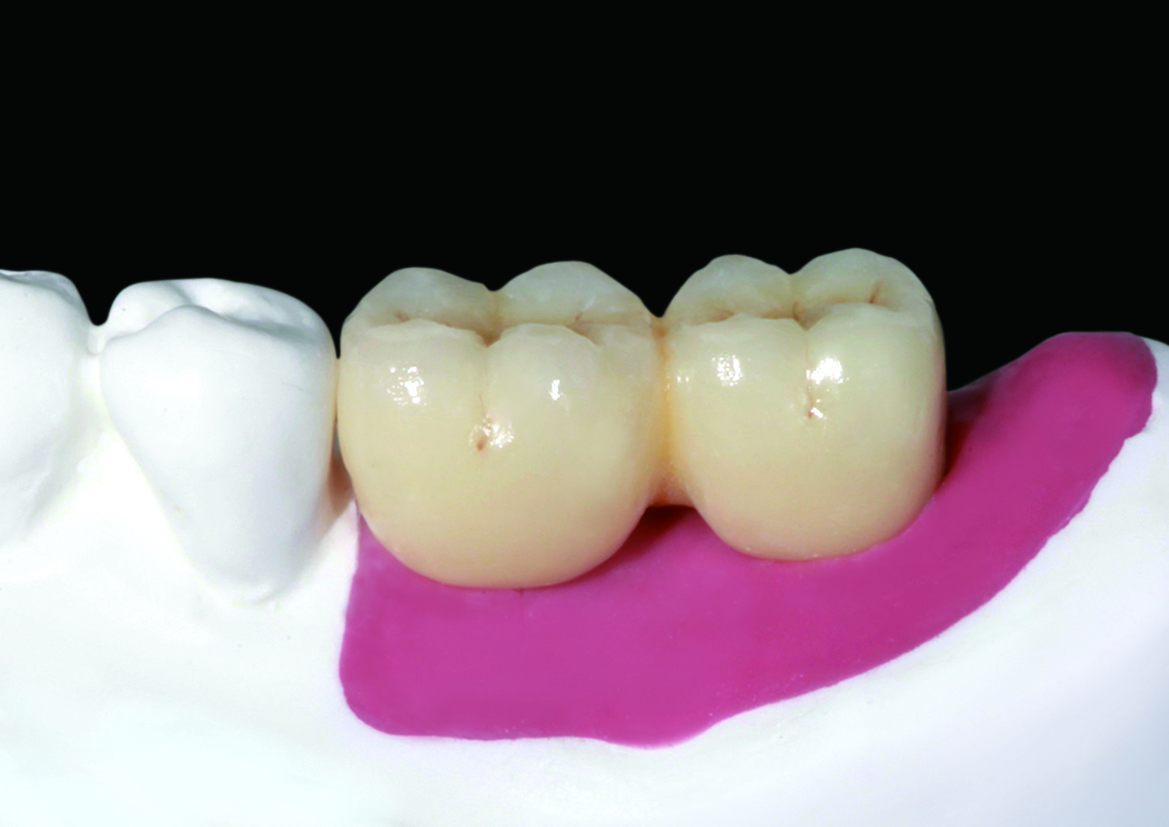 Prosthetic part
Before delivery of final prosthesis
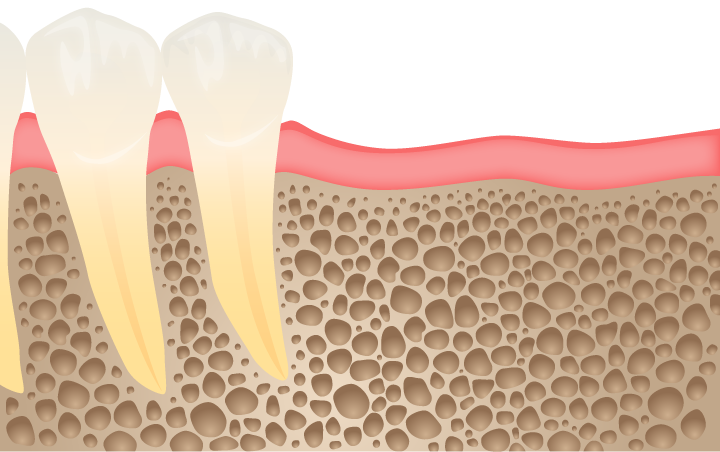 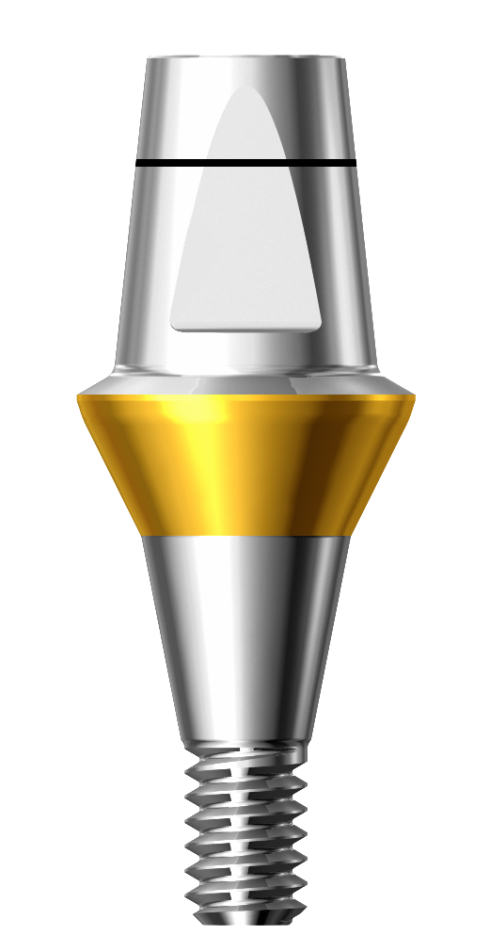 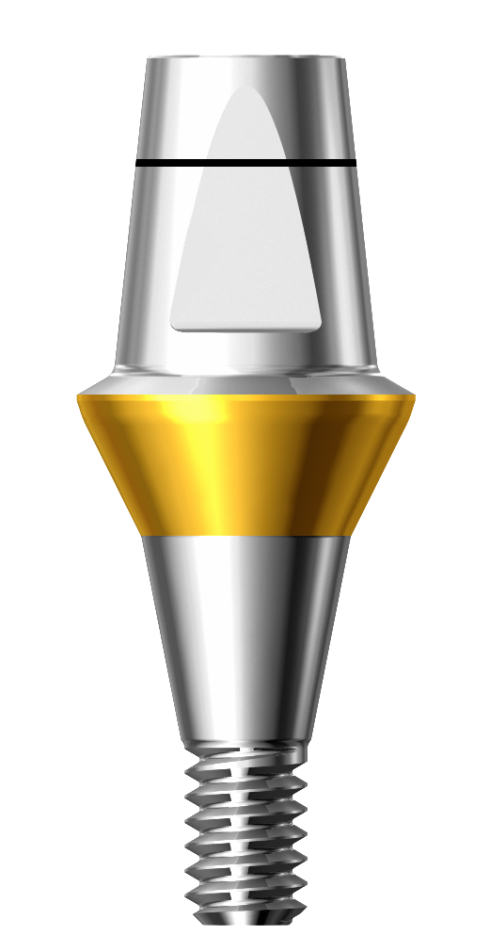 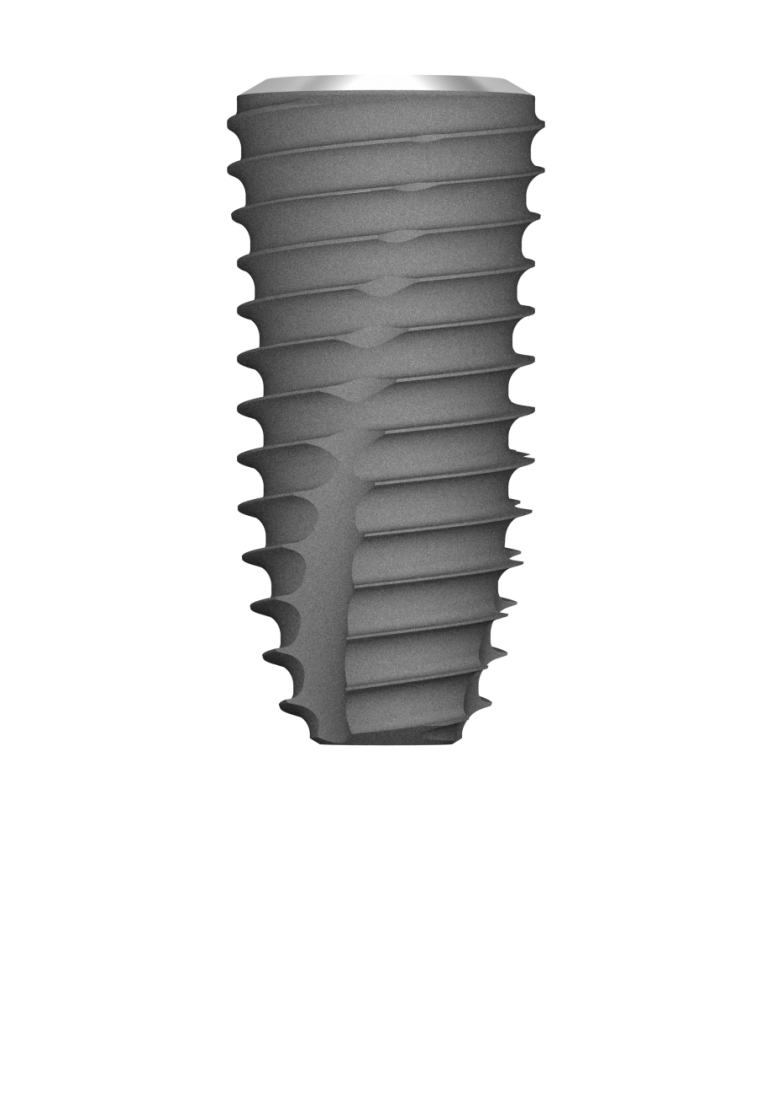 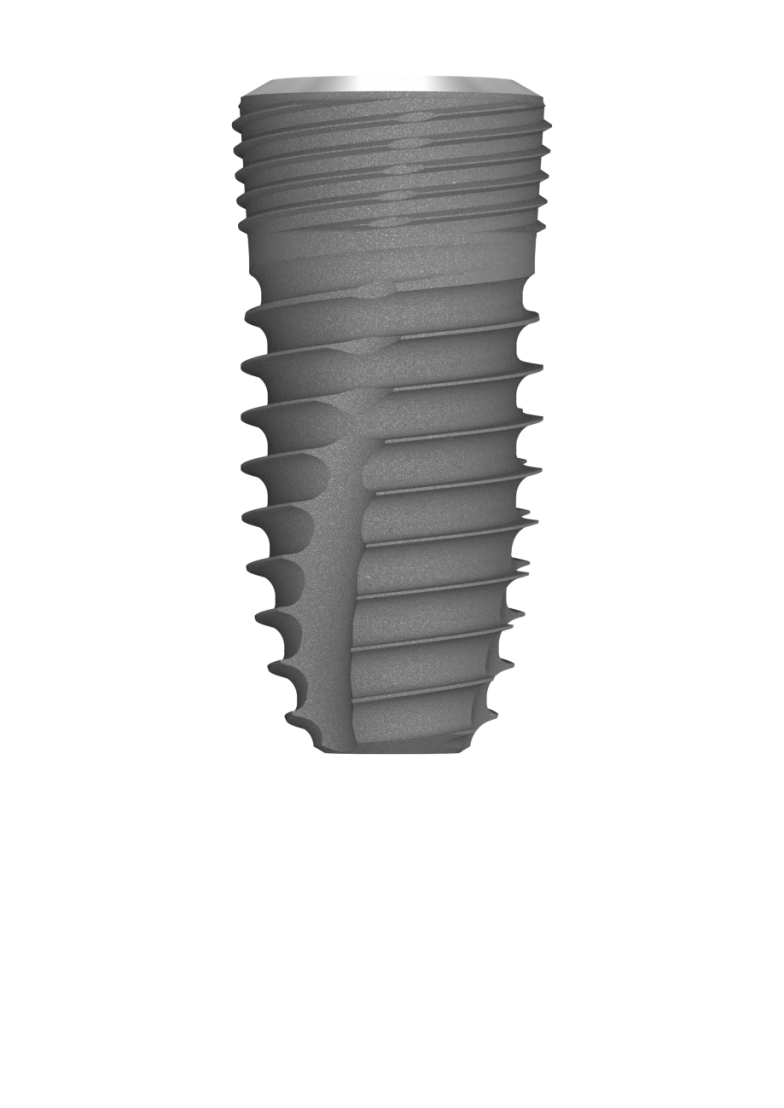 Prosthetic part
Delivery of final prosthesis
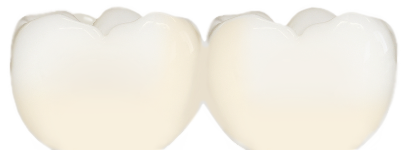 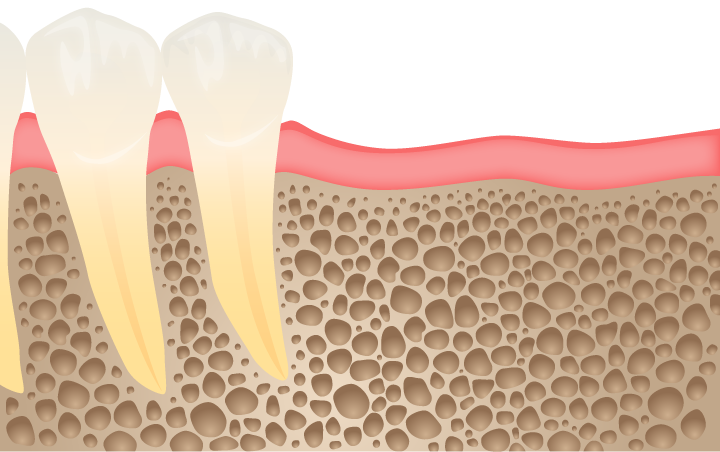 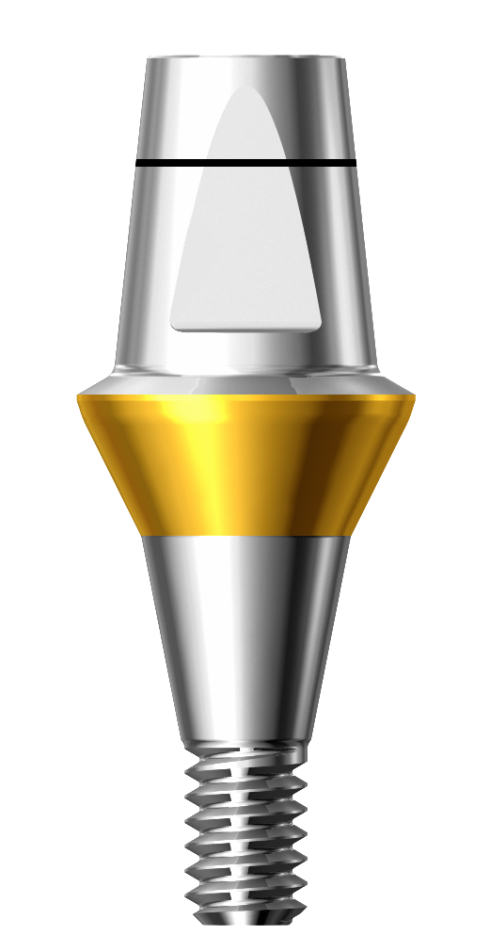 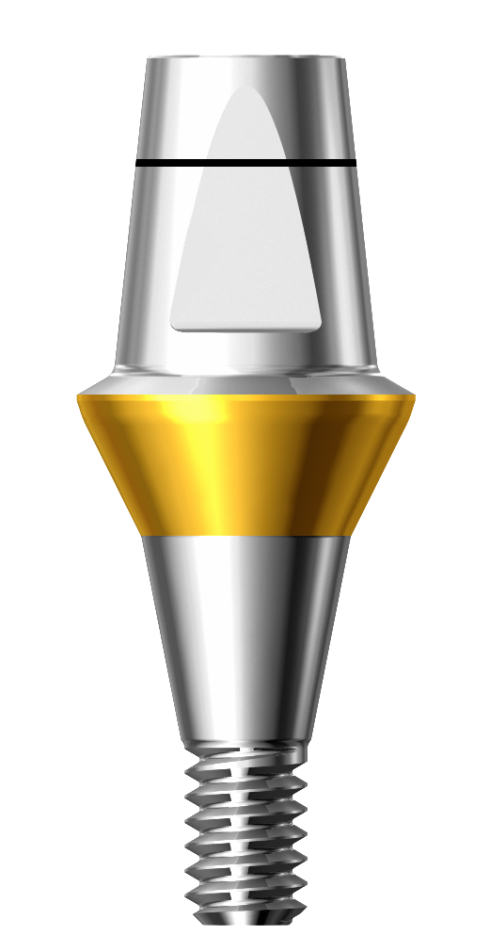 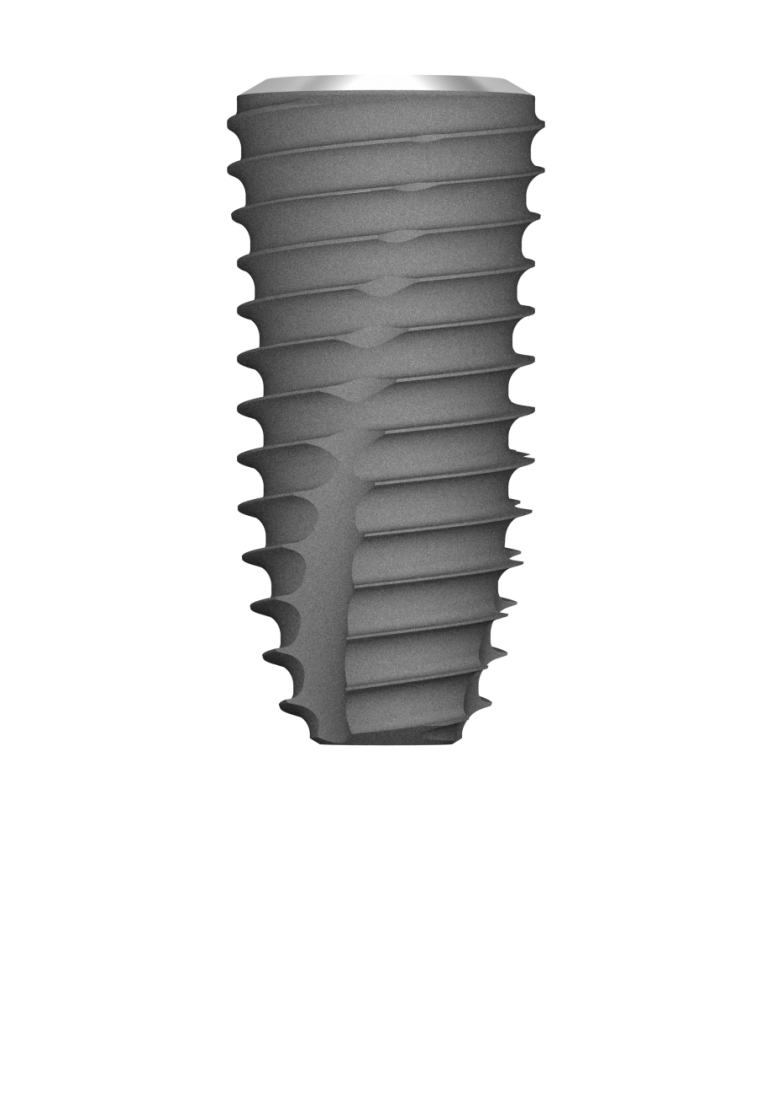 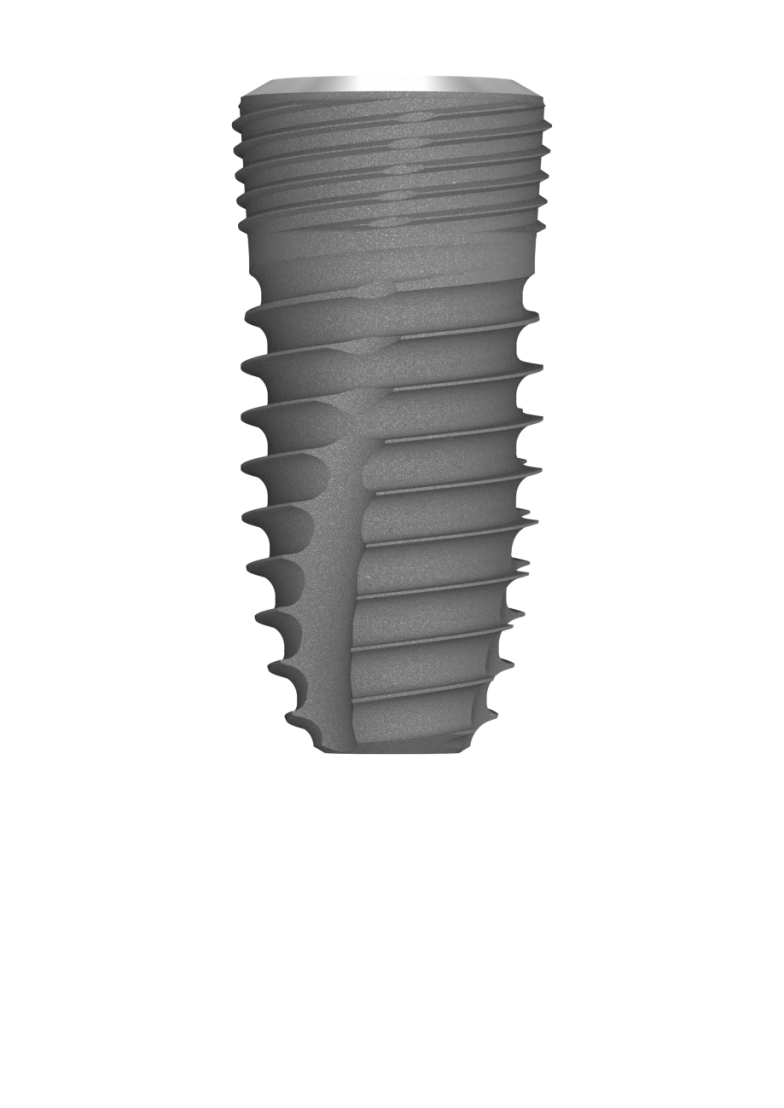 Abutment level impression Ⅱ
Screw abutment – PFM/PFG multi units
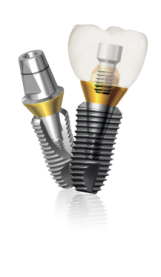 Prosthetic part
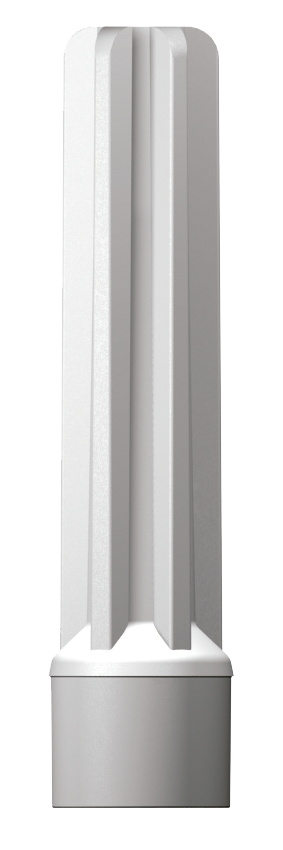 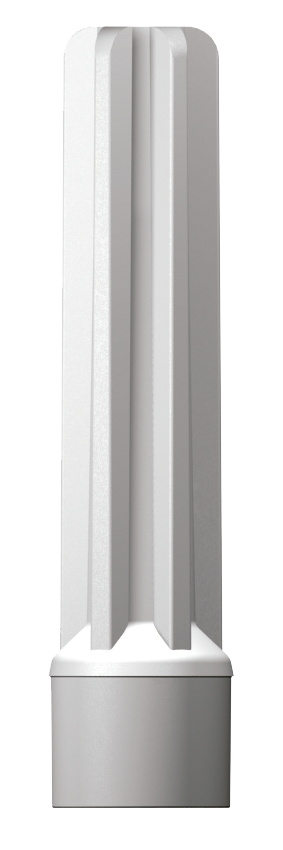 Screw abutment with delivery holder
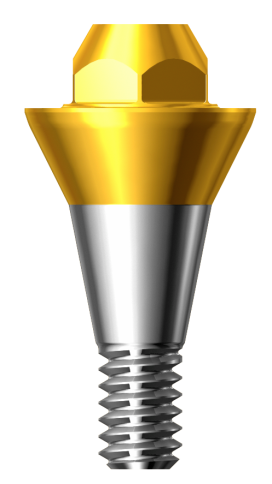 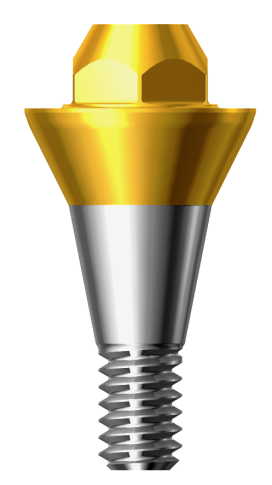 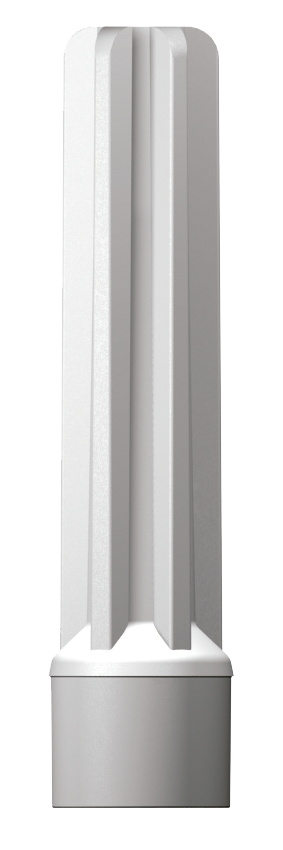 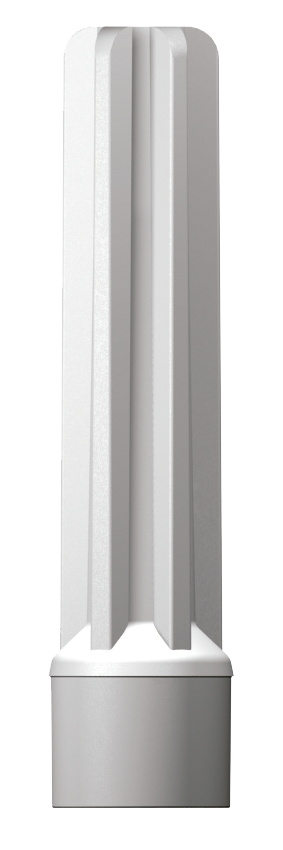 Prosthetic part
Select and seat  appropriate 
Screw abutment with delivery holder
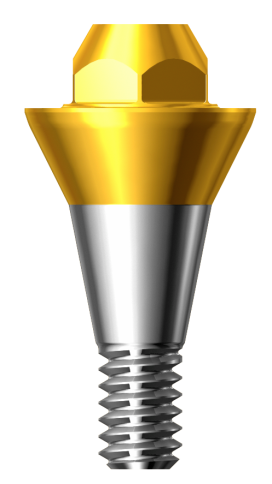 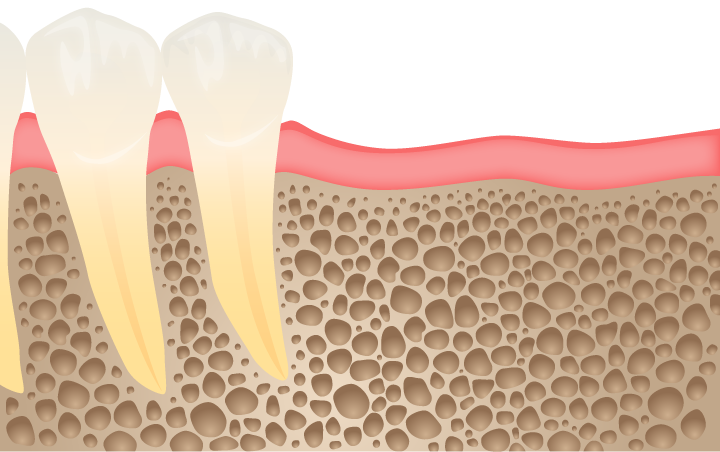 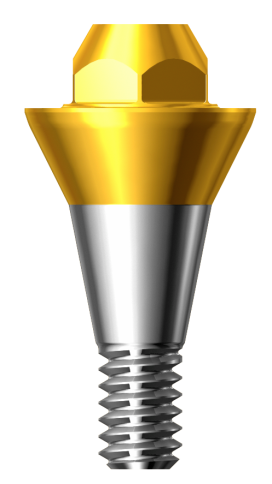 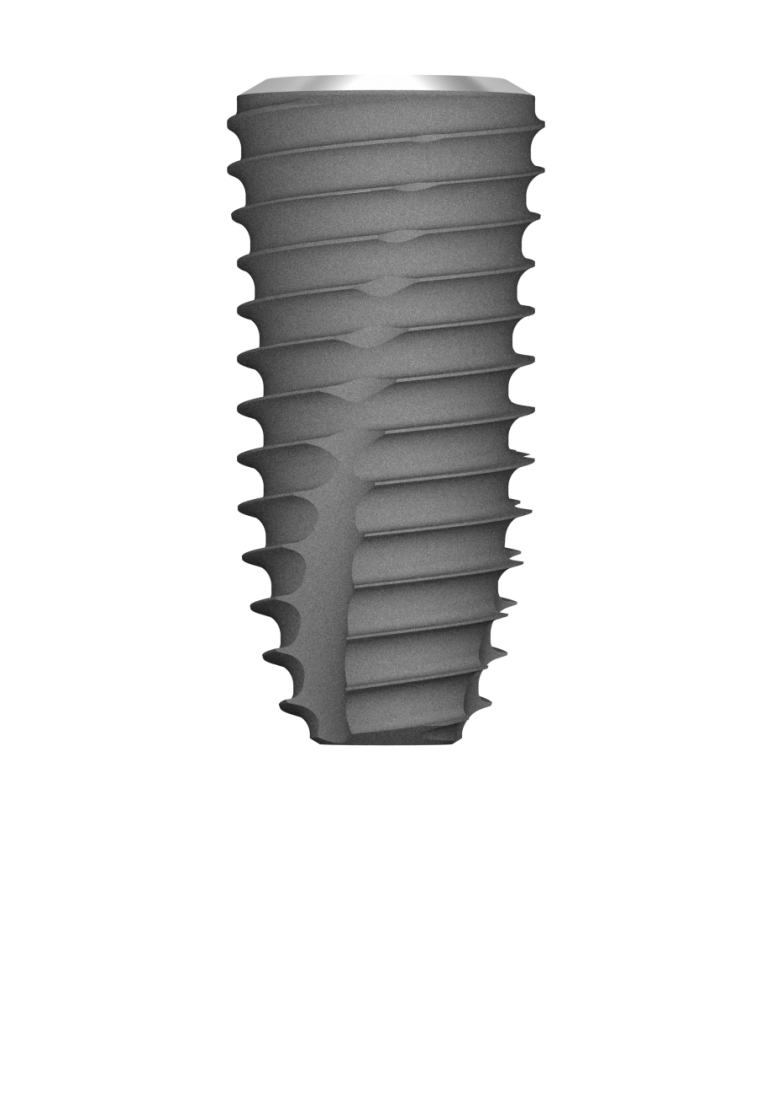 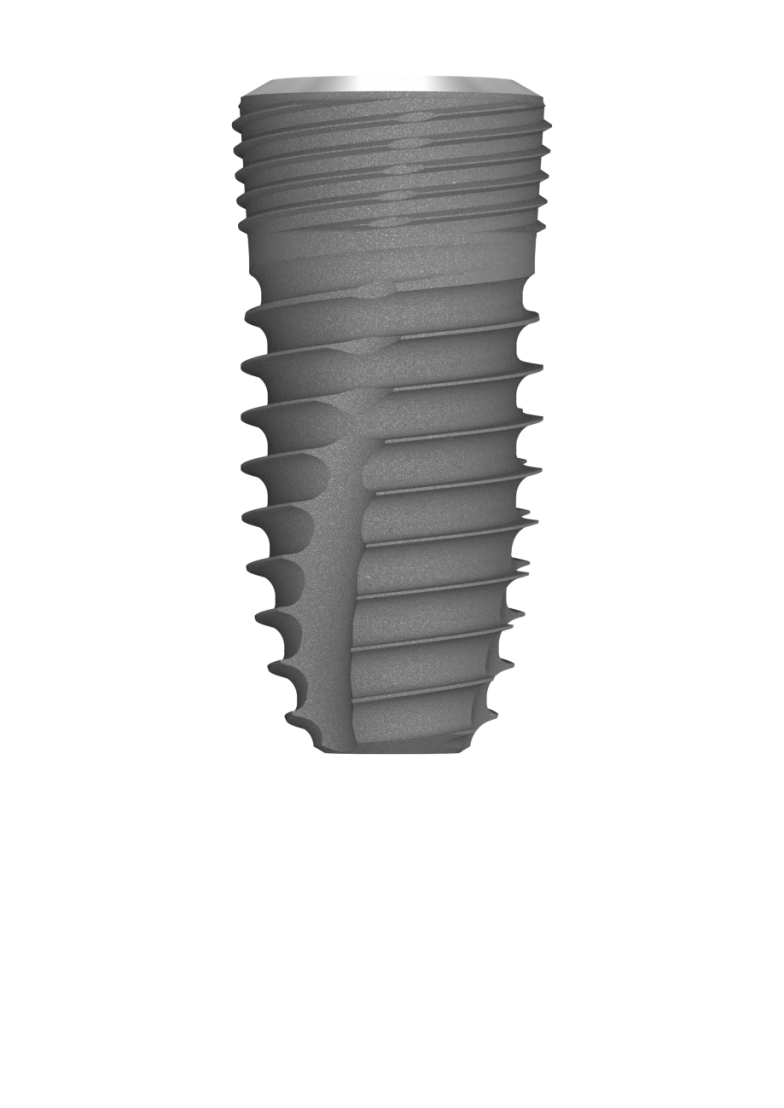 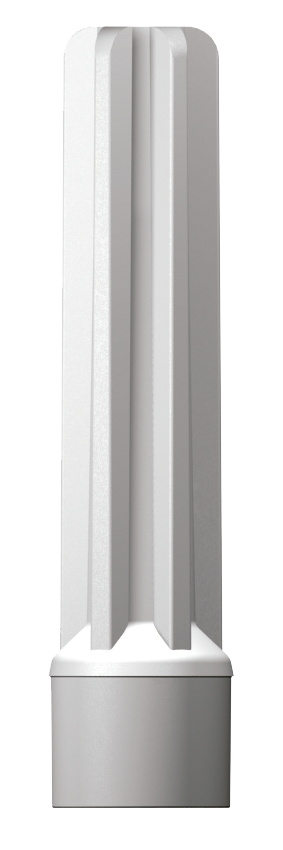 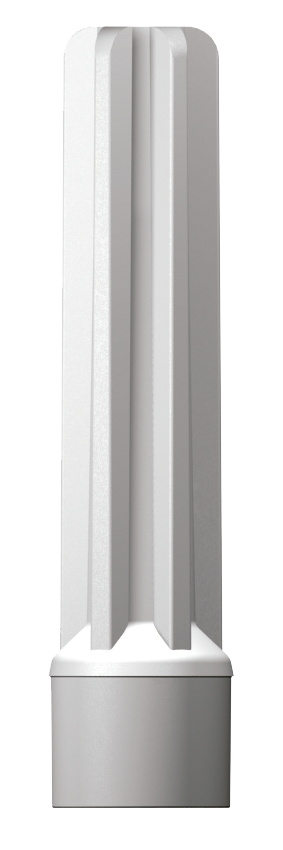 Prosthetic part
After insertion, tighten it with 
Ratchet adapter
[Tighten it to 25~30N.cm then 
Re-tighten after 15minutes]
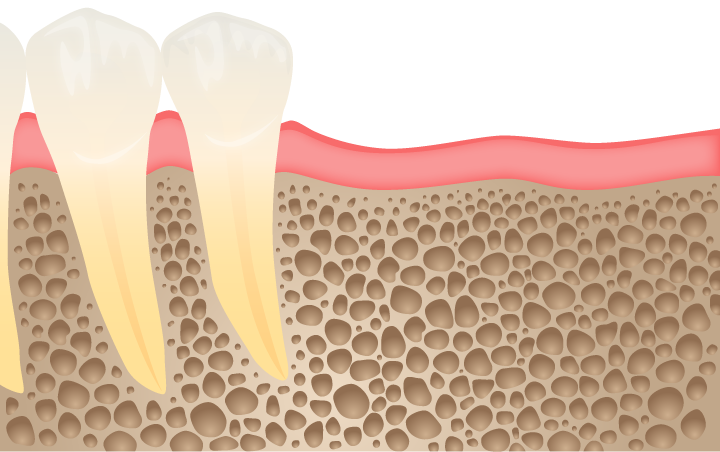 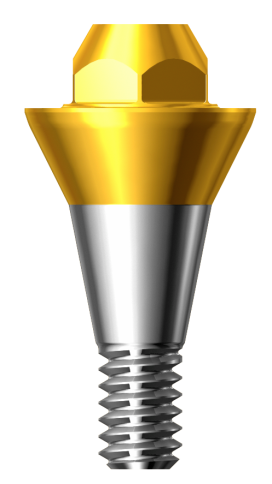 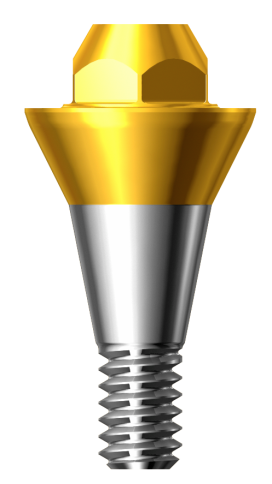 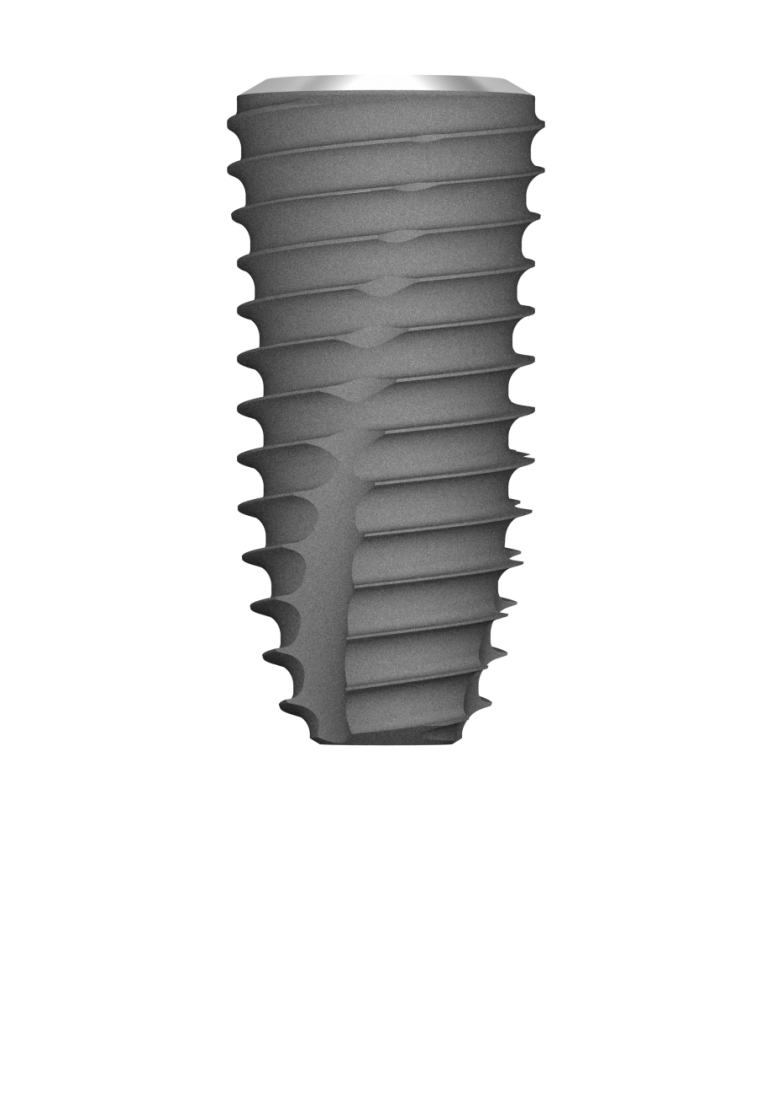 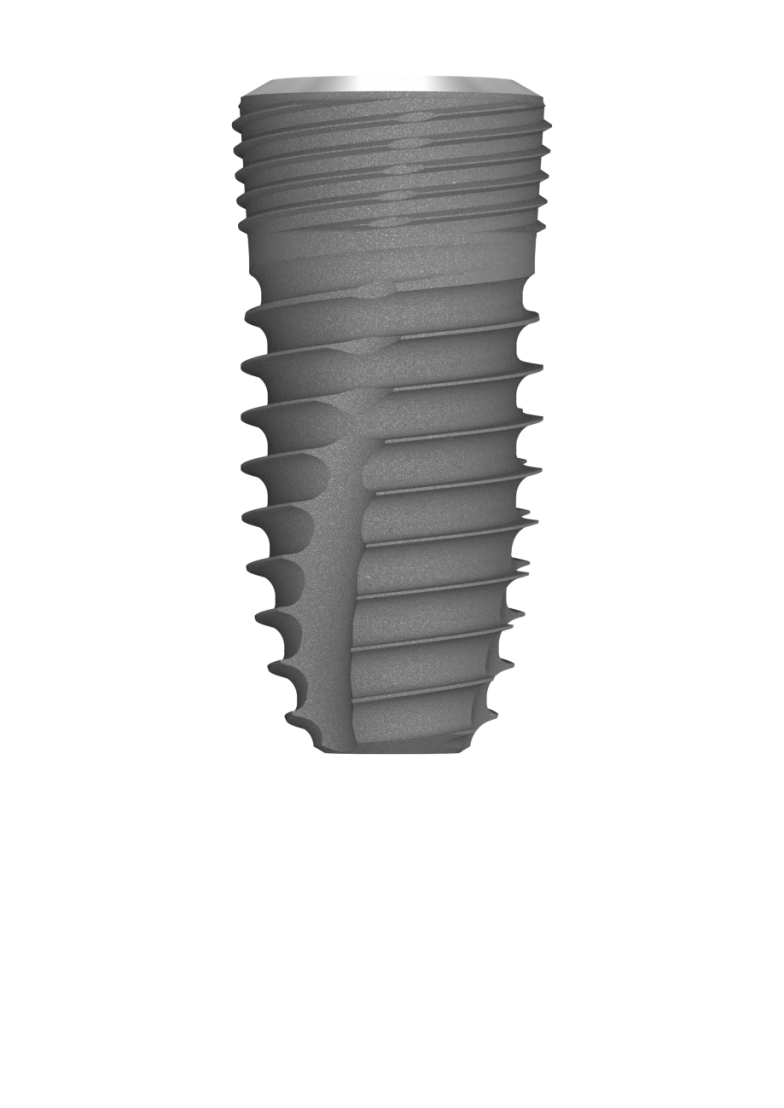 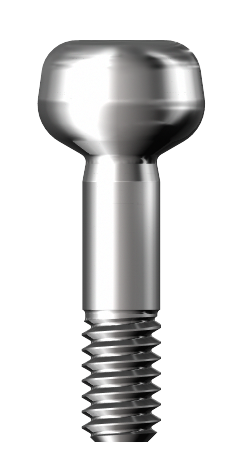 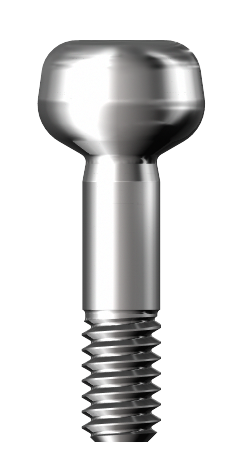 Prosthetic part
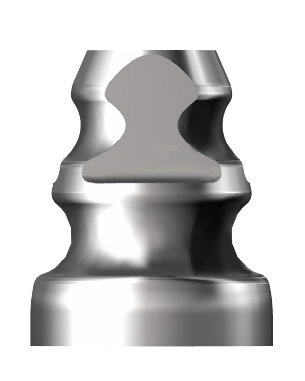 Seat Impression coping on Screw abutment
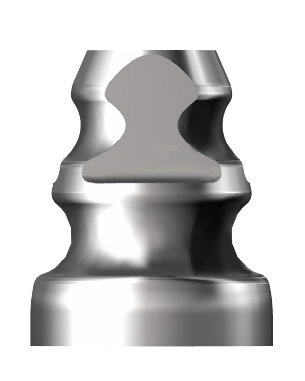 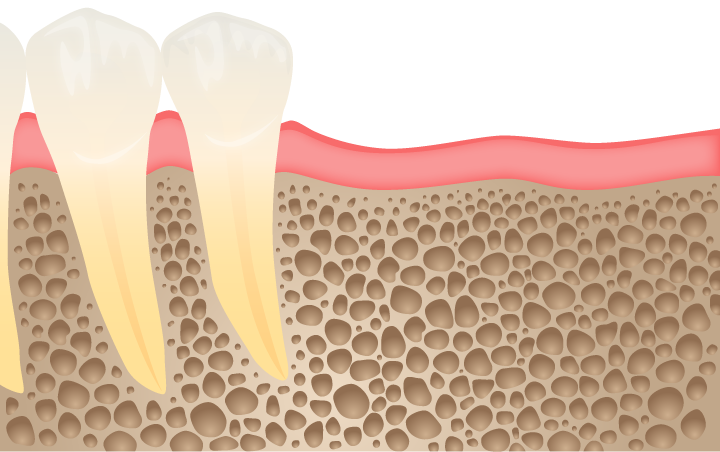 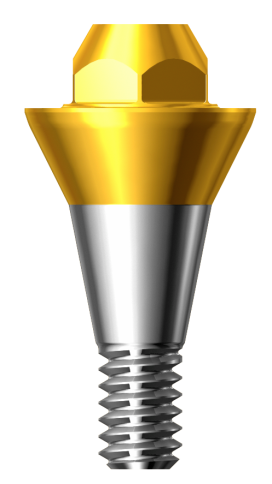 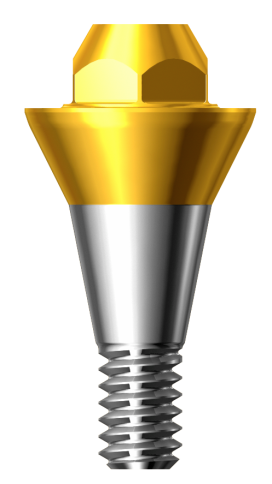 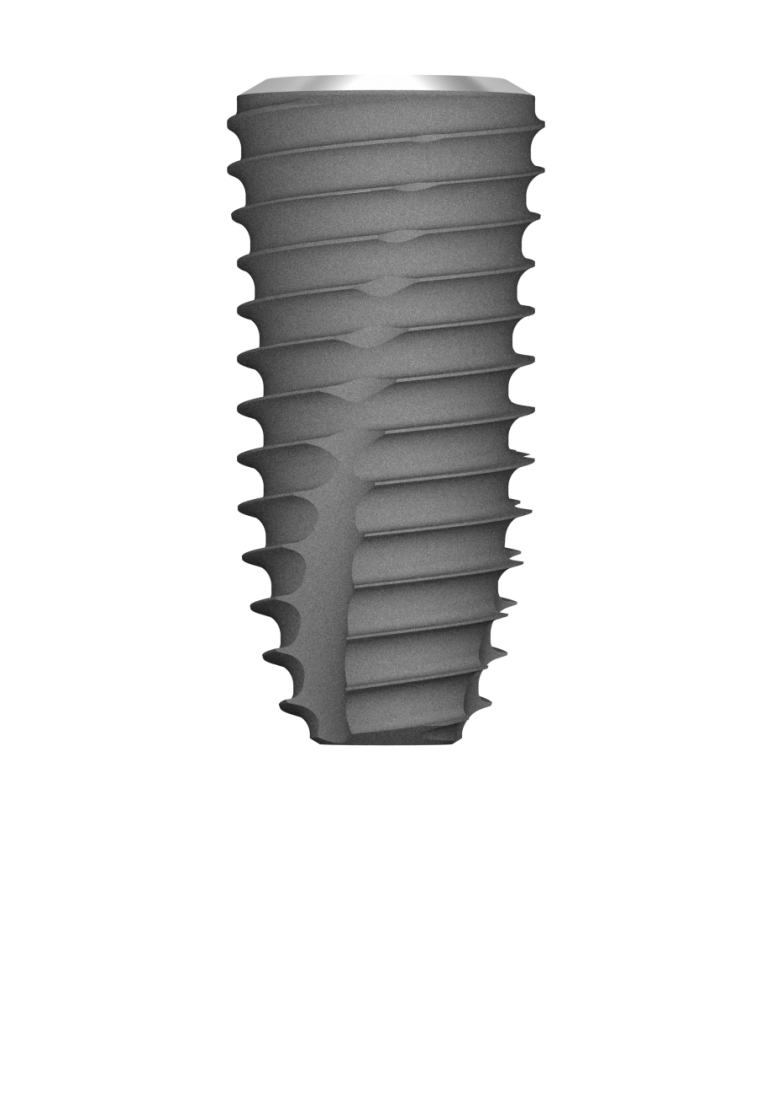 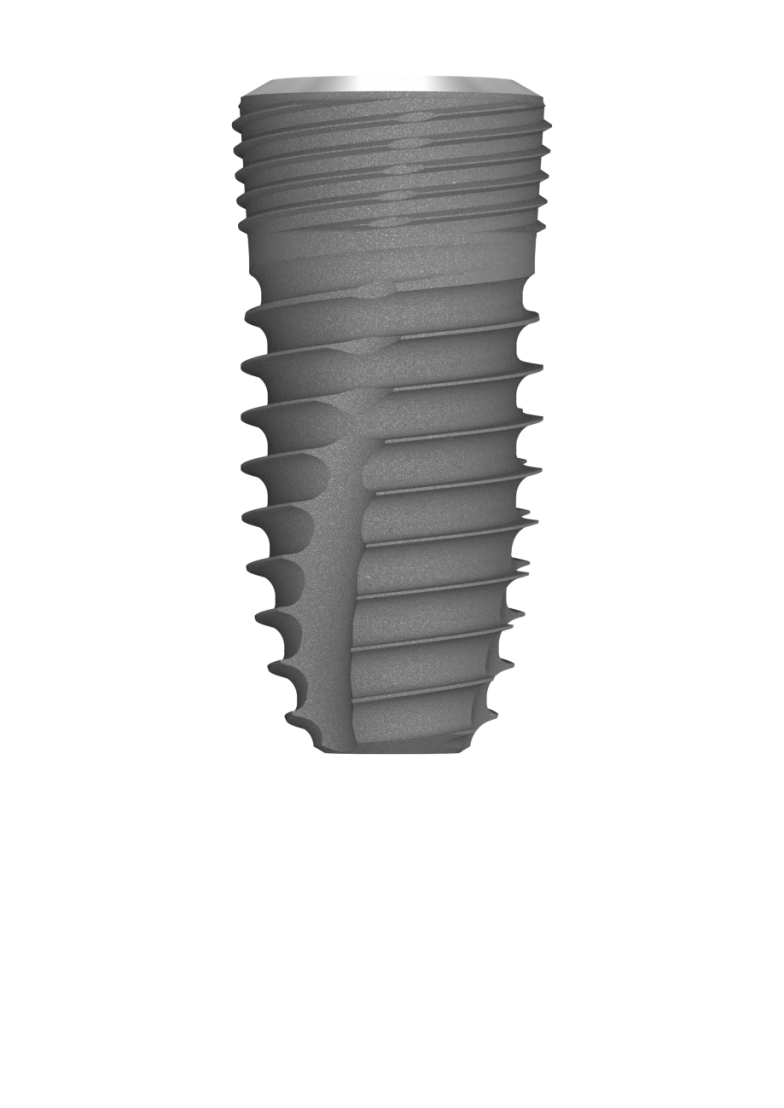 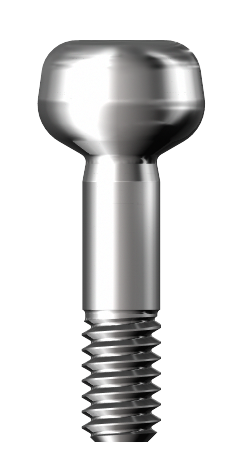 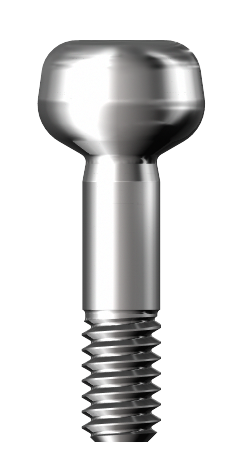 Prosthetic part
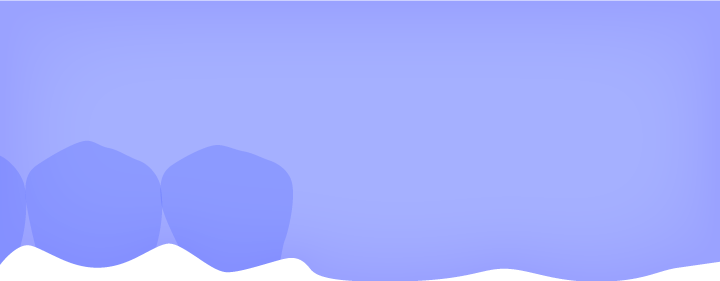 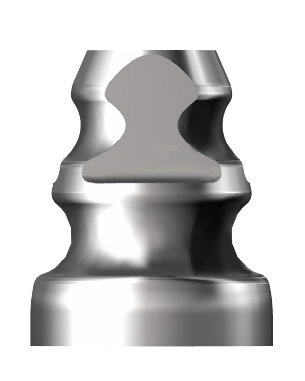 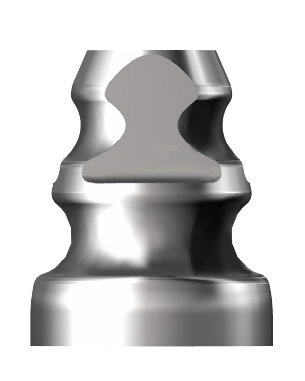 Take impression (closed tray)
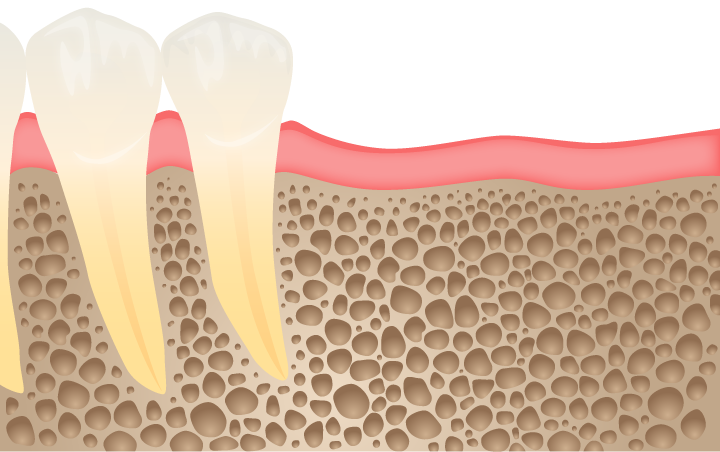 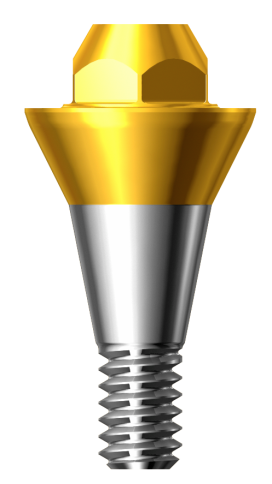 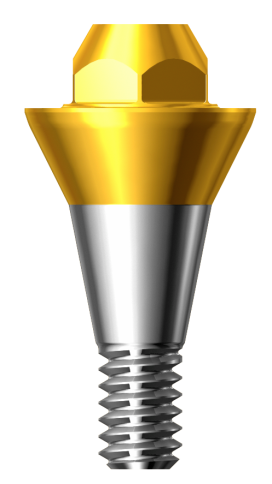 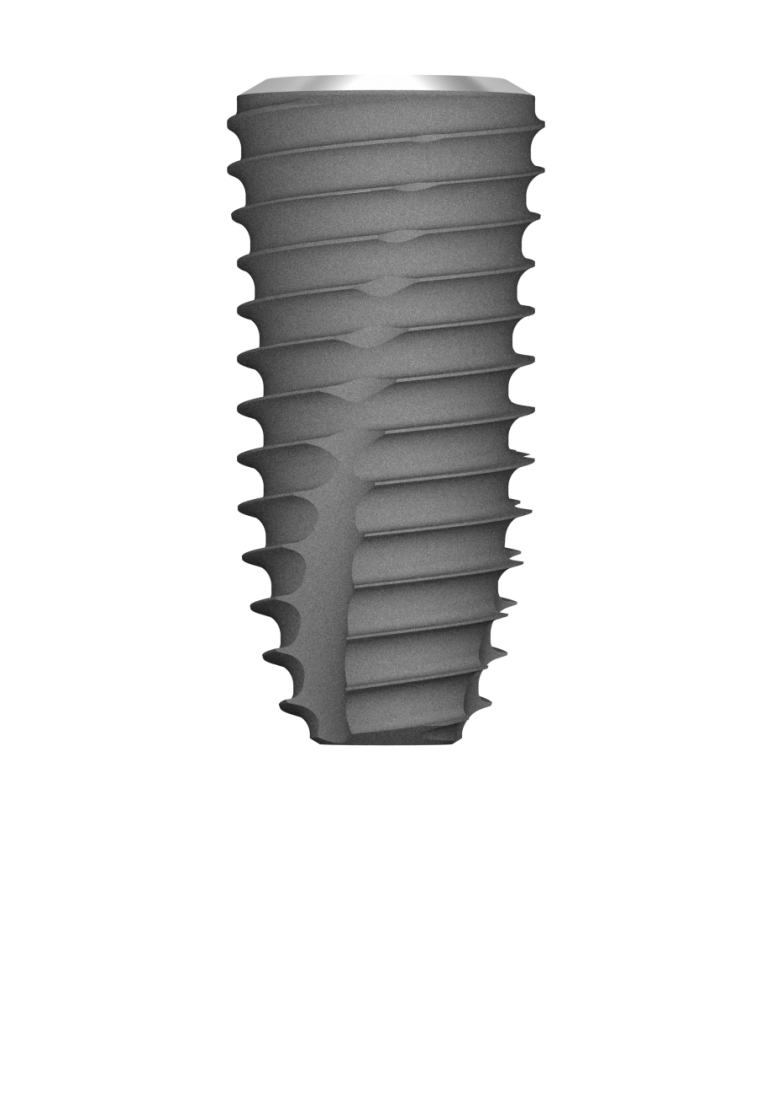 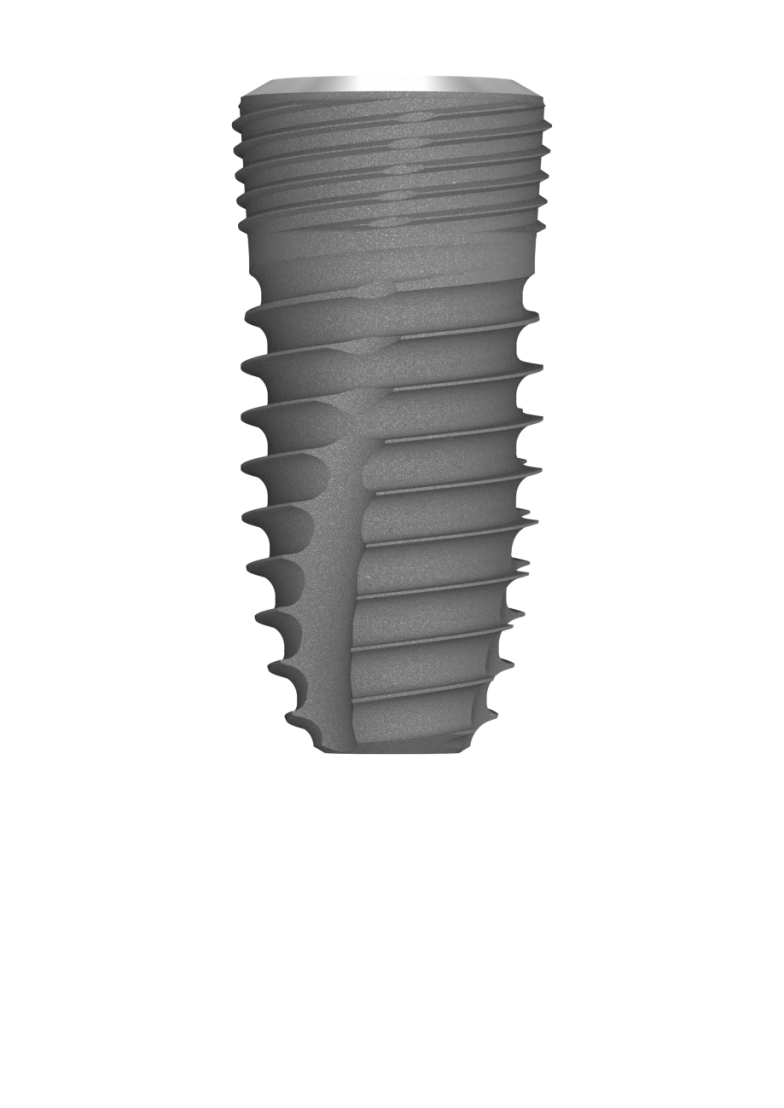 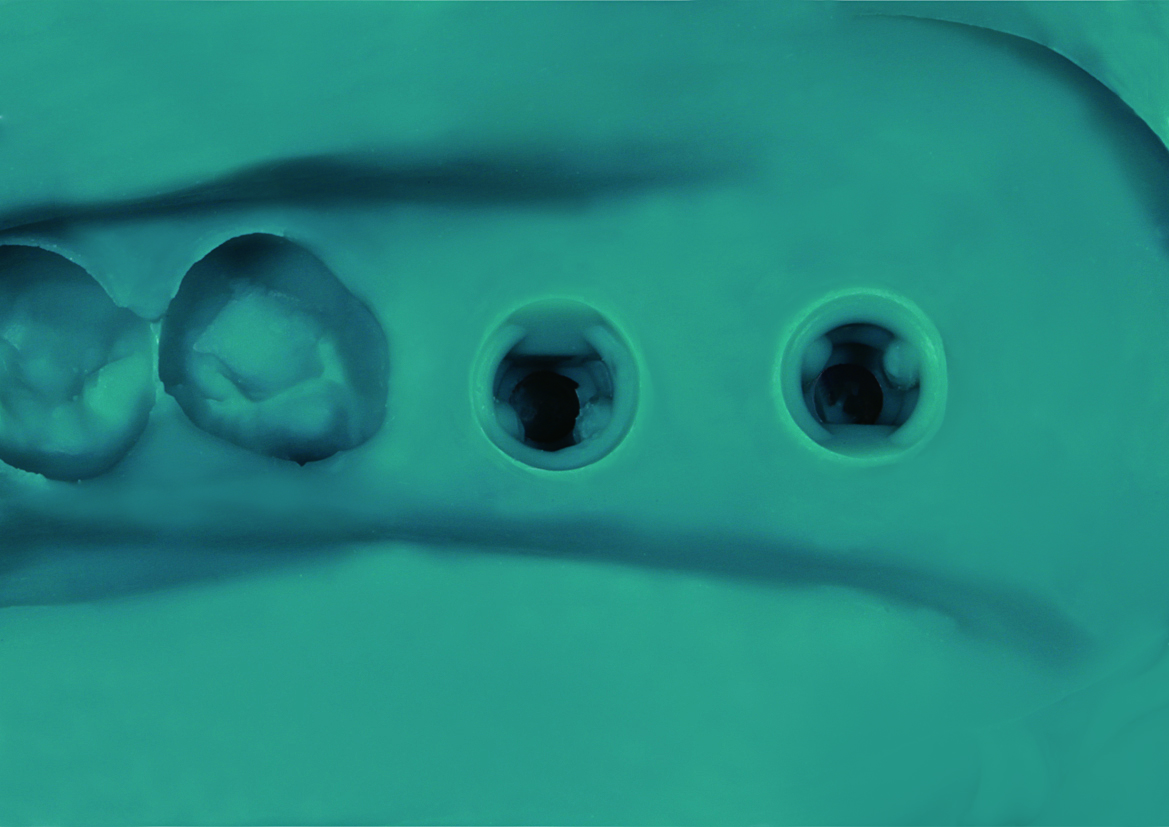 Prosthetic part
Seat comfort cap on the Screw abutment
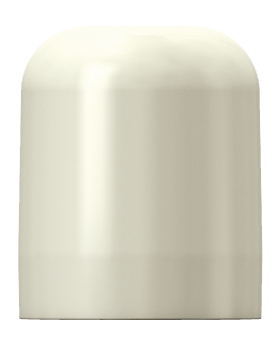 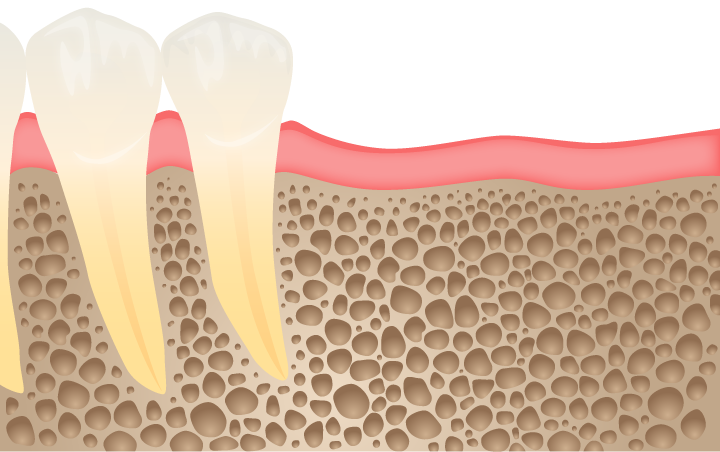 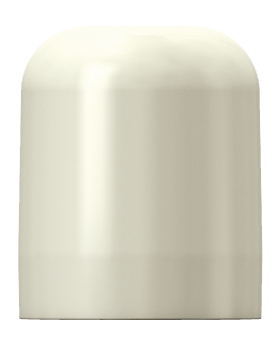 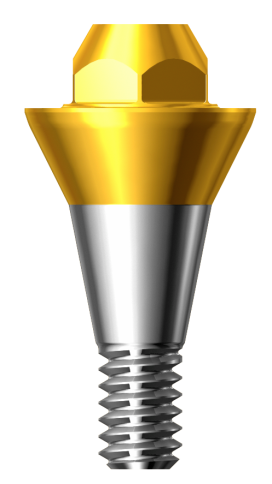 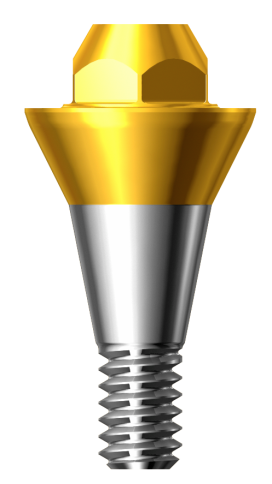 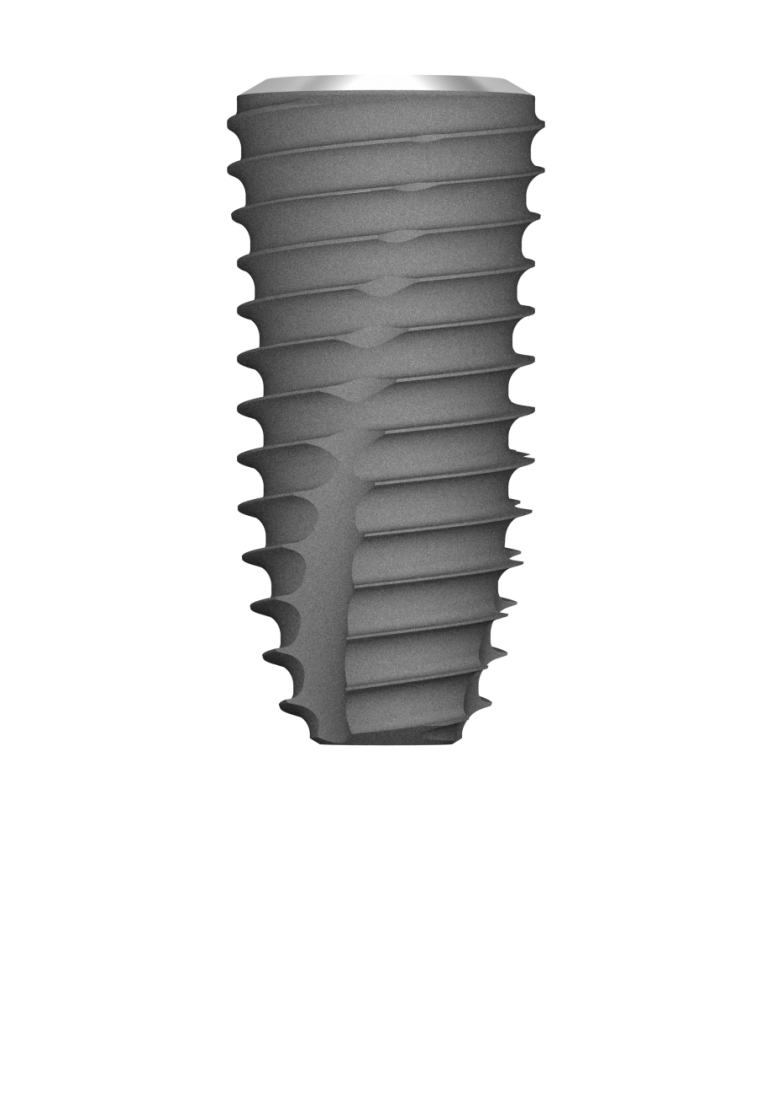 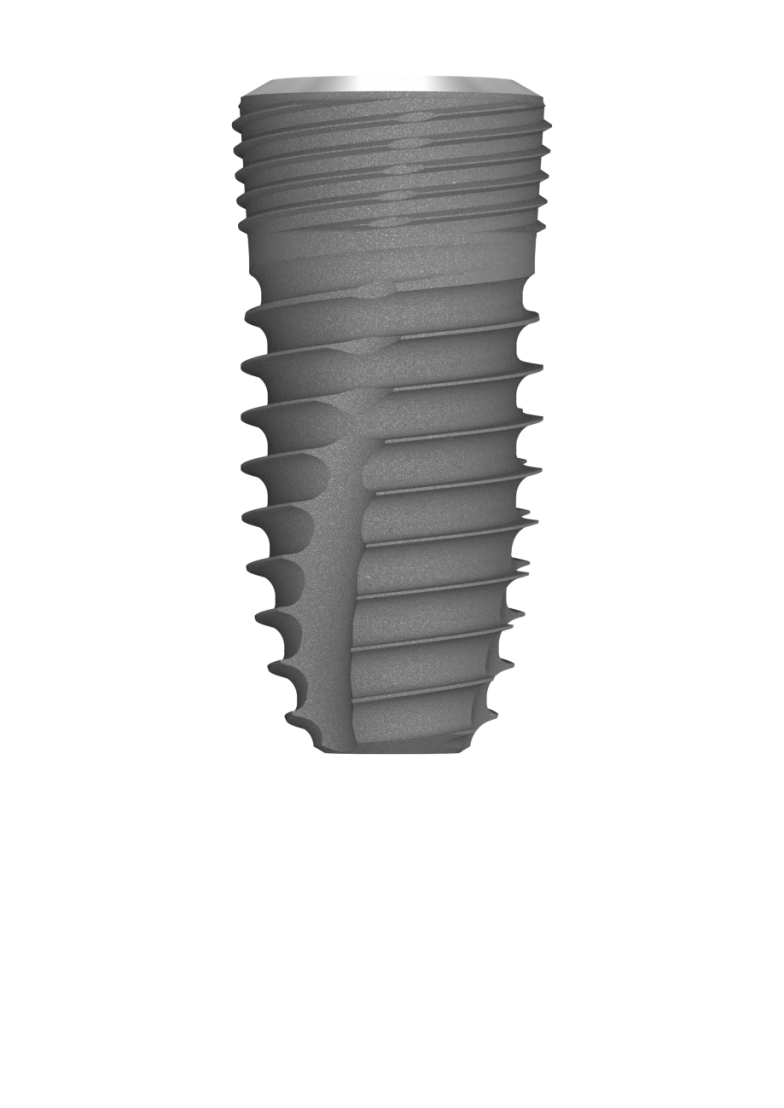 Prosthetic part
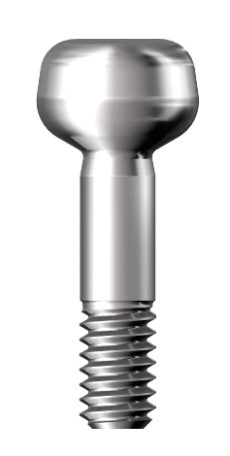 Remove the impression coping from oral cavity 
and connect  it with analog firmly
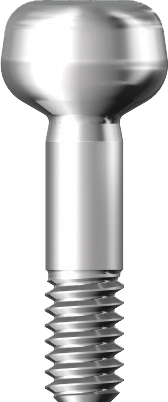 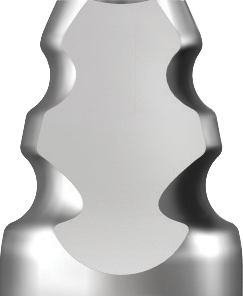 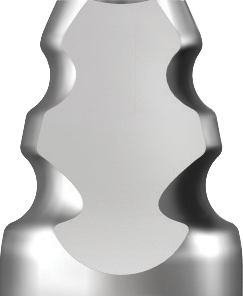 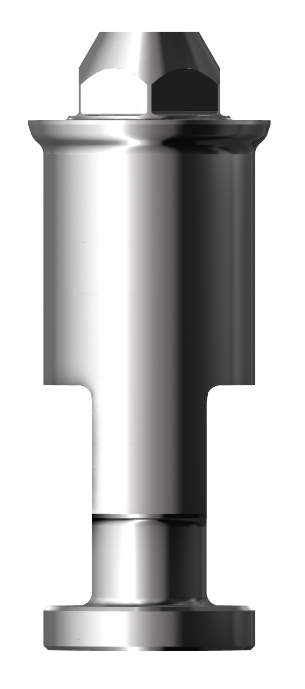 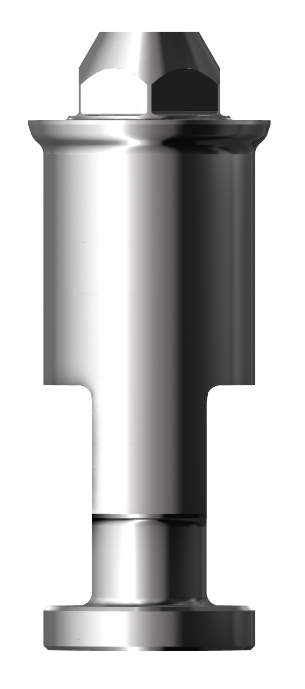 Prosthetic part
Insert the connected Impression coping 
and Analog into the impression
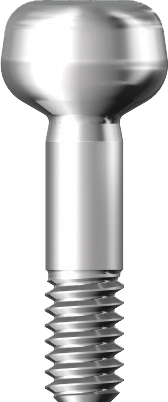 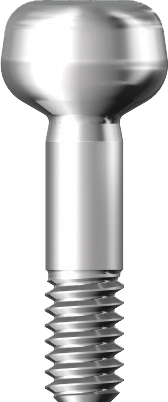 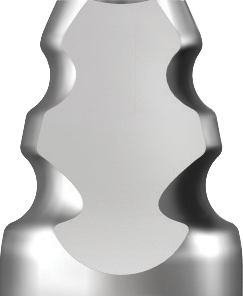 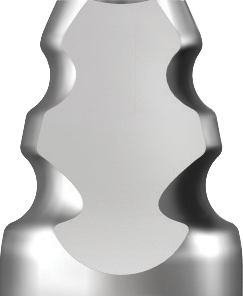 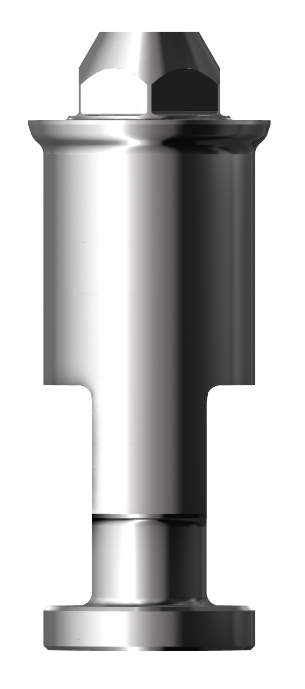 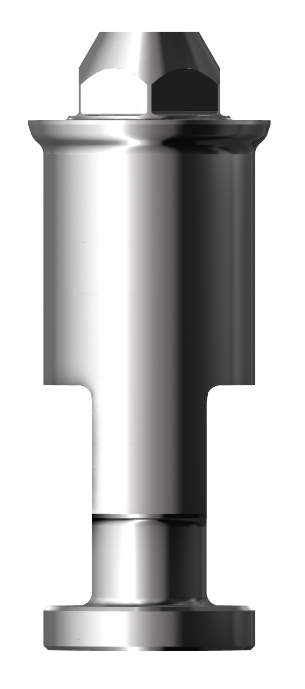 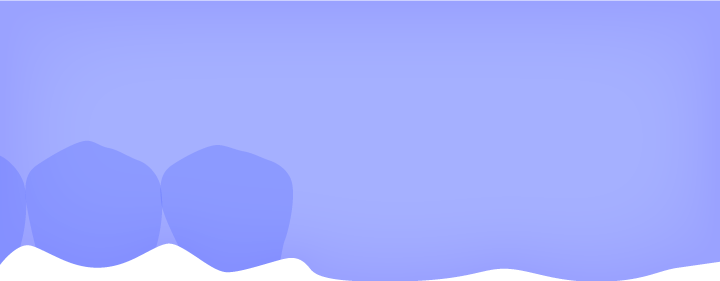 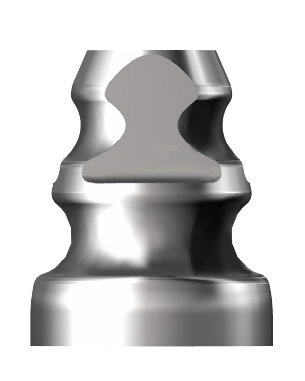 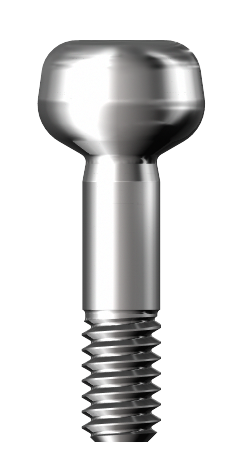 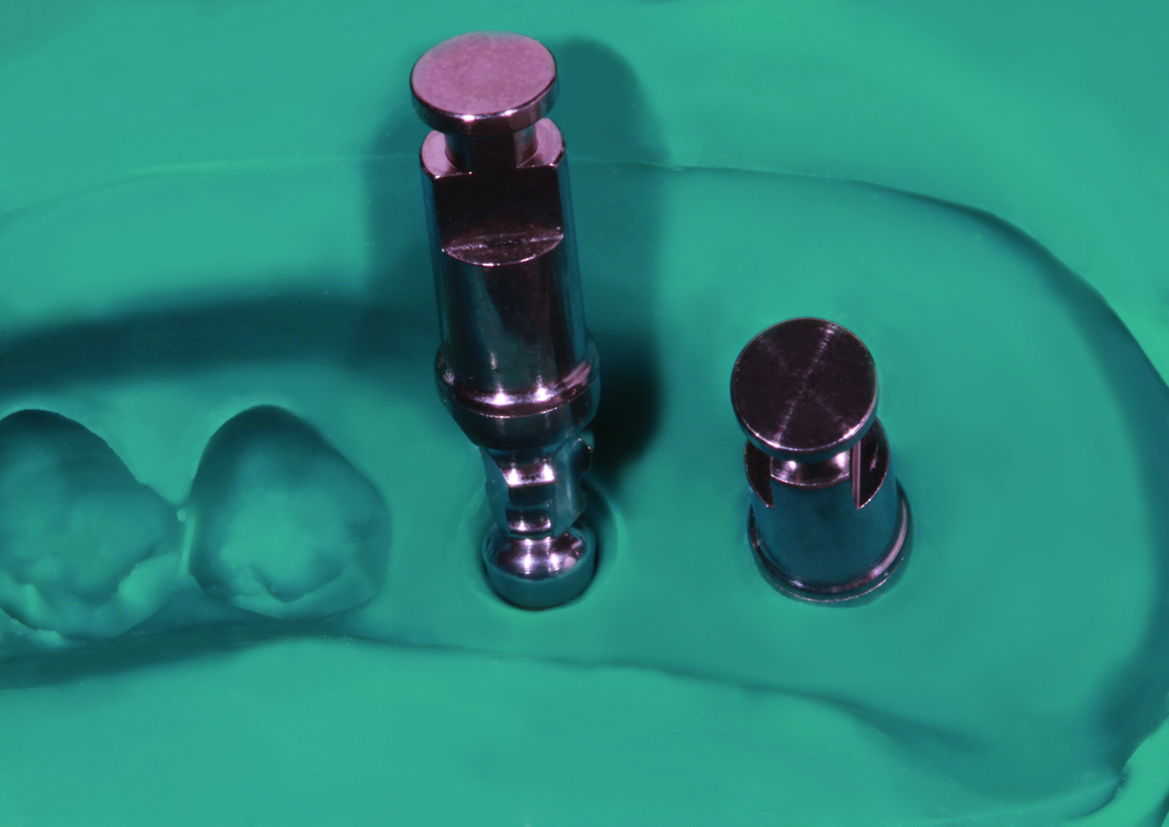 Prosthetic part
Fabricate soft tissue model
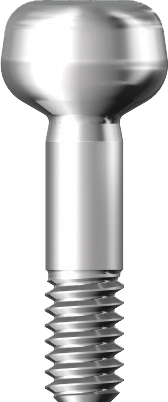 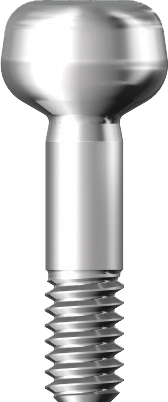 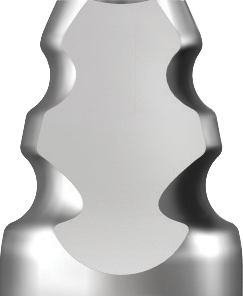 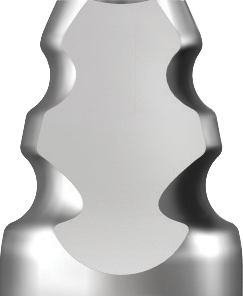 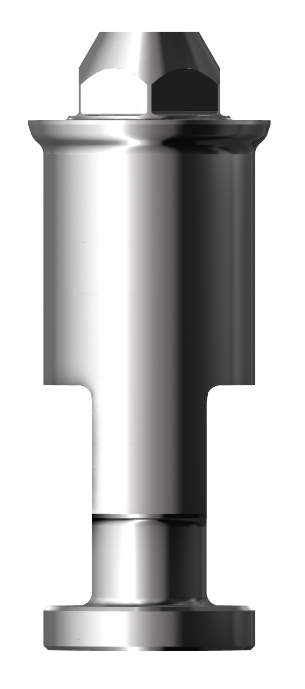 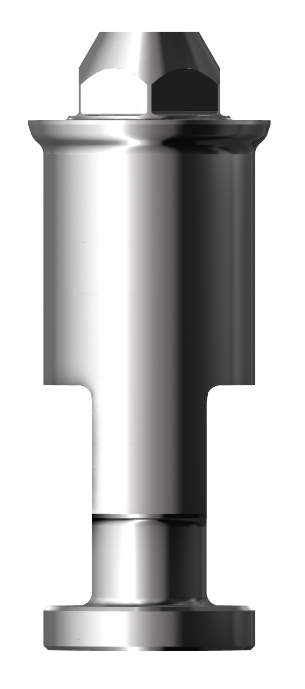 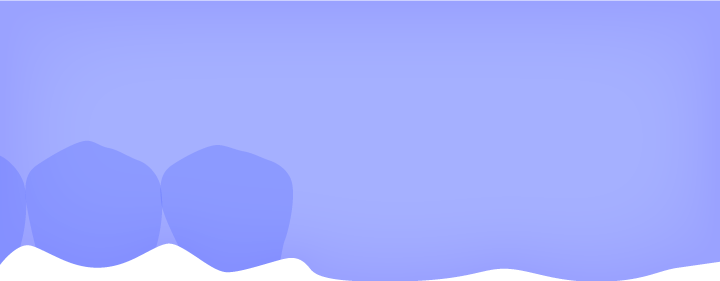 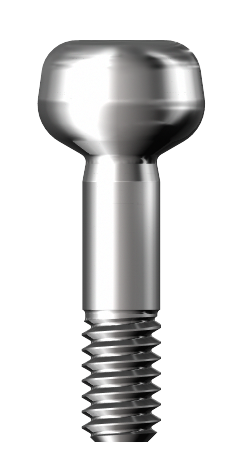 Prosthetic part
Fabricate master cast
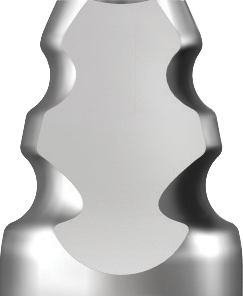 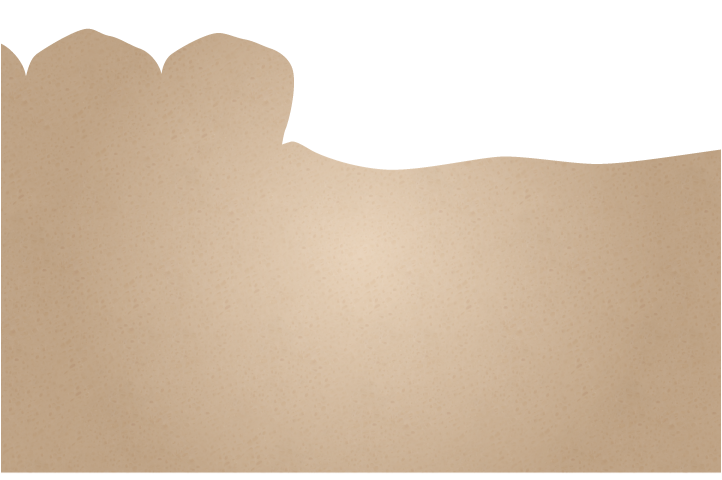 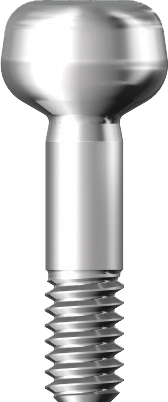 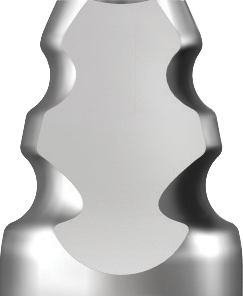 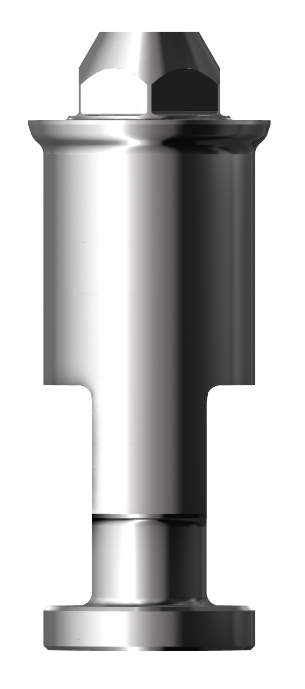 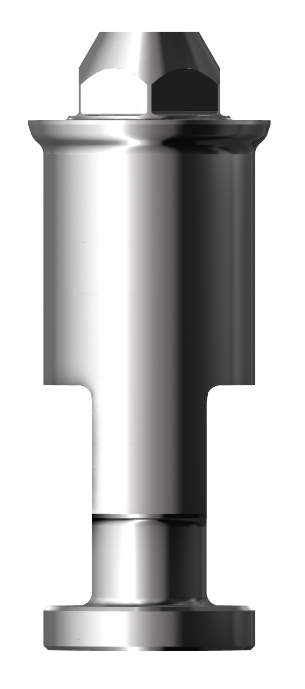 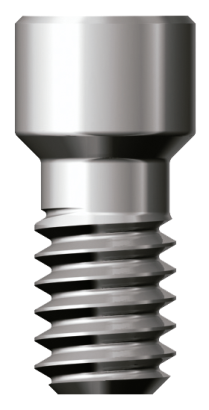 Prosthetic part
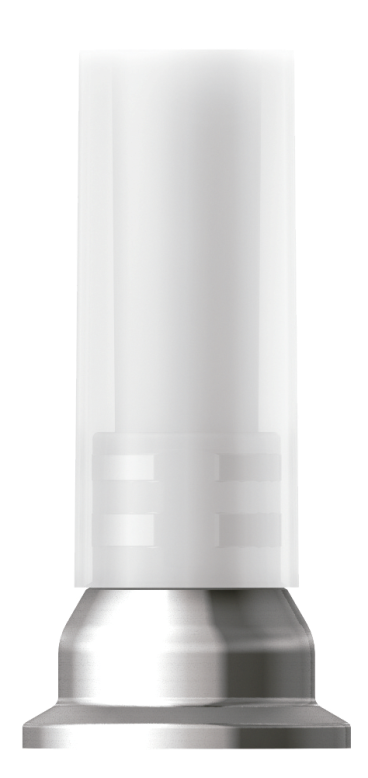 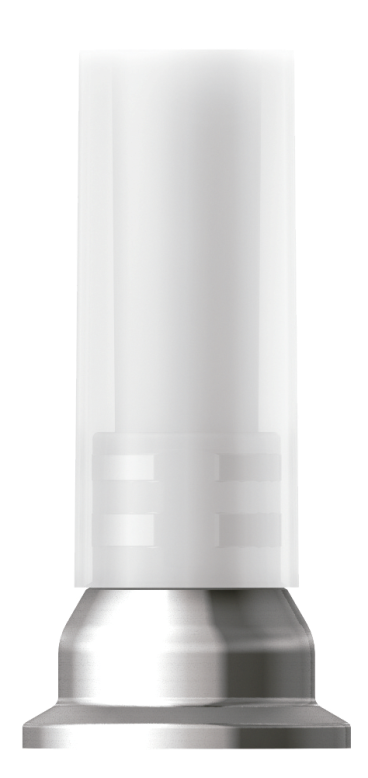 Seat the Gold-cylinder on the Screw
abutment Analog 
[Tighten it to 10N.cm with 
Ti-Retaining screw]
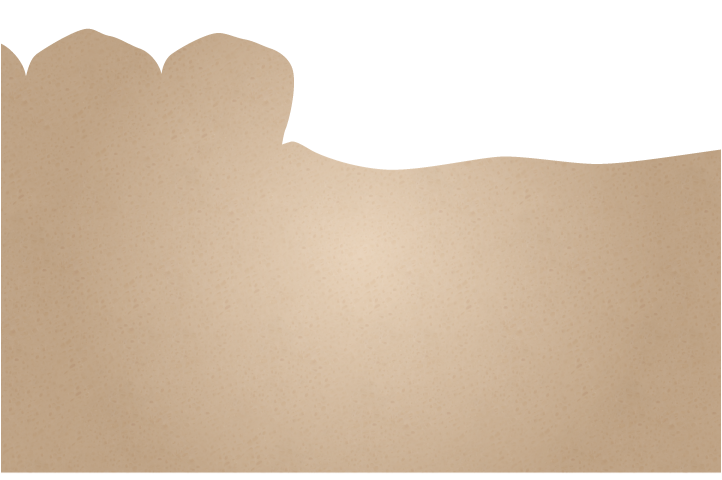 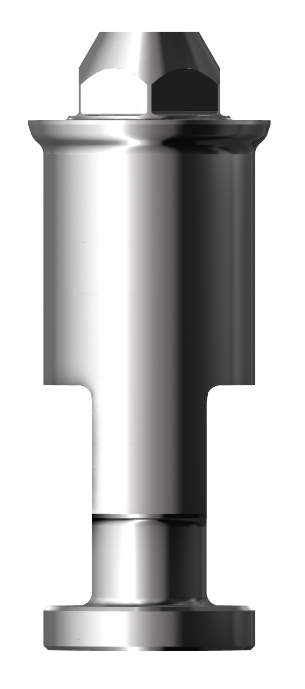 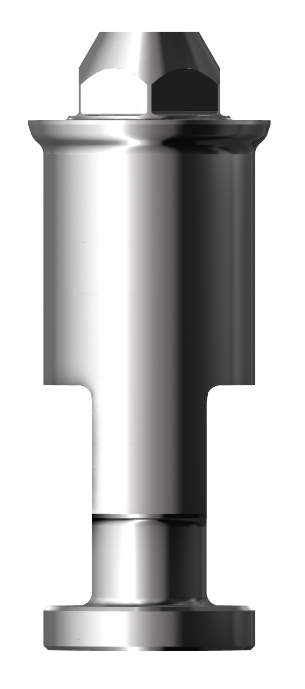 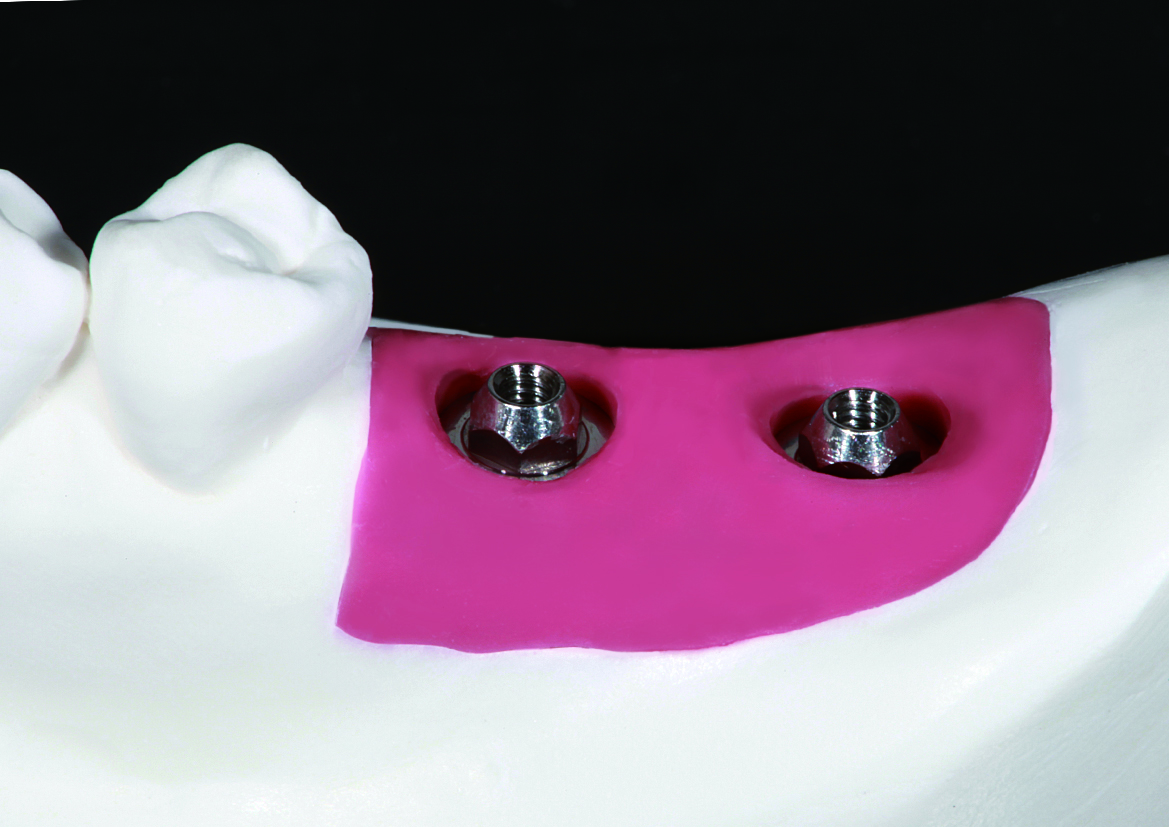 Prosthetic part
Consider the distance of opposing teeth, 
modify cylinder to its proper height if needed
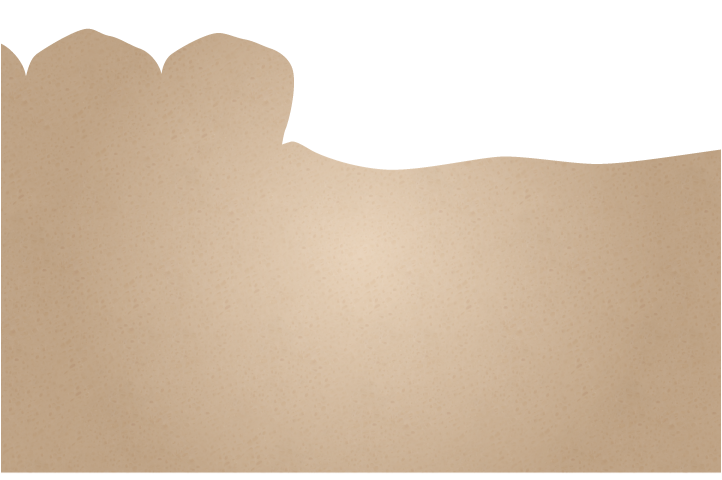 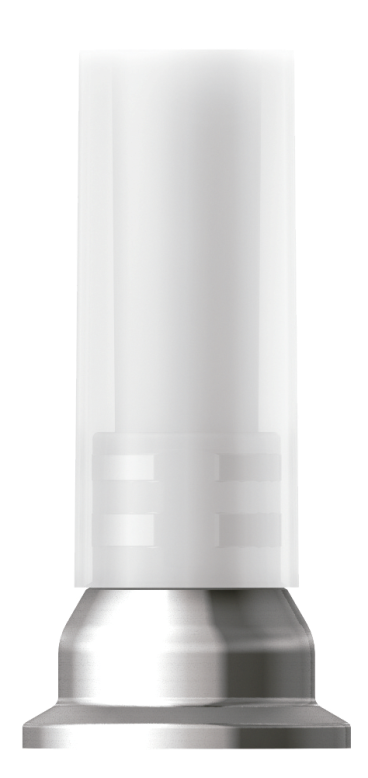 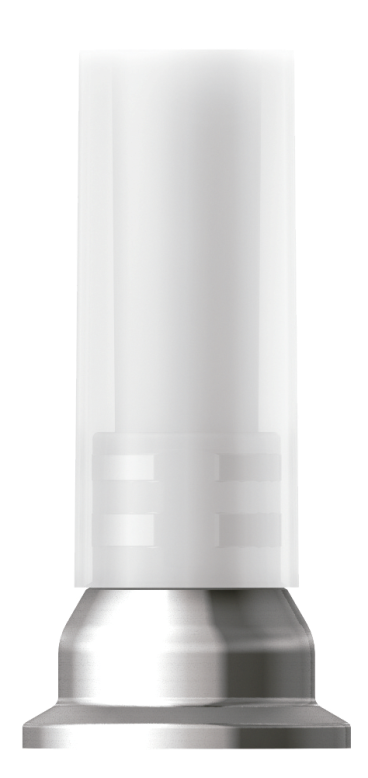 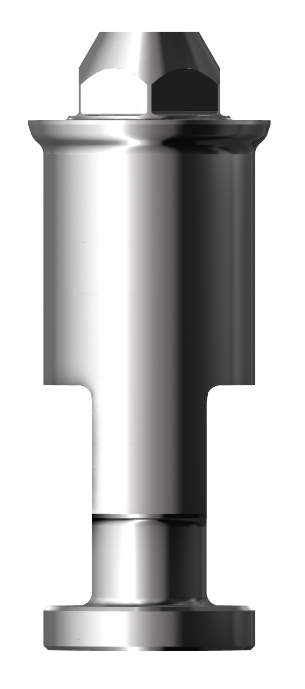 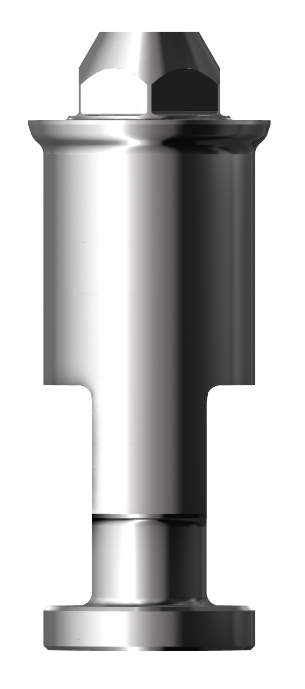 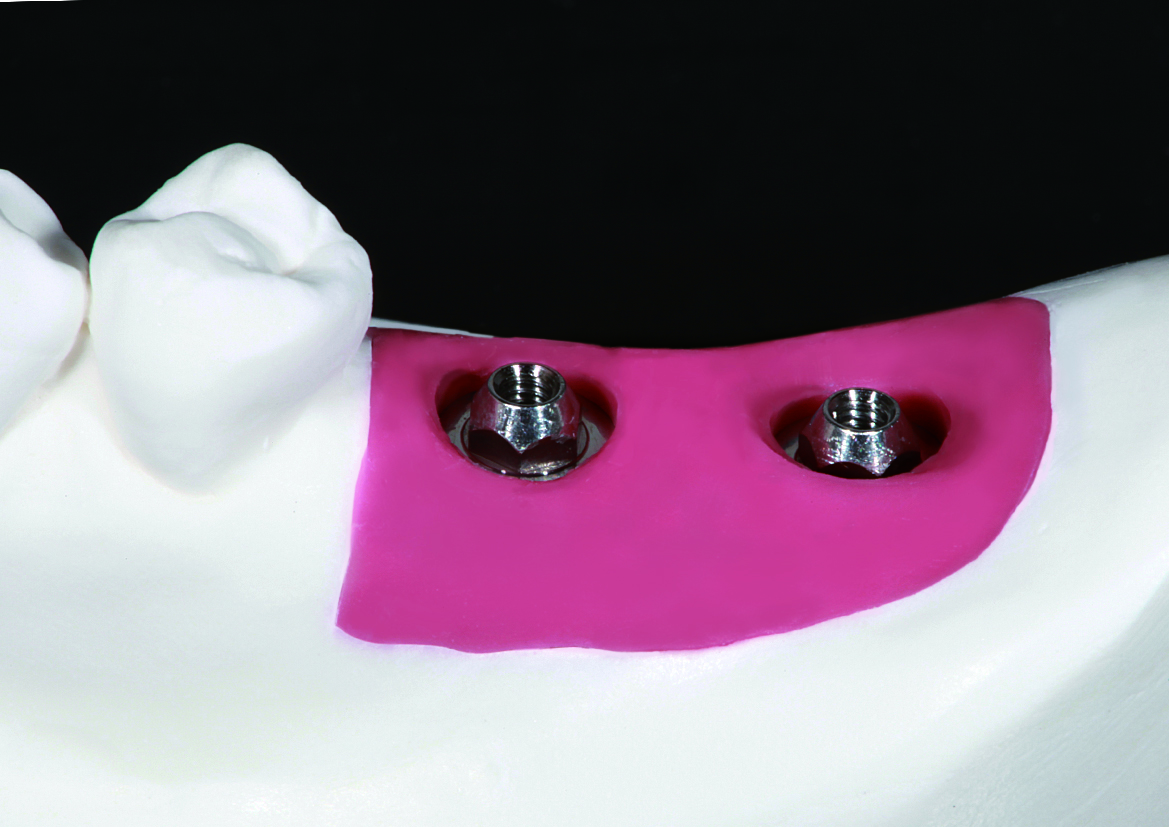 Prosthetic part
Wax-up
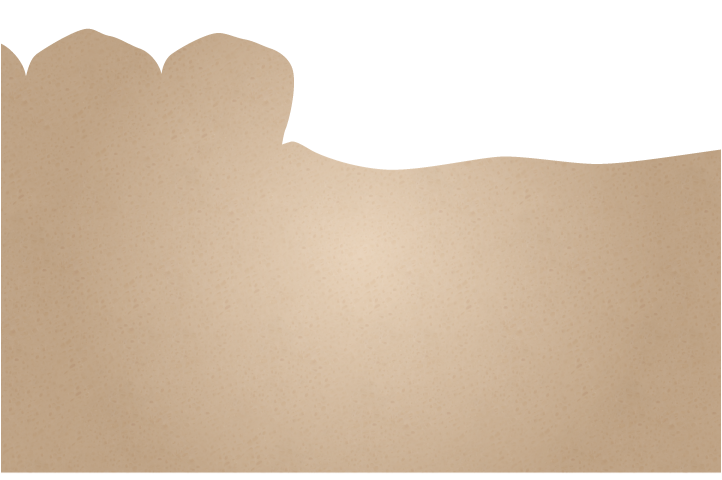 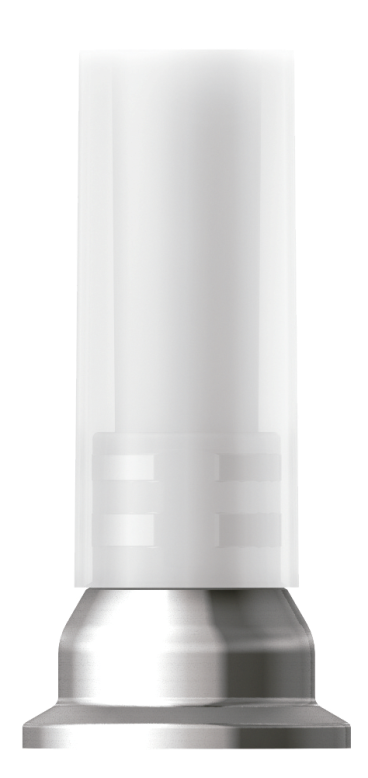 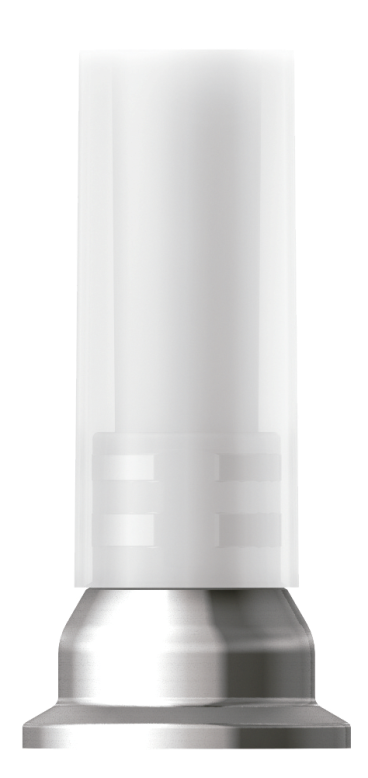 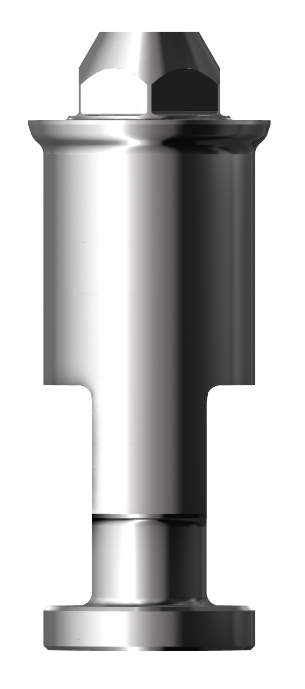 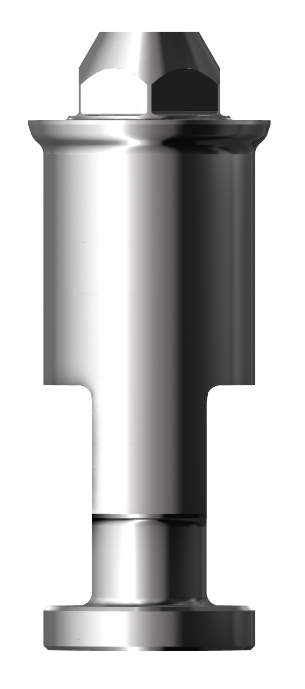 Prosthetic part
Cut-back
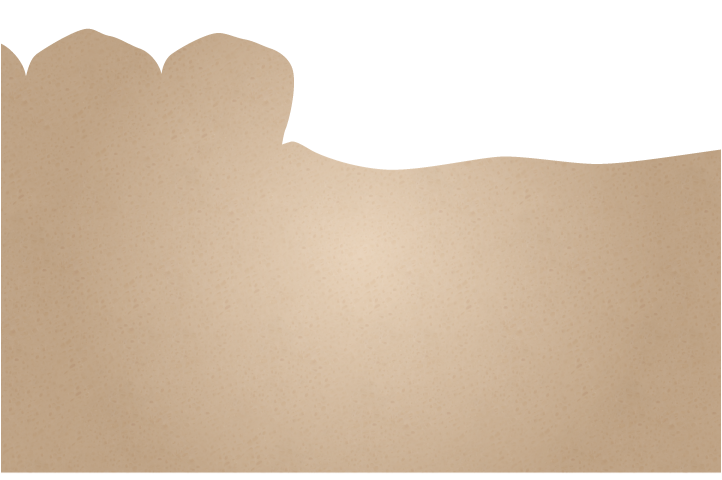 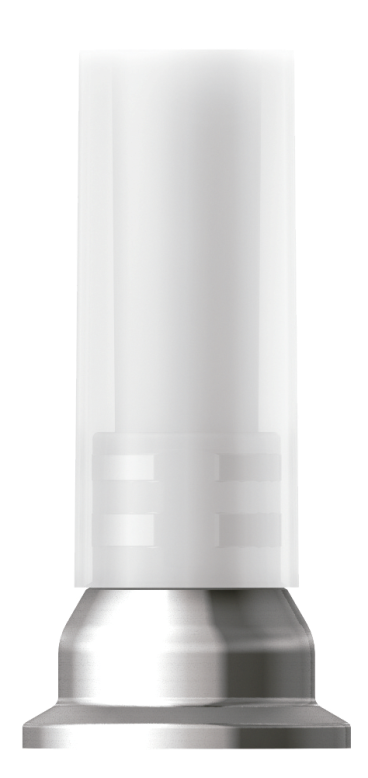 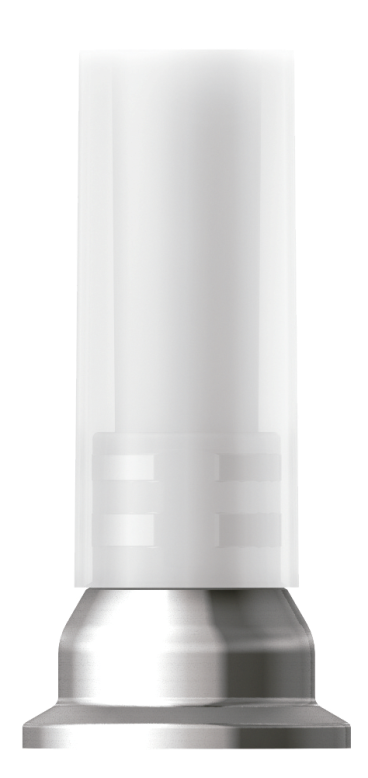 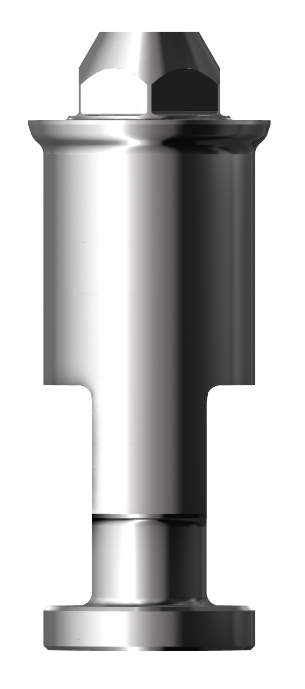 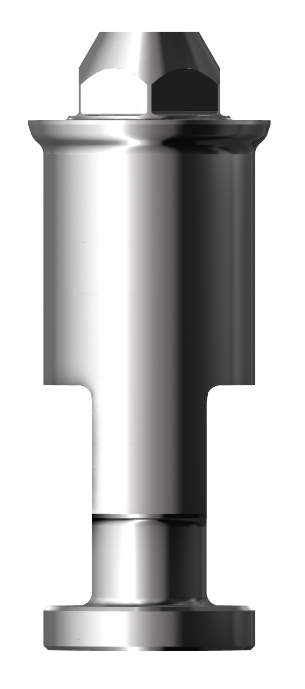 Prosthetic part
Completed gold framework
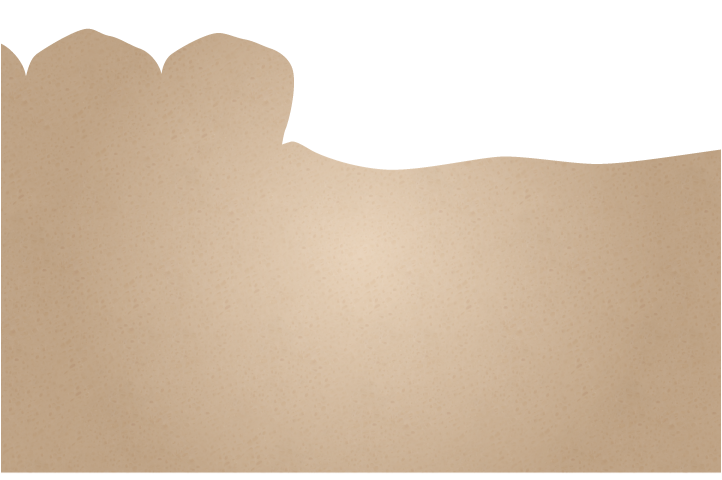 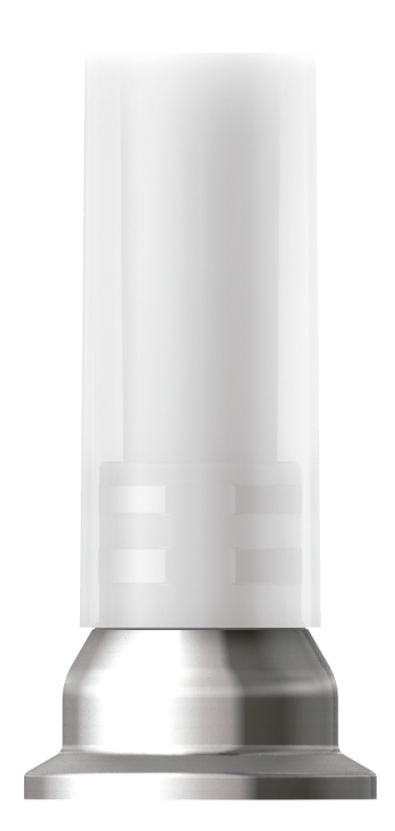 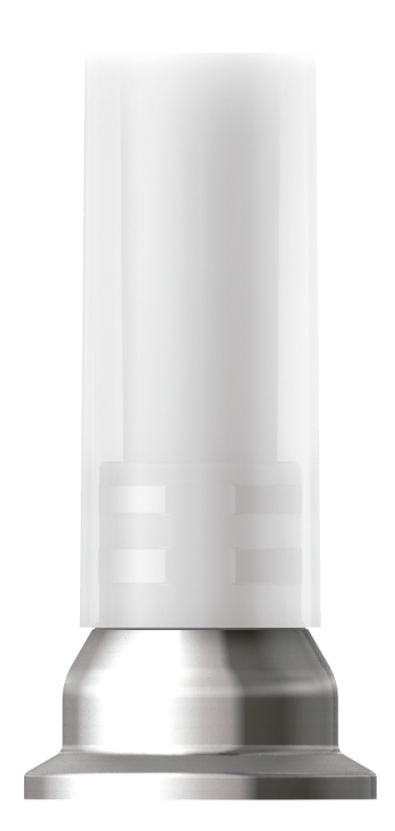 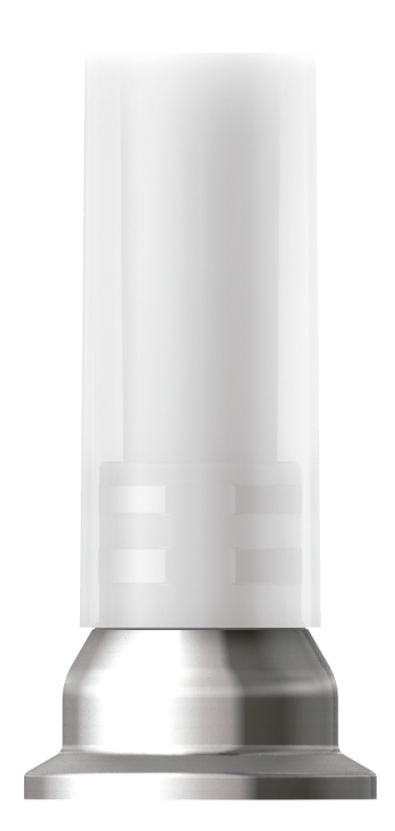 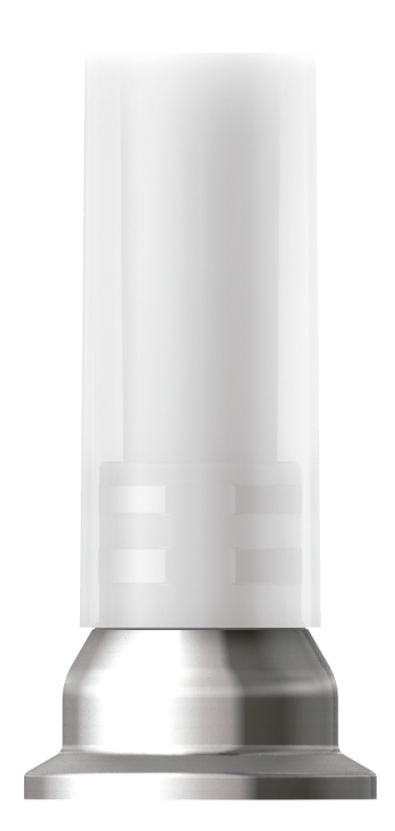 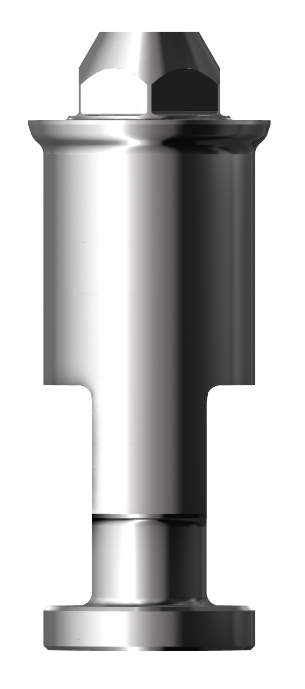 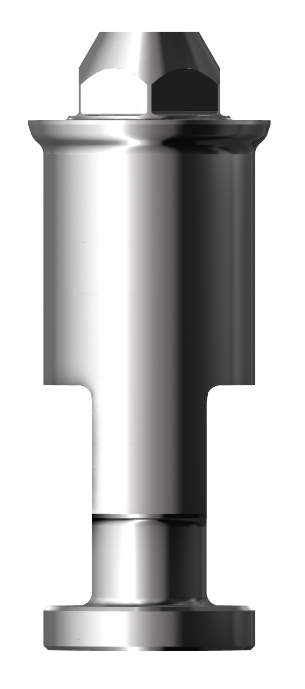 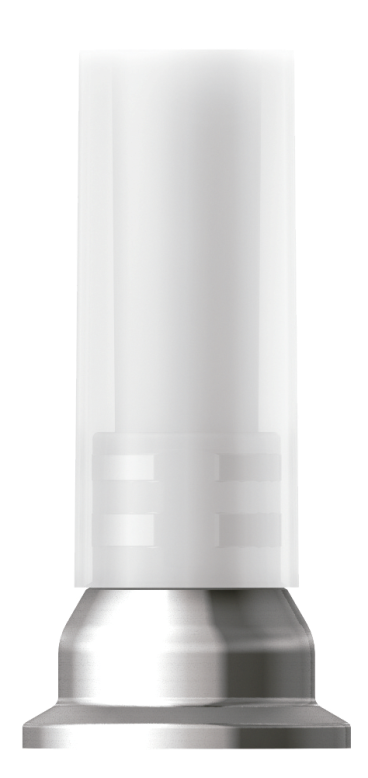 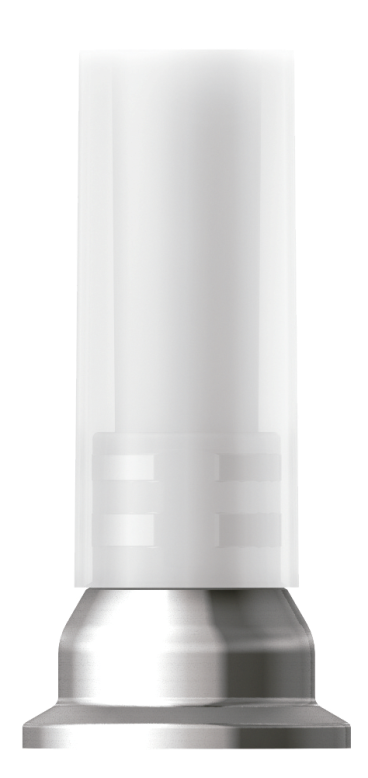 Prosthetic part
Opaque
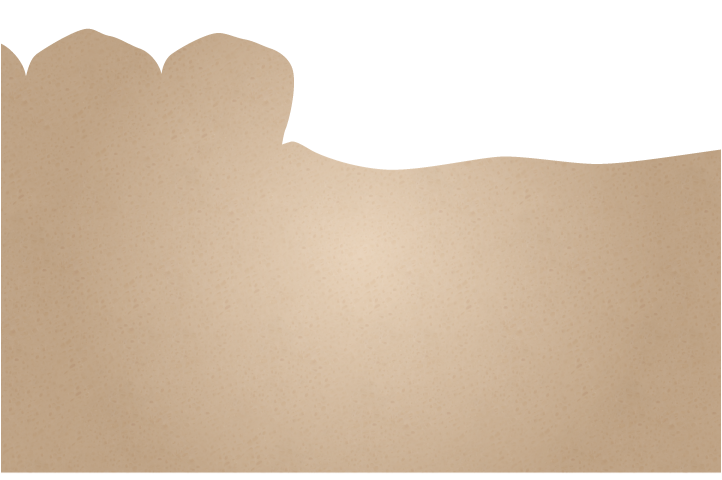 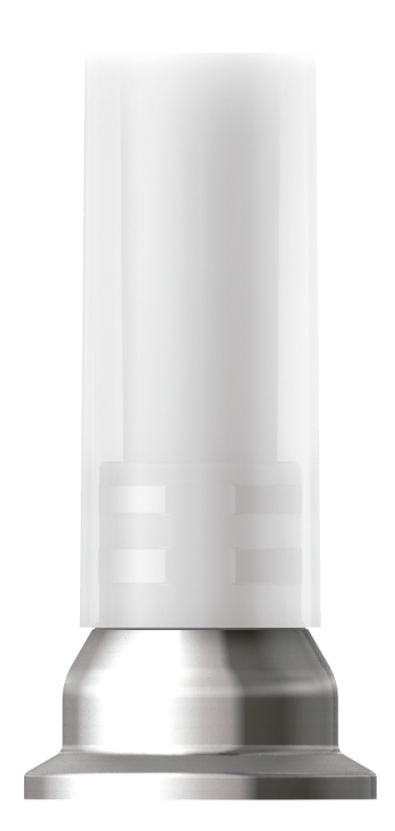 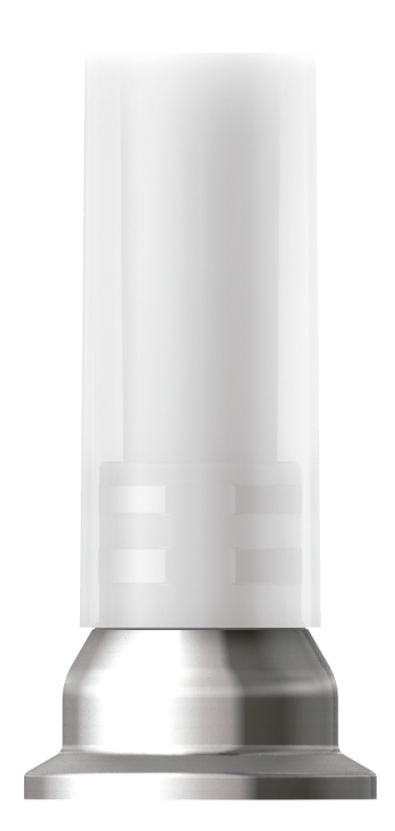 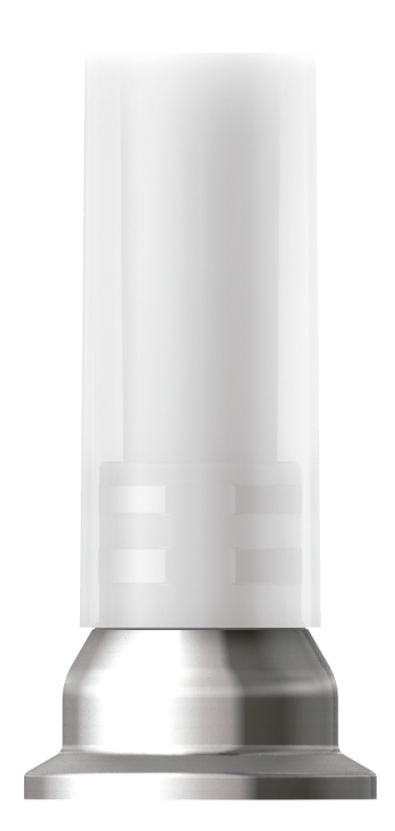 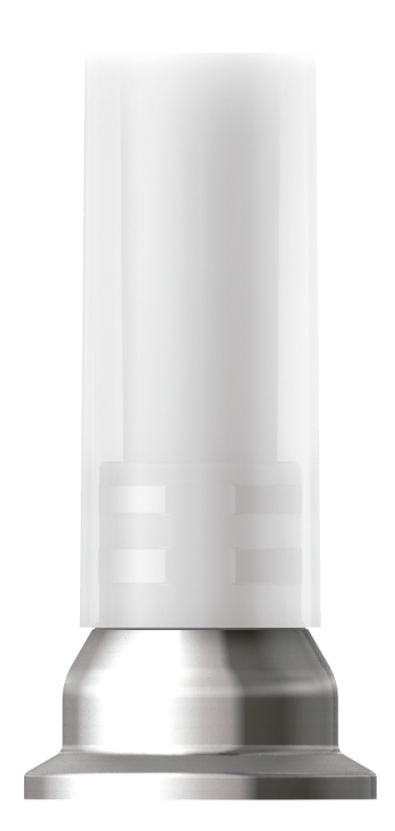 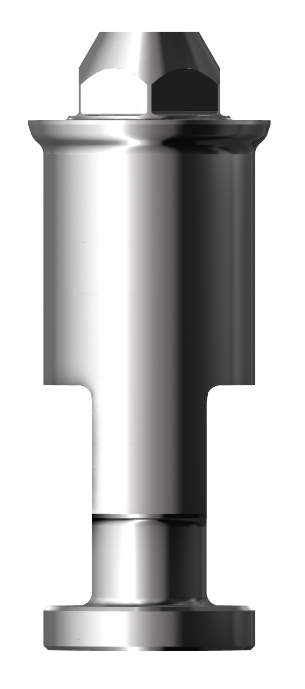 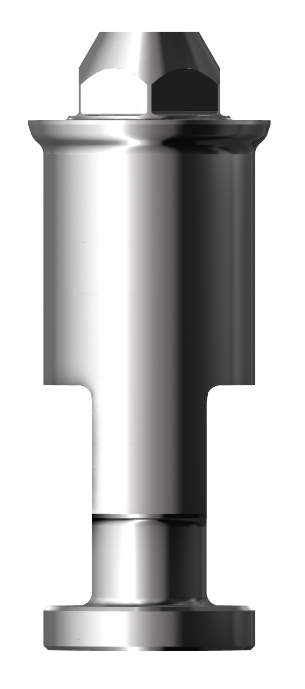 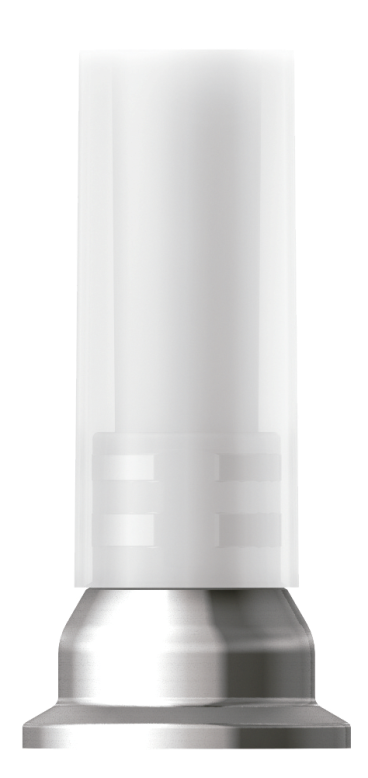 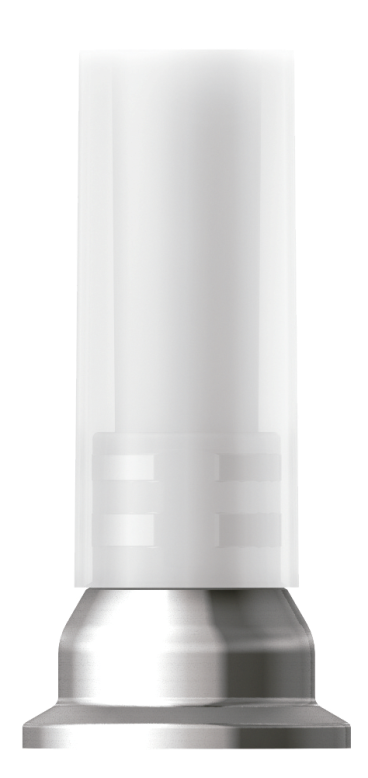 Prosthetic part
Porcelain build-up
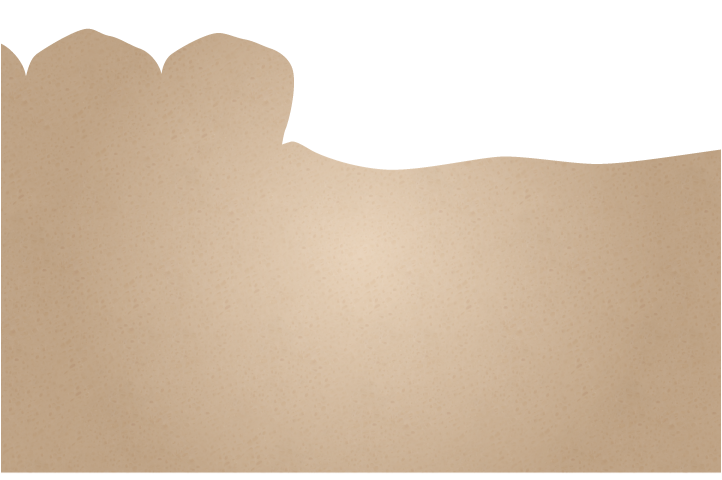 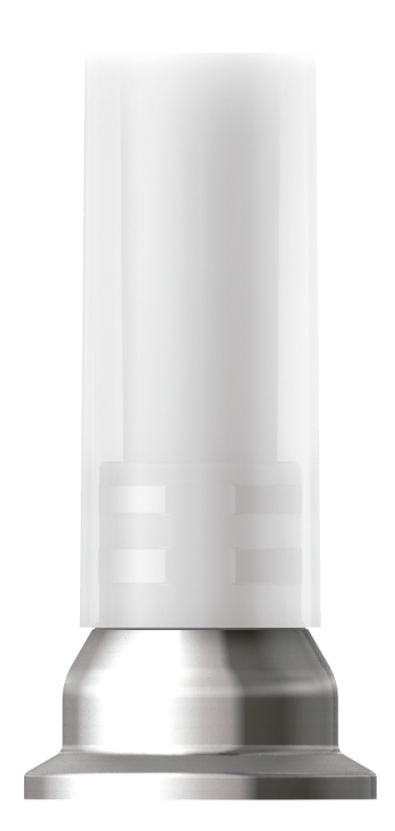 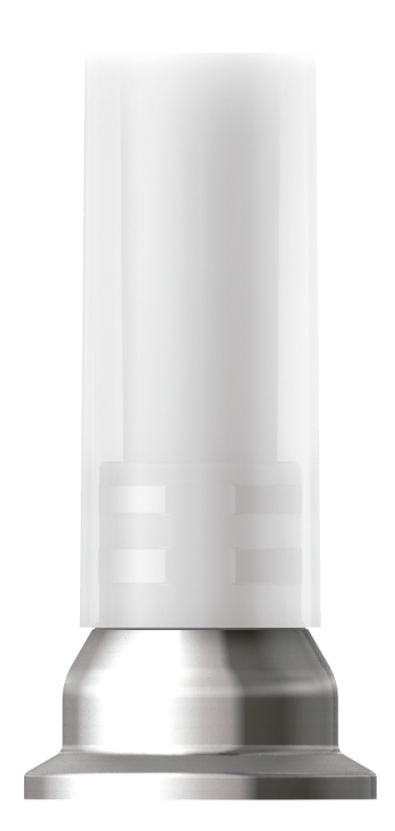 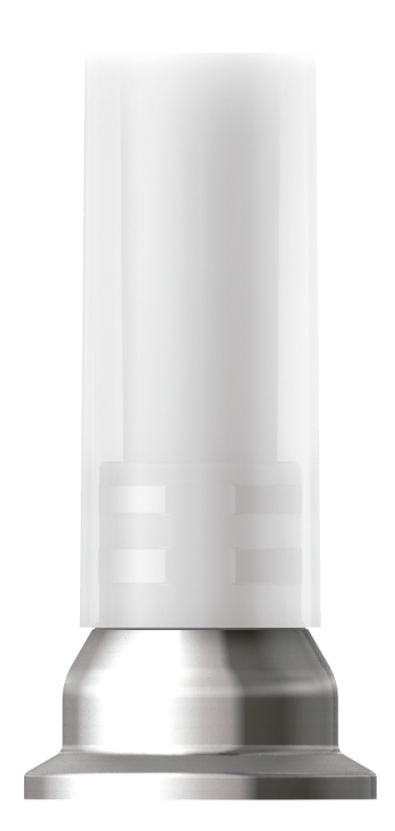 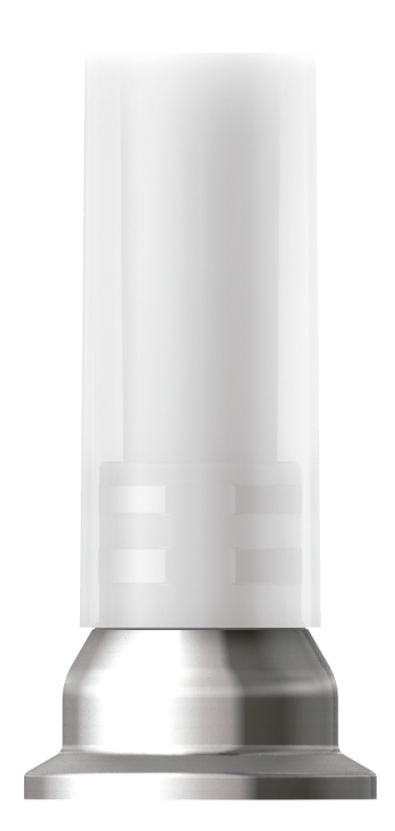 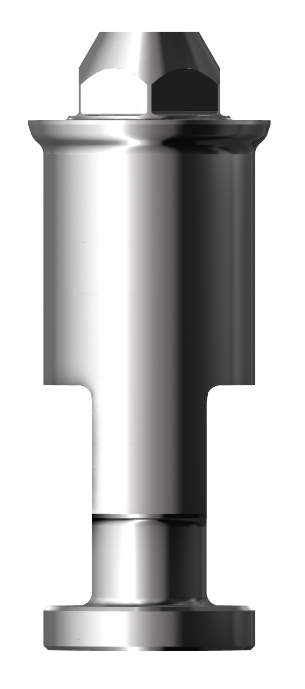 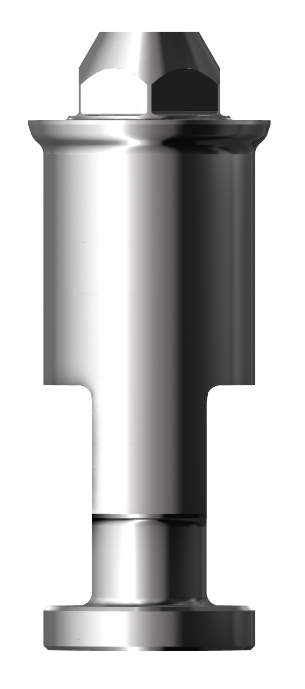 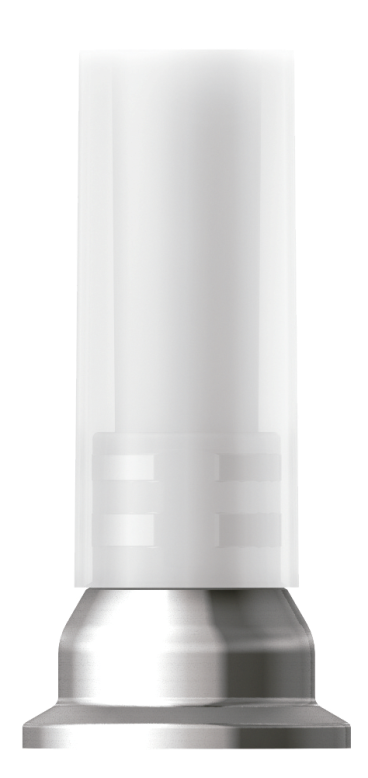 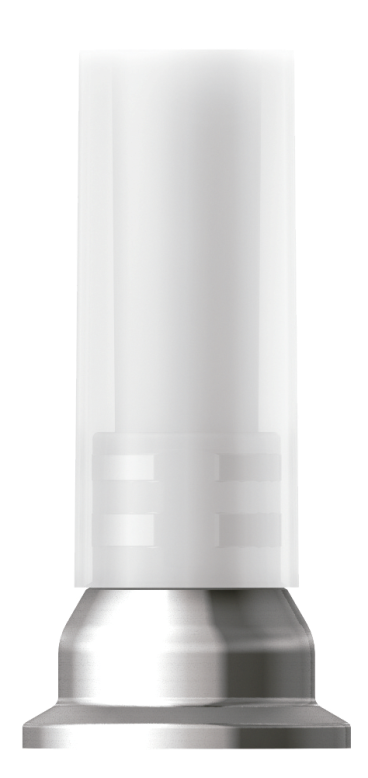 Prosthetic part
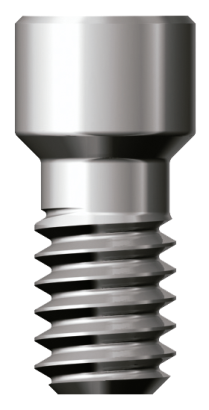 Final prosthesis
[Tighten it to 10N.cm with Ti-Retaining screw]
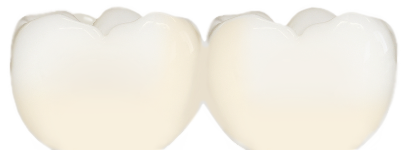 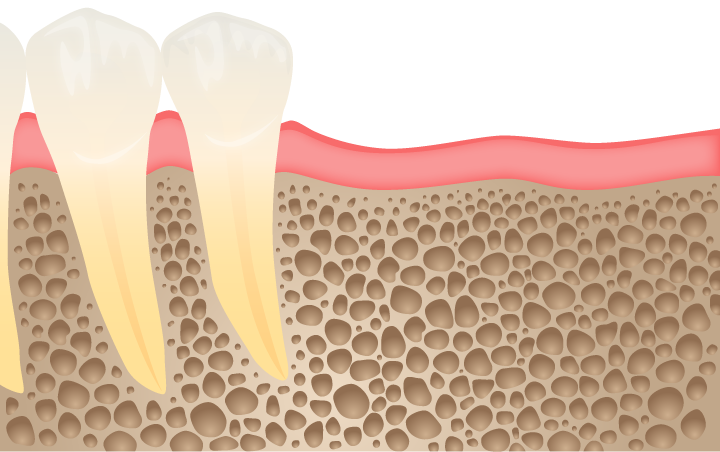 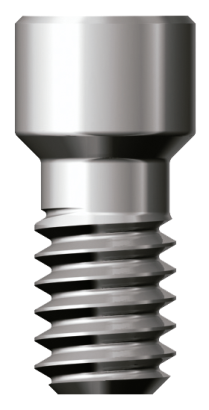 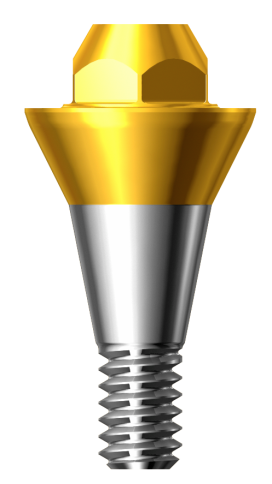 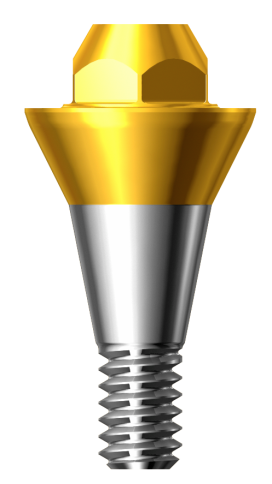 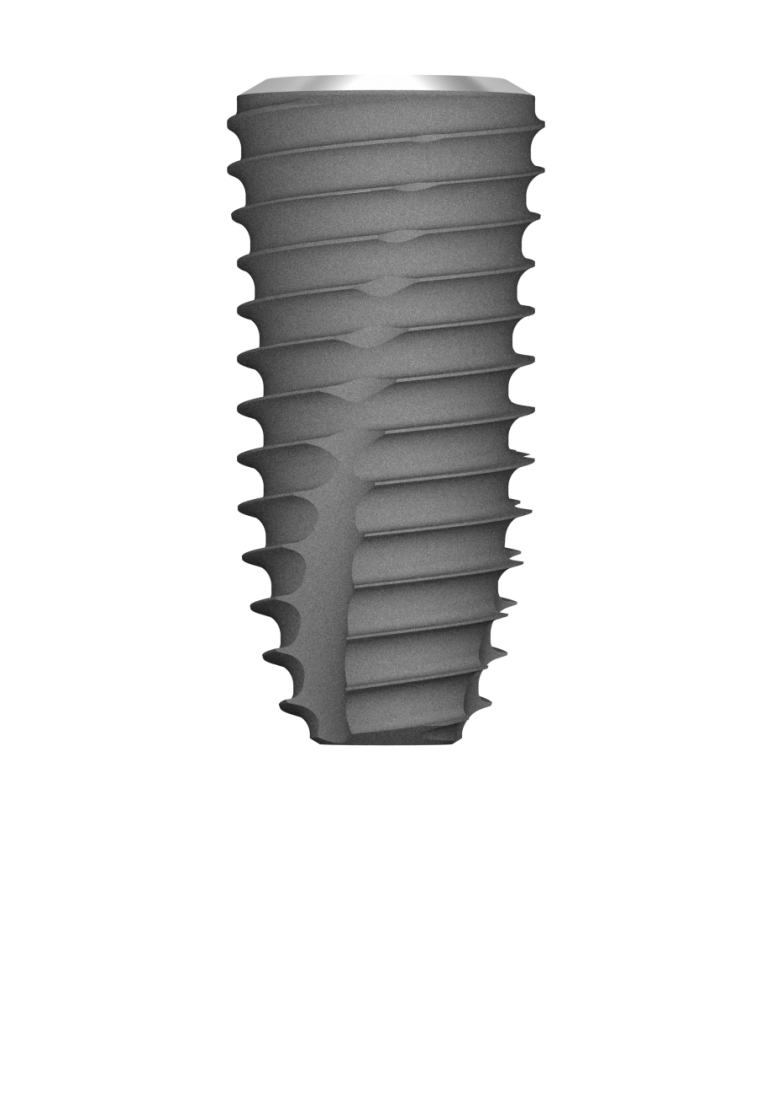 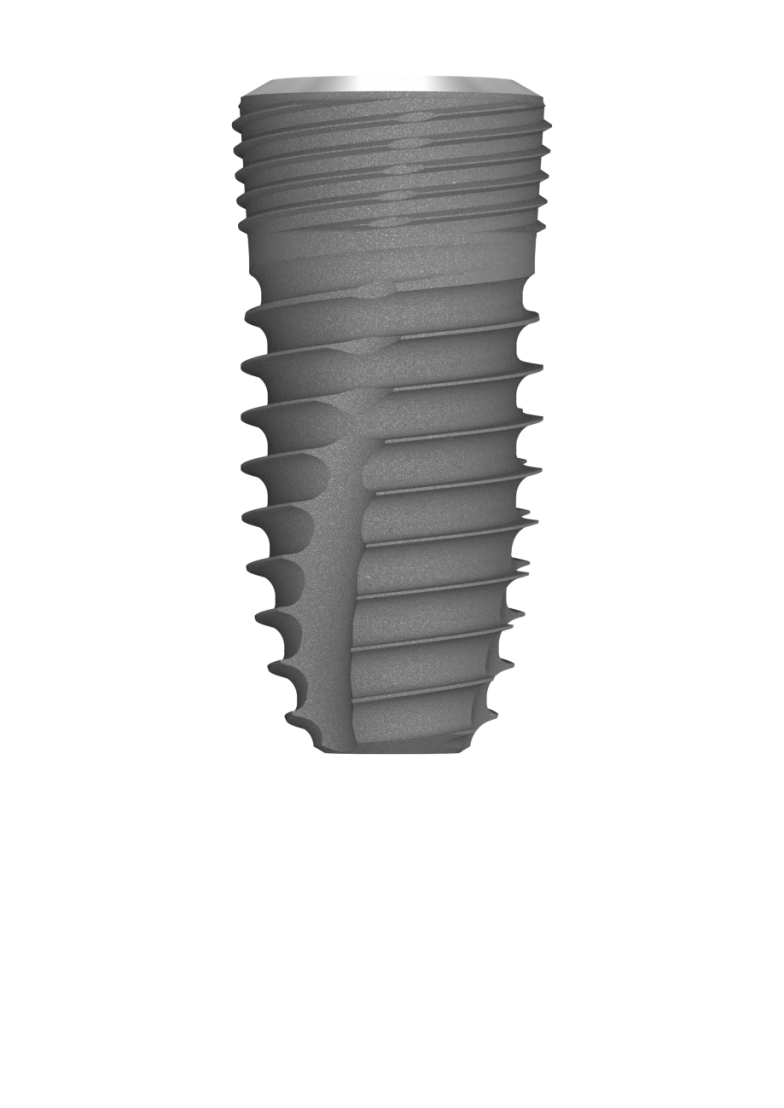 Prosthetic part
Delivery of final prosthesis
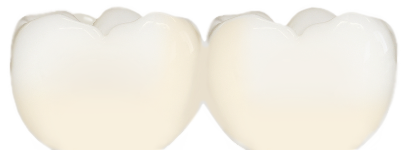 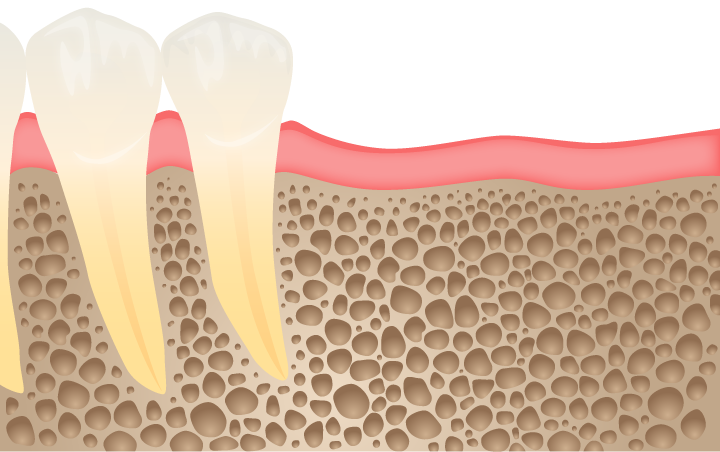 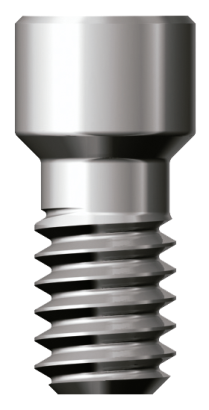 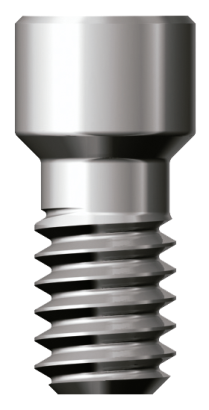 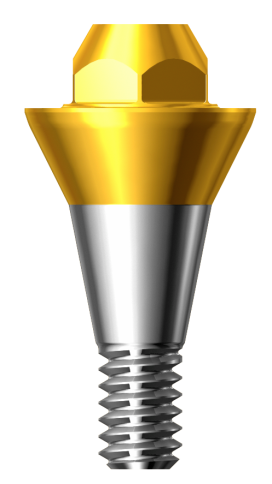 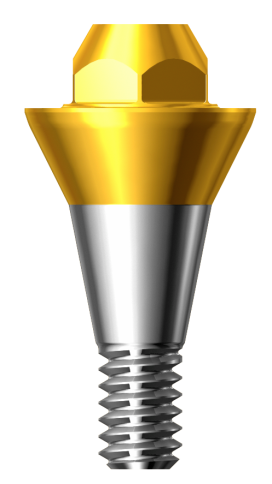 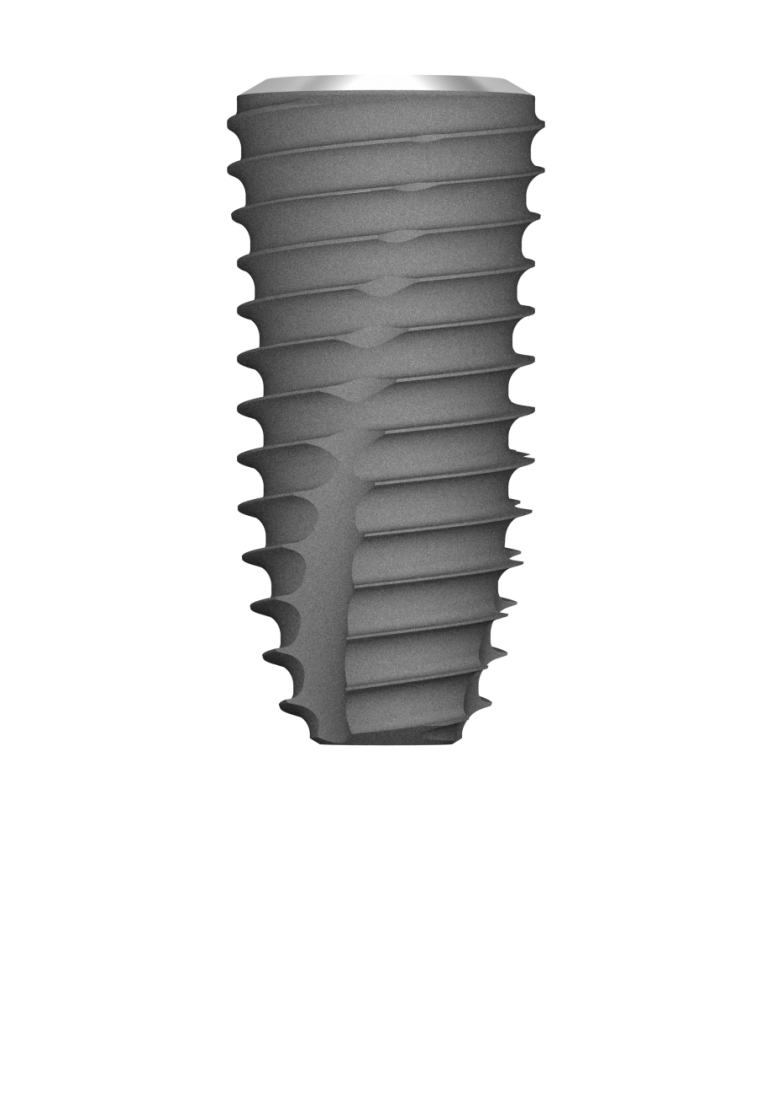 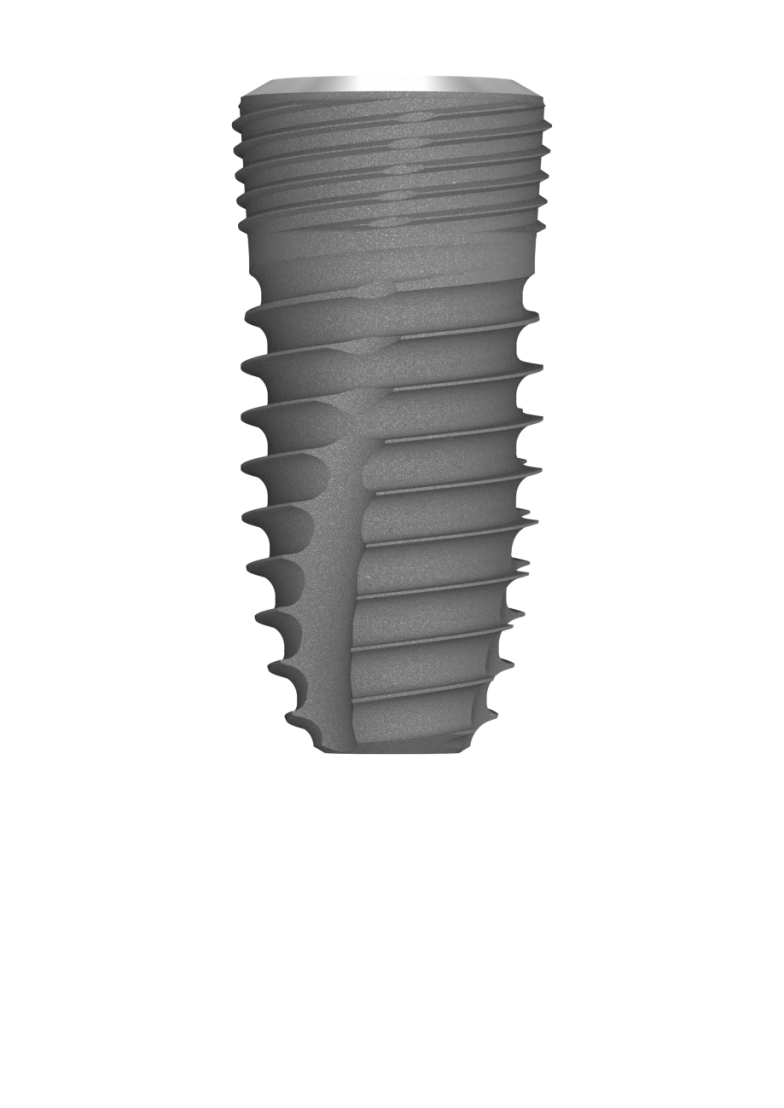 Fixture level impression Ⅰ
Dual abutment/Dual-milling abutment
Transfer type
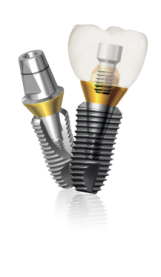 Prosthetic part
Remove Cover screw
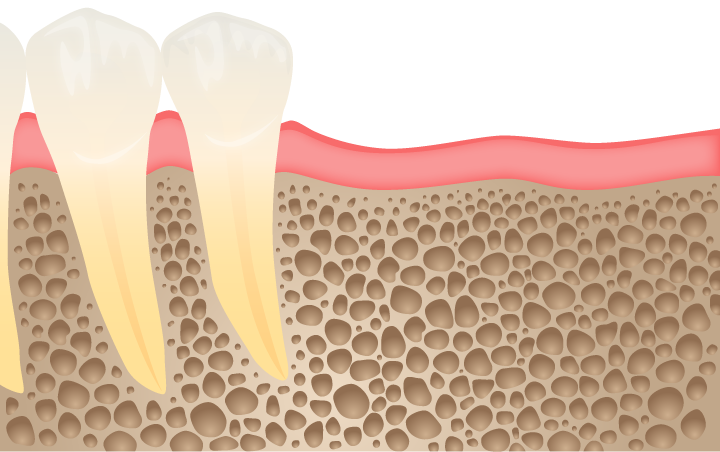 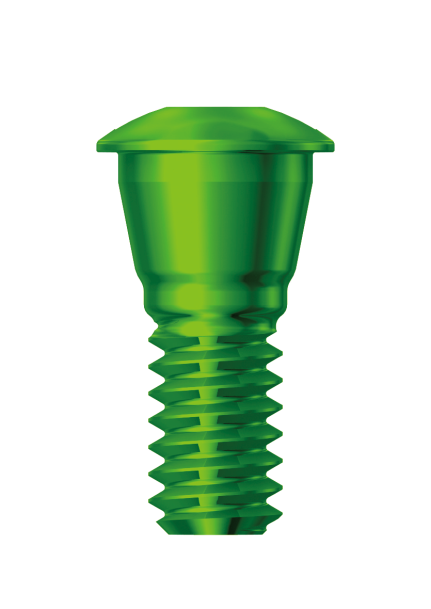 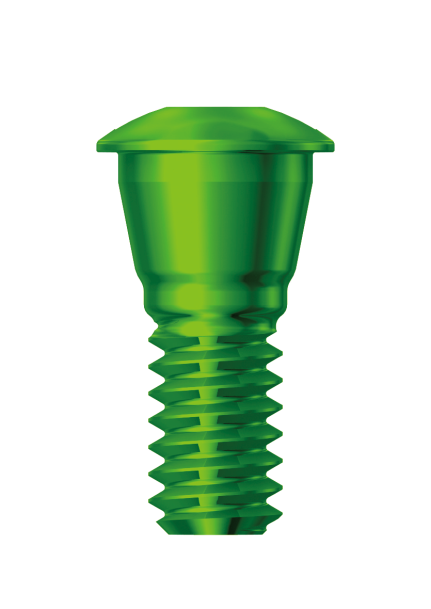 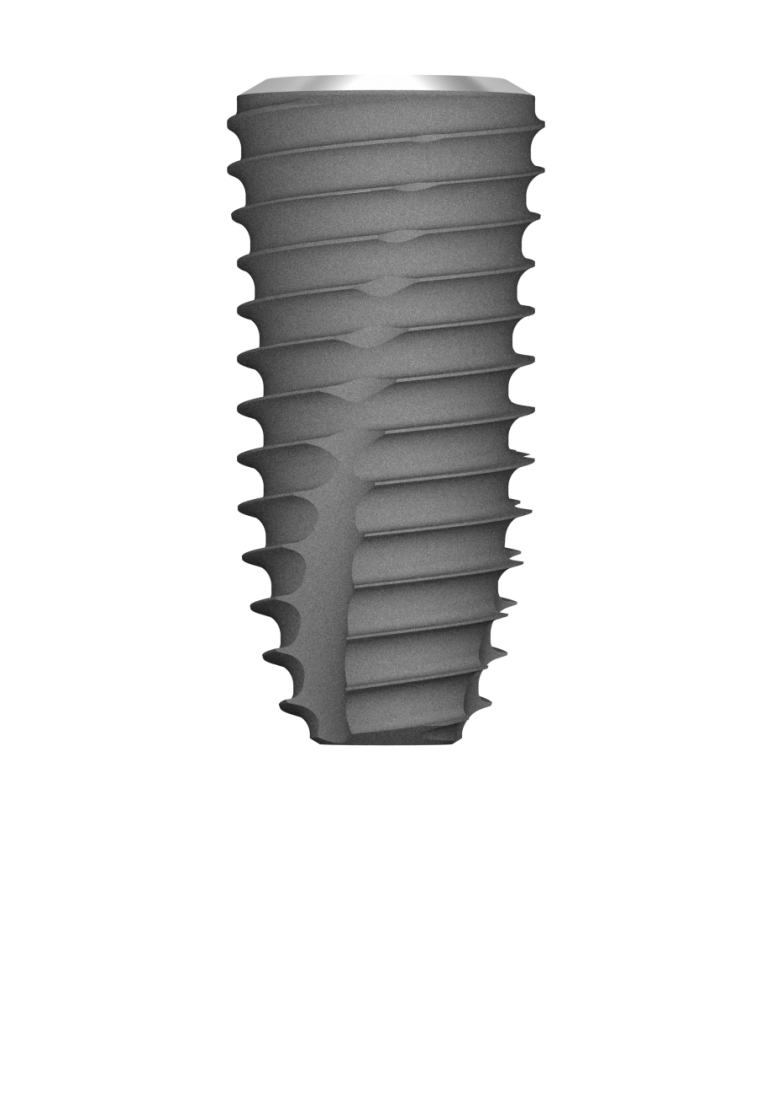 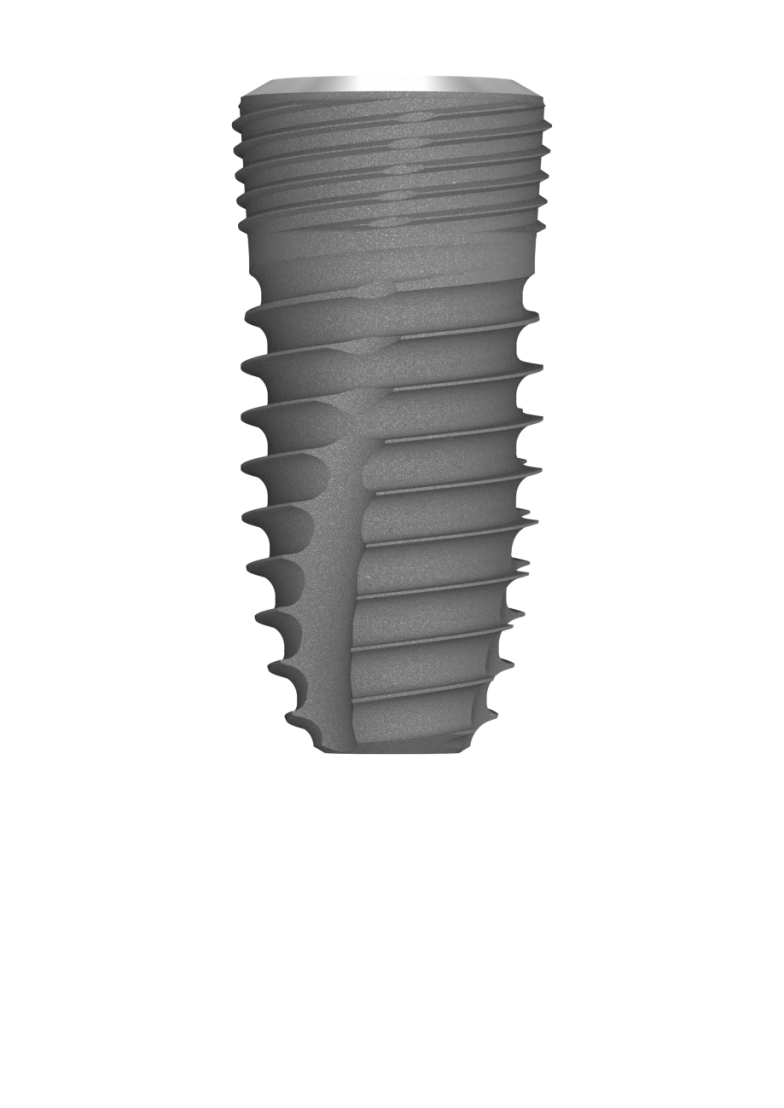 Prosthetic part
Remove Healing abutment
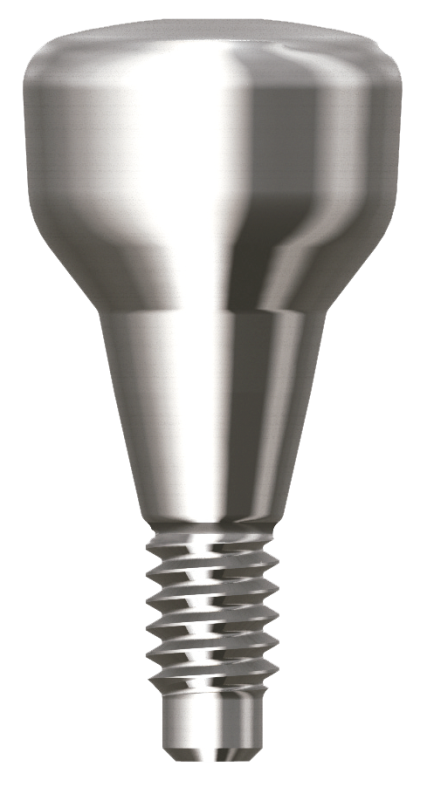 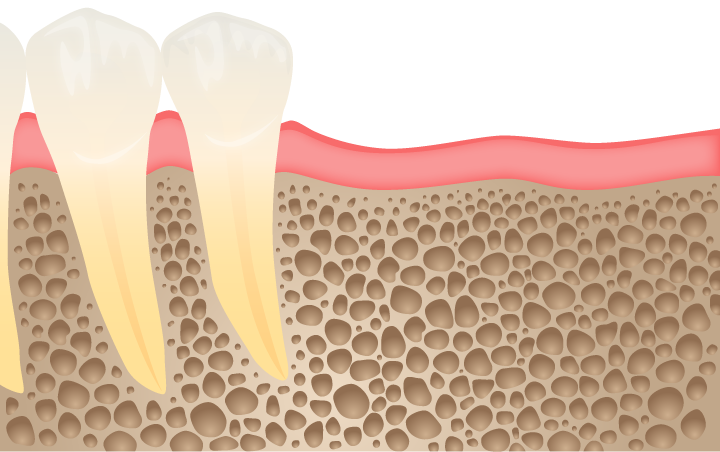 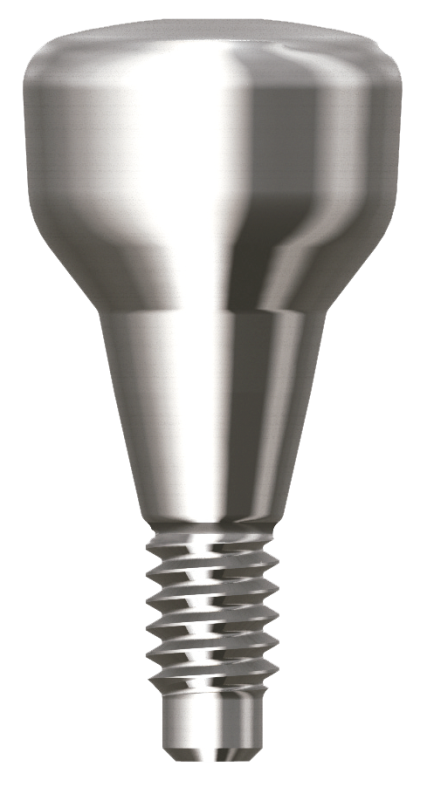 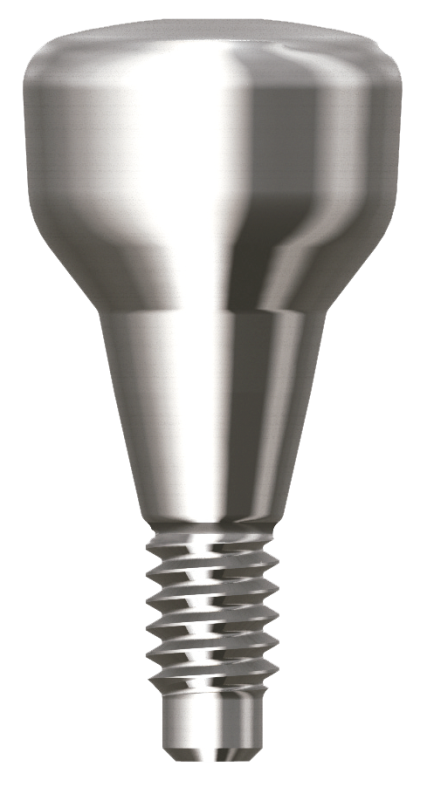 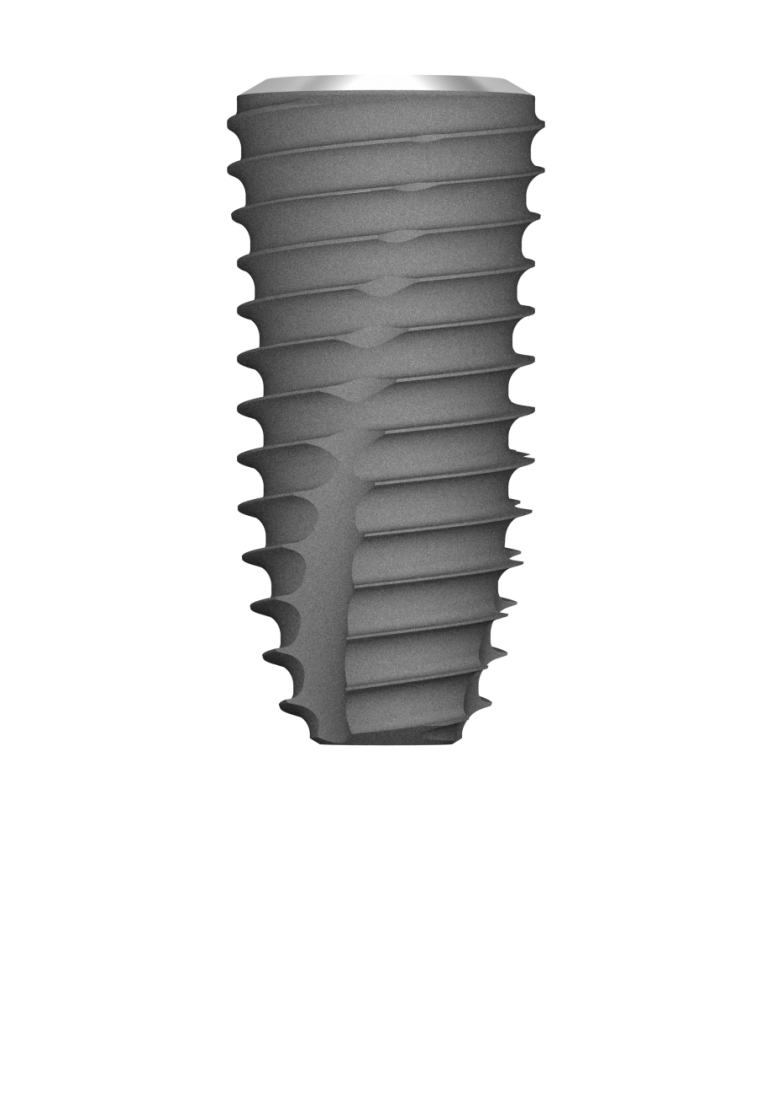 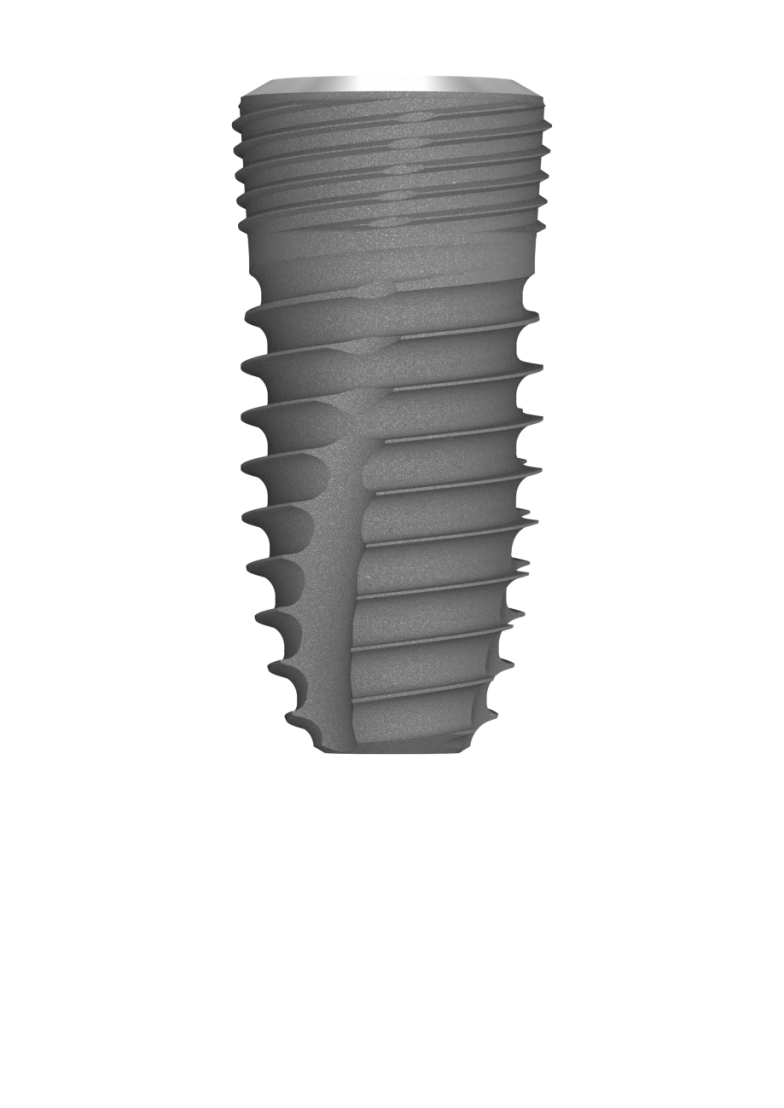 Prosthetic part
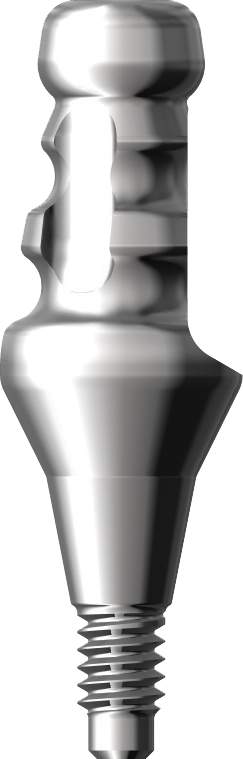 Insert Impression coping (transfer type) into Fixture
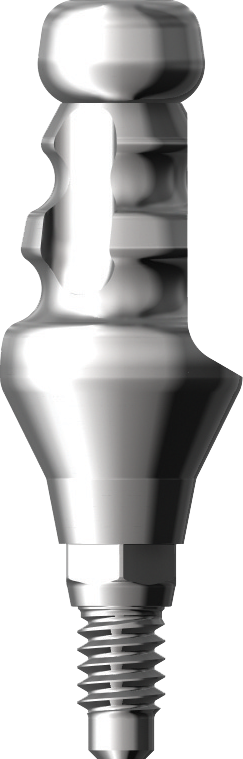 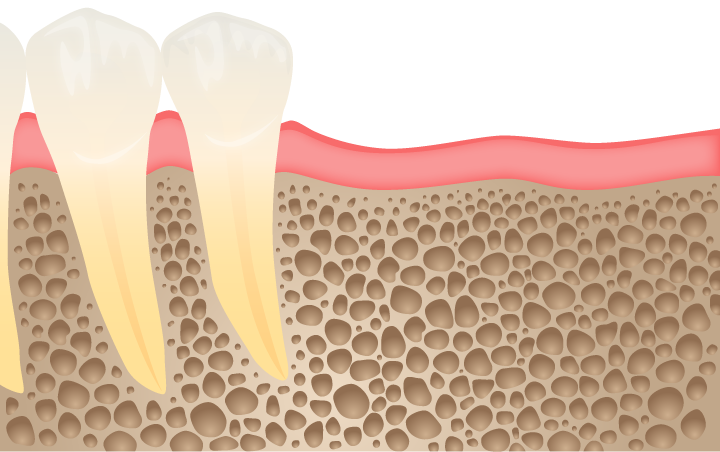 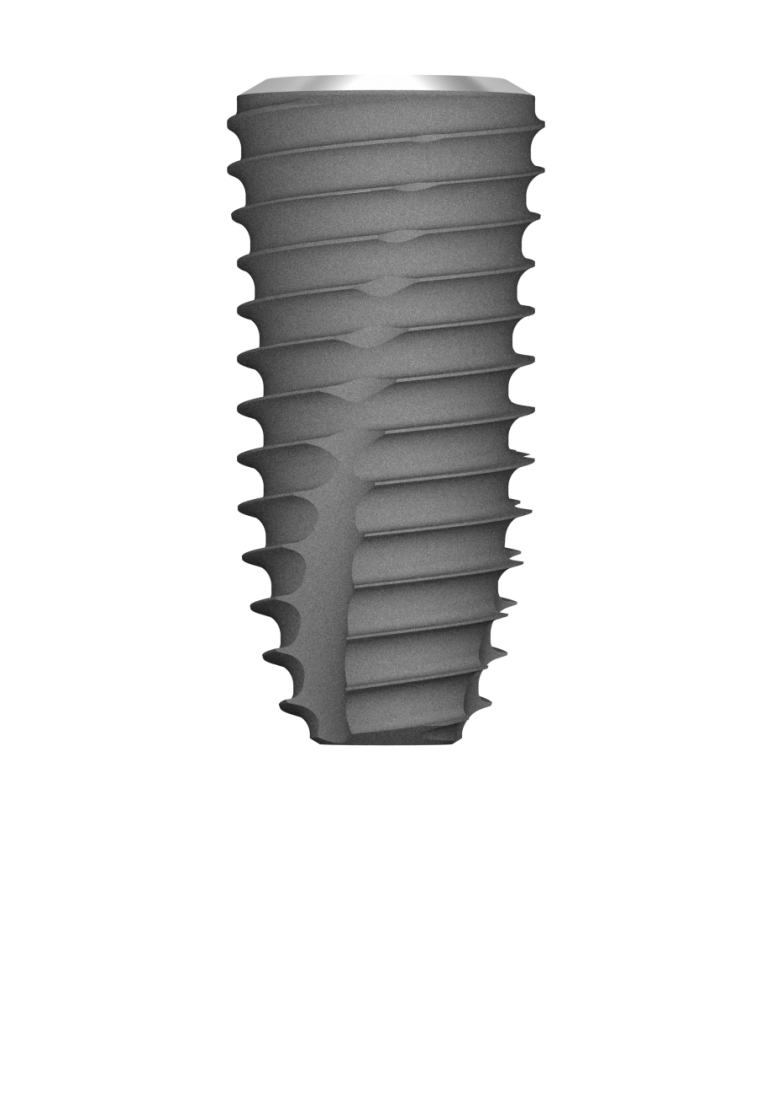 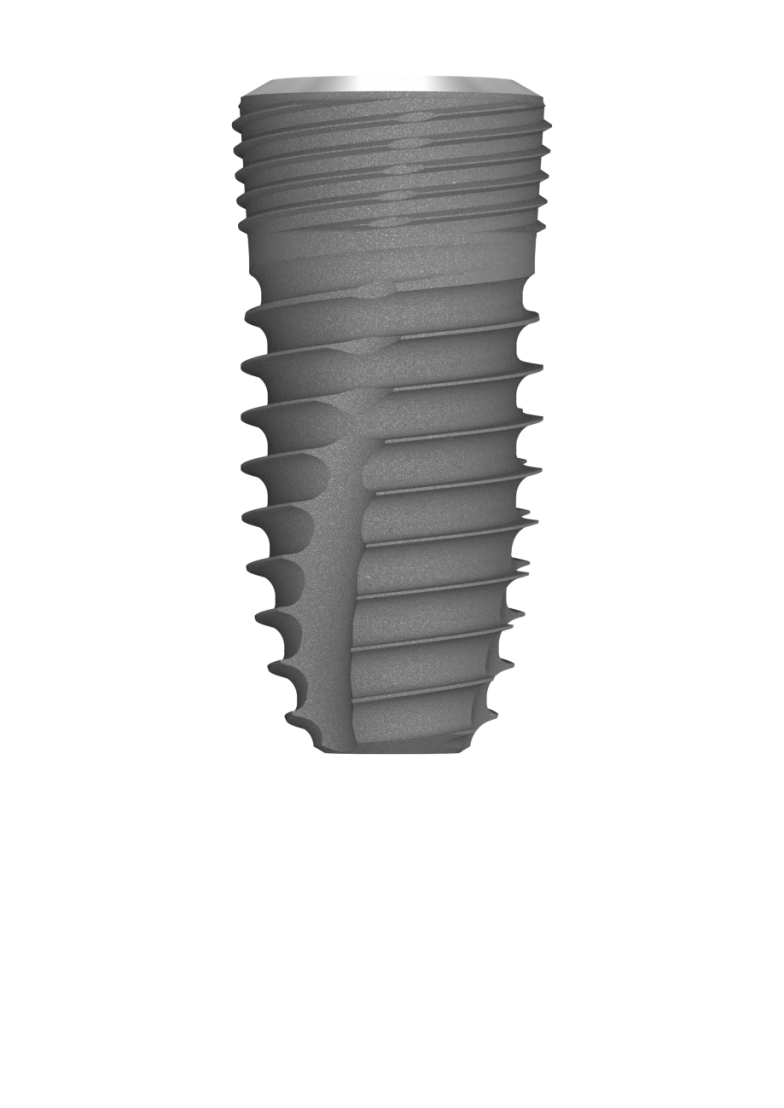 Prosthetic part
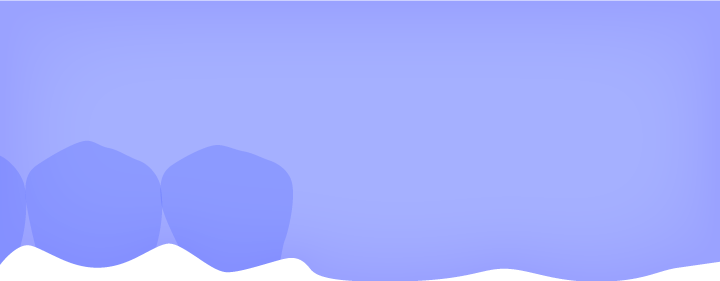 Take Impression [closed tray]
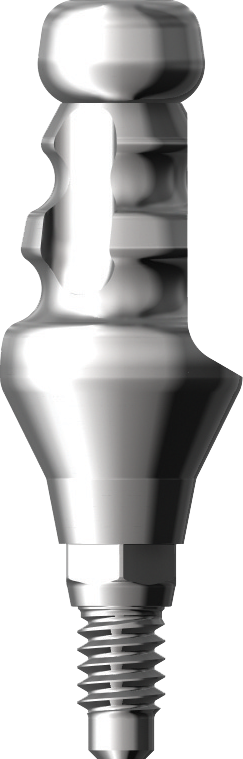 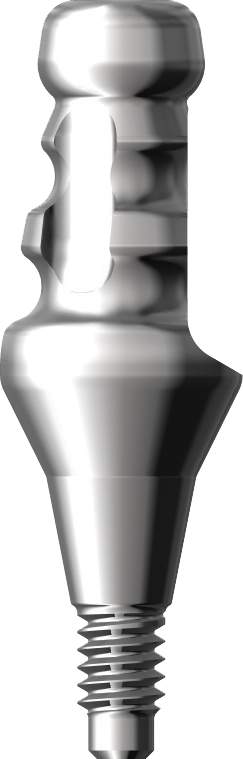 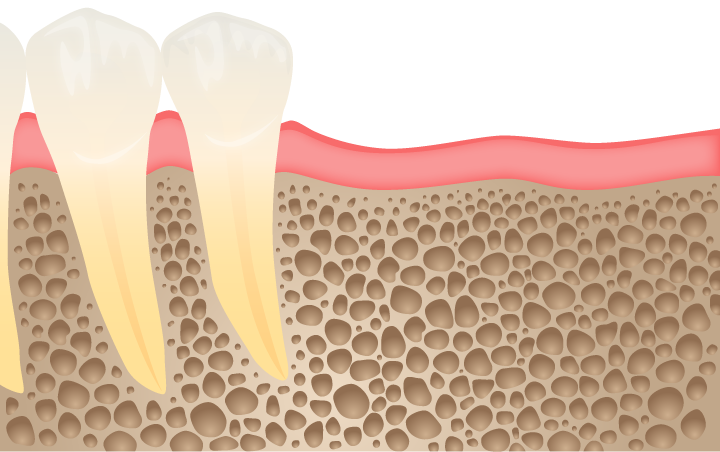 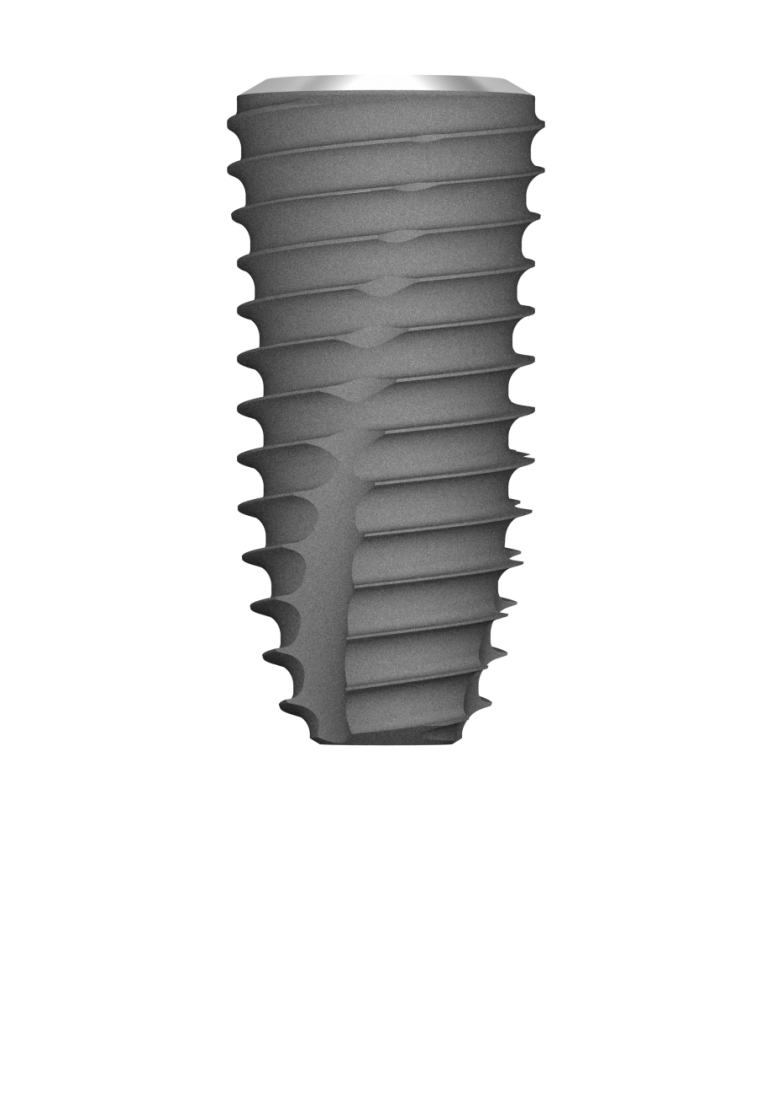 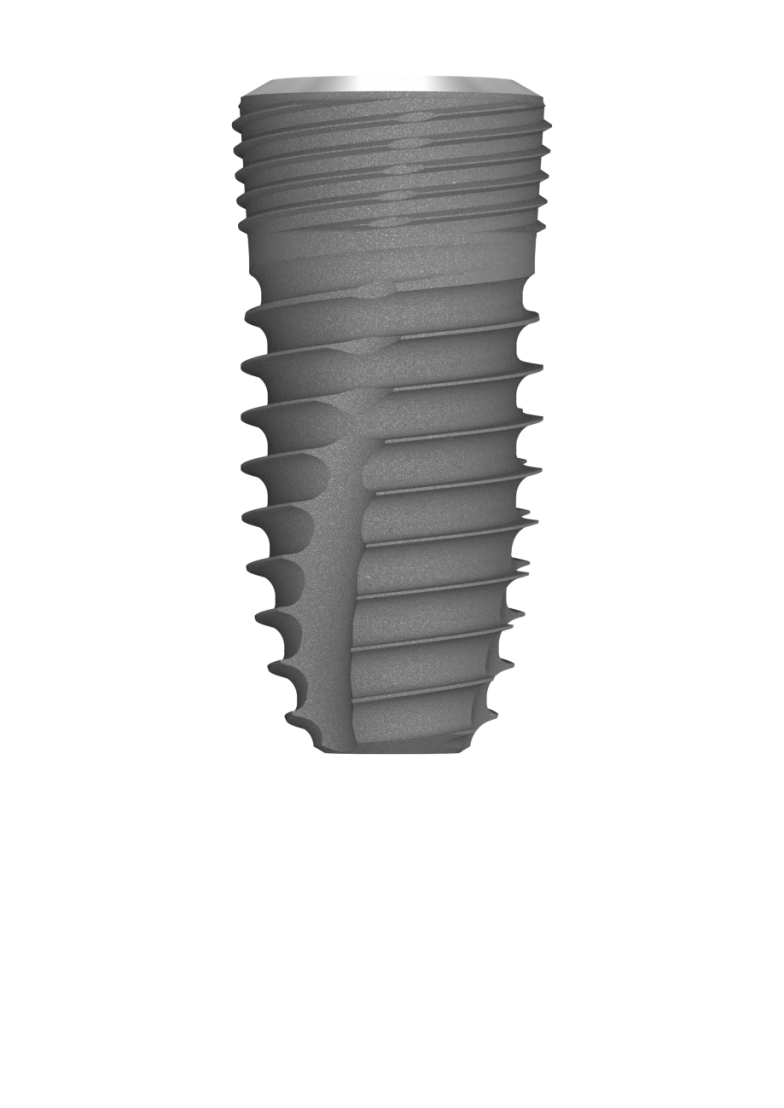 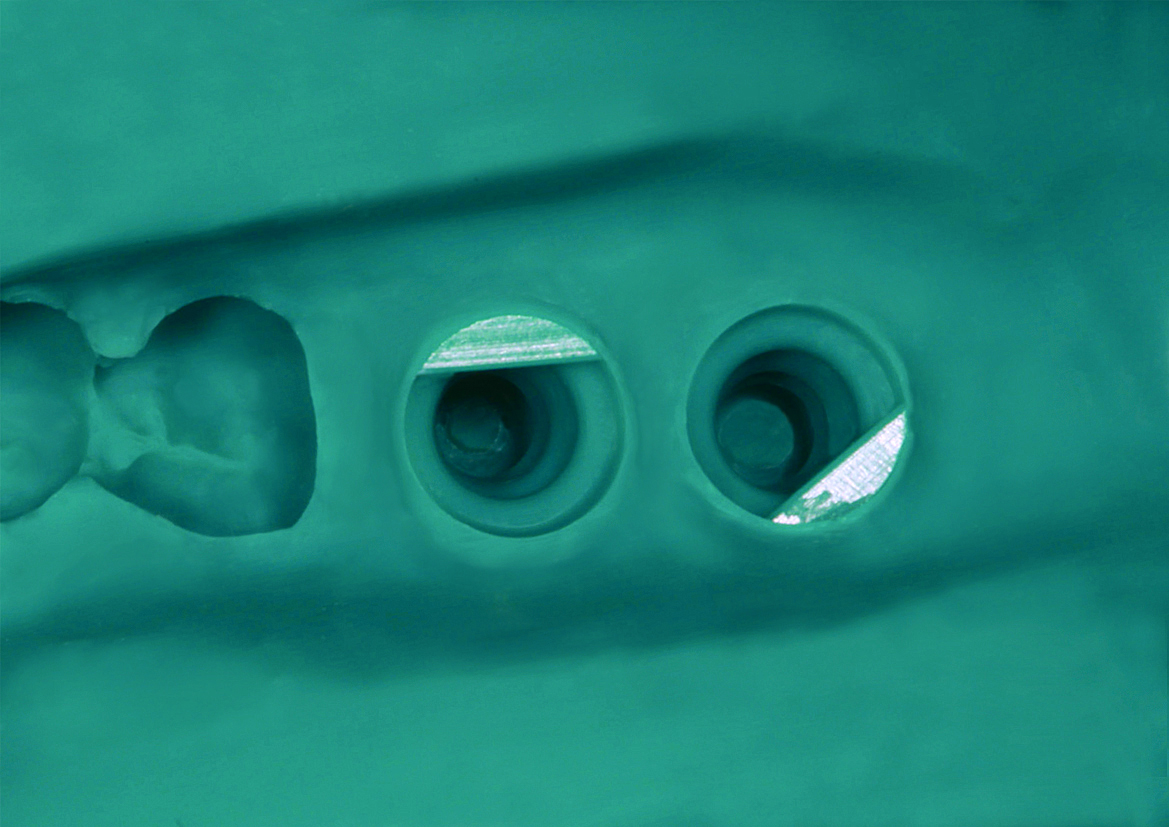 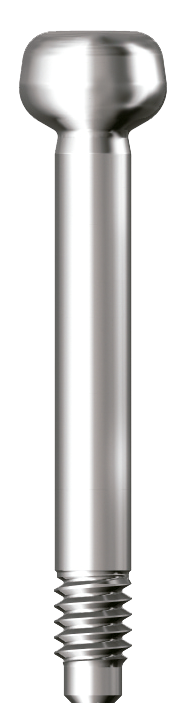 Prosthetic part
Insert Lab analog into Impression coping
[Match flat side of both analog & coping]
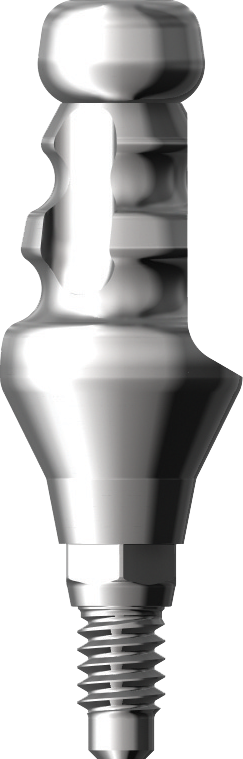 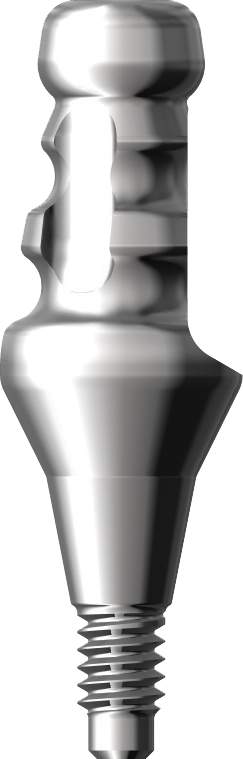 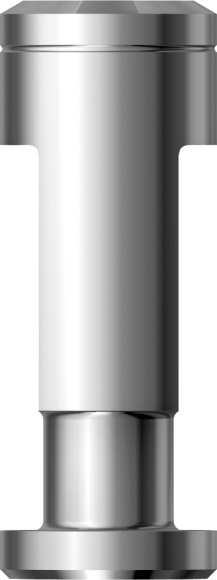 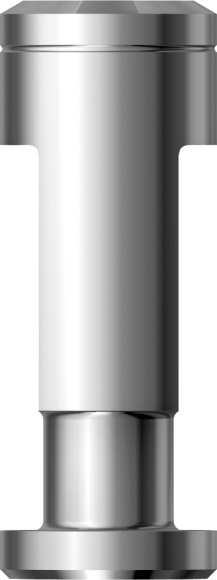 Prosthetic part
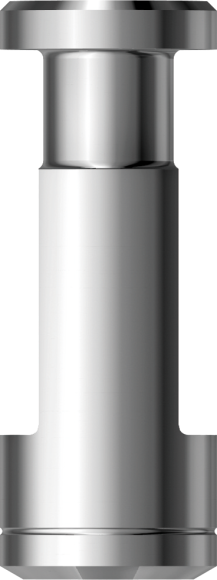 Fabricate soft tissue model
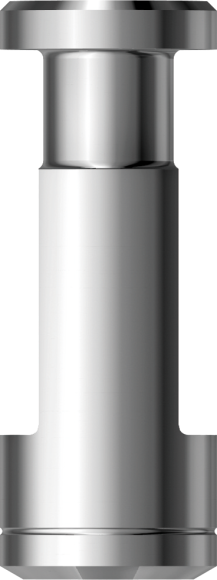 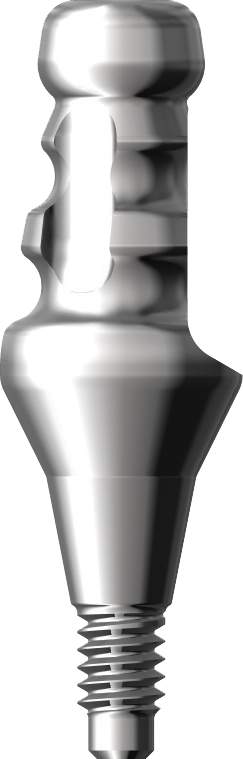 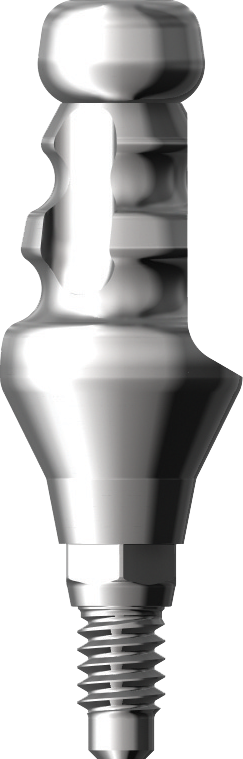 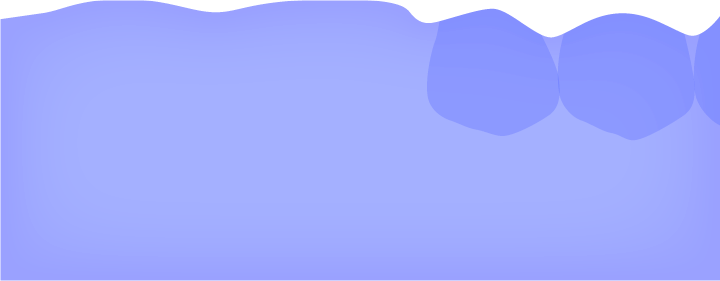 Prosthetic part
Fabricate master cast
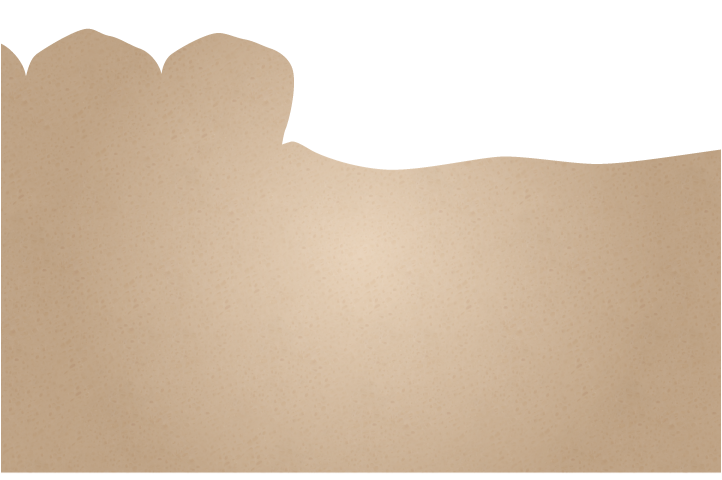 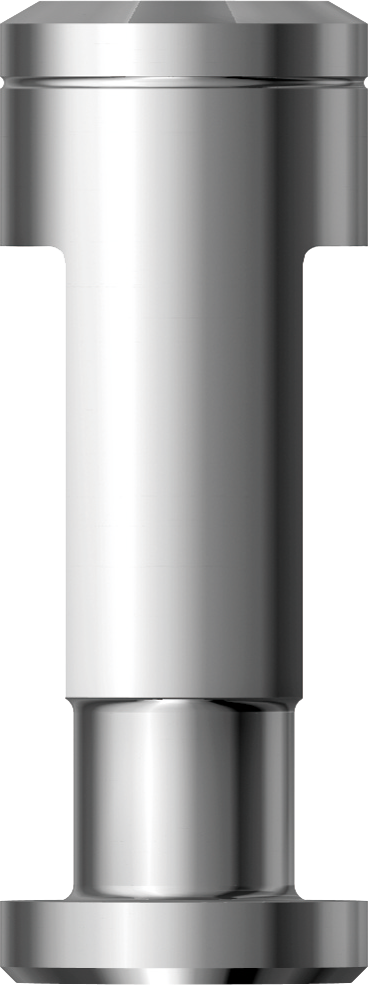 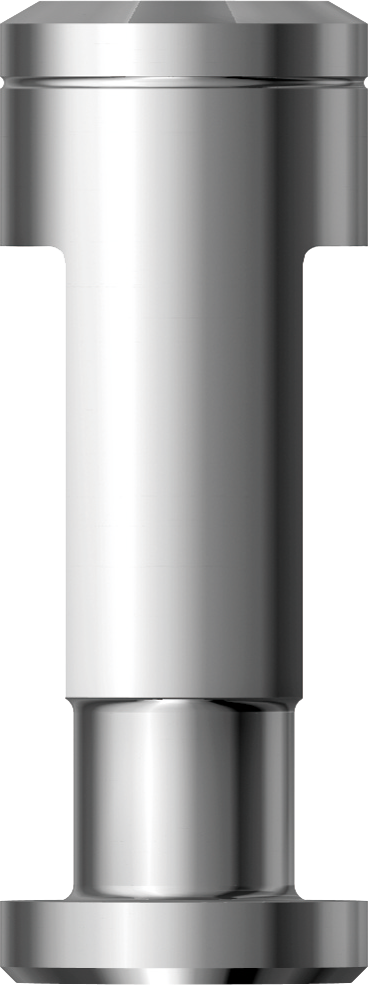 Prosthetic part
Select abutment with  proper diameter and gingival height
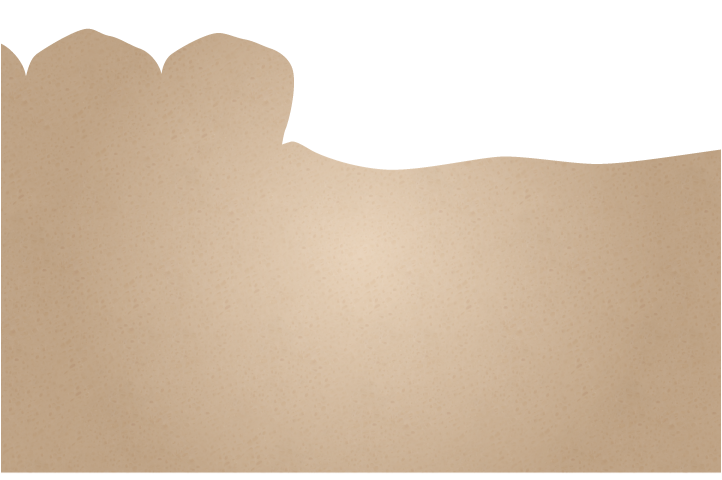 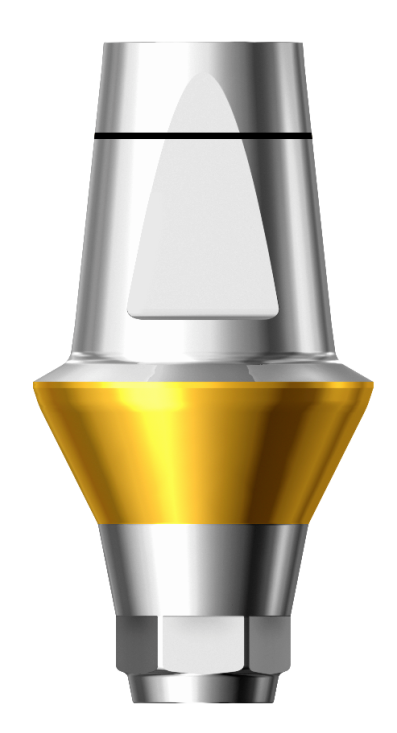 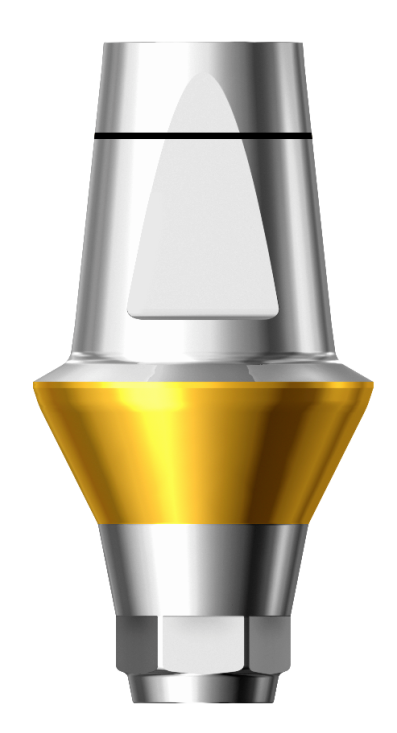 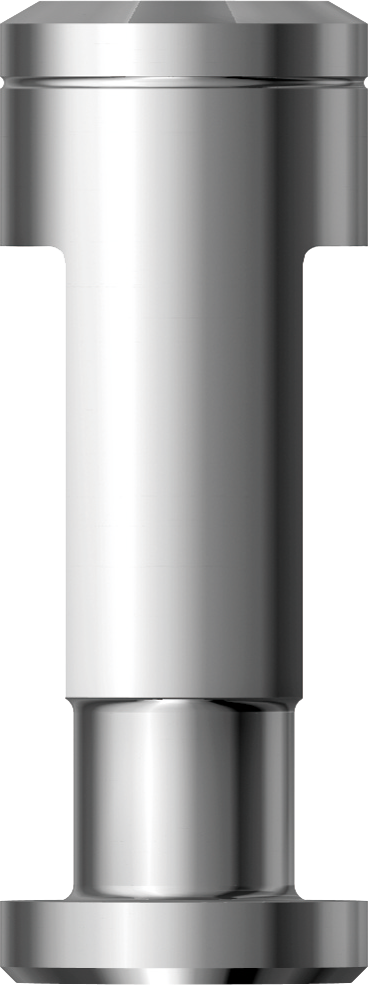 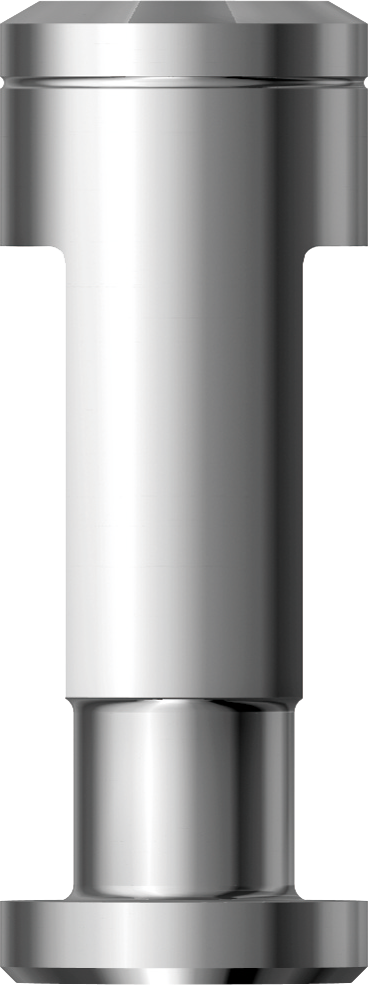 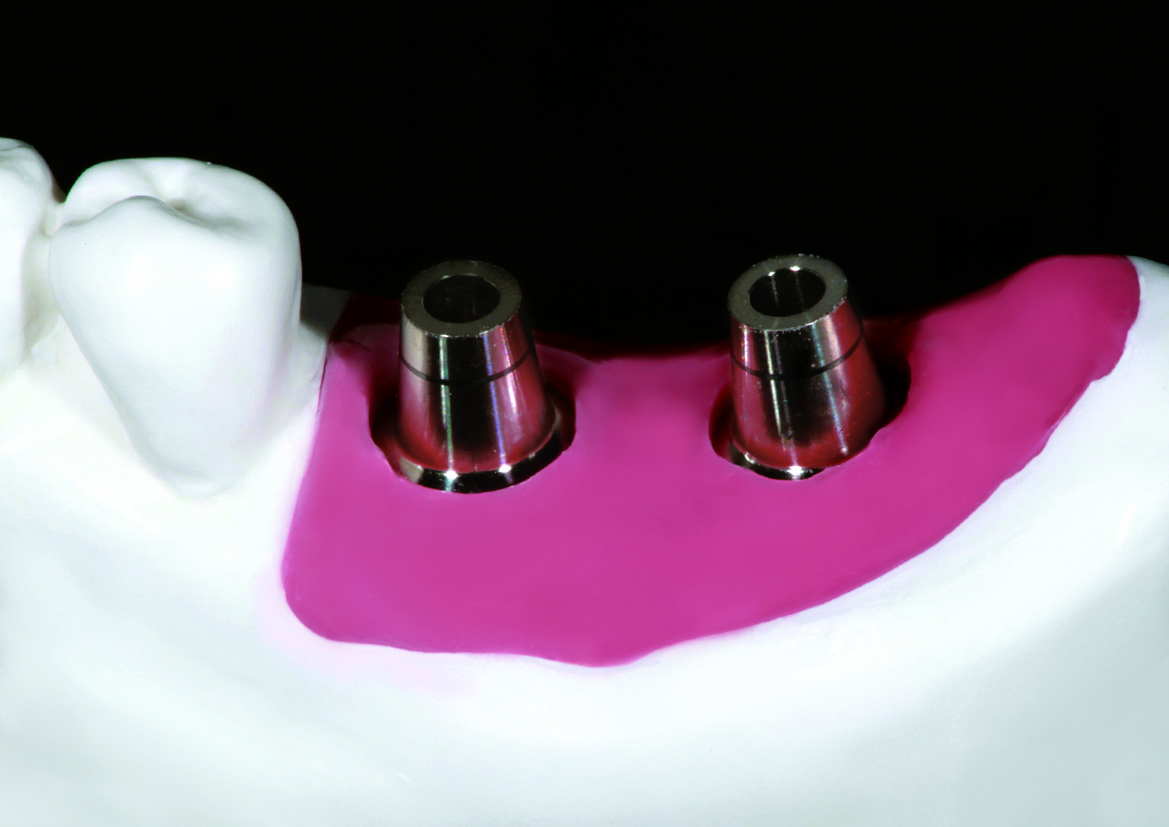 Prosthetic part
Fabricate positioning jig
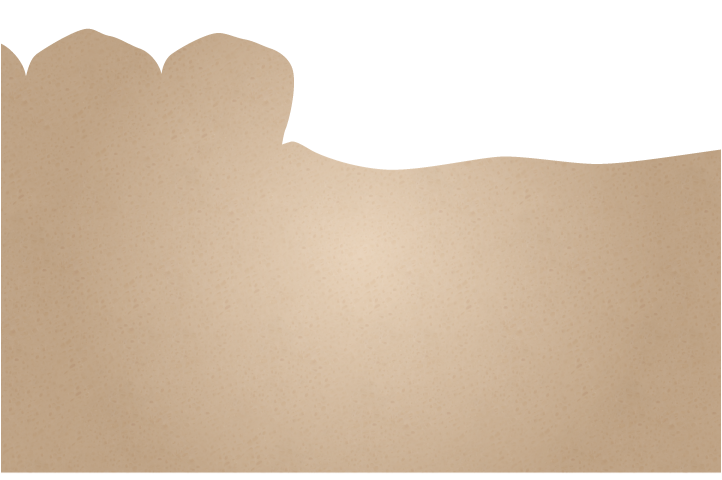 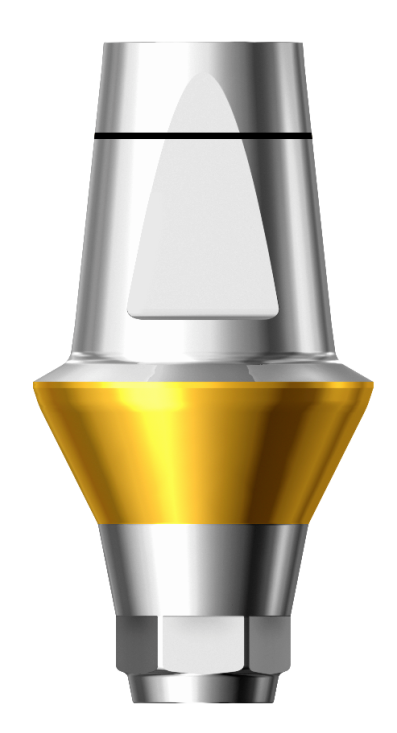 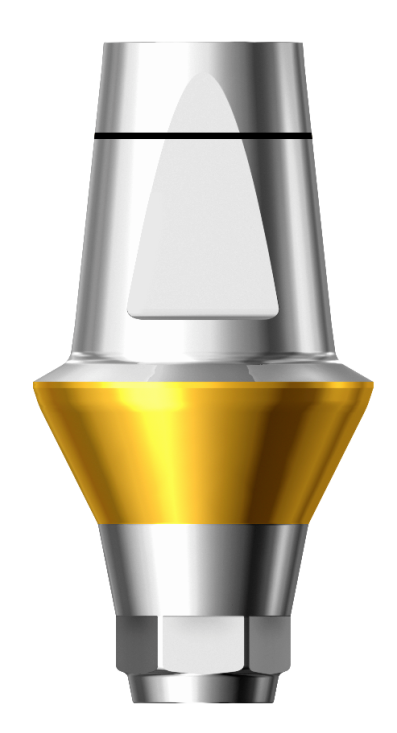 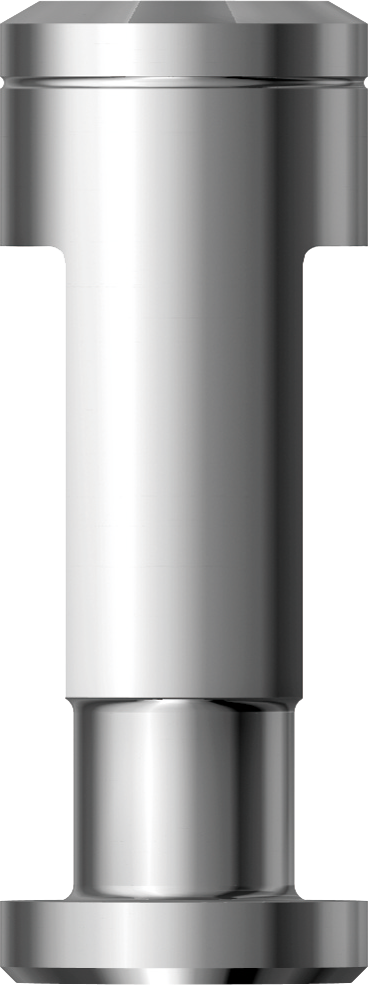 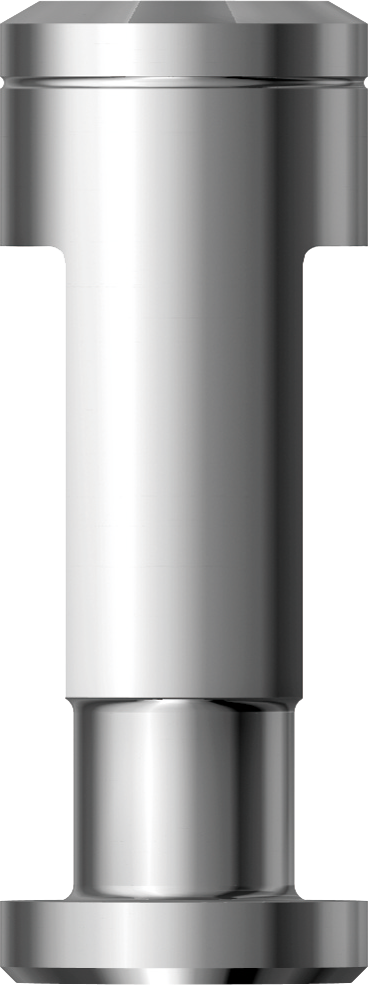 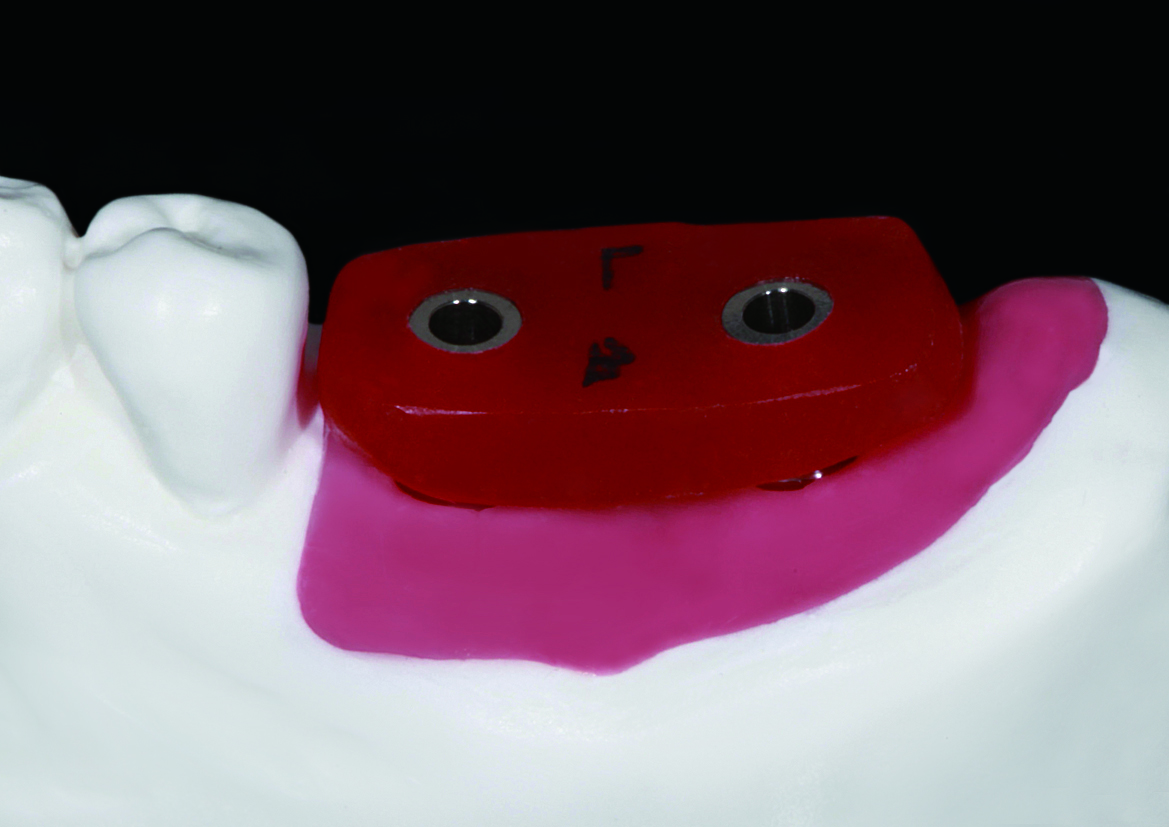 Prosthetic part
Scanning of Lab analogs and adjacent teeth on master cast
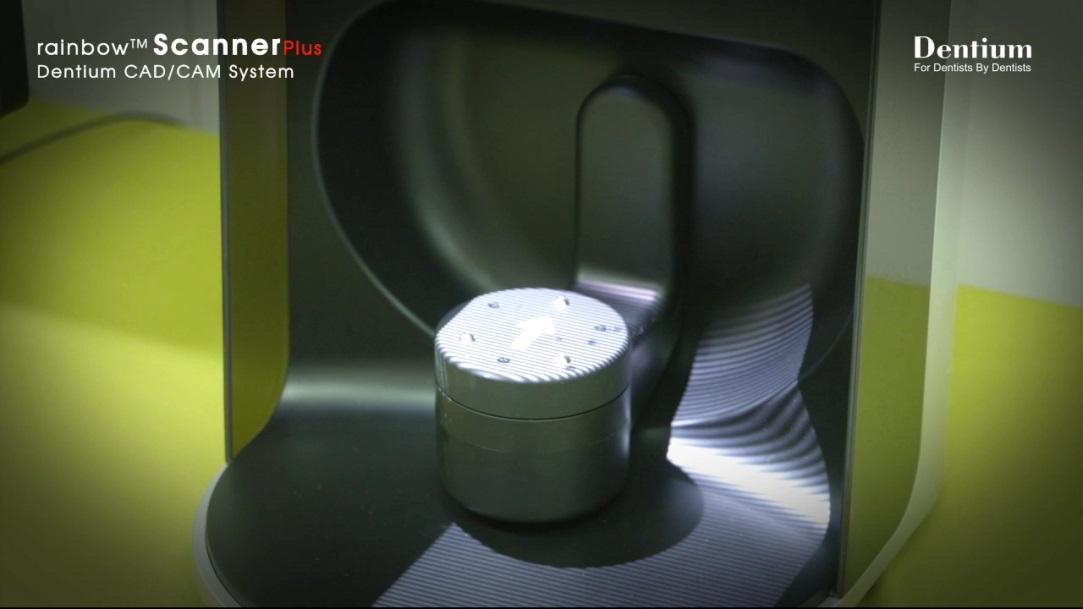 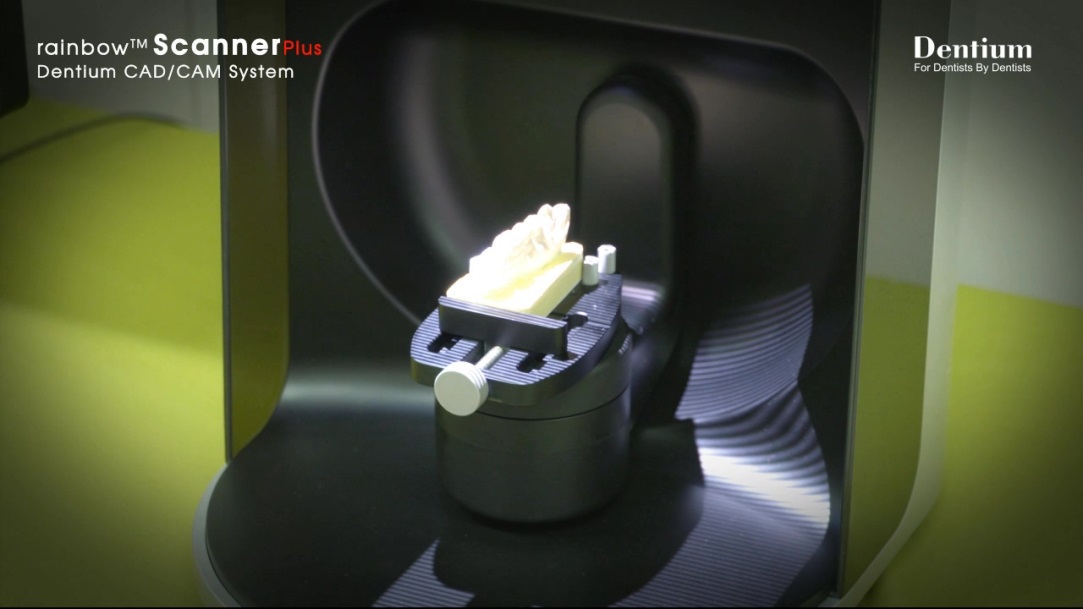 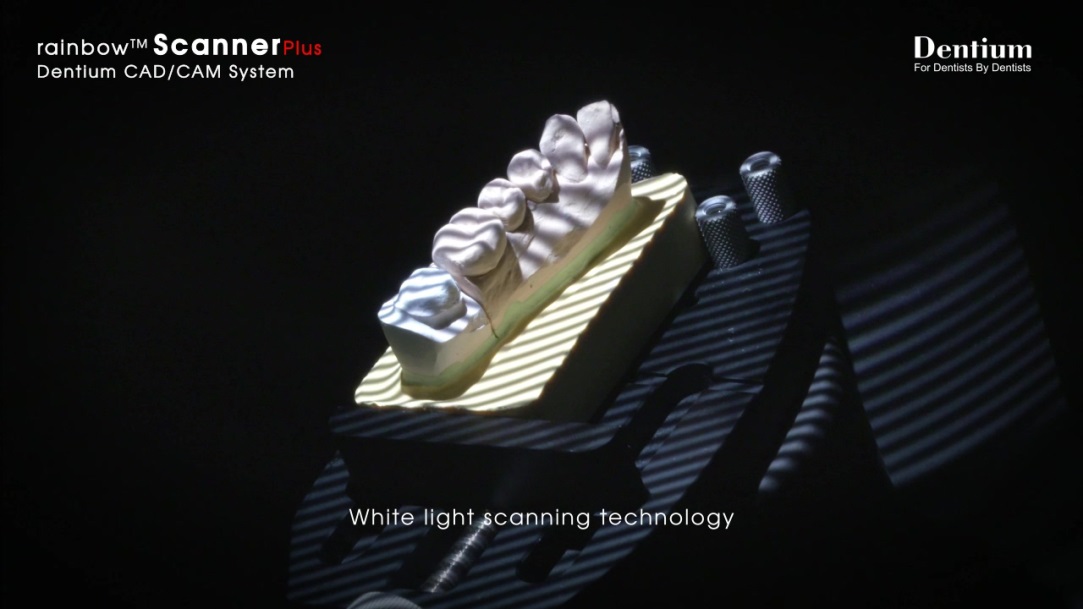 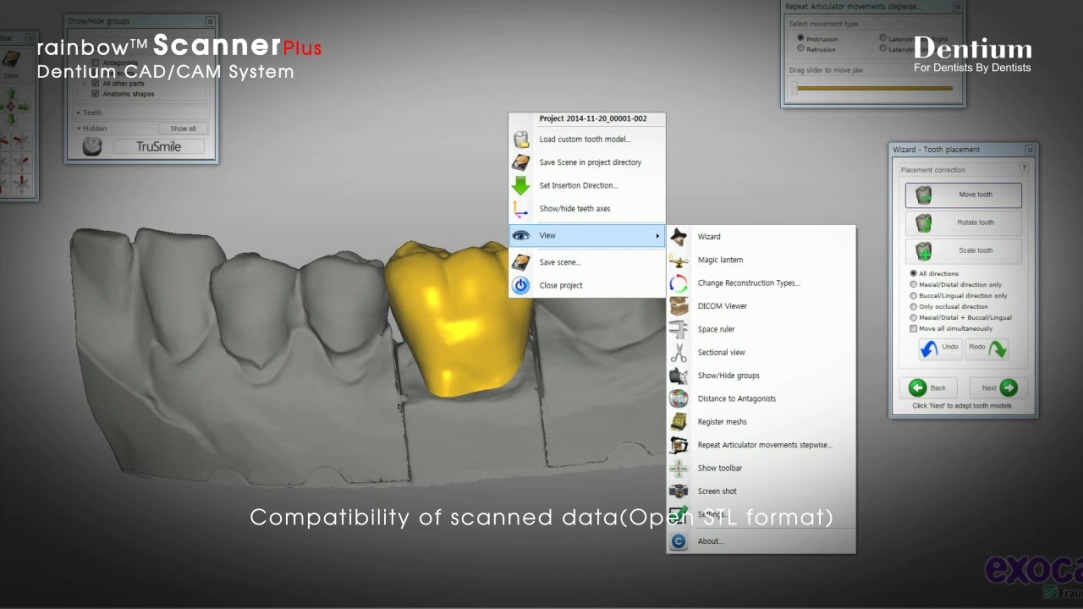 Prosthetic part
Wax-up
Cut-back
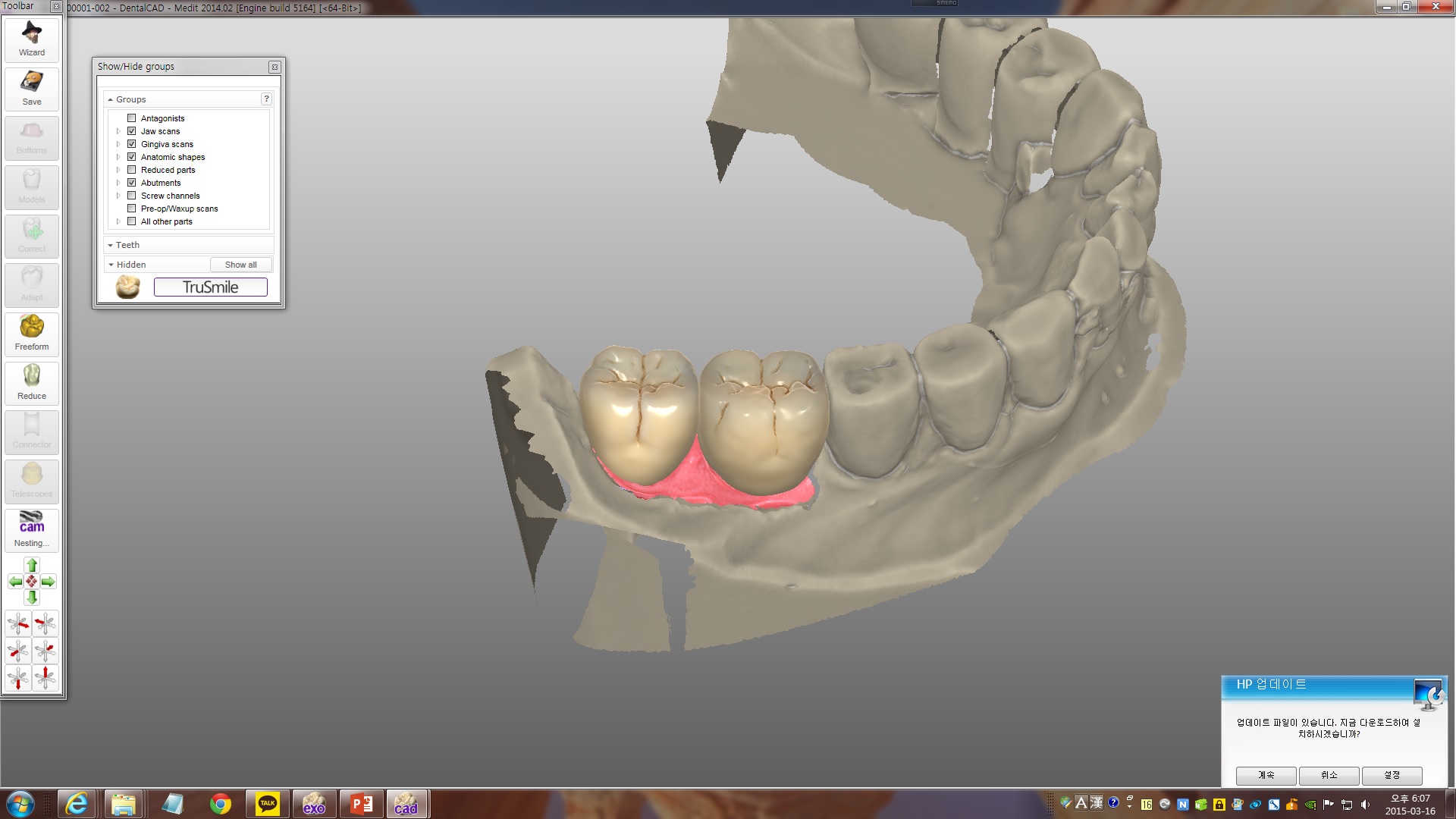 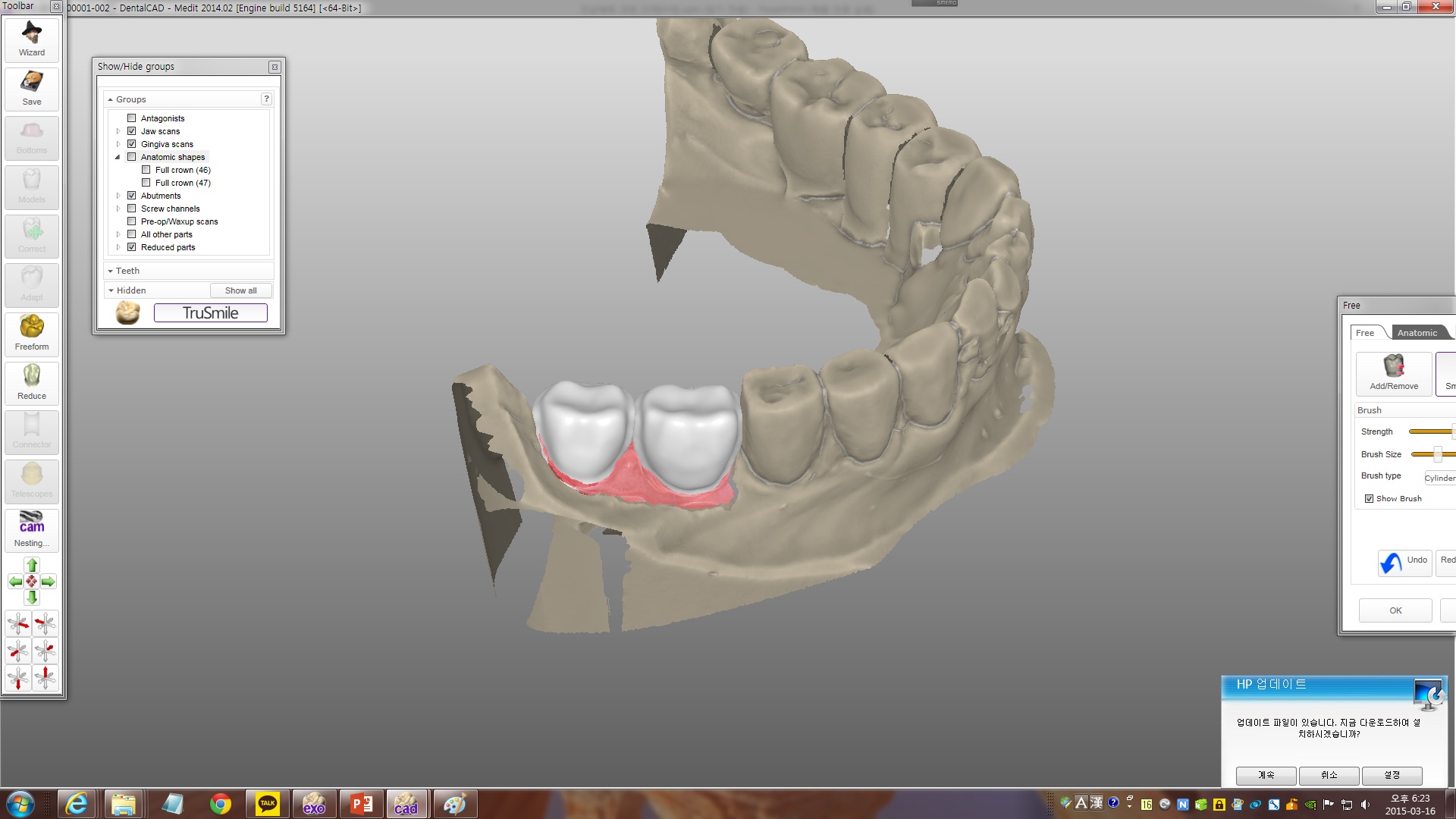 Prosthetic part
Zirconia framework
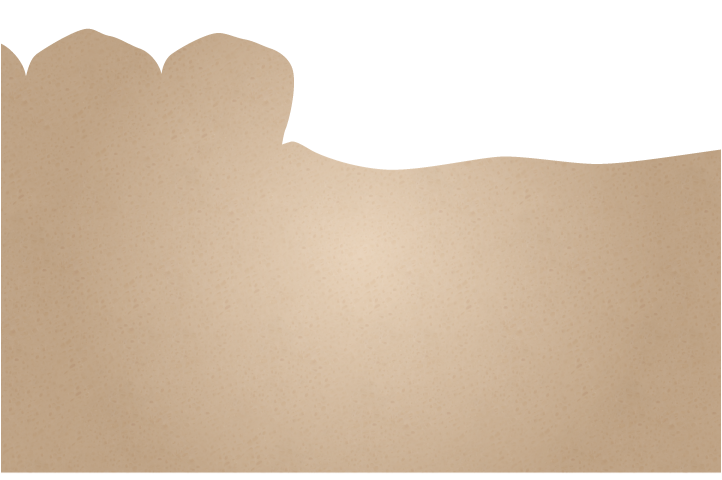 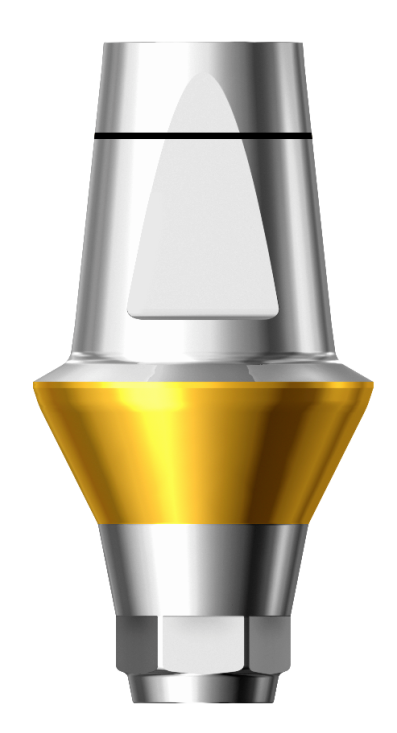 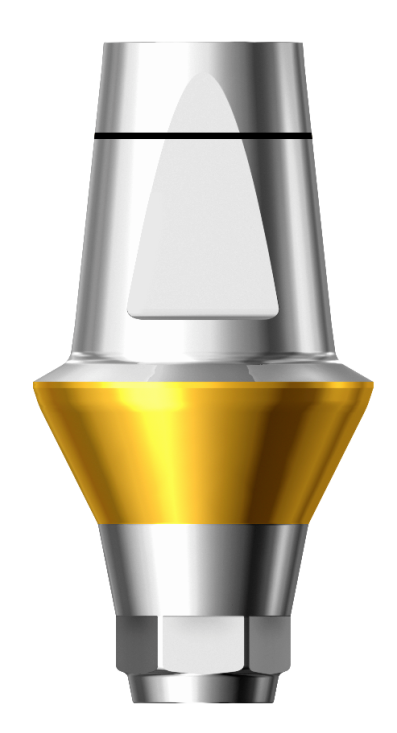 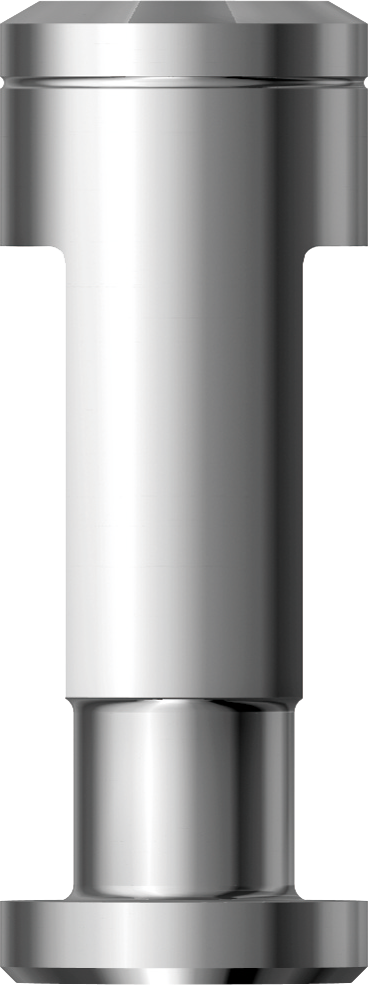 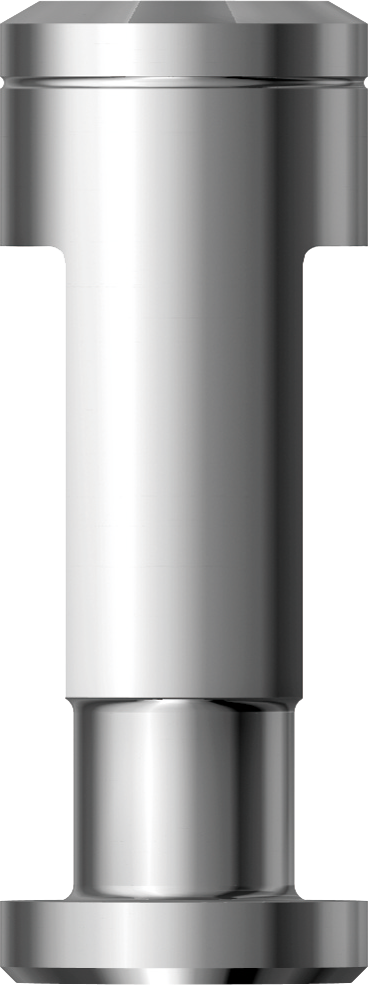 Prosthetic part
Porcelain build-up
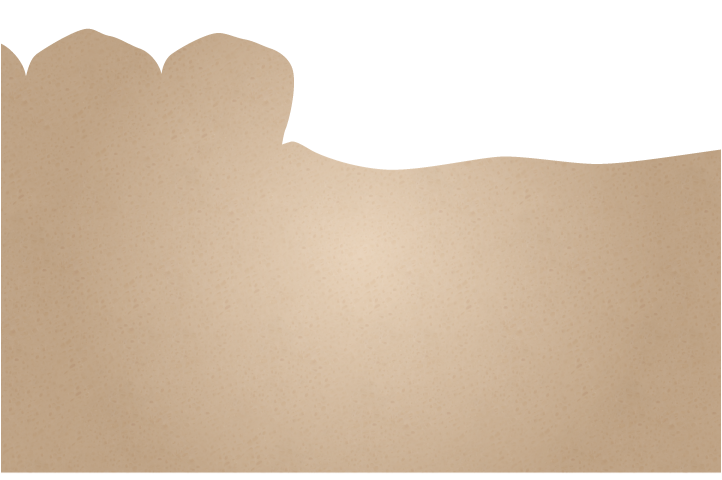 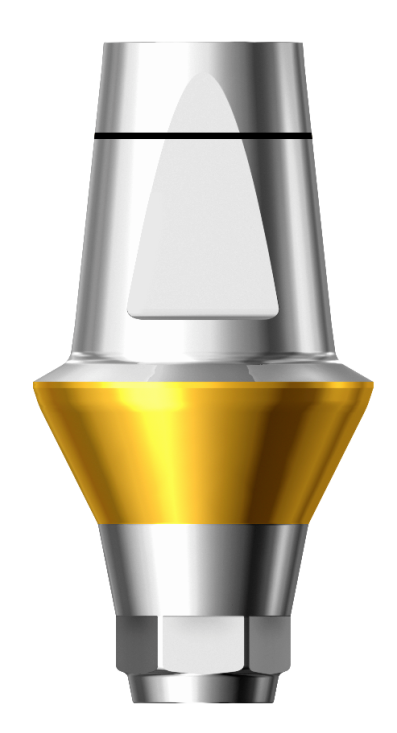 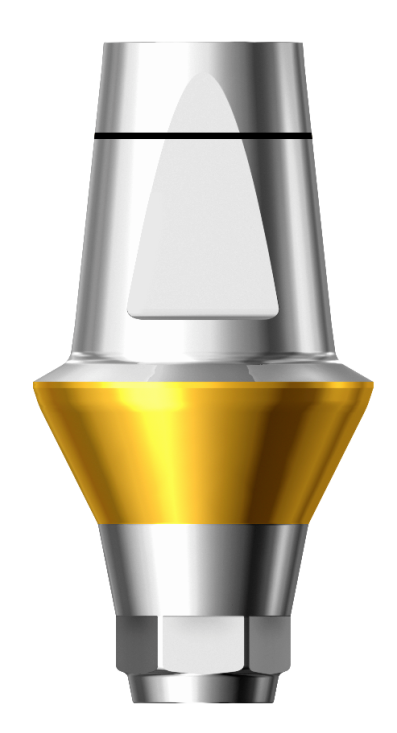 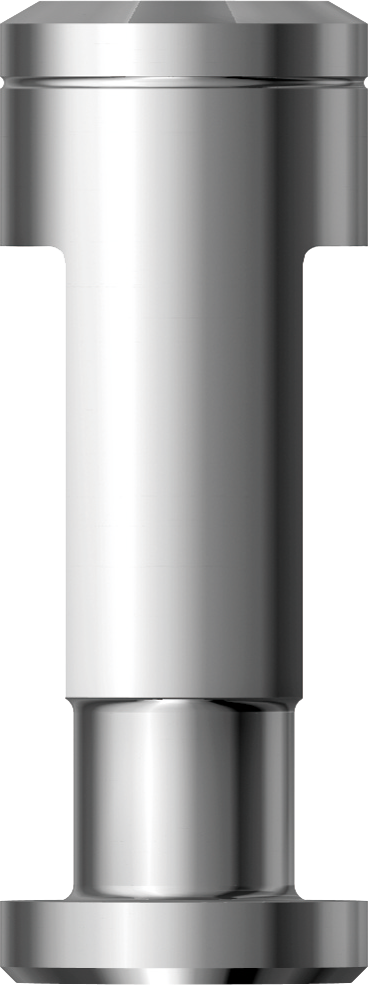 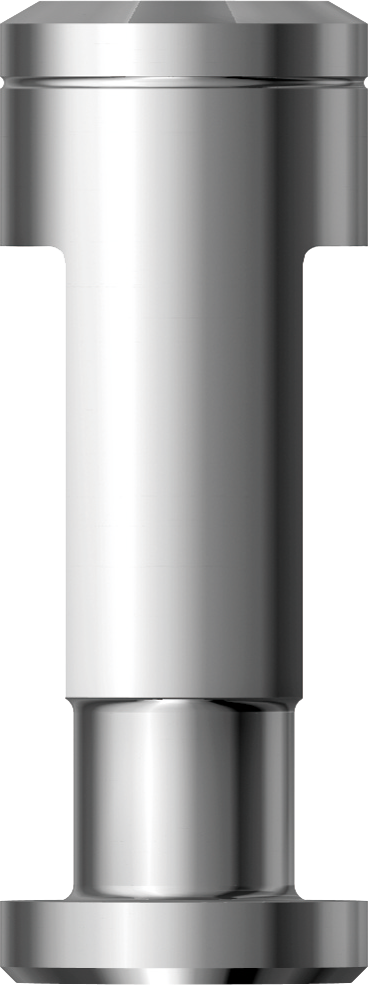 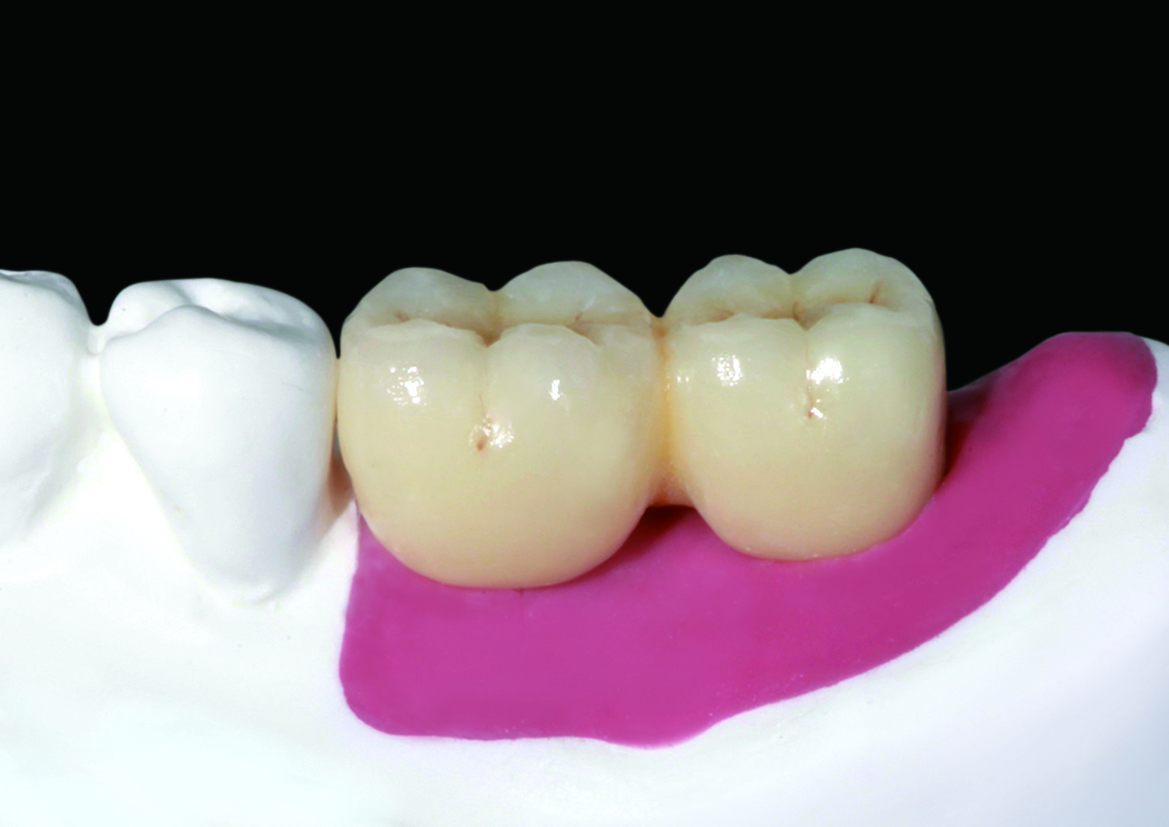 Prosthetic part
Abutment tightening with positioning jig 
[Tighten it to 25~30N.cm and Re-tighten after 15 minutes]
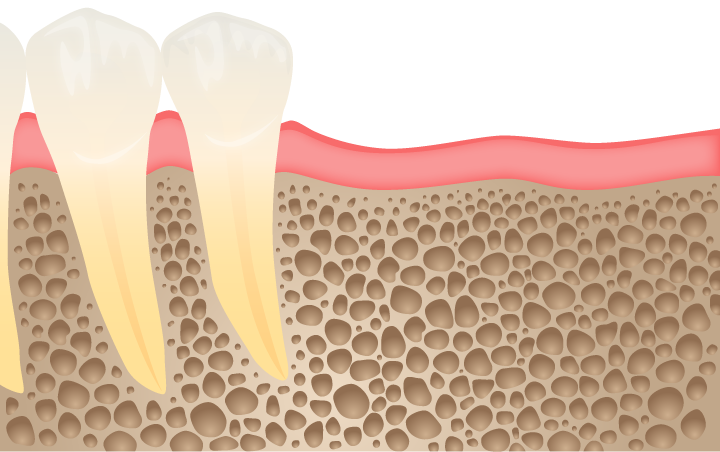 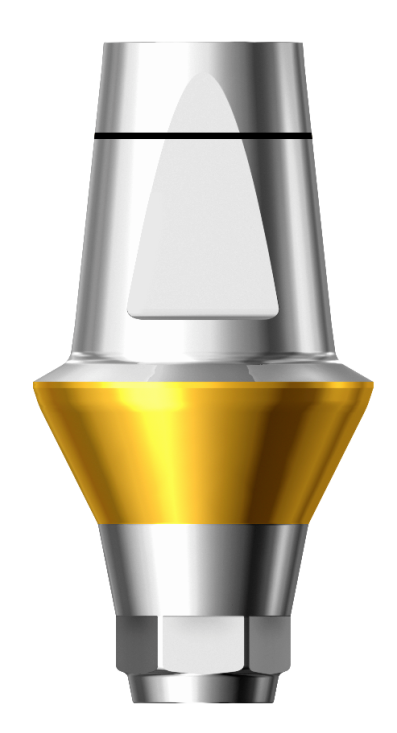 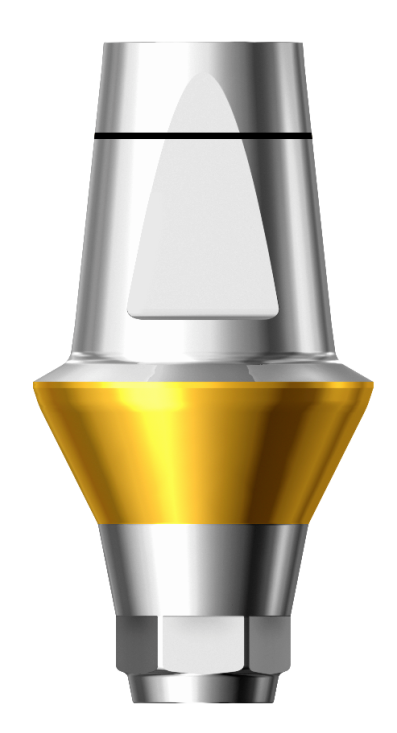 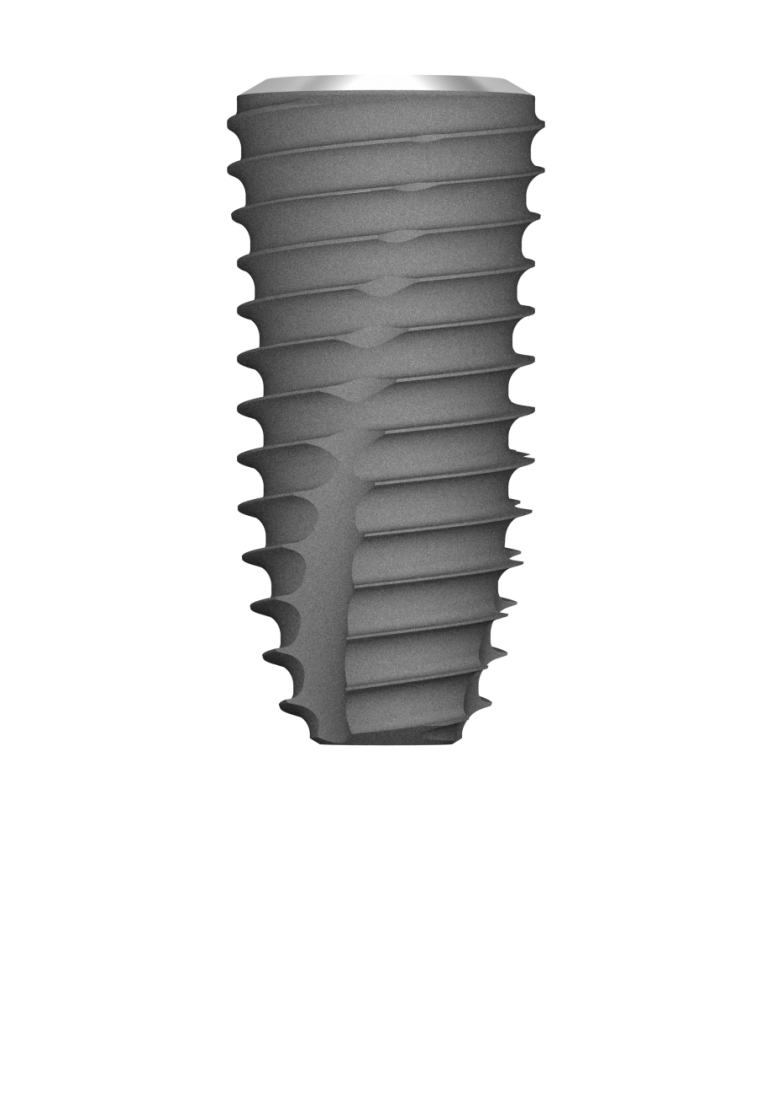 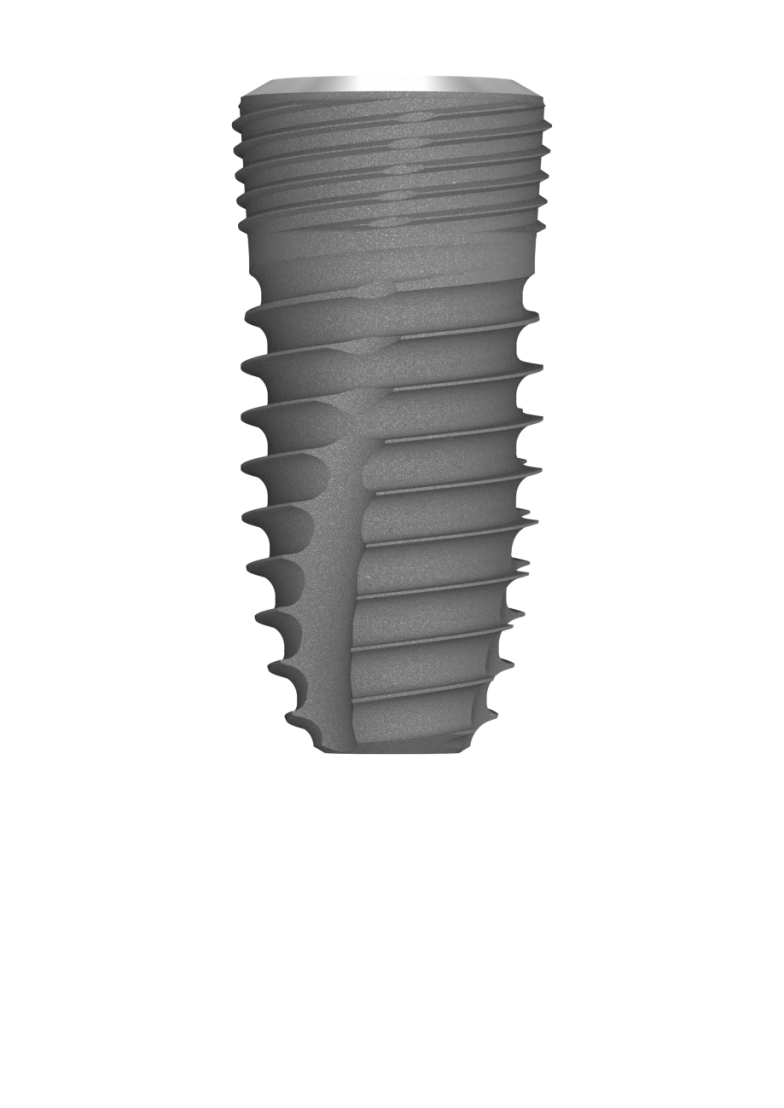 Prosthetic part
Delivery of final prosthesis
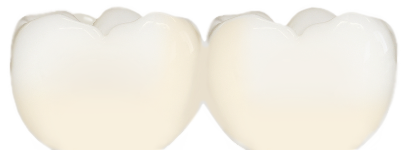 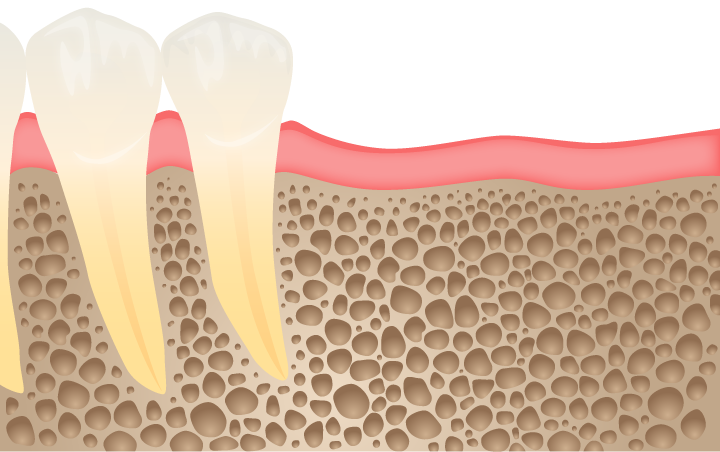 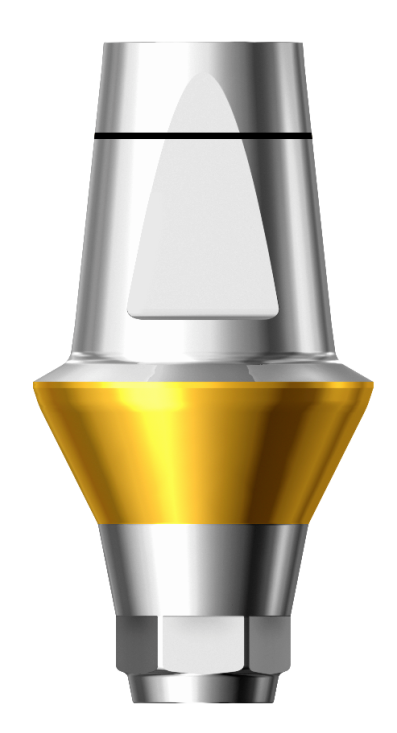 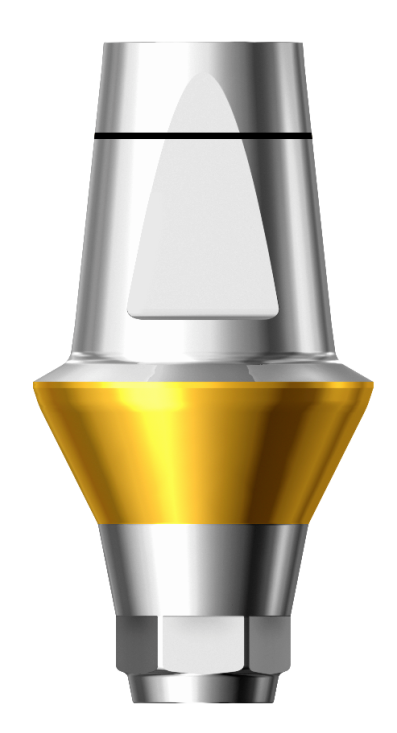 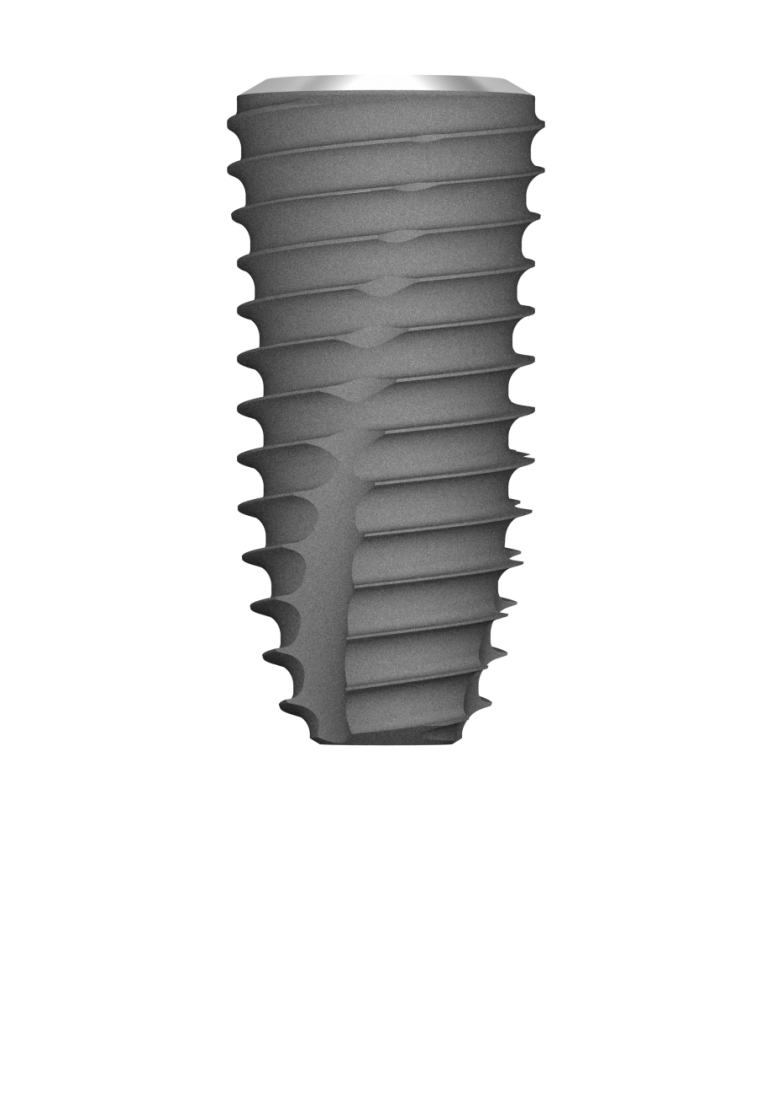 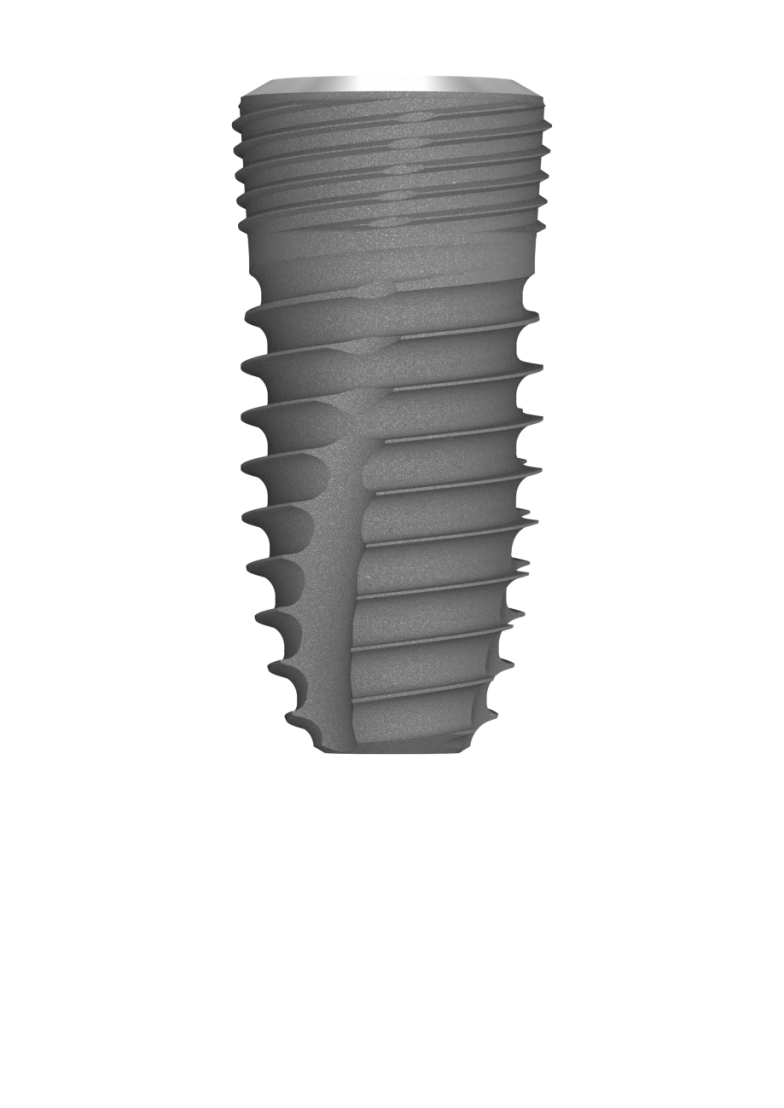 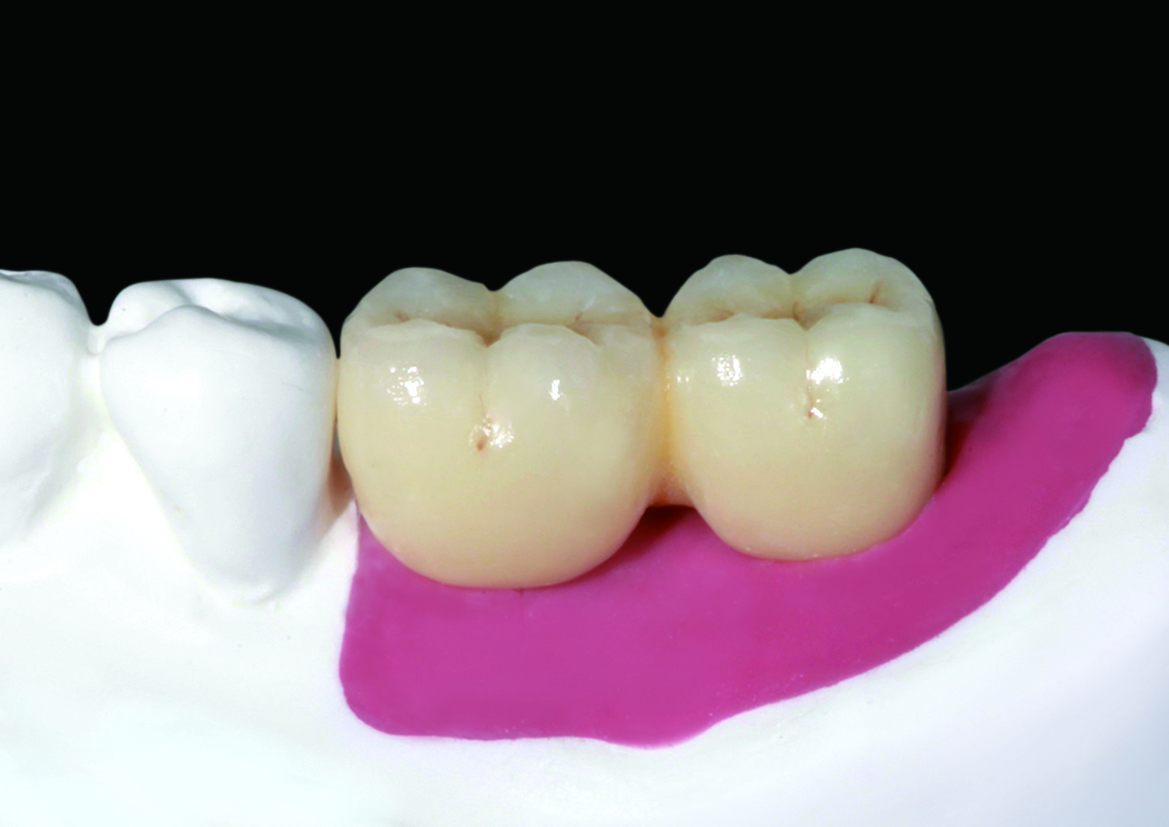 Fixture level impression Ⅱ
Dual abutment/Dual-milling abutment
Pick-up type
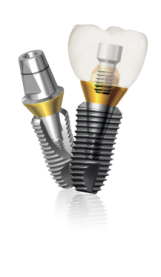 Prosthetic part
Remove Cover screw
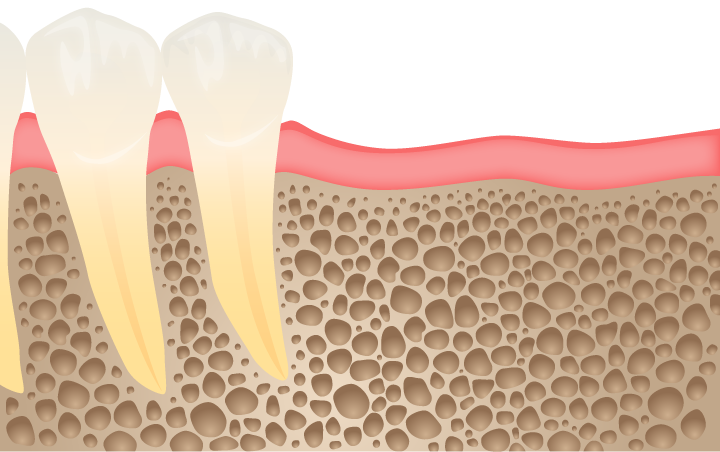 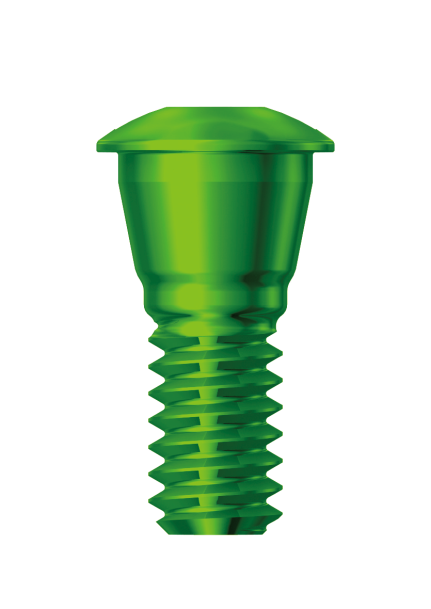 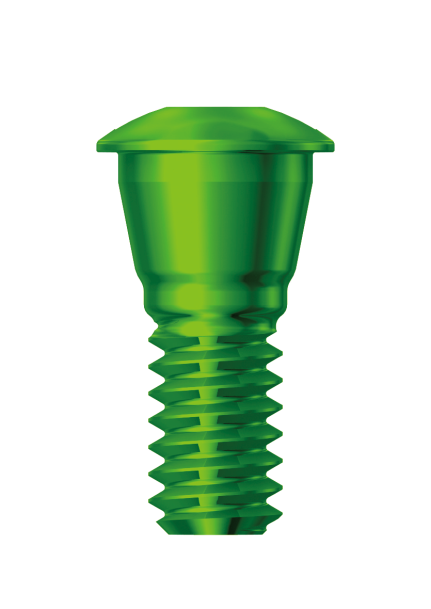 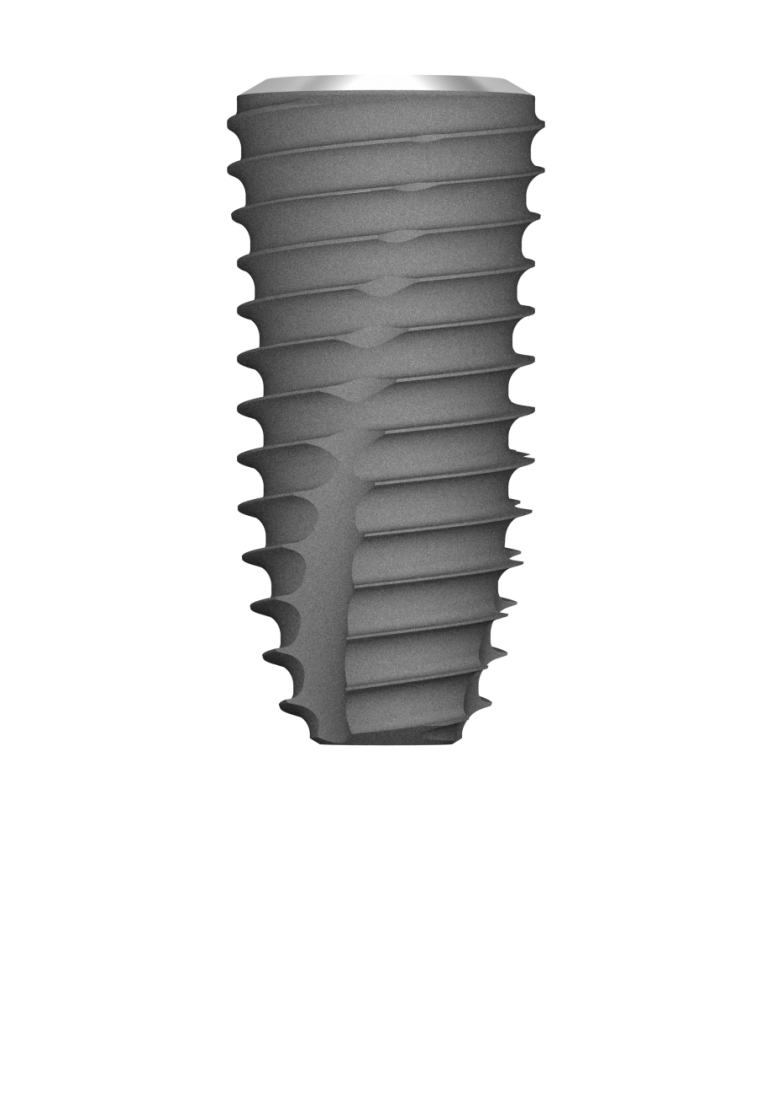 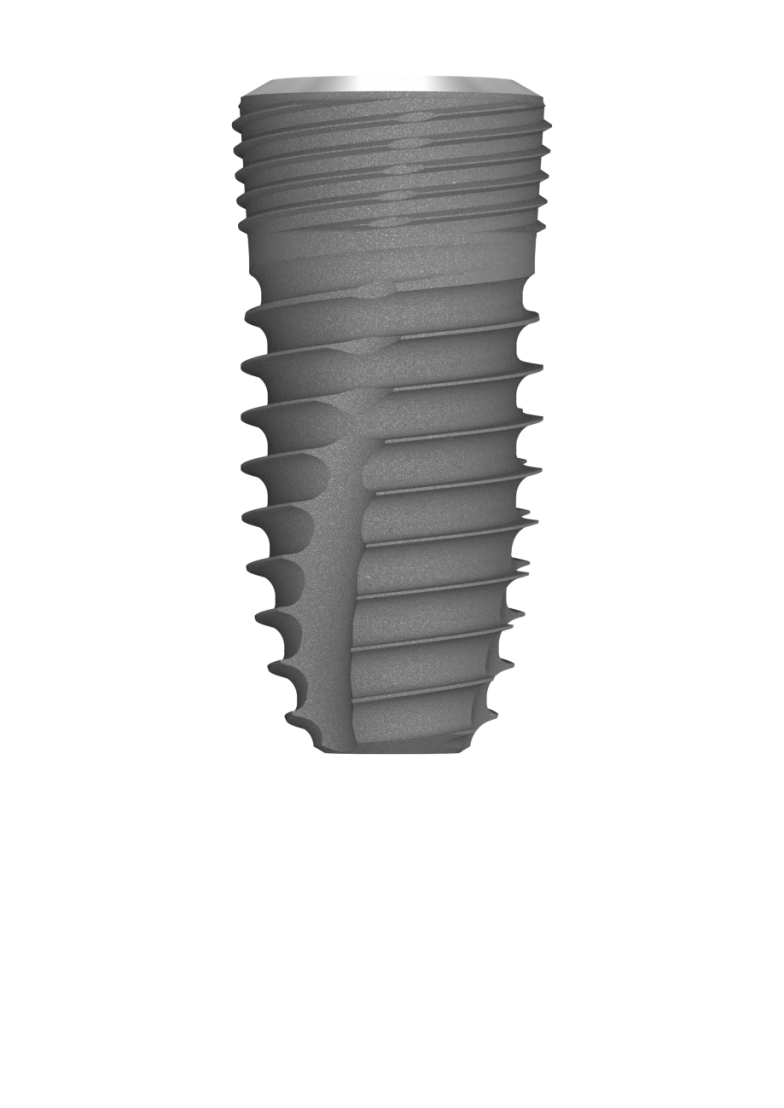 Prosthetic part
Remove Healing abutment
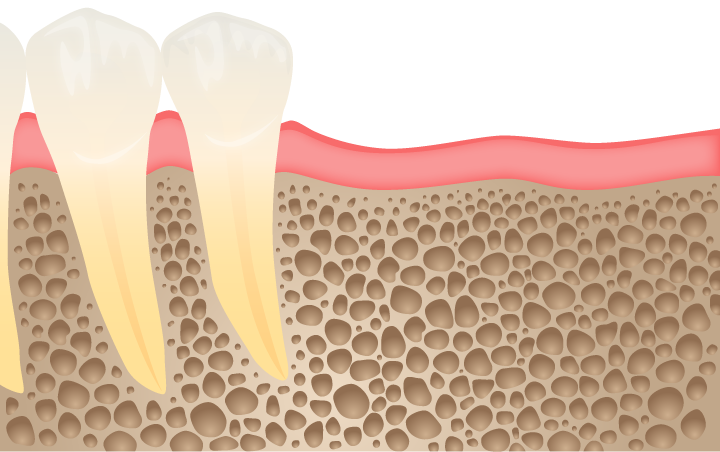 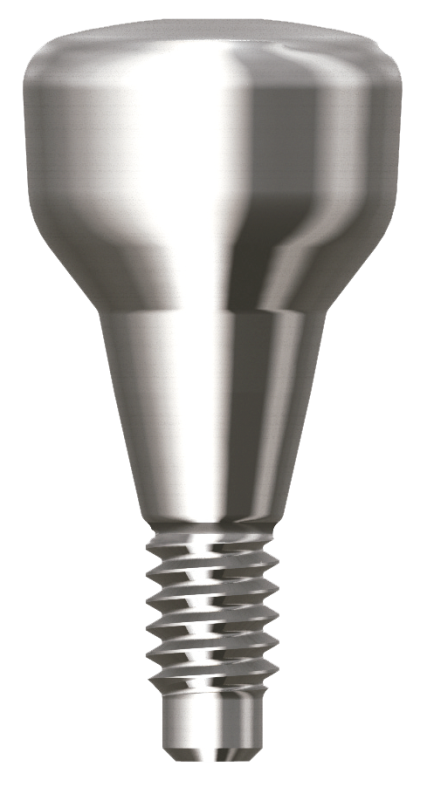 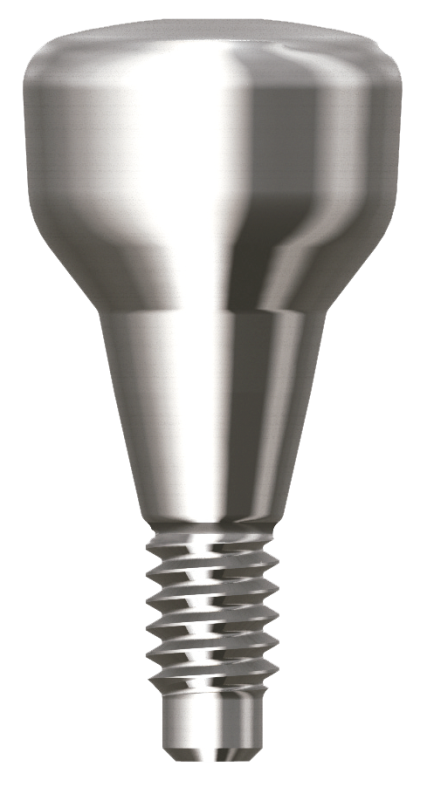 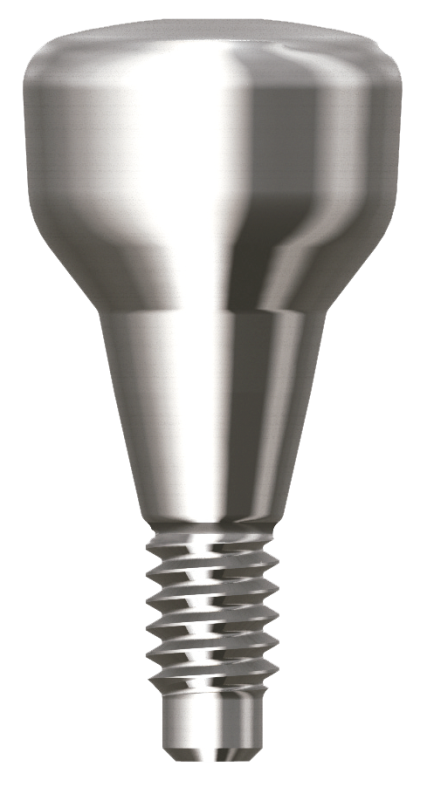 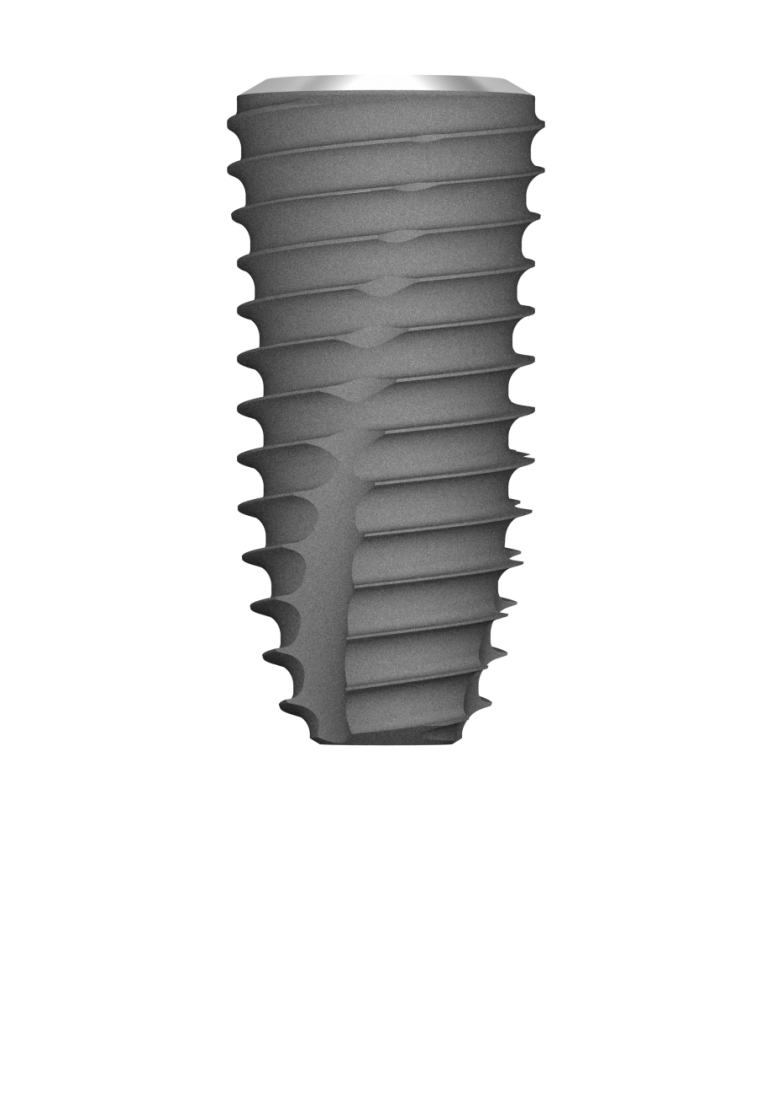 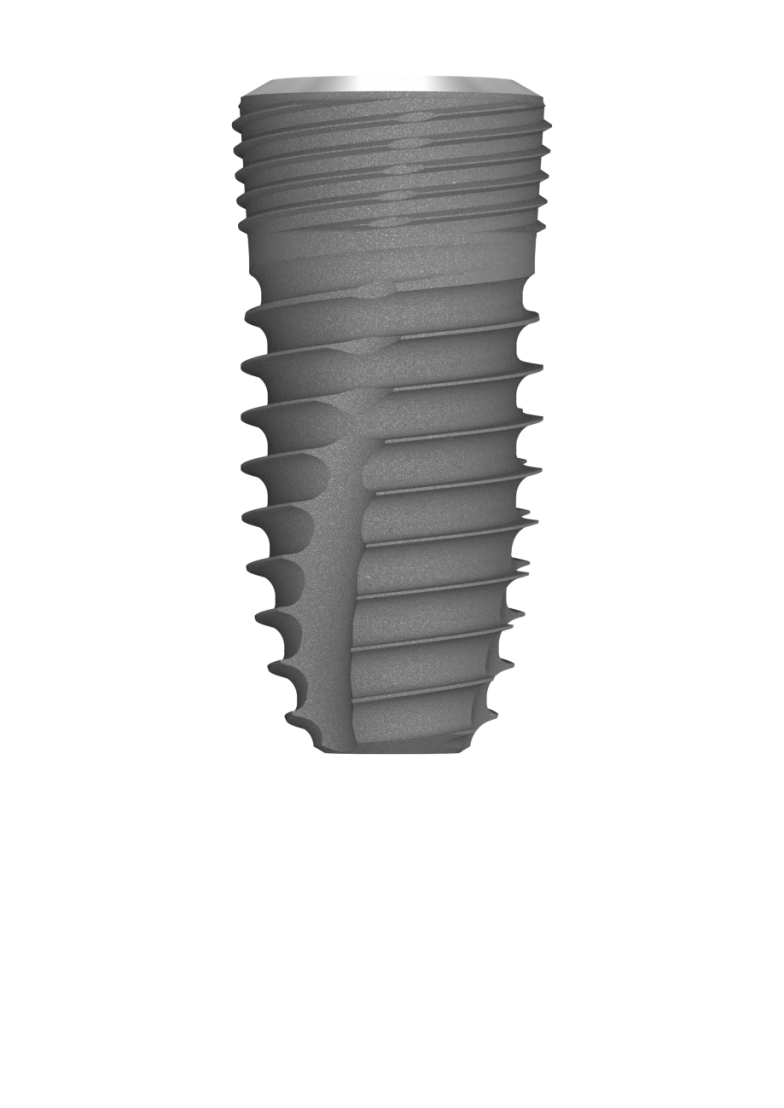 Prosthetic part
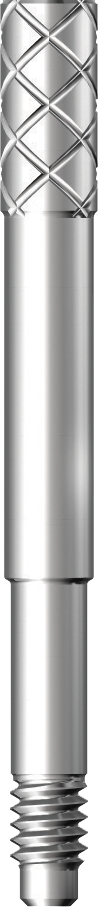 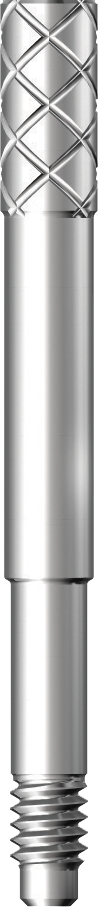 Insert Impression coping (pick-up) 
into Fixture
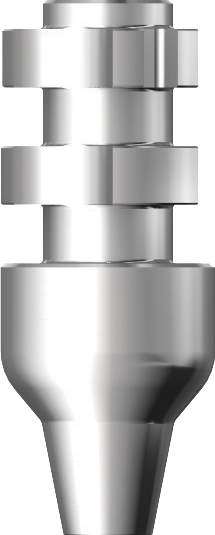 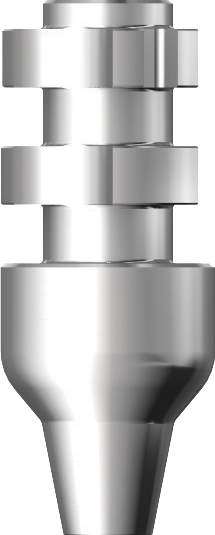 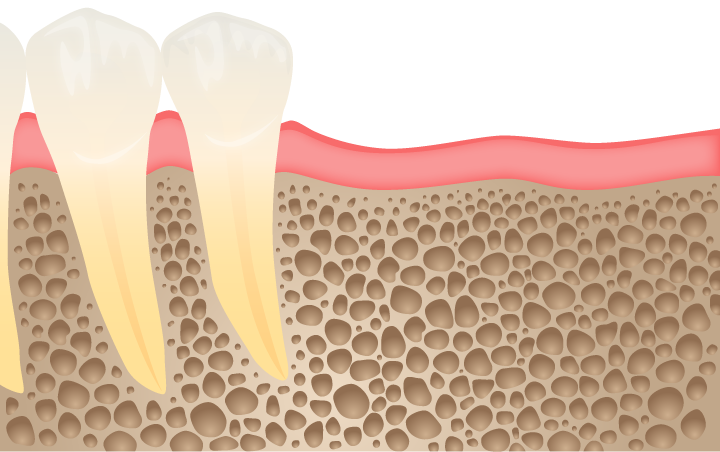 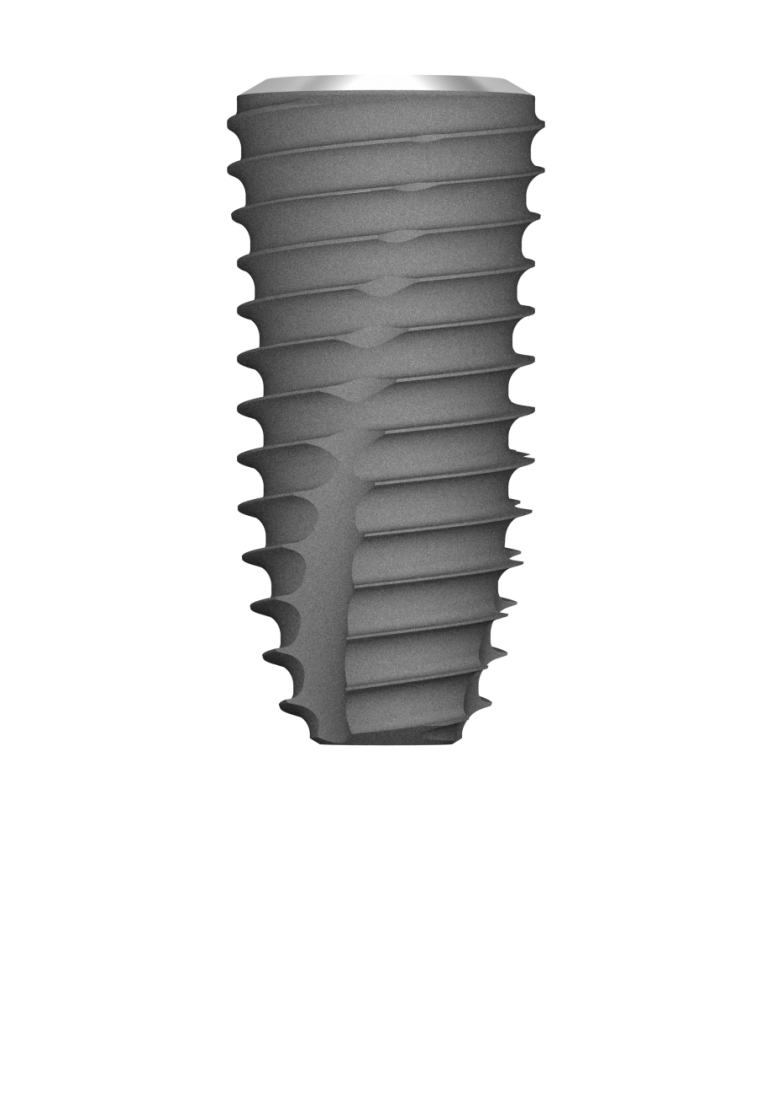 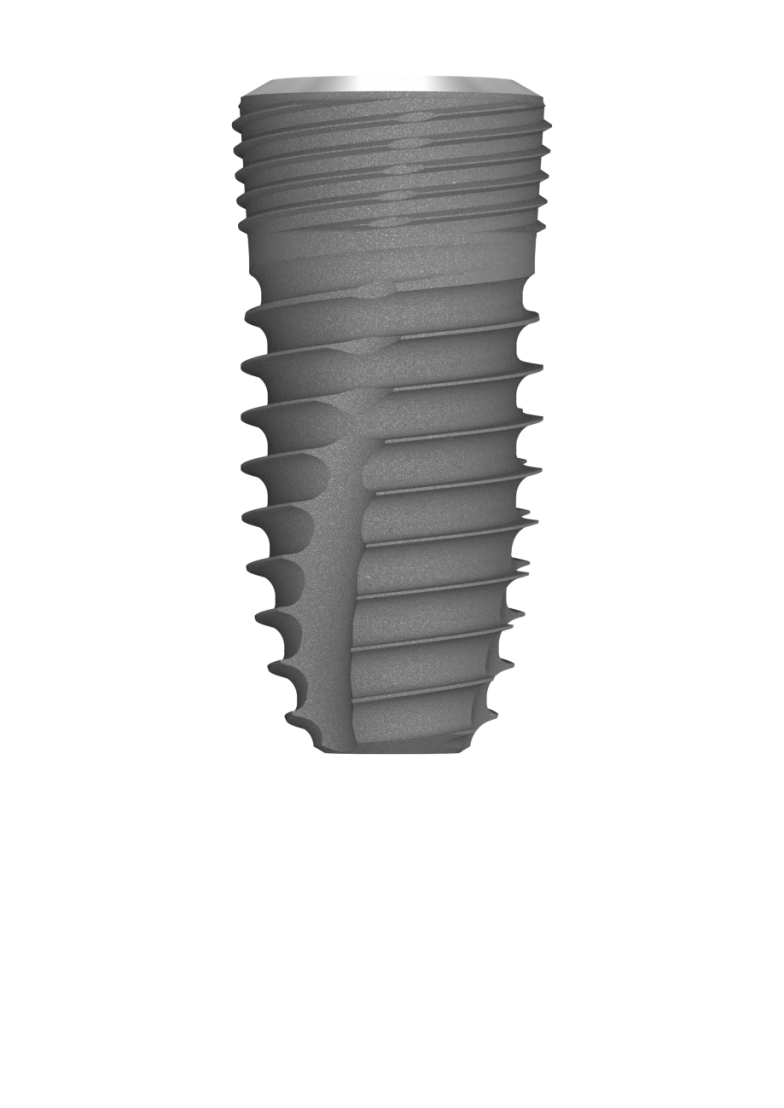 Prosthetic part
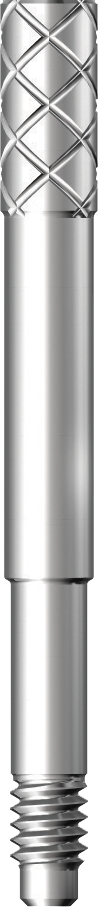 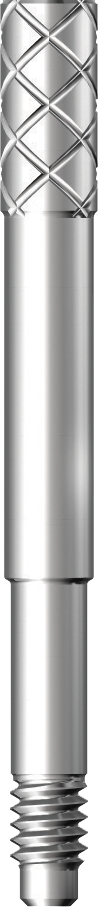 Take impression [open tray]
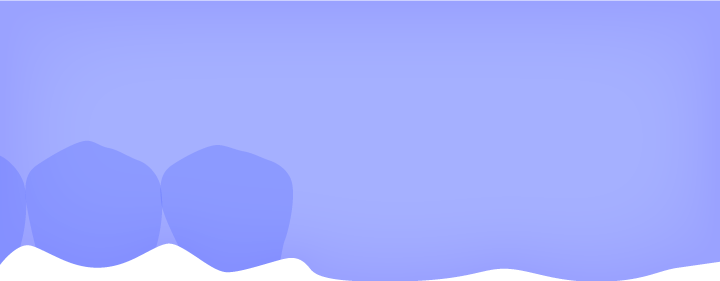 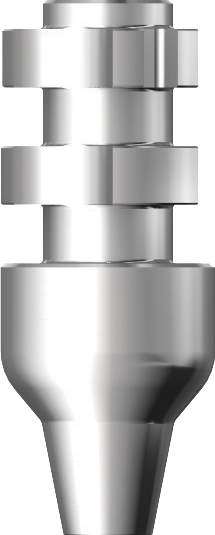 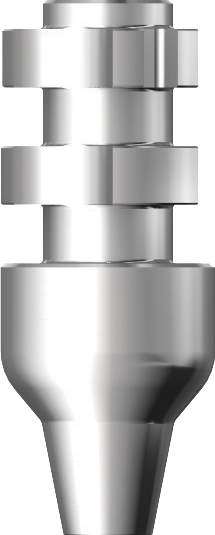 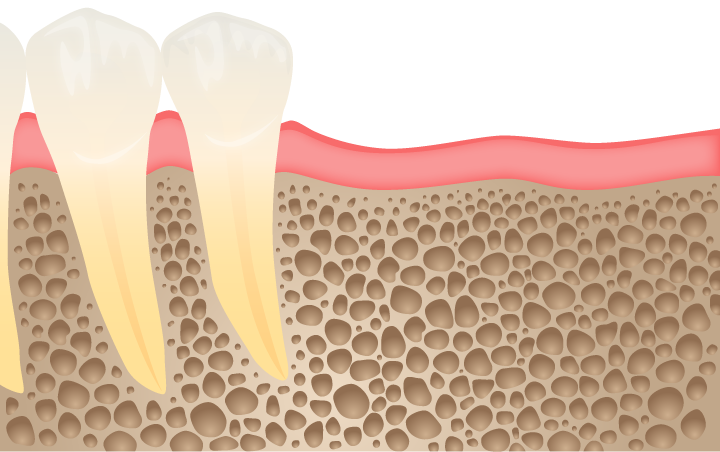 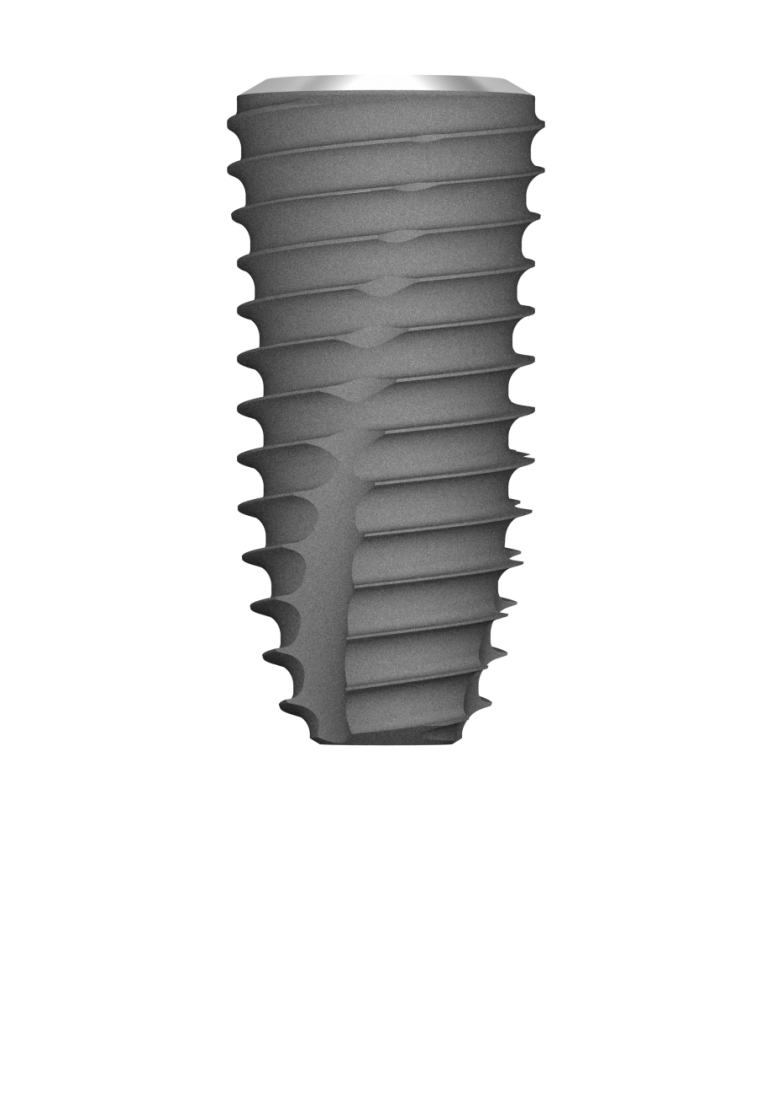 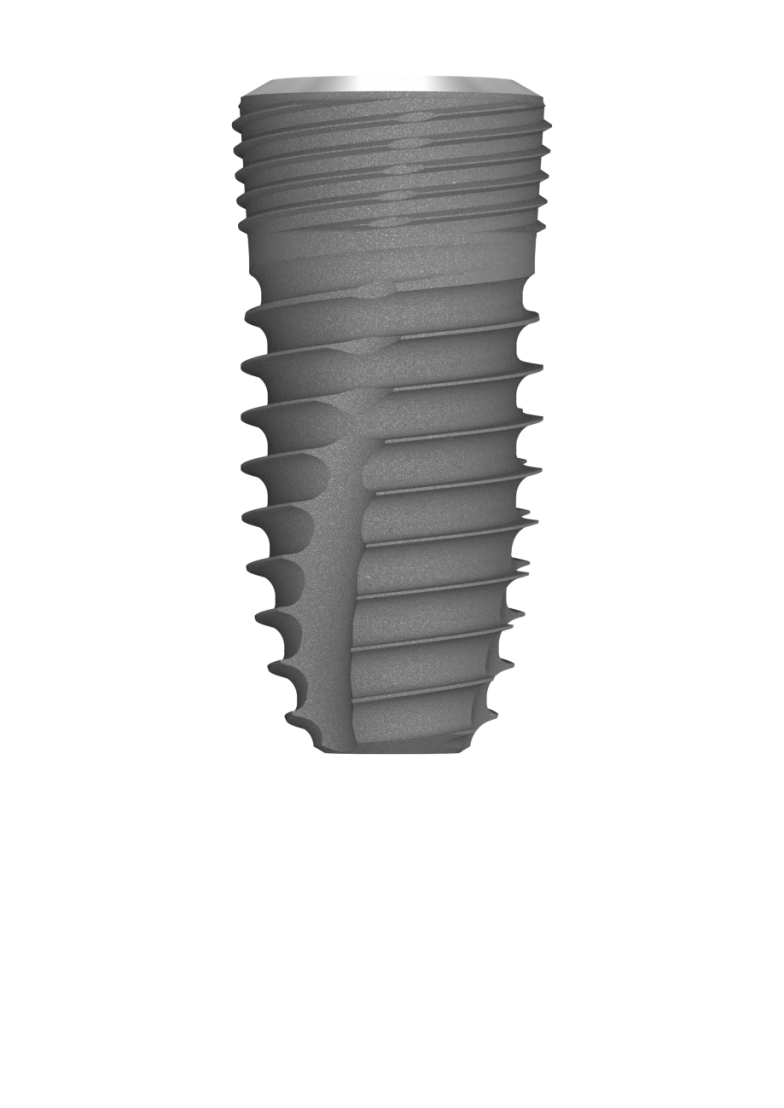 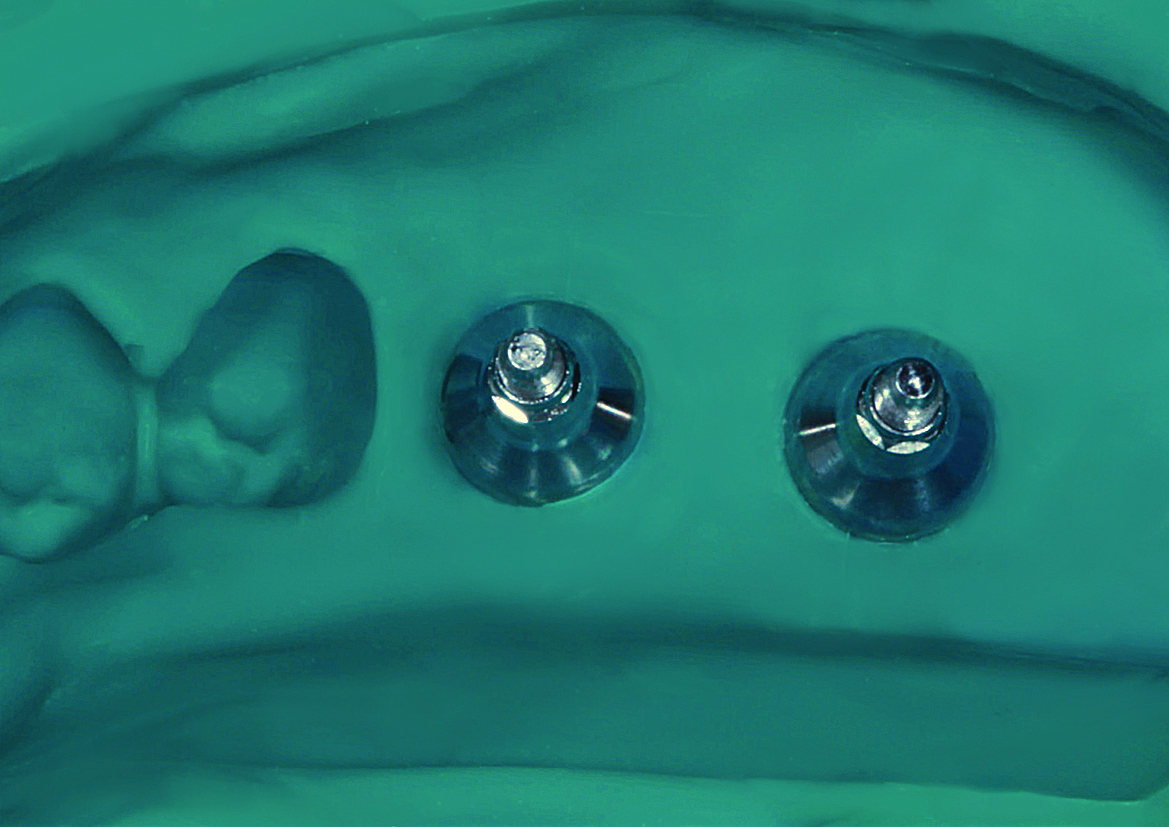 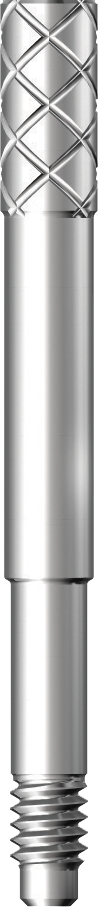 Prosthetic part
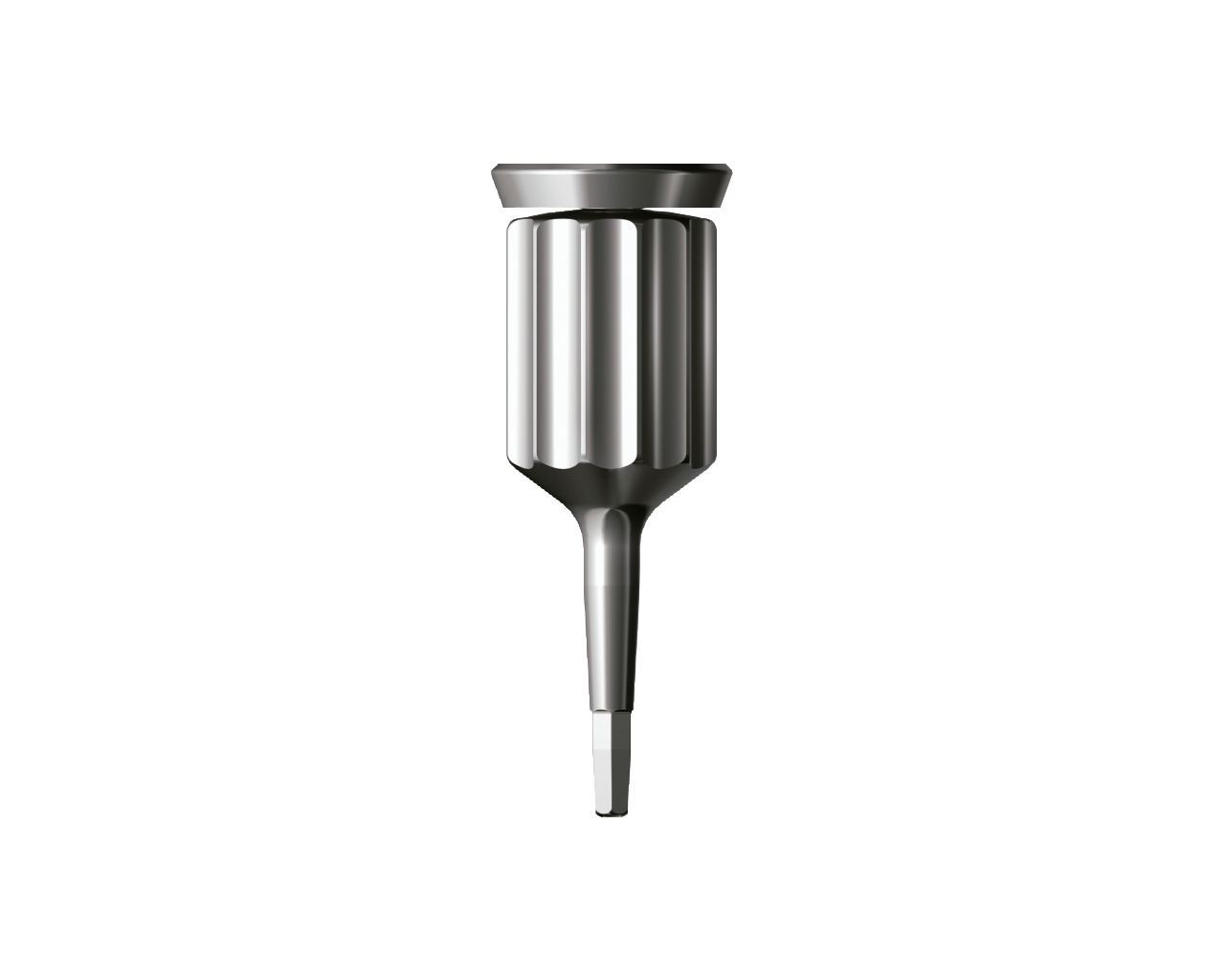 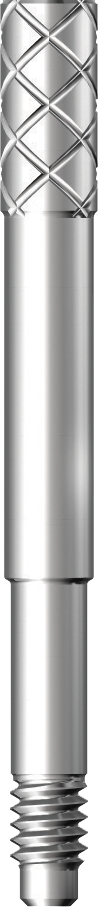 Unscrew Impression coping screw 
before removing the impression tray
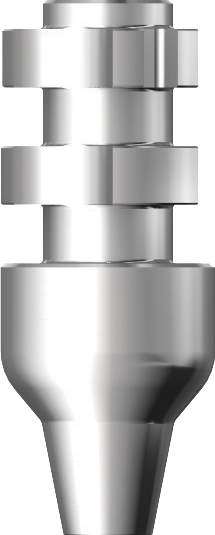 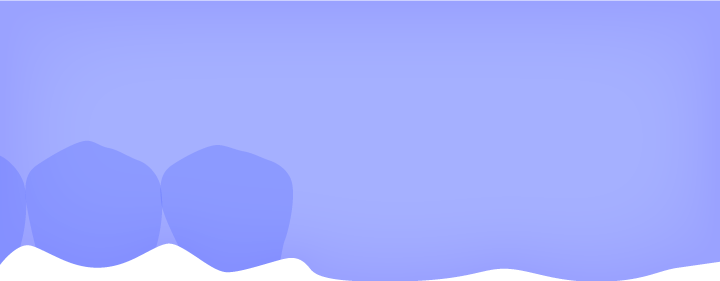 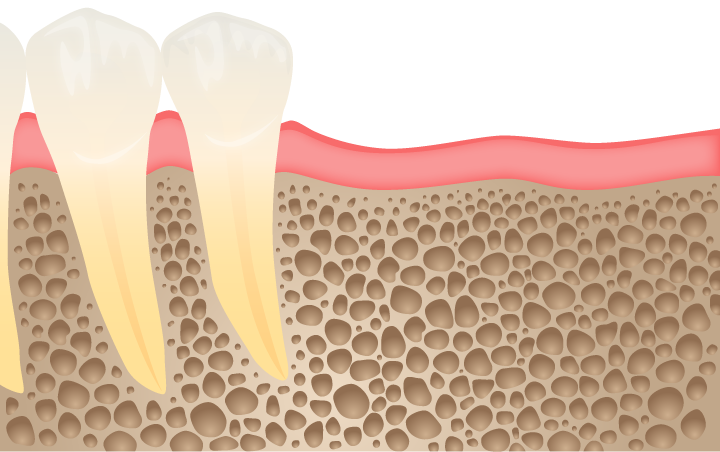 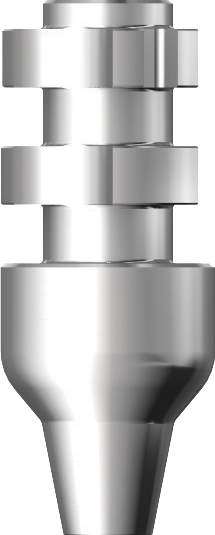 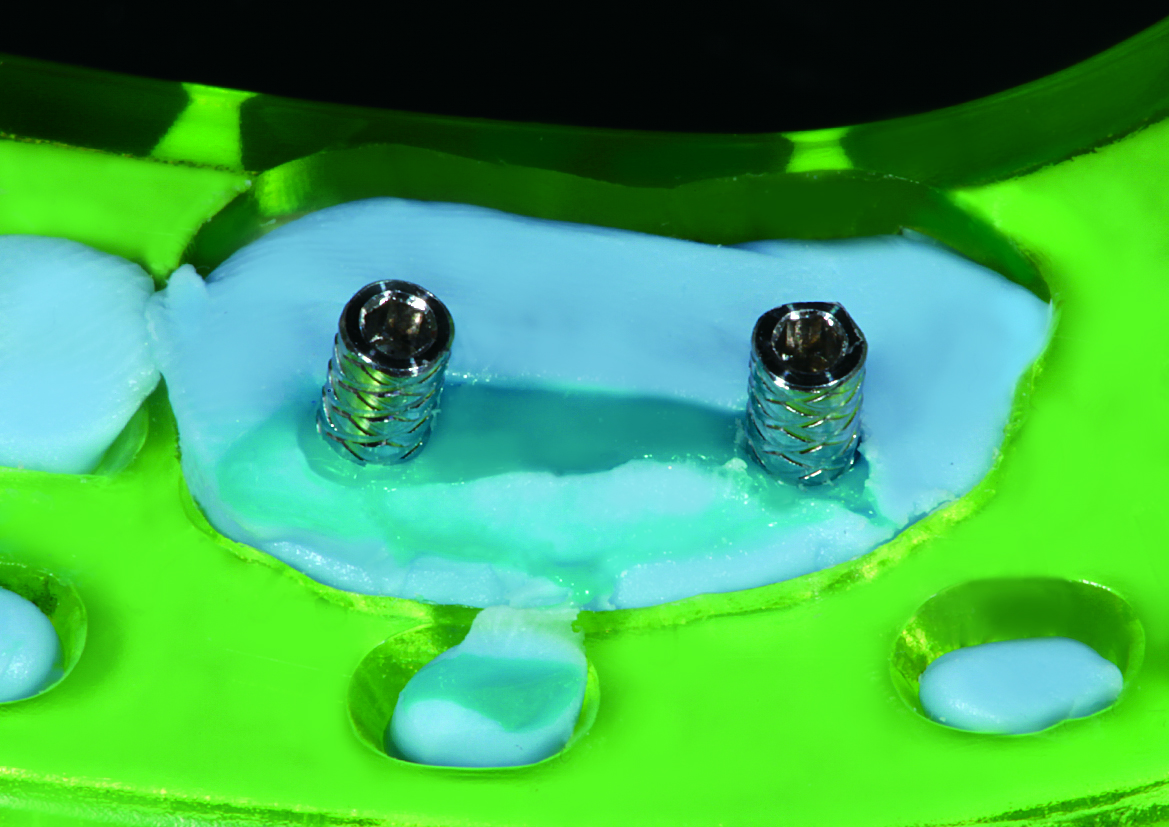 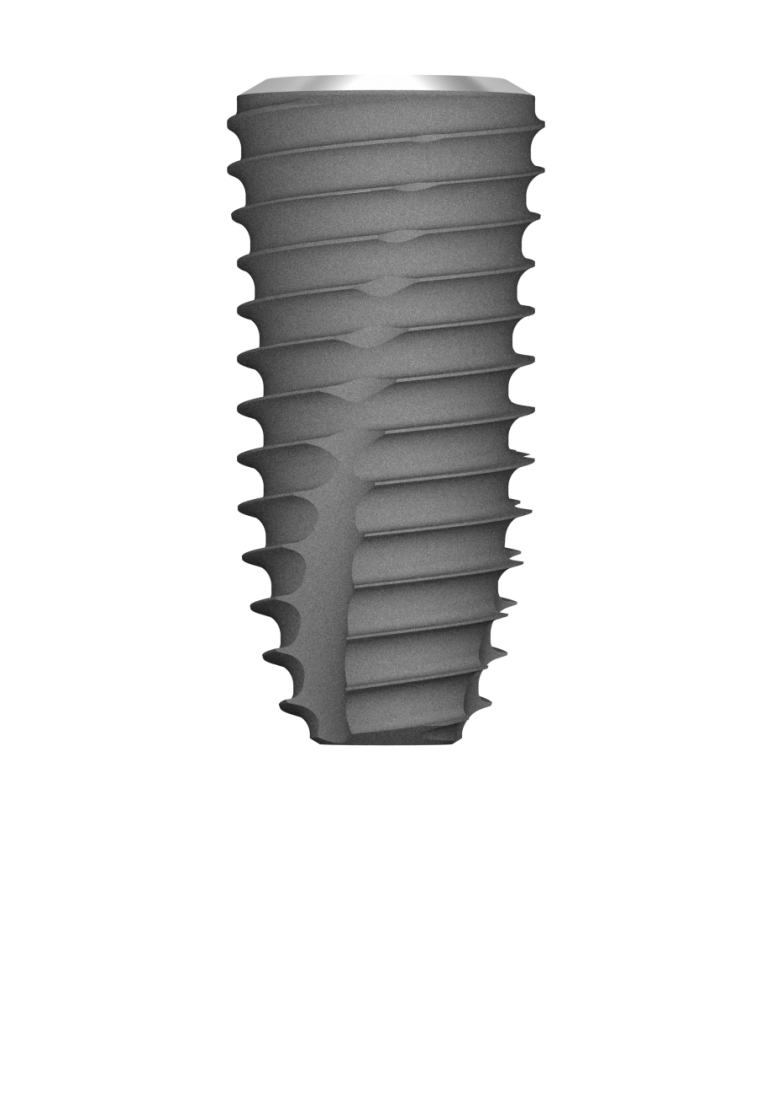 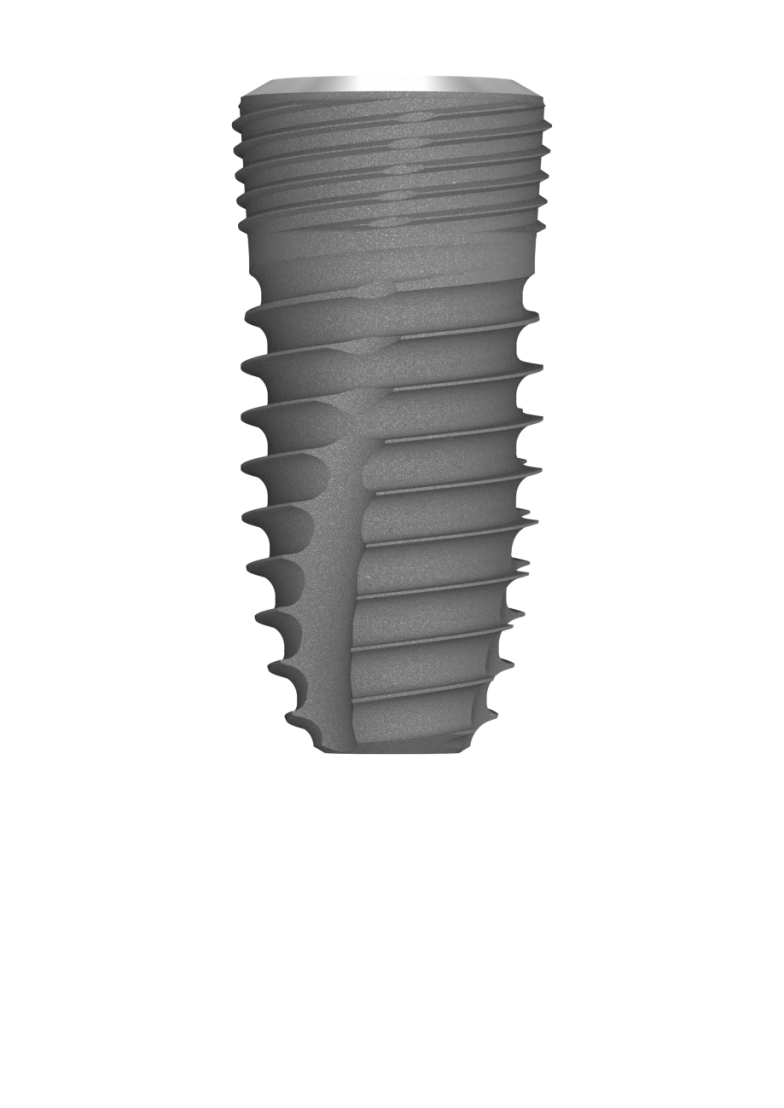 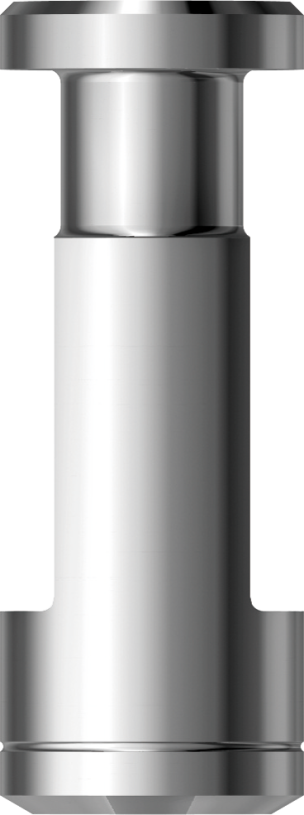 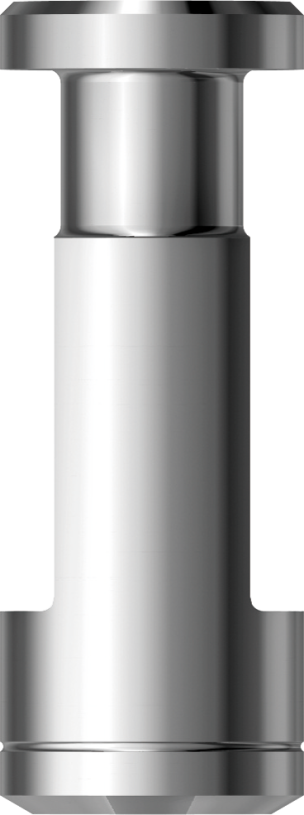 Prosthetic part
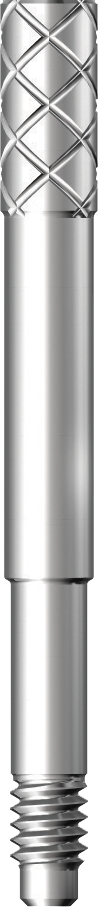 Fabricate soft tissue model
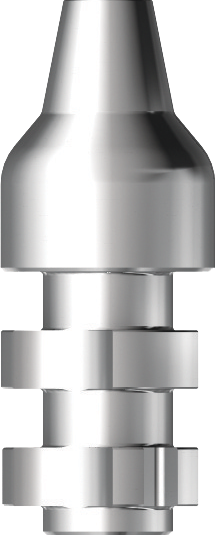 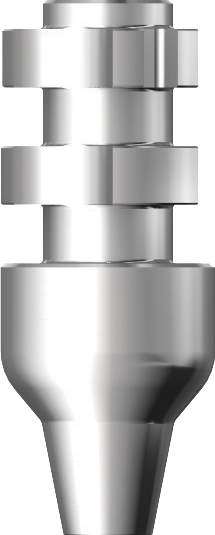 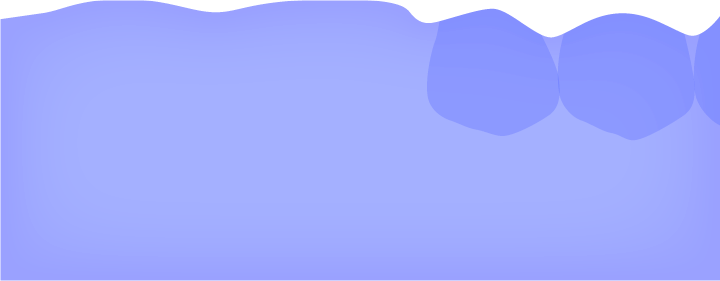 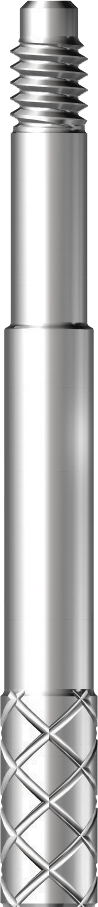 Prosthetic part
Fabricate master cast
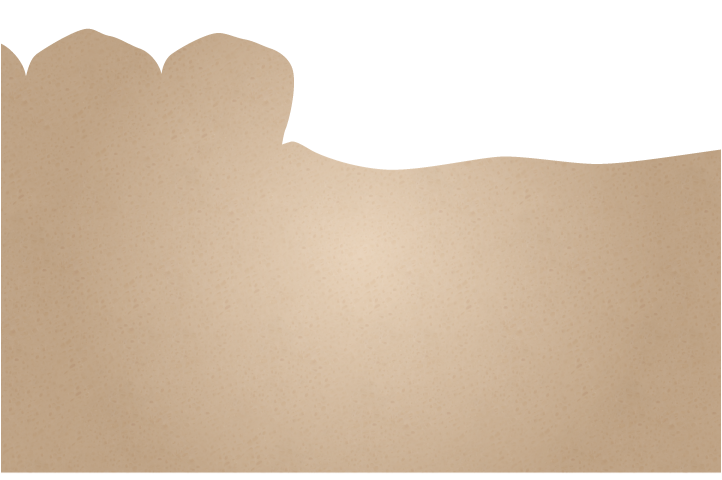 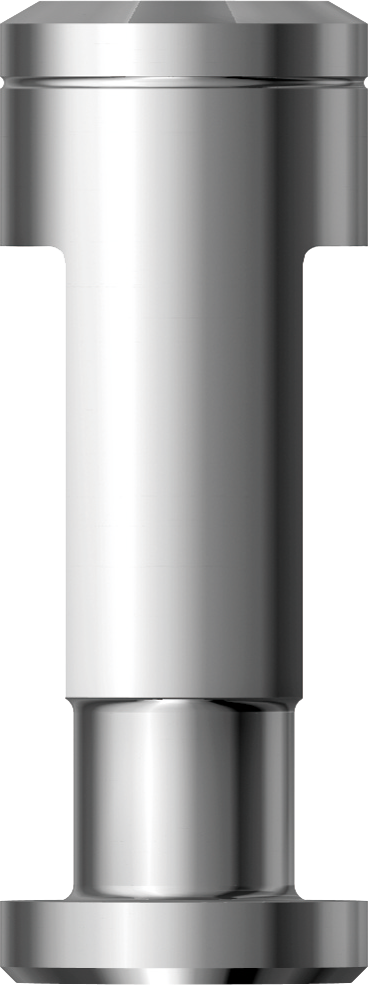 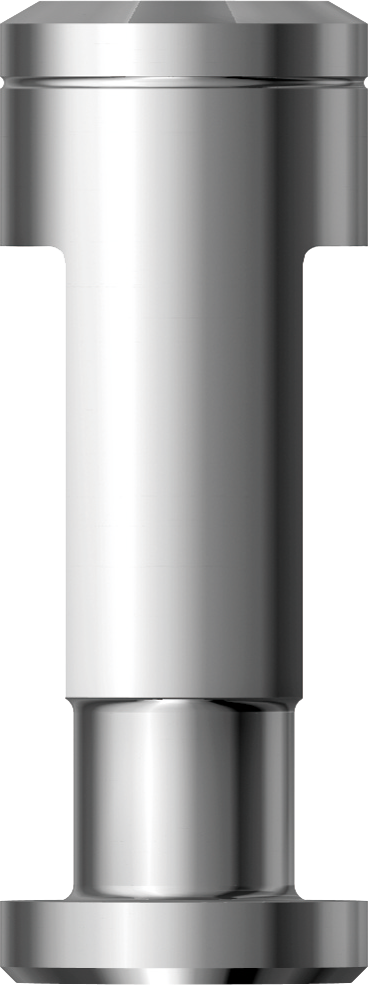 Prosthetic part
Select abutment with  proper diameter and gingival height
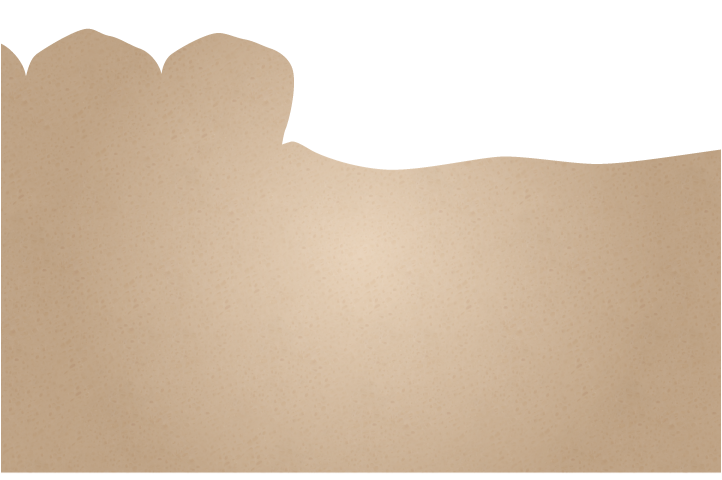 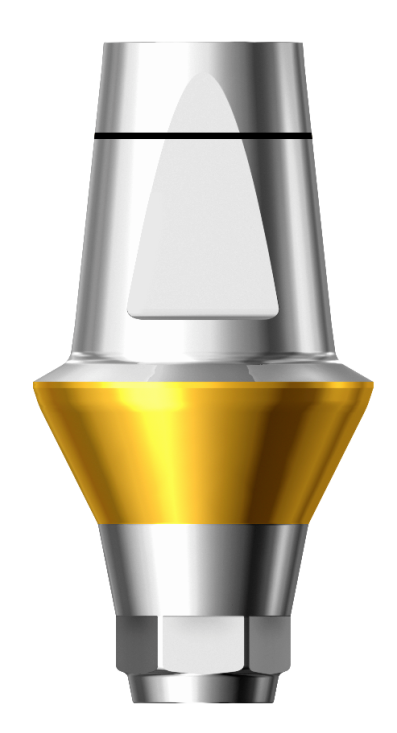 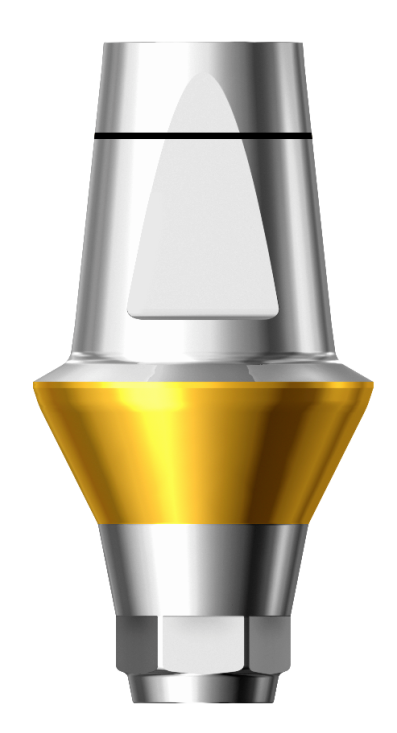 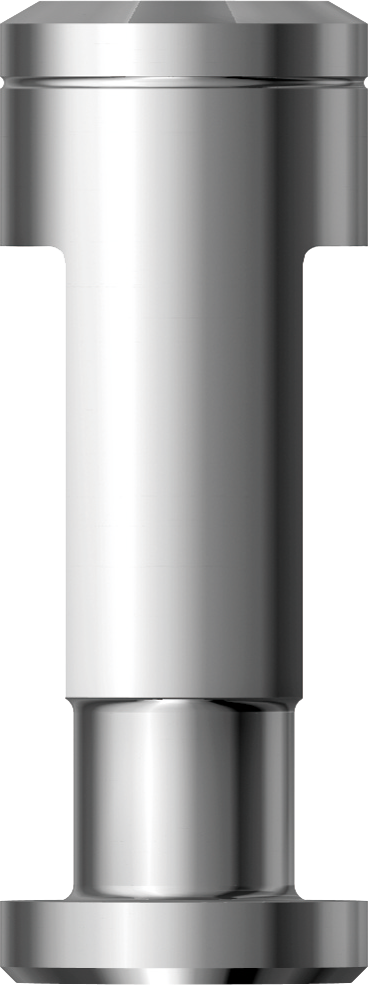 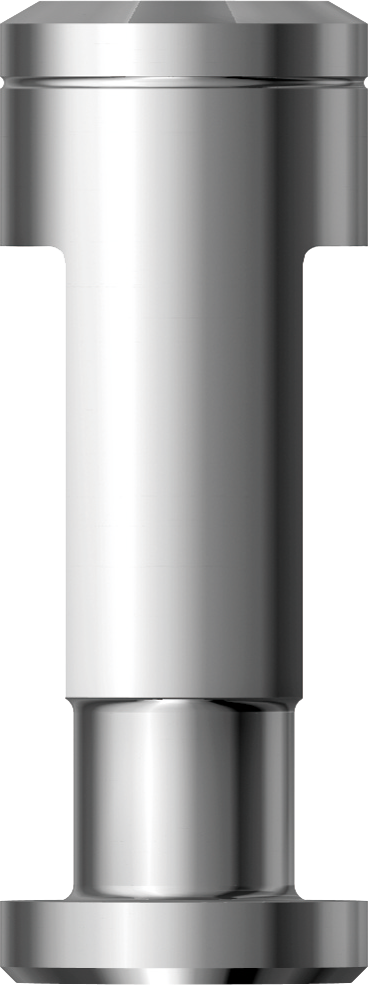 Prosthetic part
Fabricate positioning jig
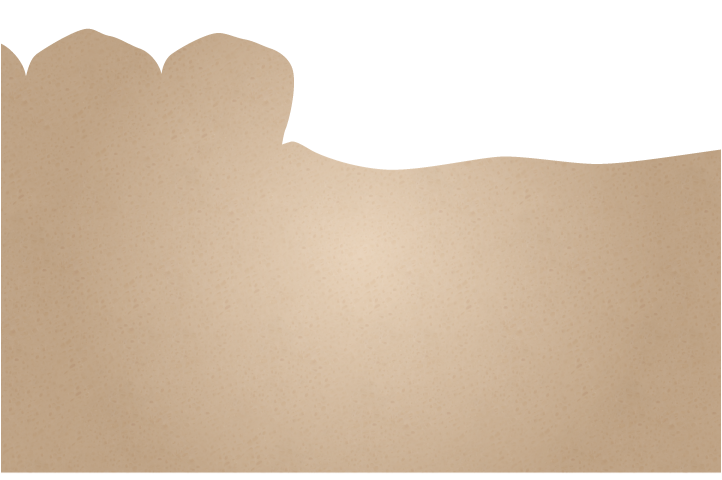 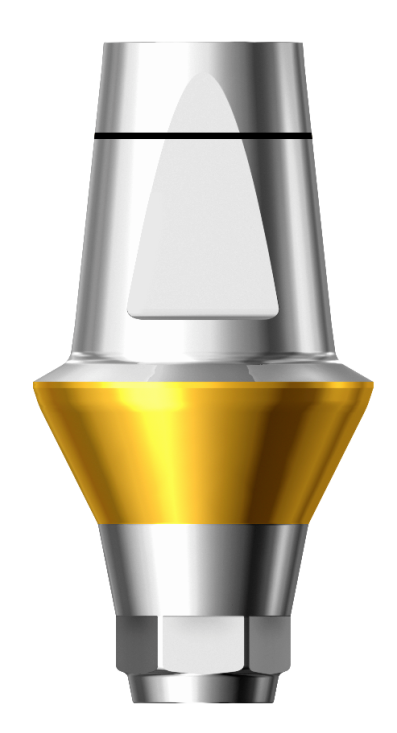 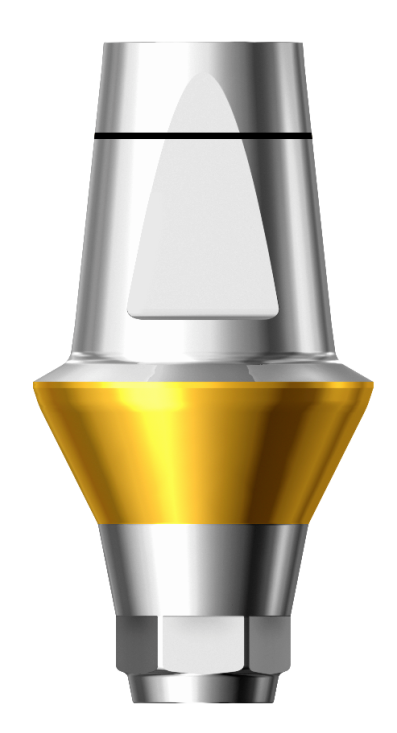 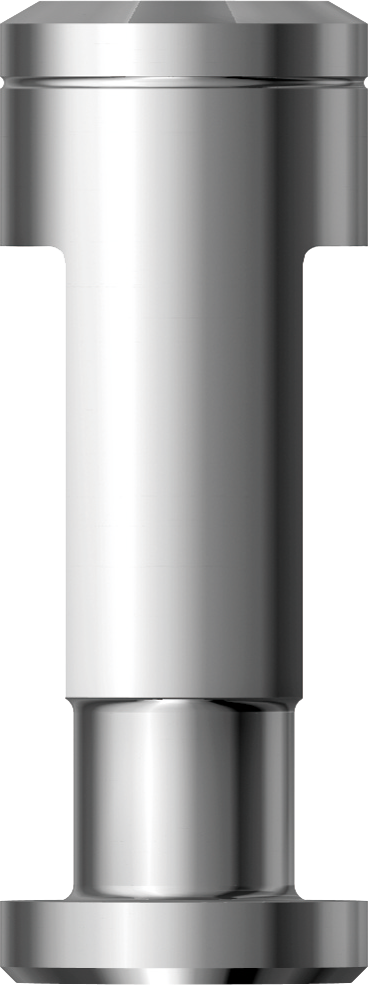 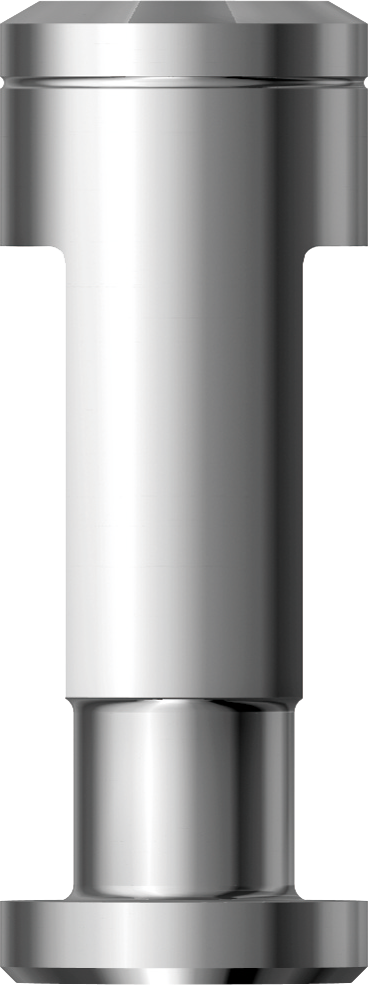 Prosthetic part
Scanning of Lab analogs and adjacent teeth on master cast
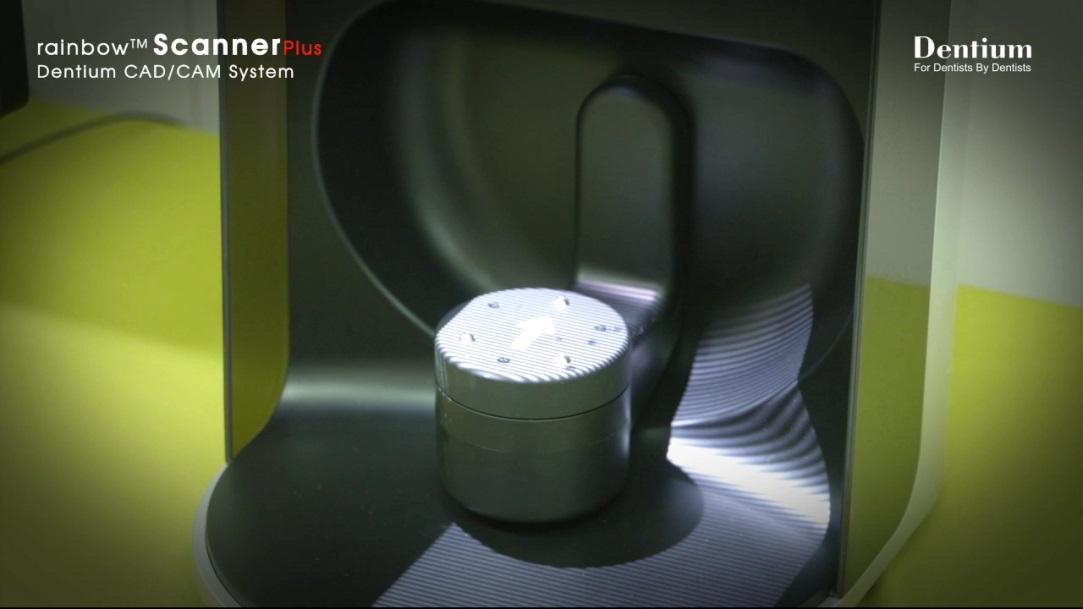 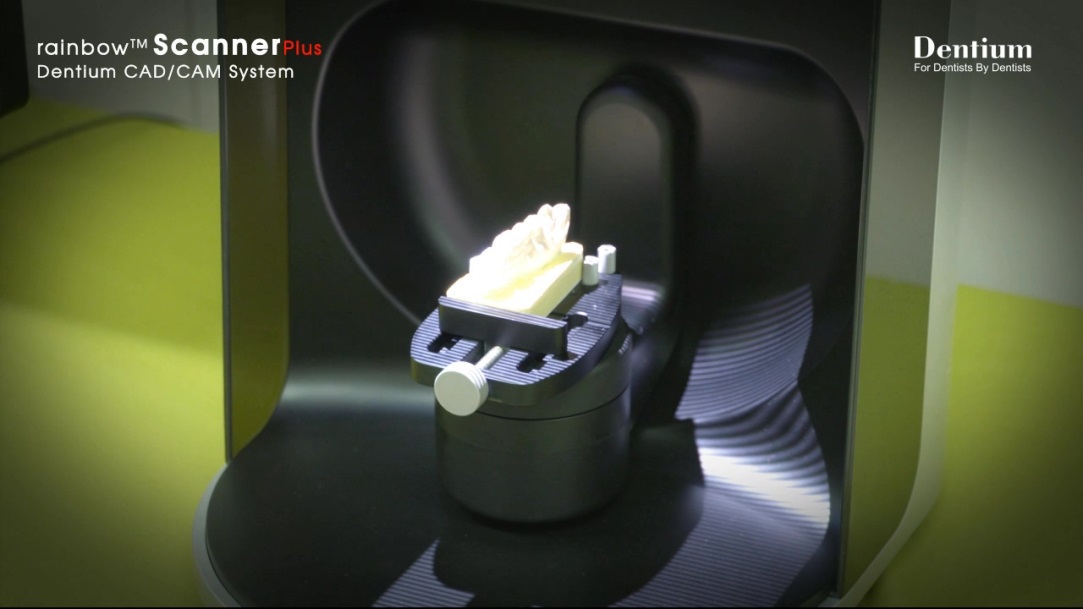 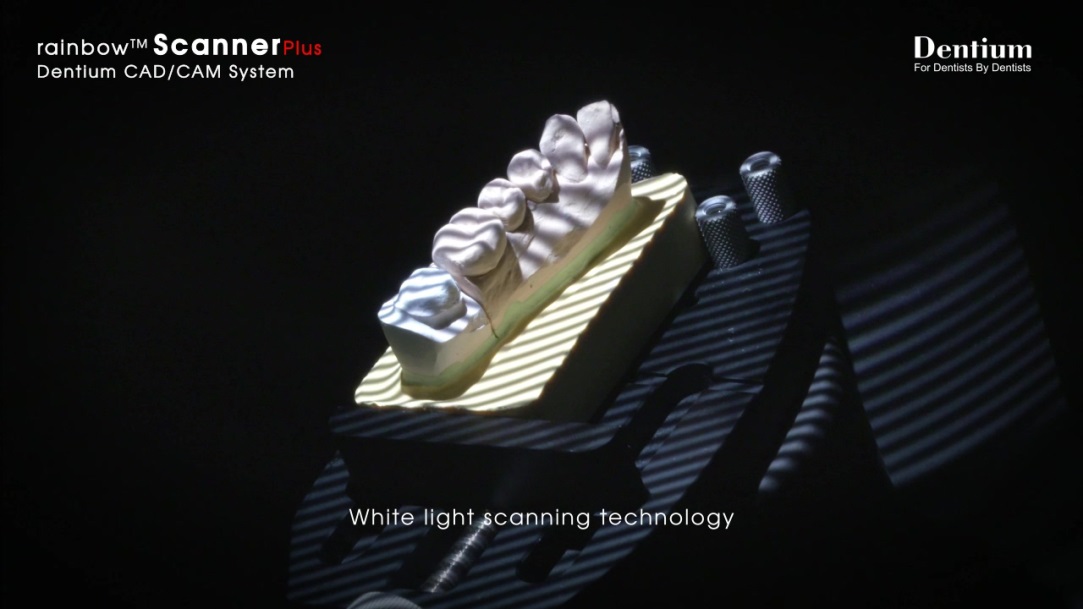 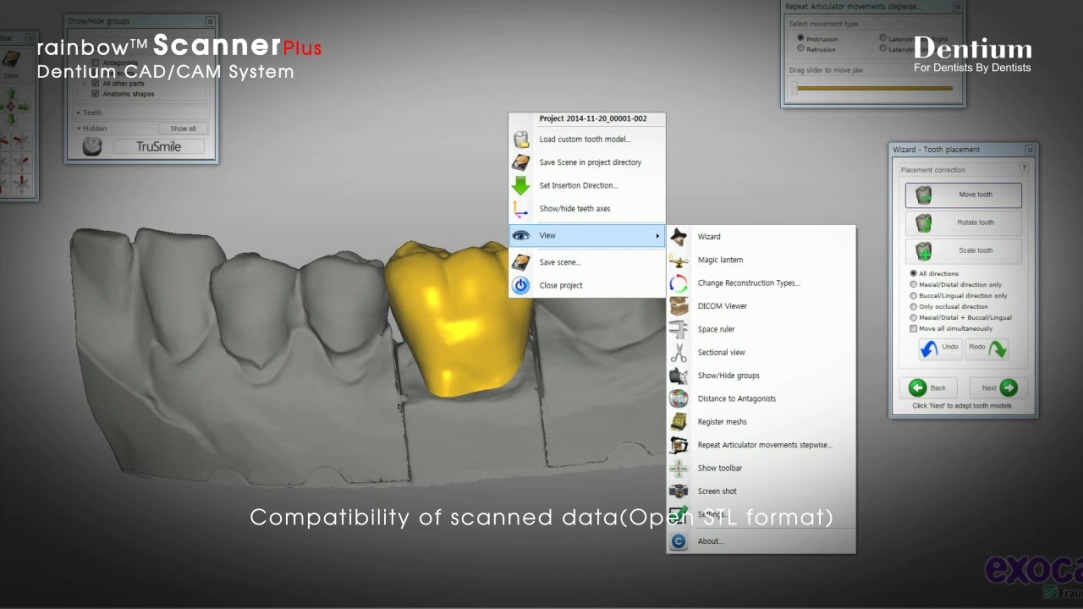 Prosthetic part
Wax-up
Cut-back
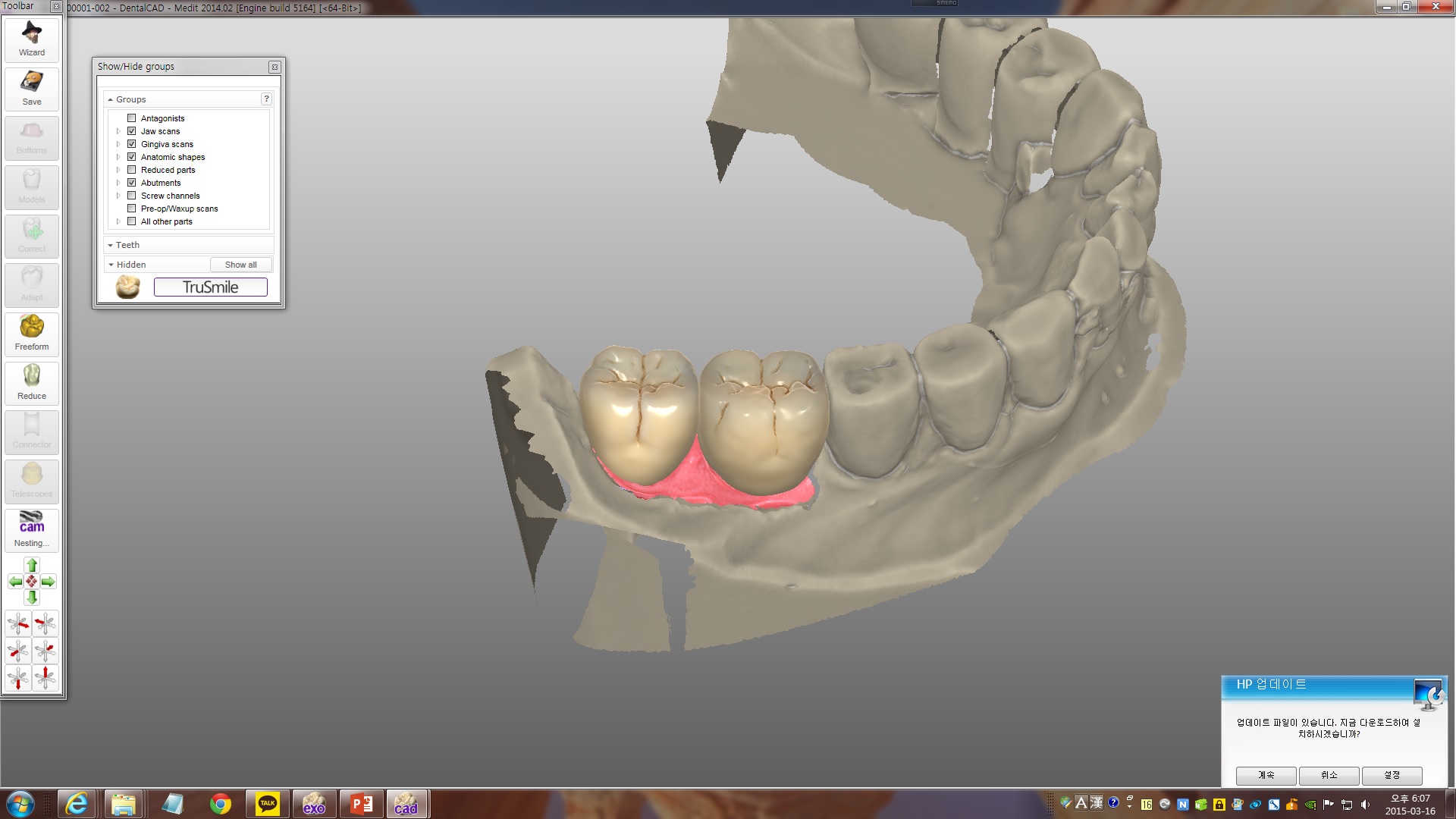 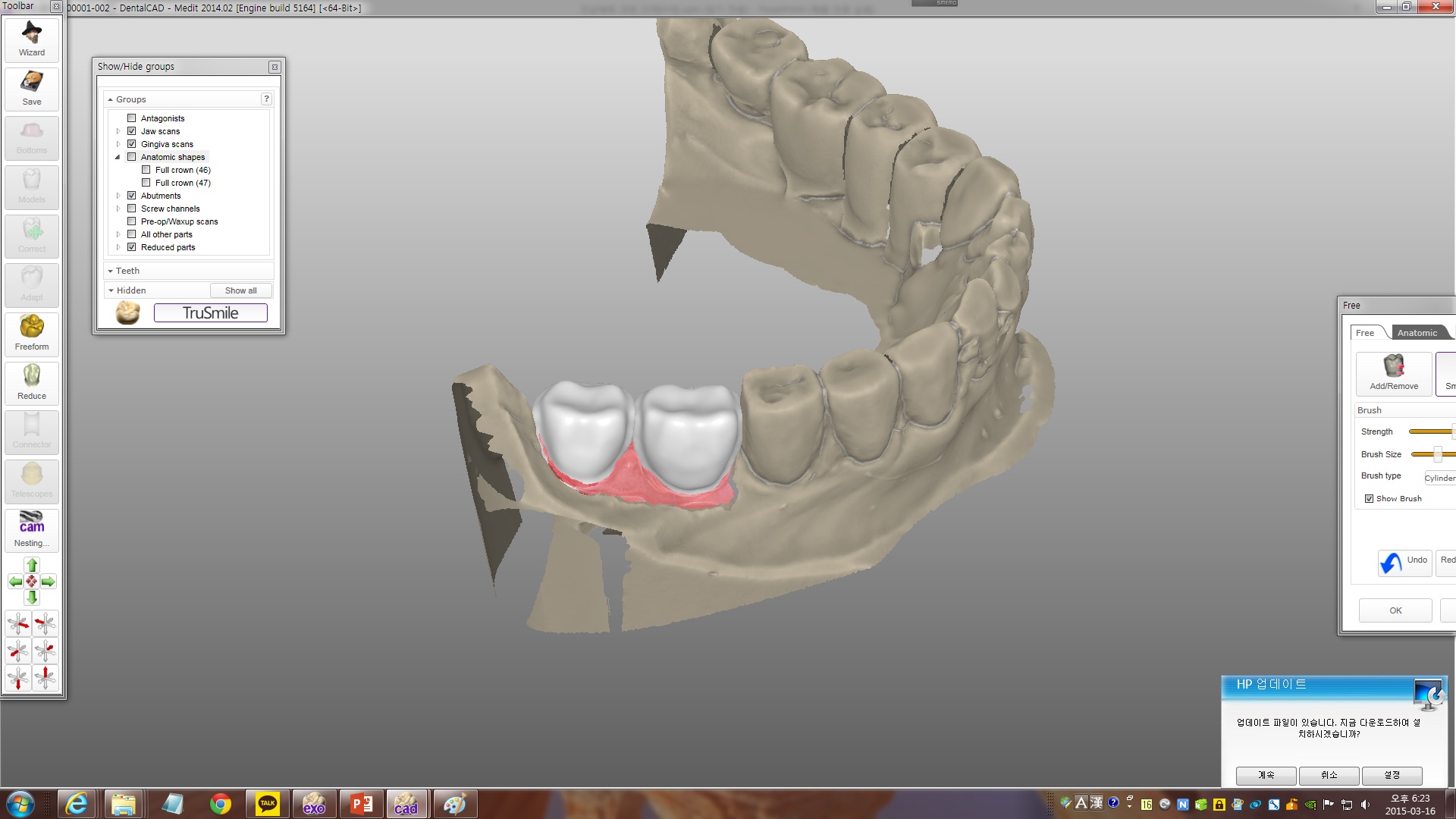 Prosthetic part
Zirconia framework
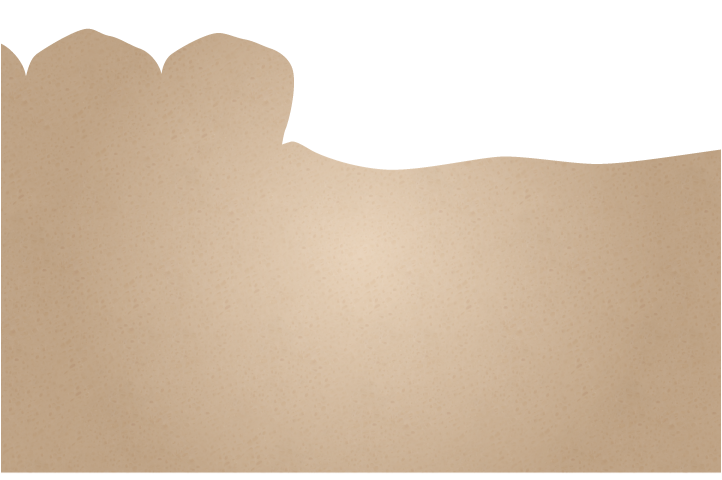 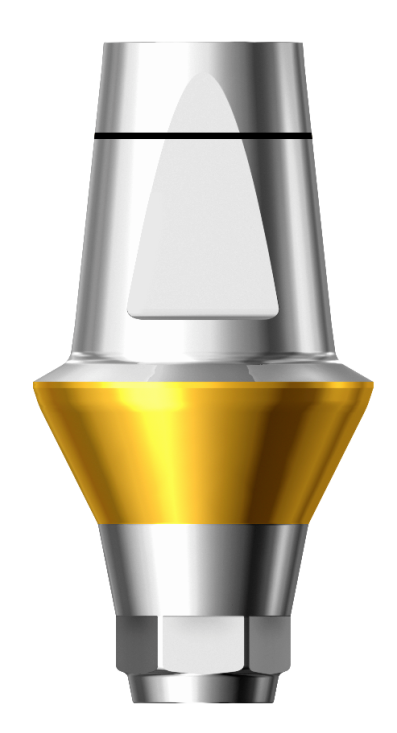 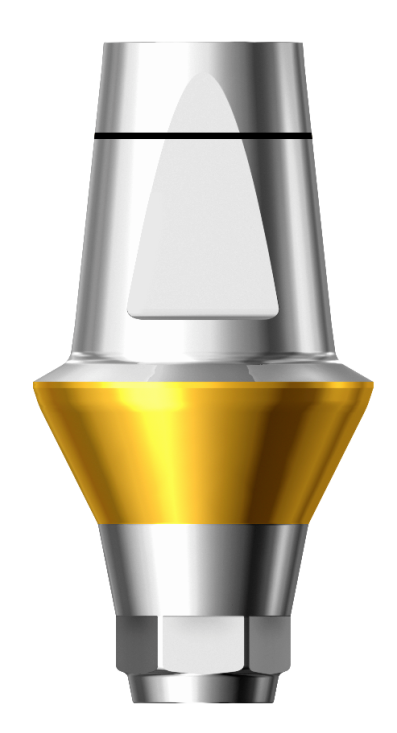 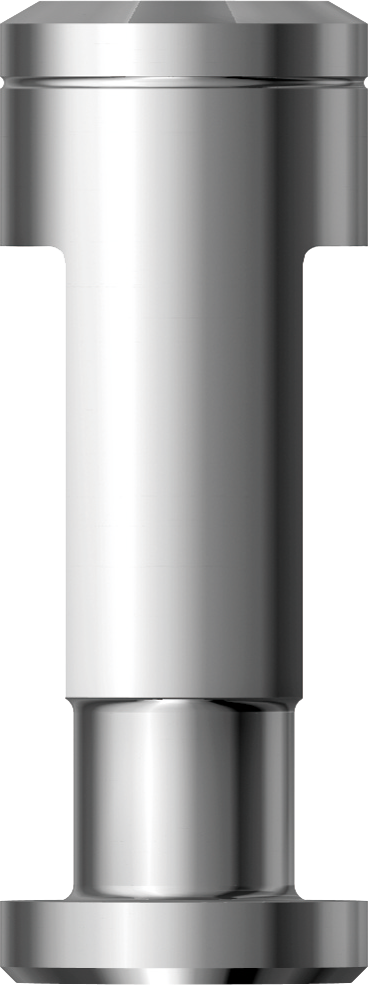 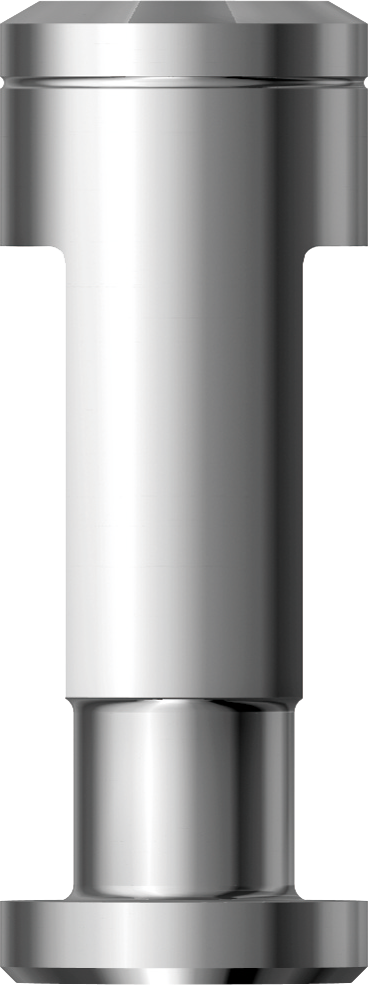 Prosthetic part
Porcelain build-up
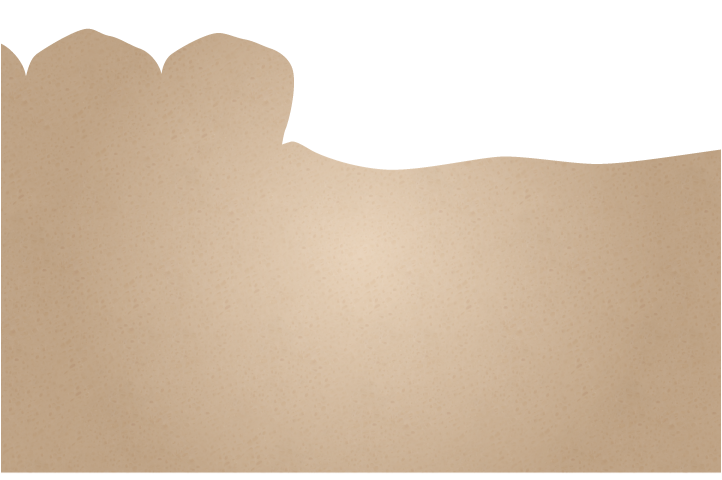 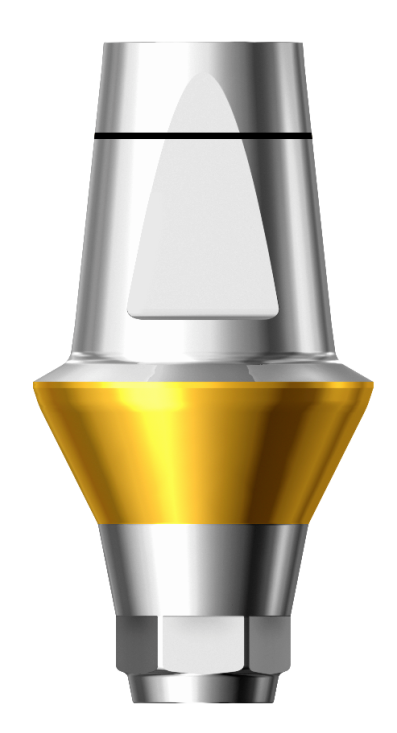 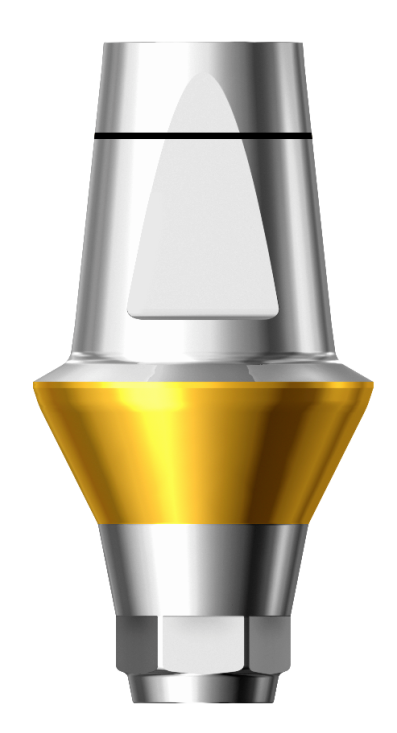 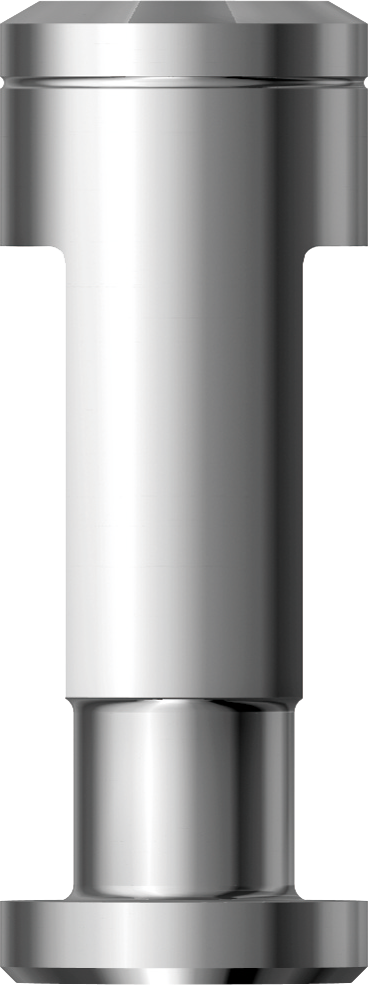 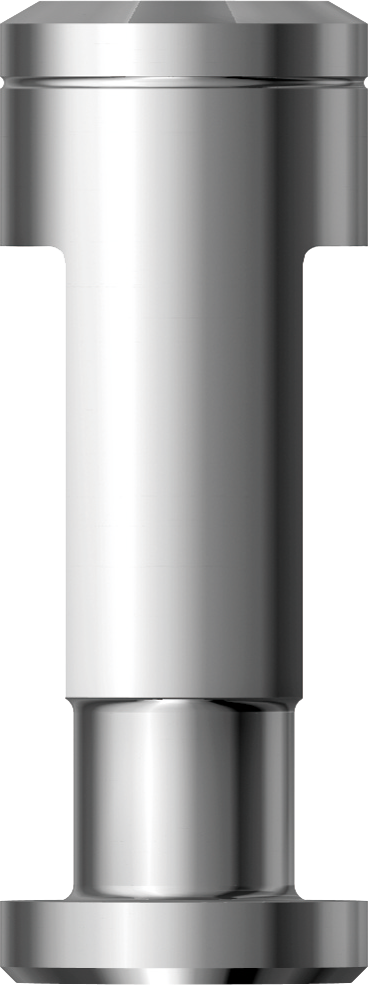 Prosthetic part
Abutment tightening with positioning jig
[Tighten it to 25~30N.cm and Re-tighten after 15 minutes]

Delivery of final prosthesis
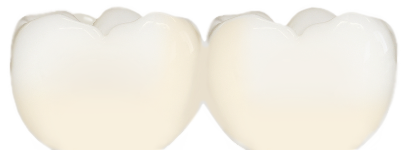 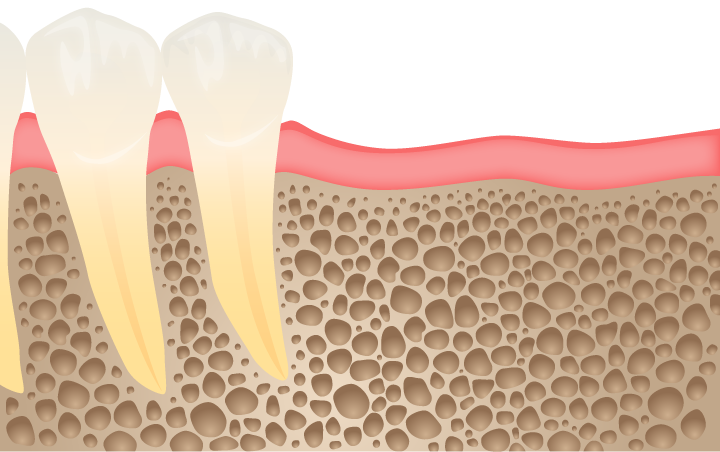 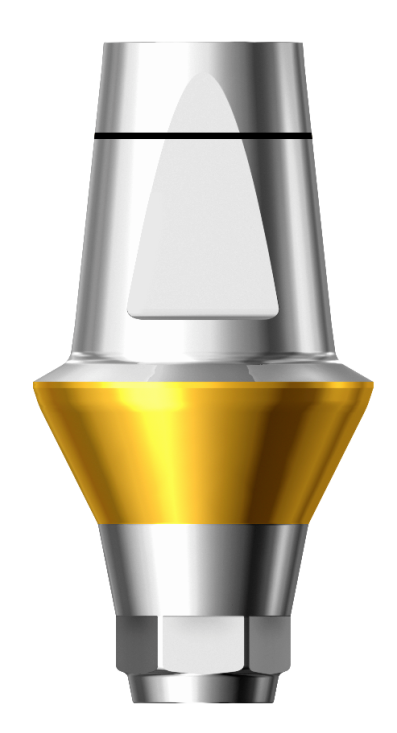 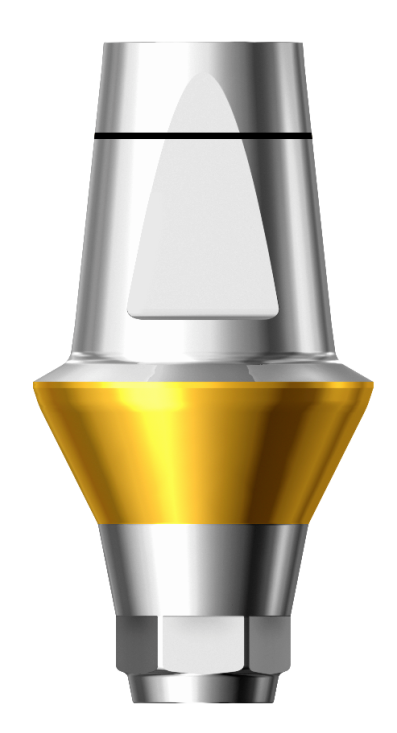 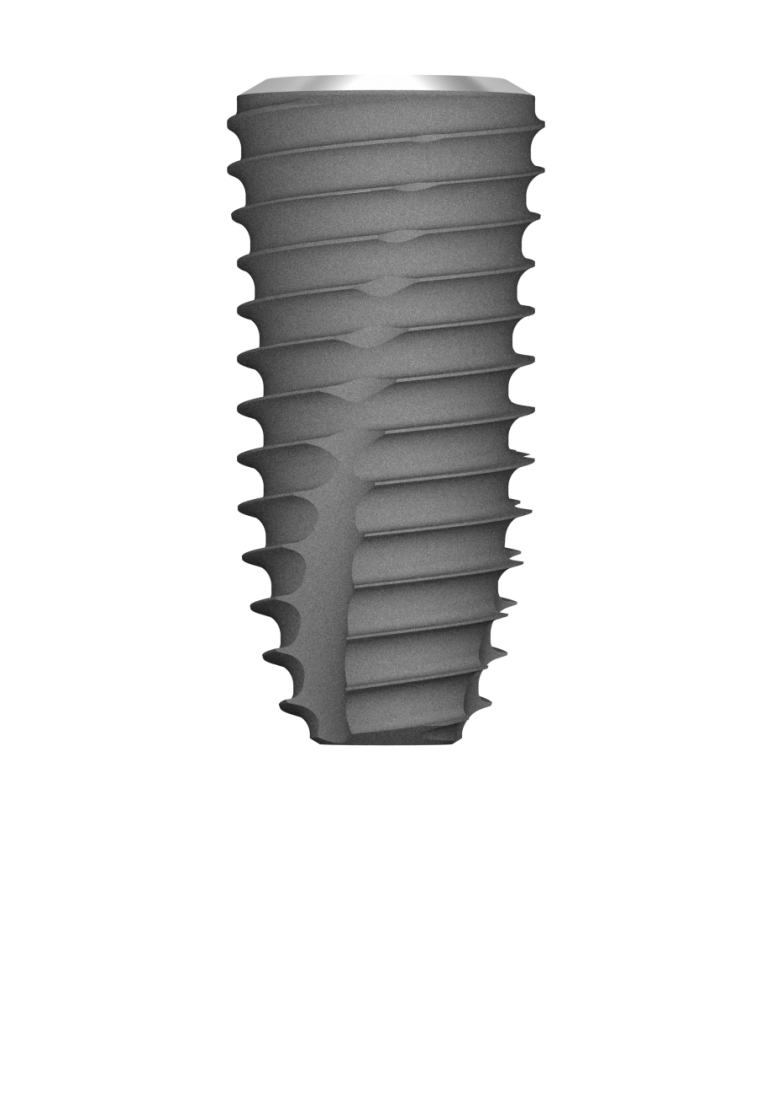 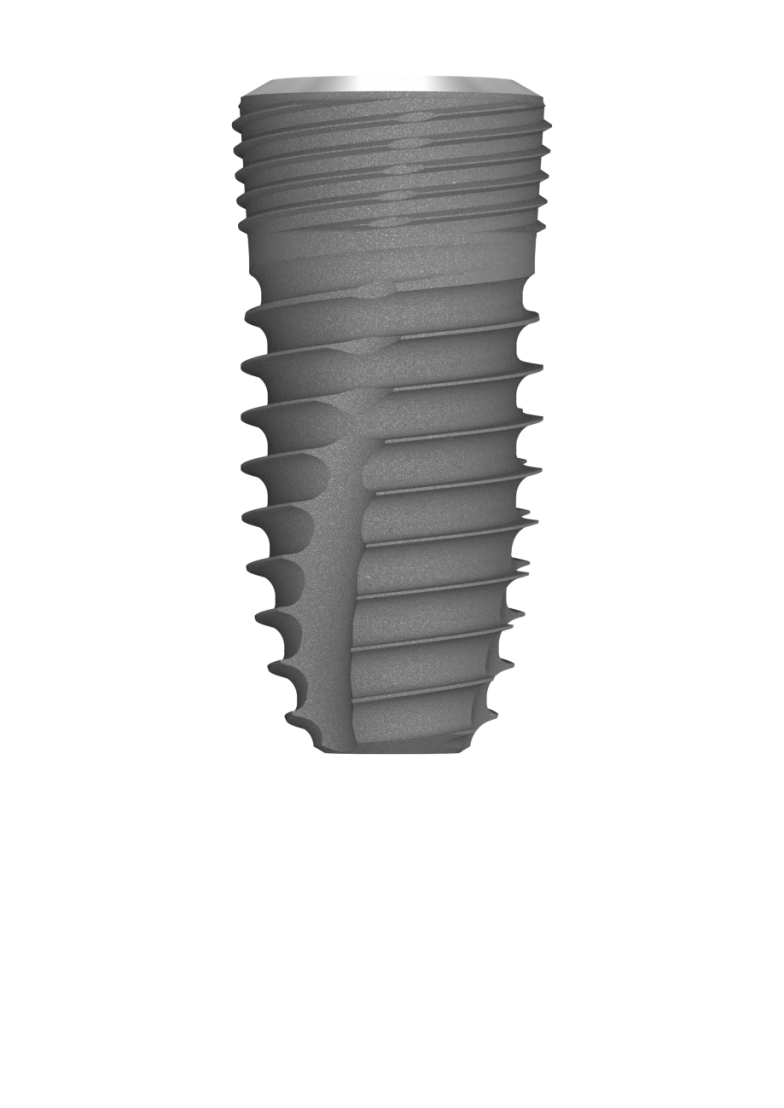 Fixture level impression Ⅲ
Angled abutment
Transfer type
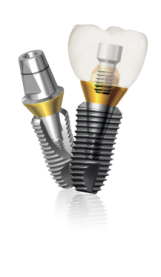 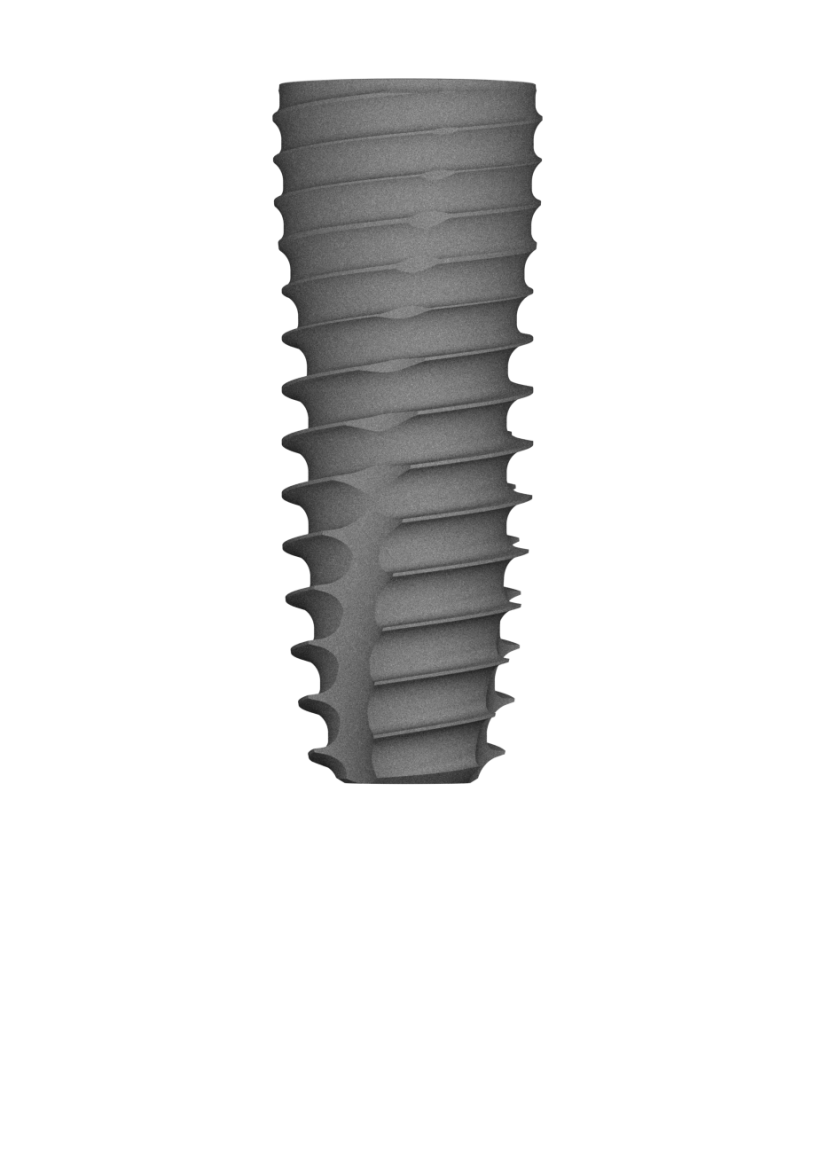 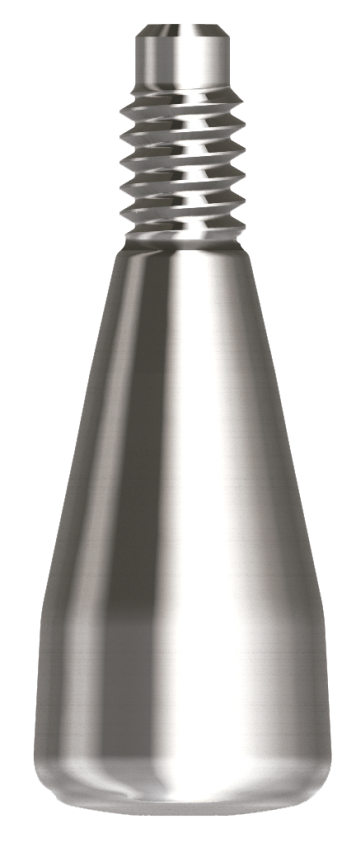 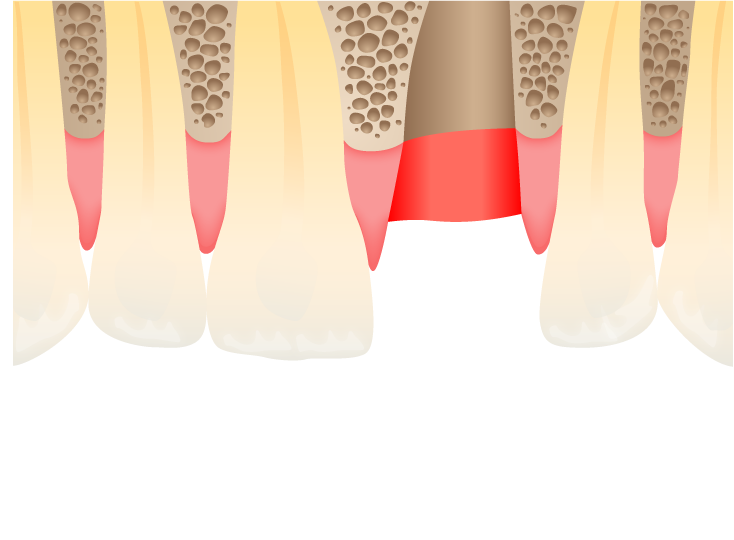 Prosthetic part
Remove Healing abutment
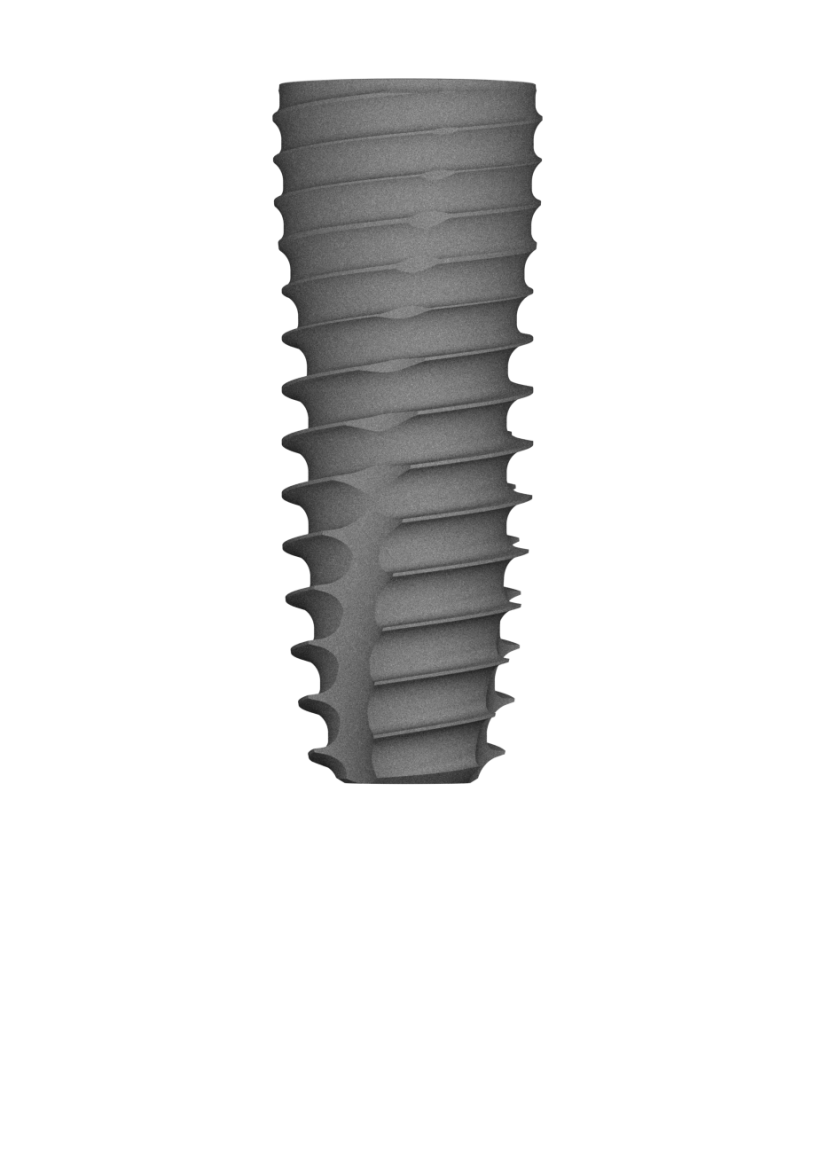 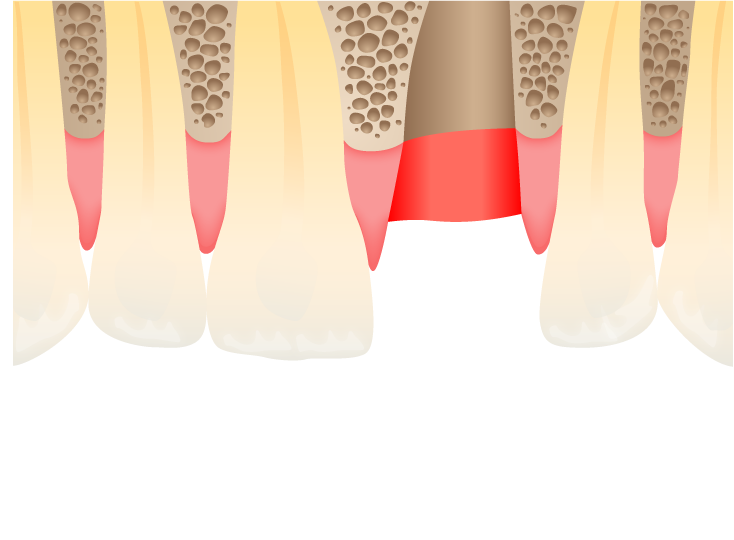 Prosthetic part
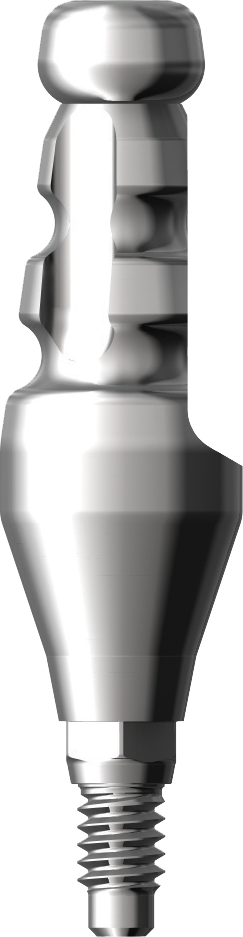 Connect Impression coping
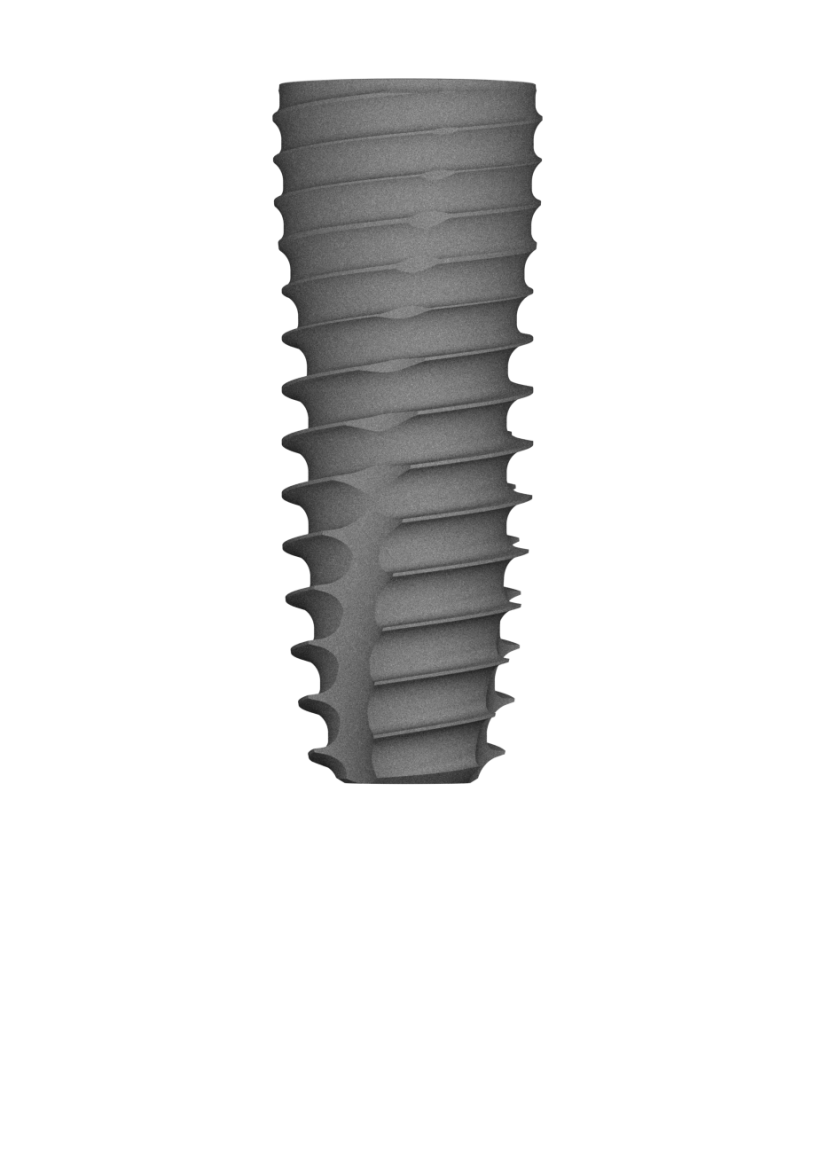 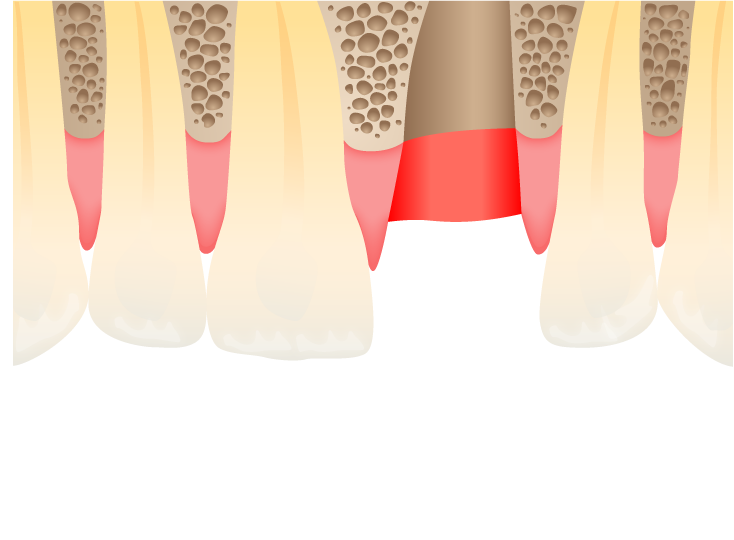 Prosthetic part
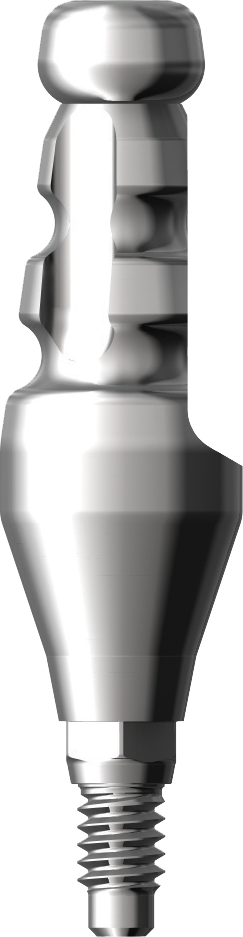 Connect Impression coping
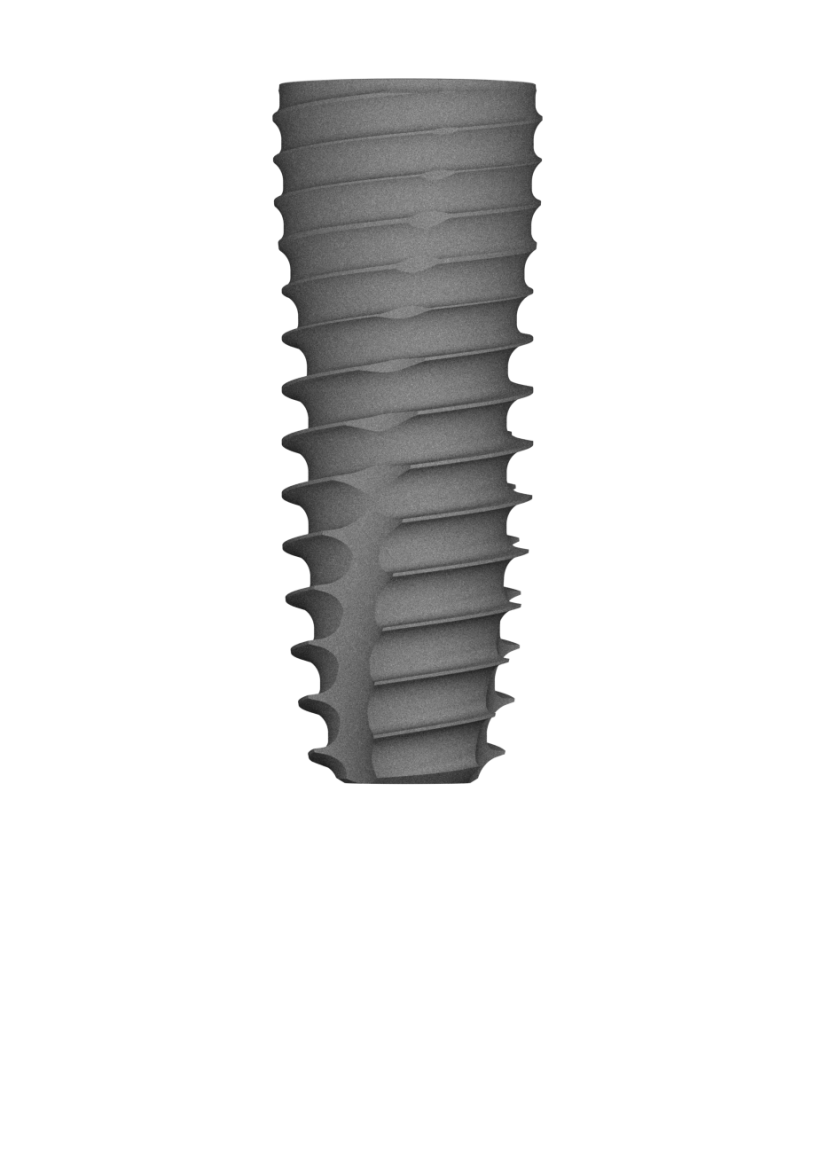 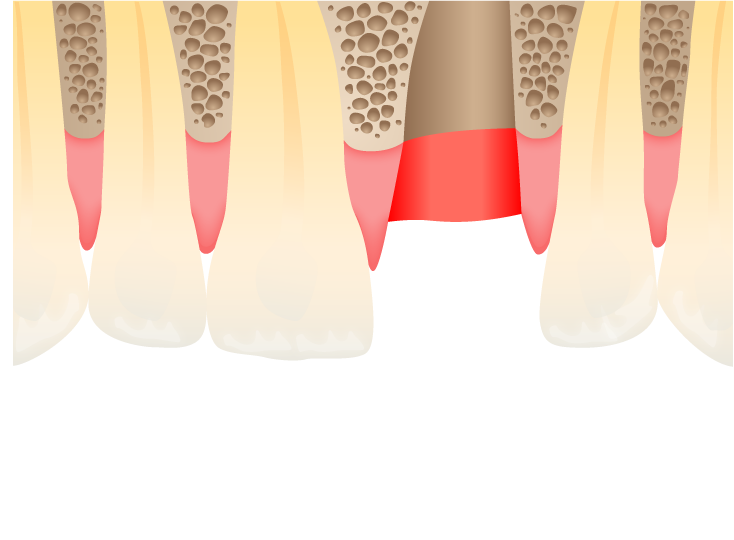 Prosthetic part
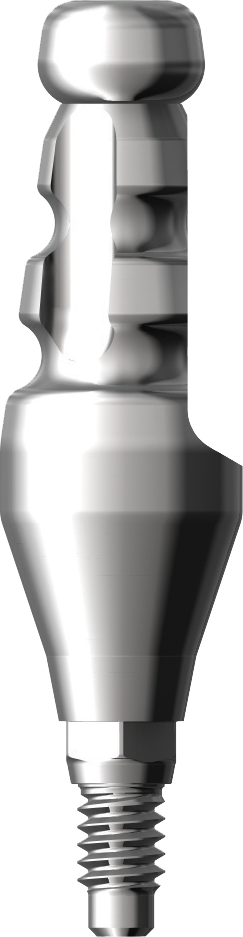 Take impression [closed tray]
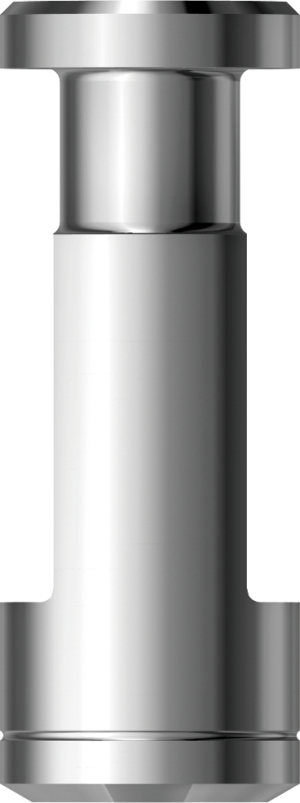 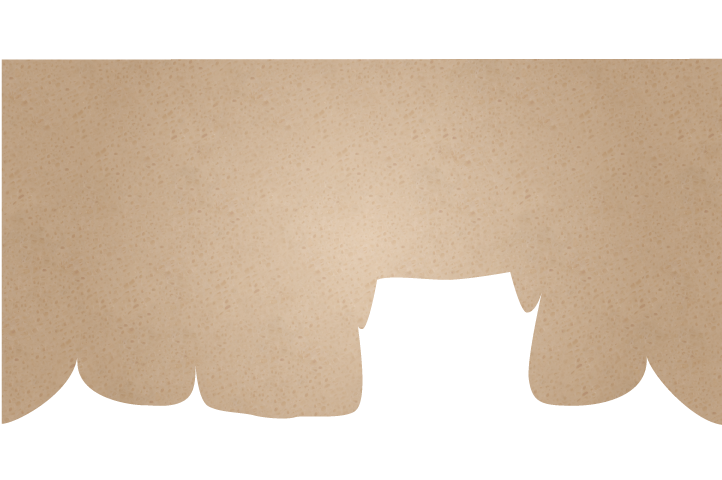 Prosthetic part
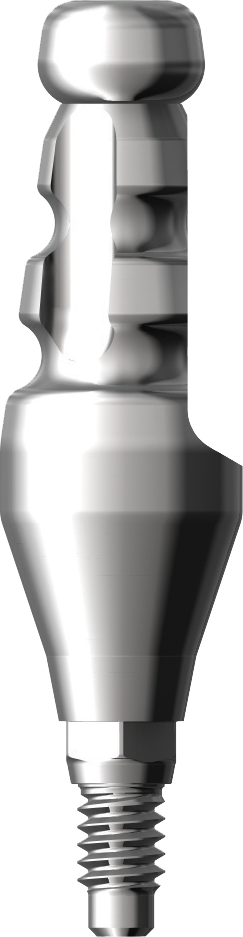 Fabricate master cast
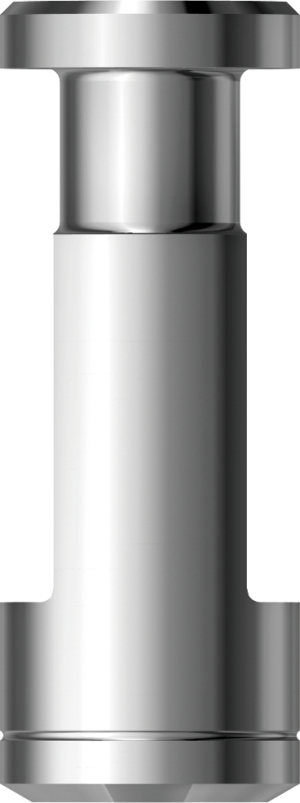 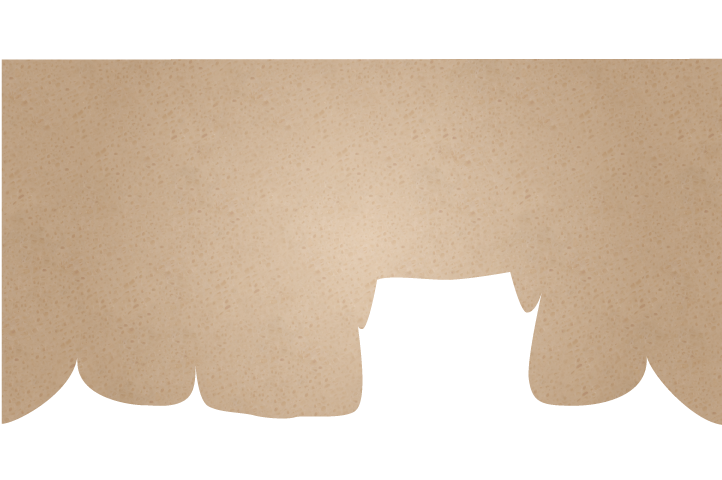 Prosthetic part
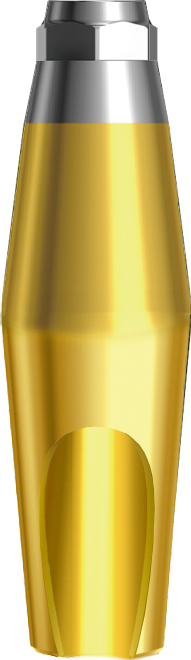 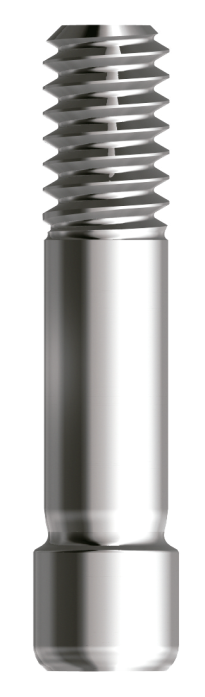 Select proper Angled abutment
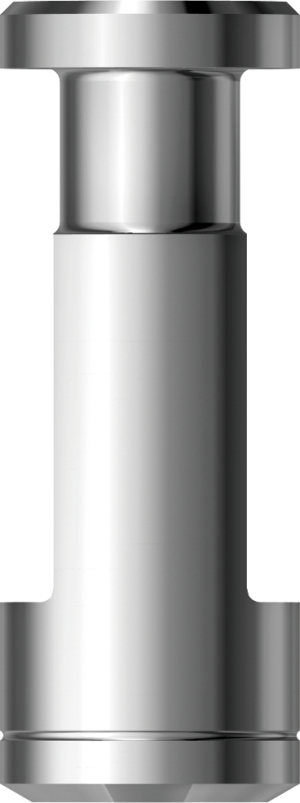 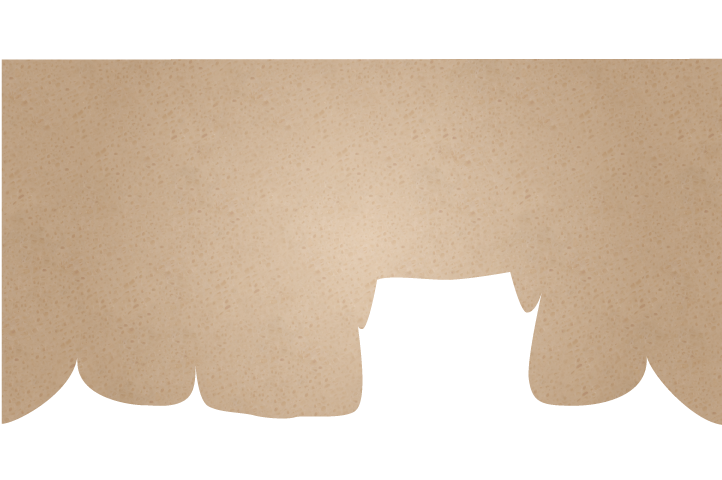 Prosthetic part
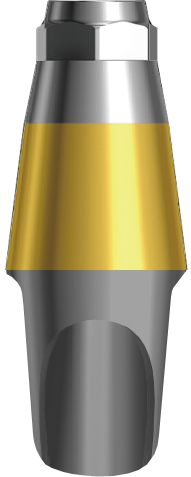 Fabricate positioning jig
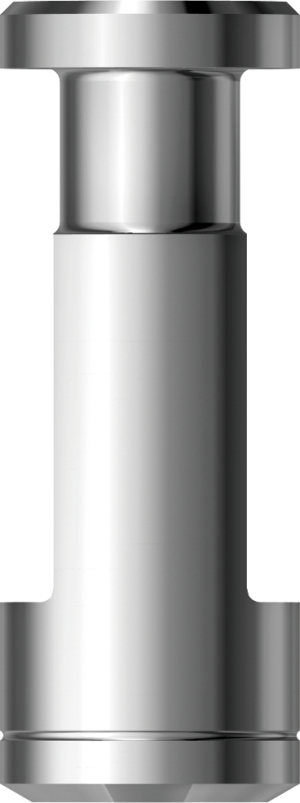 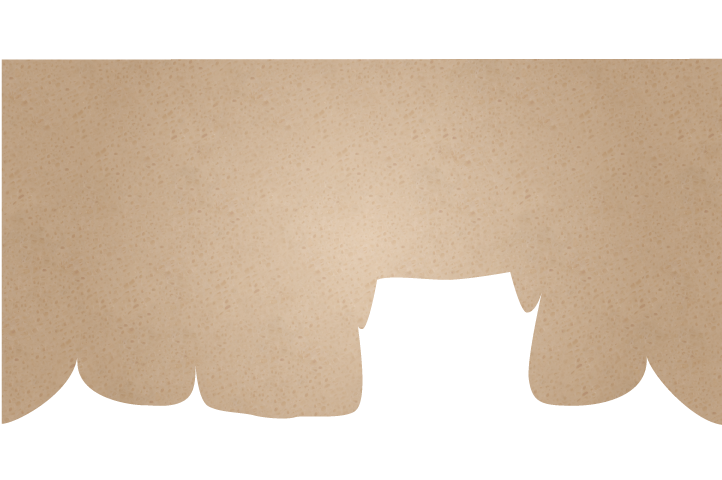 Prosthetic part
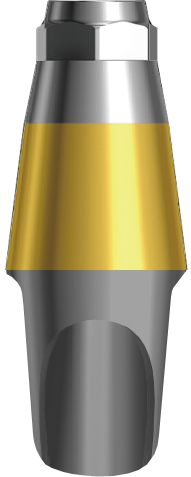 Wax-up
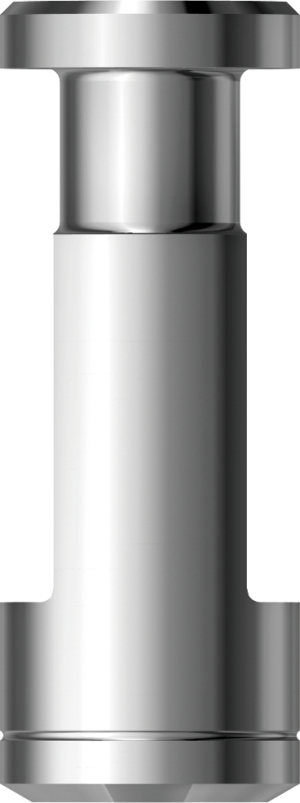 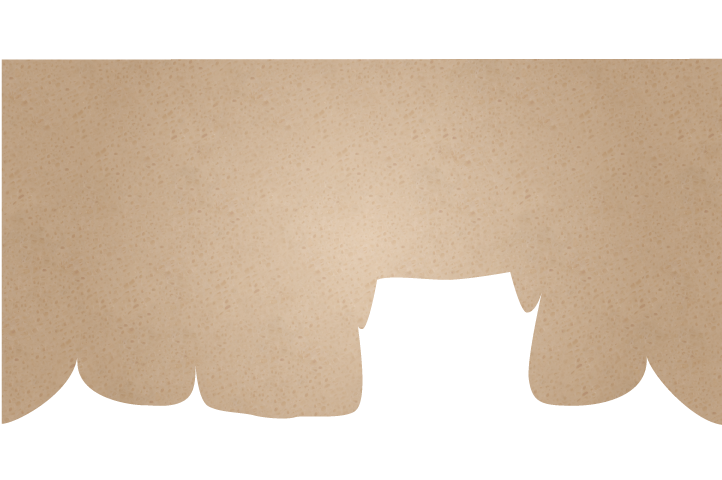 Prosthetic part
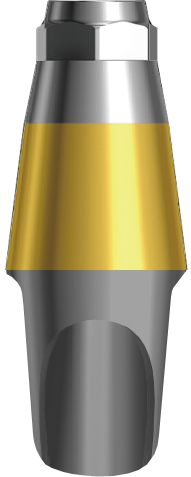 Cut back
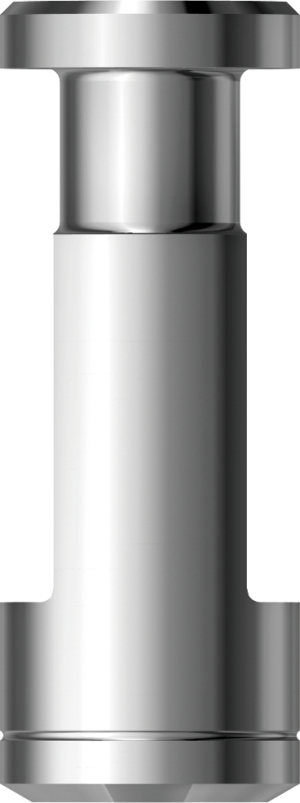 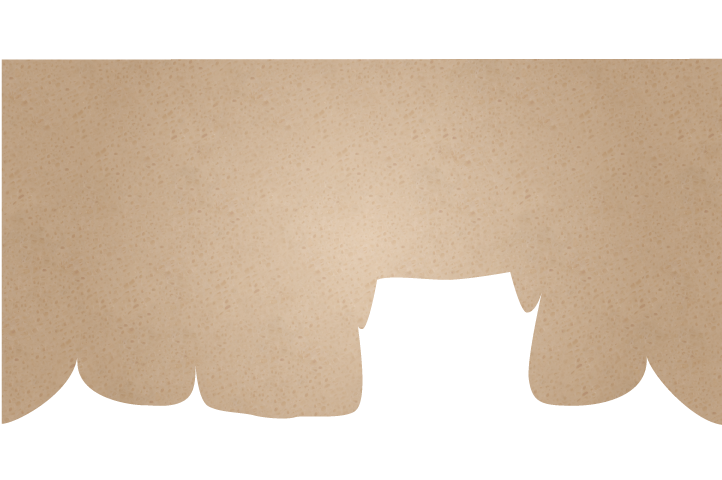 Prosthetic part
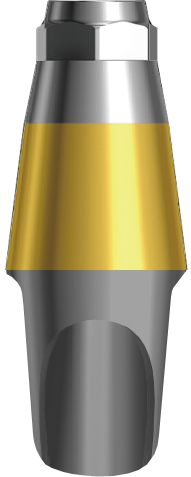 Completed Metal framework
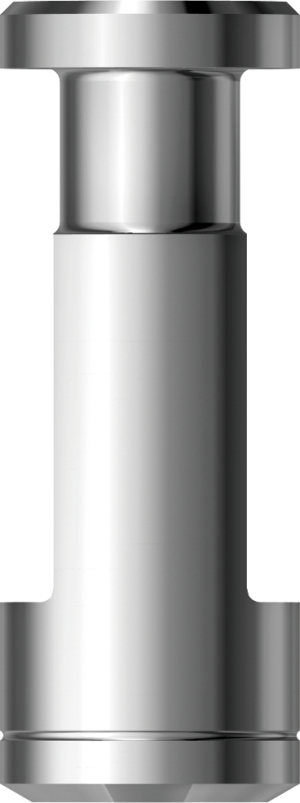 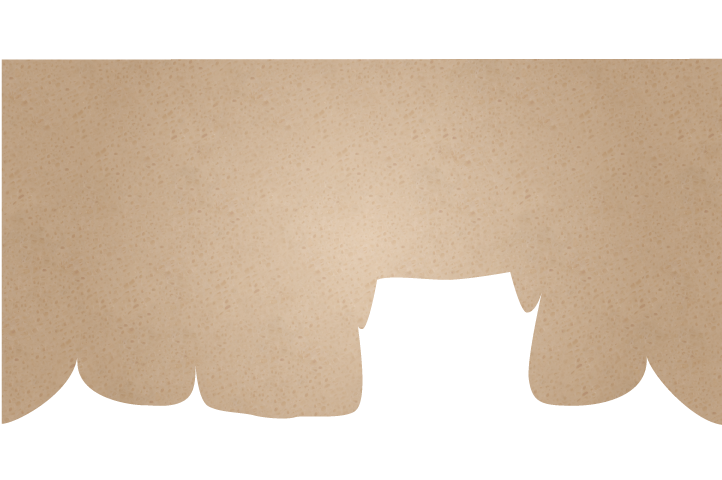 Prosthetic part
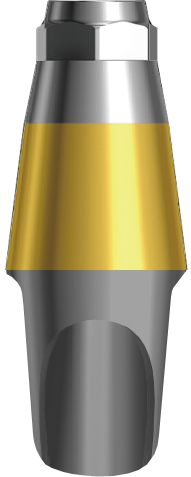 Opaque
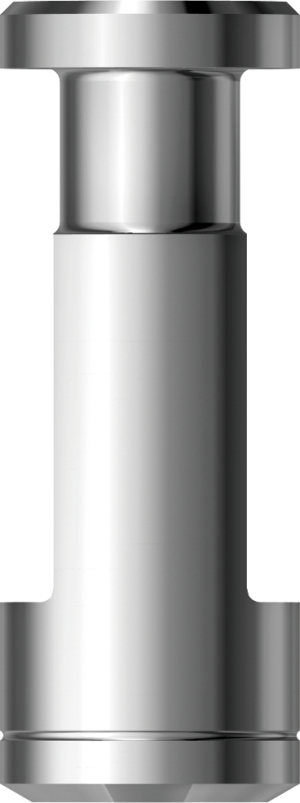 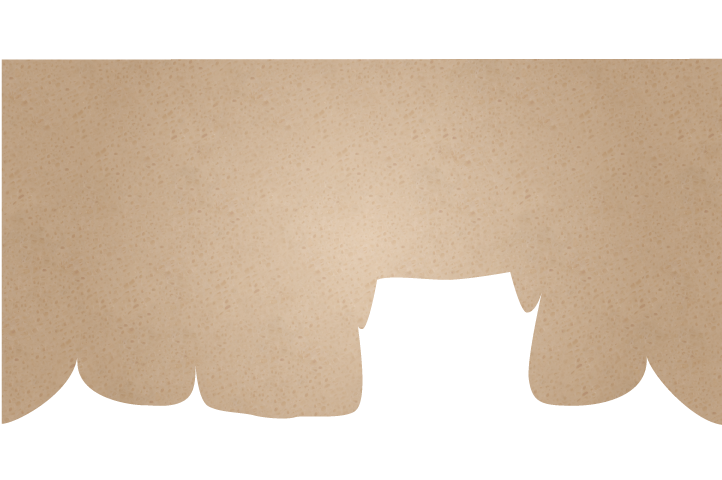 Prosthetic part
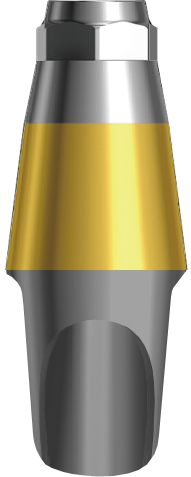 Porcelain build-up
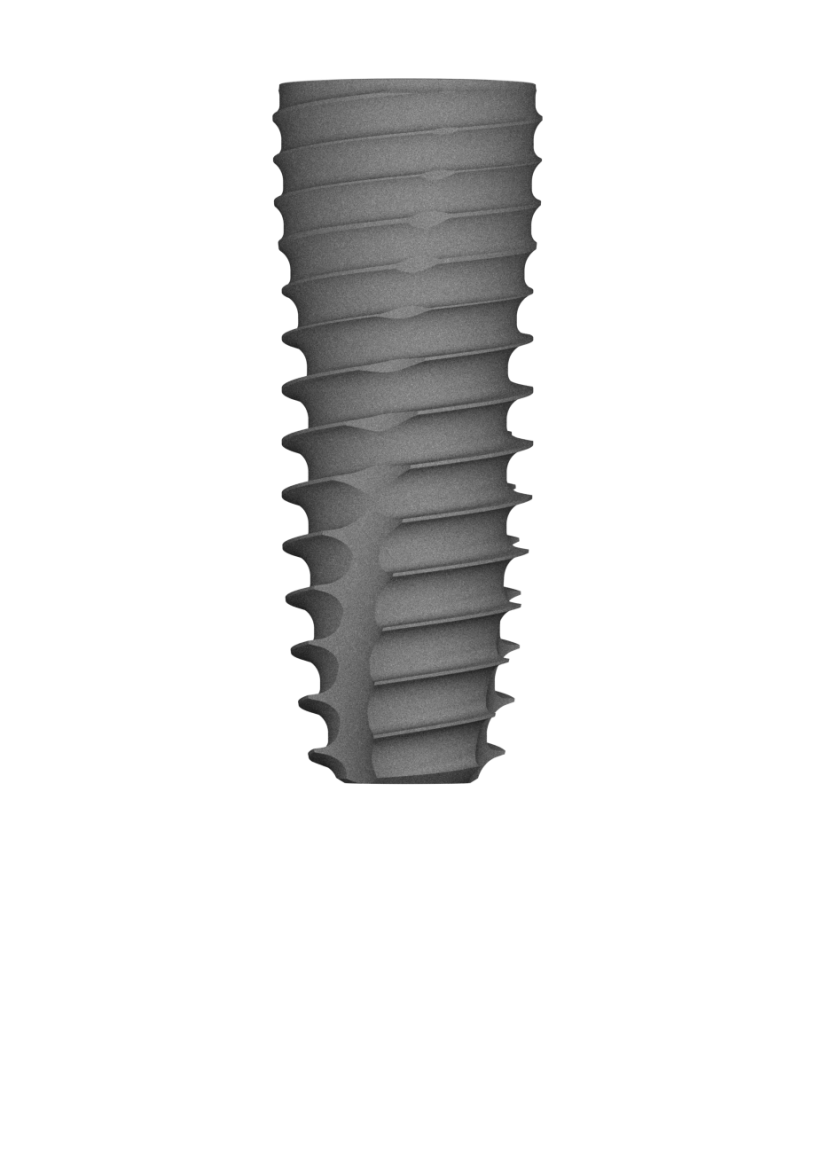 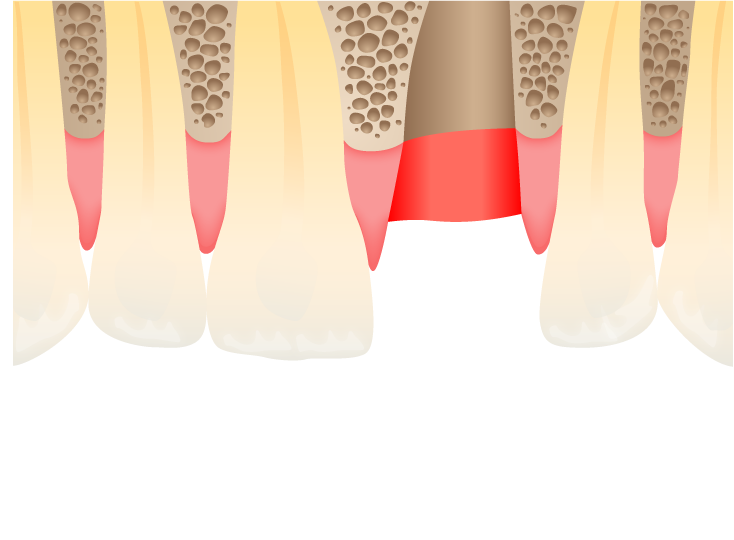 Prosthetic part
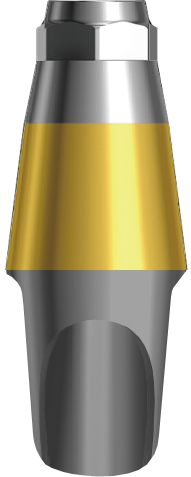 Abutment tightening with positioning jig
[Tighten it to 25~30N.cm and Re-tighten after 15 minutes]
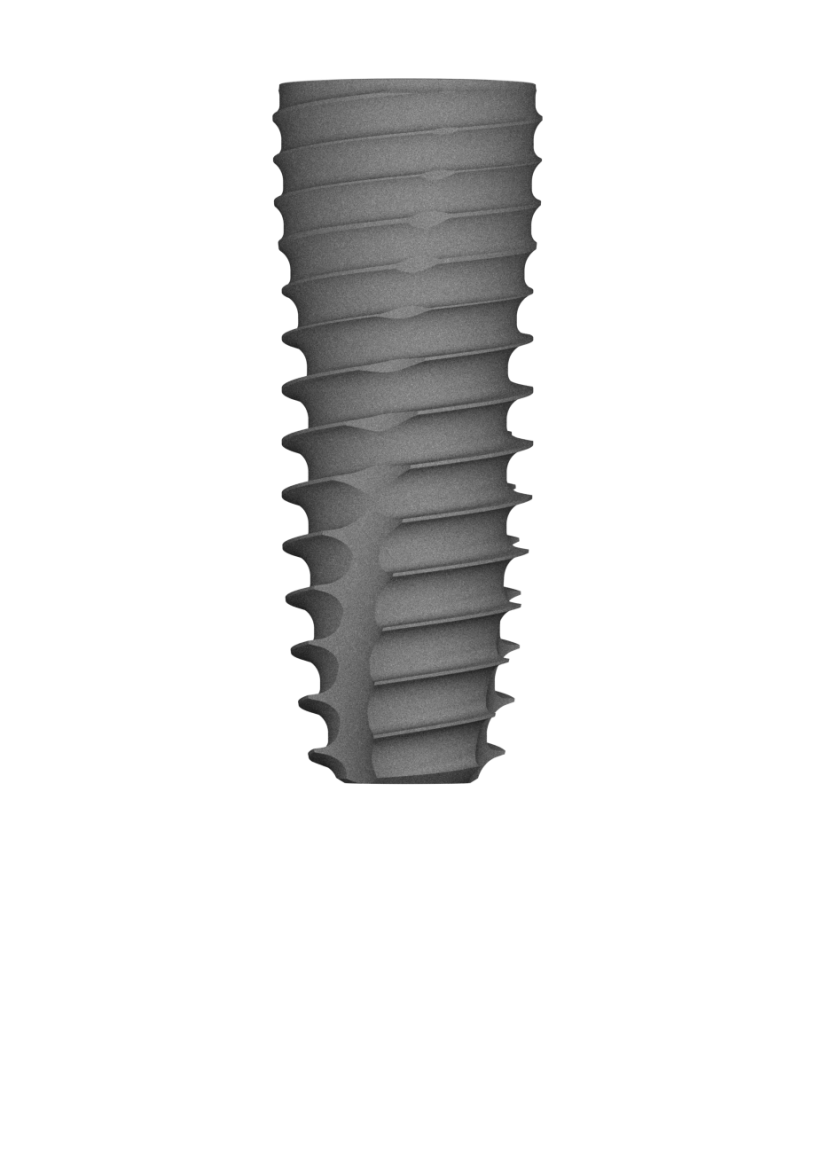 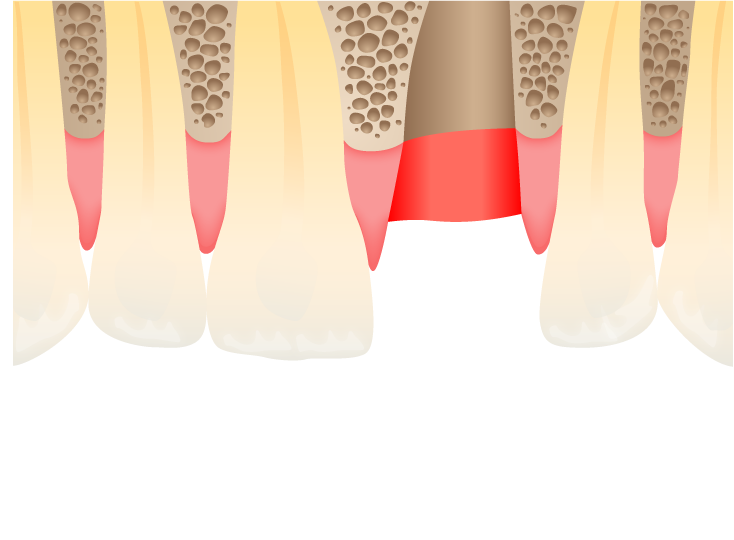 Prosthetic part
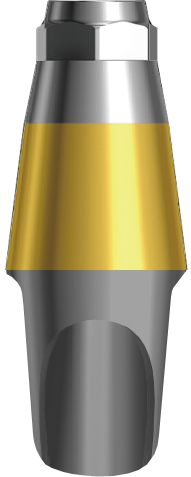 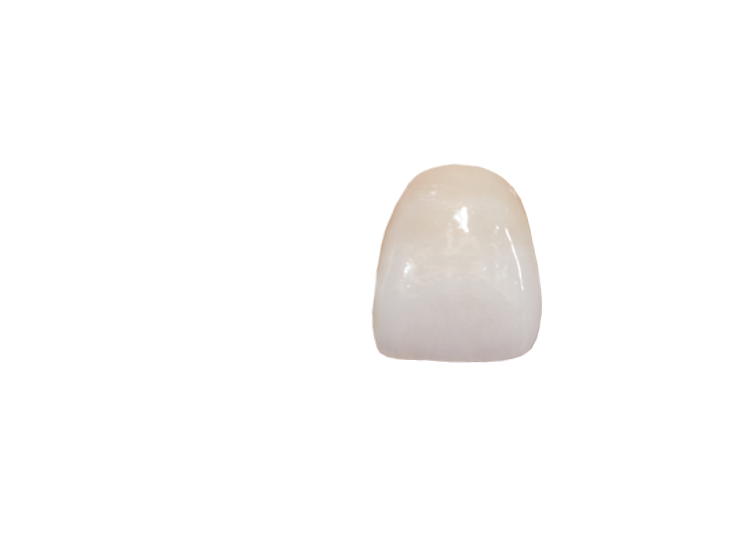 Delivery of final prosthesis